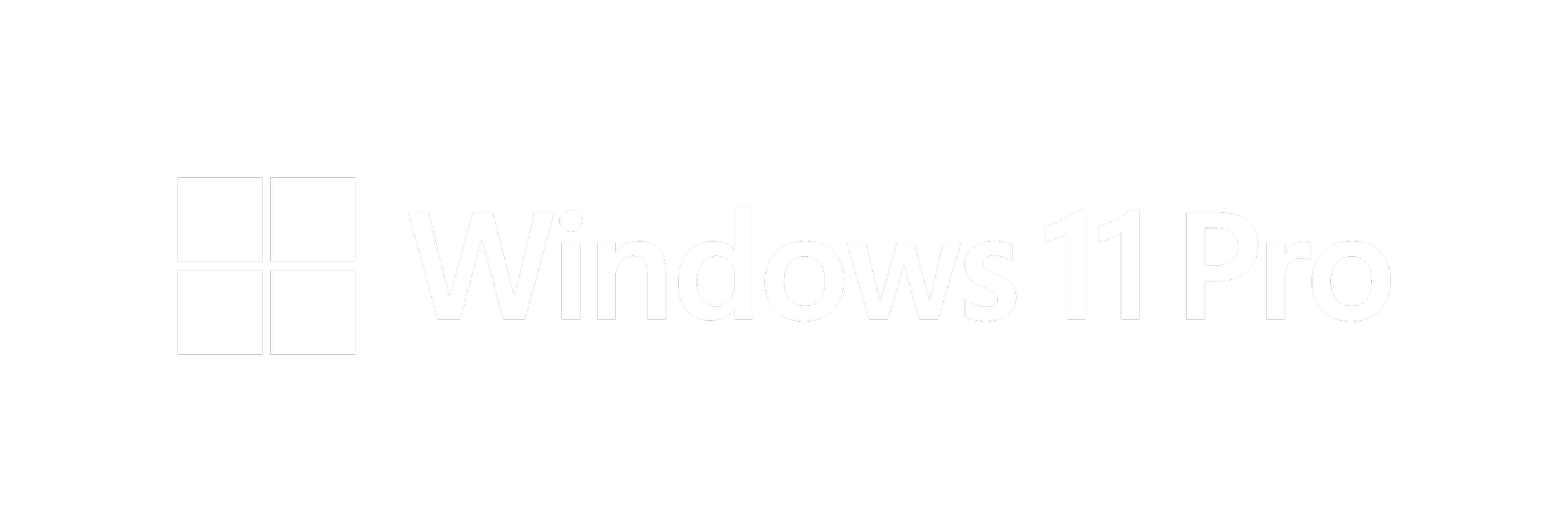 Onward 
Image recommendations for e-book localization
e-books for localization
Imagery recommendations
Our criteria for selecting e-book cover images:
Must differentiate from the cover of the customer story for that same market
Need to be a hero-quality, retouched image

Please note:Because our library of retouched imagery is limited, there are some cases in which we are suggesting that we pick up a photo from the interior of the e-book, then we made a recommendation for what image should go in its place. Those images are provided as thumbnails and with a blue outline.
NYC e-book
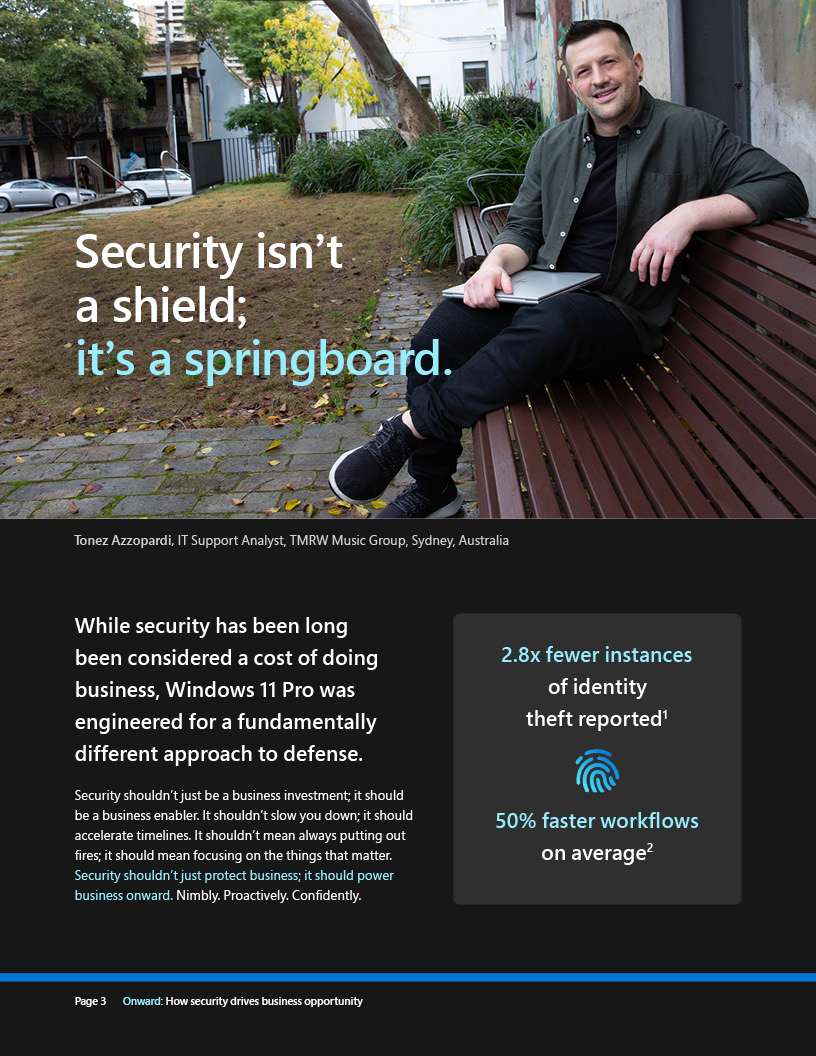 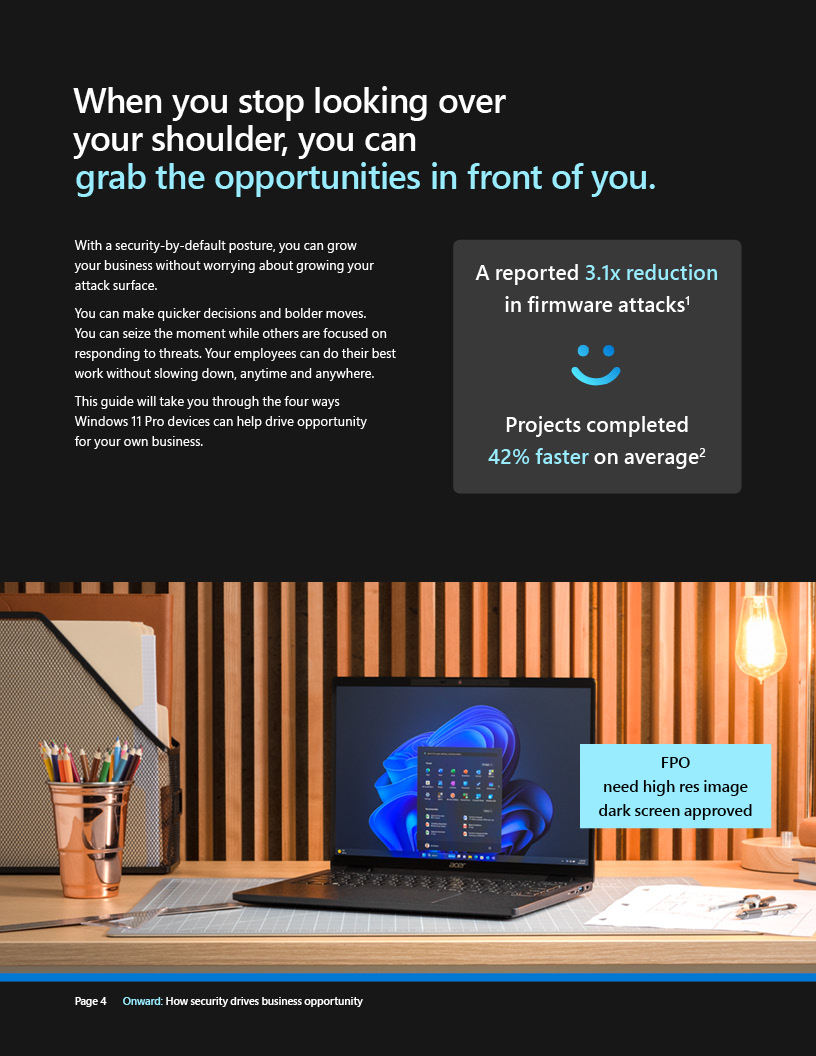 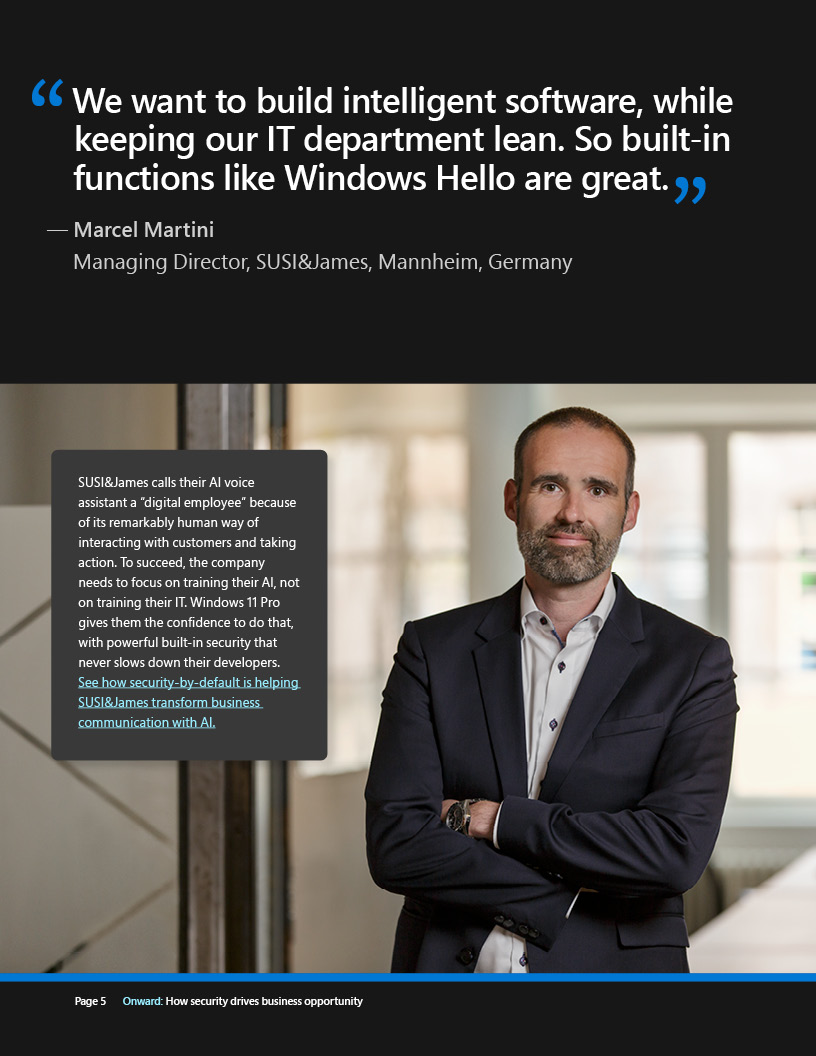 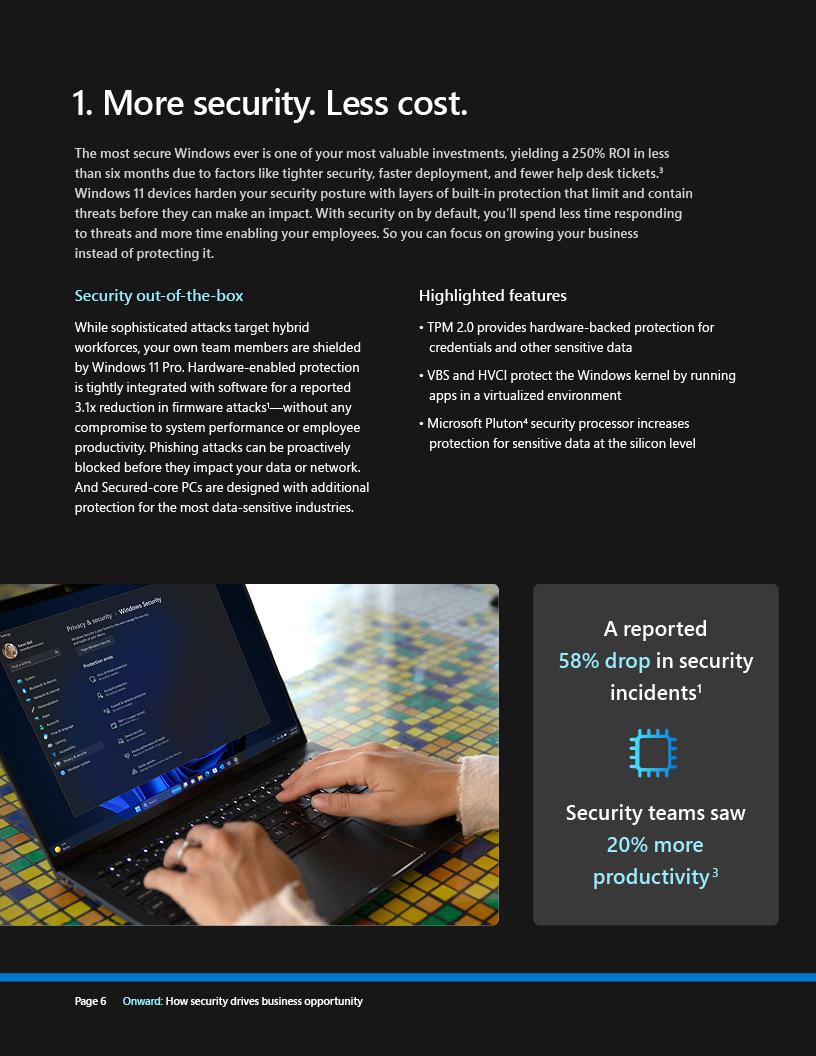 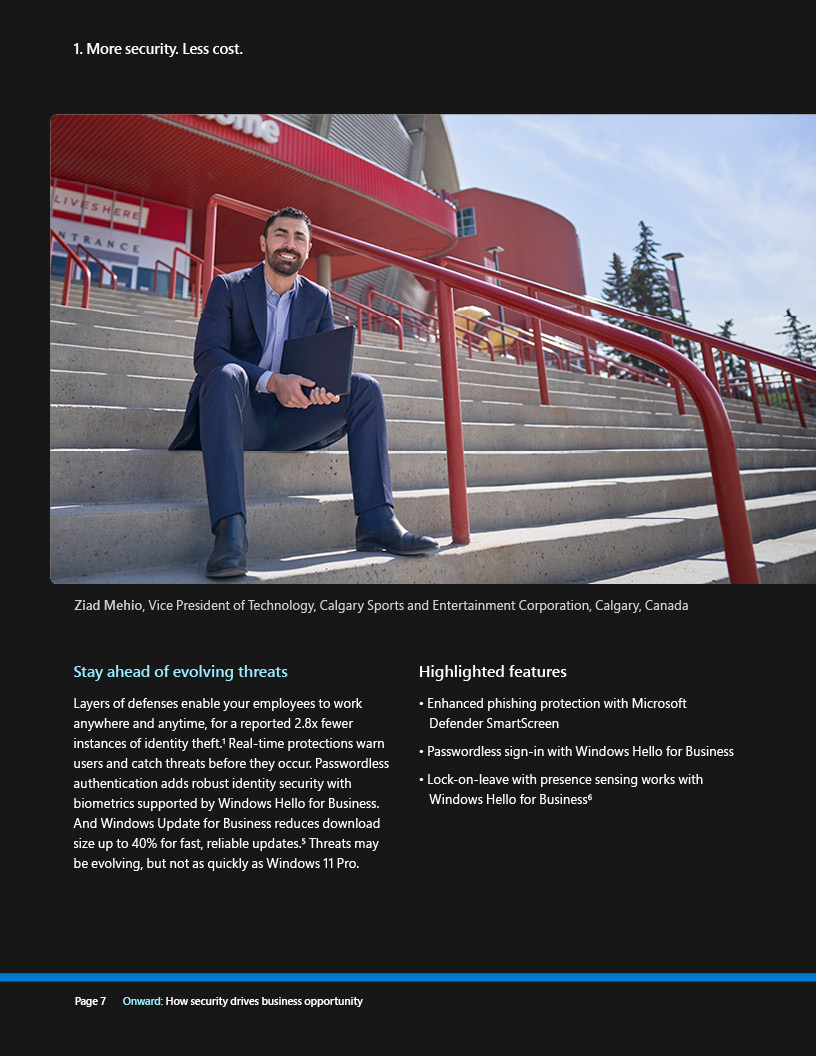 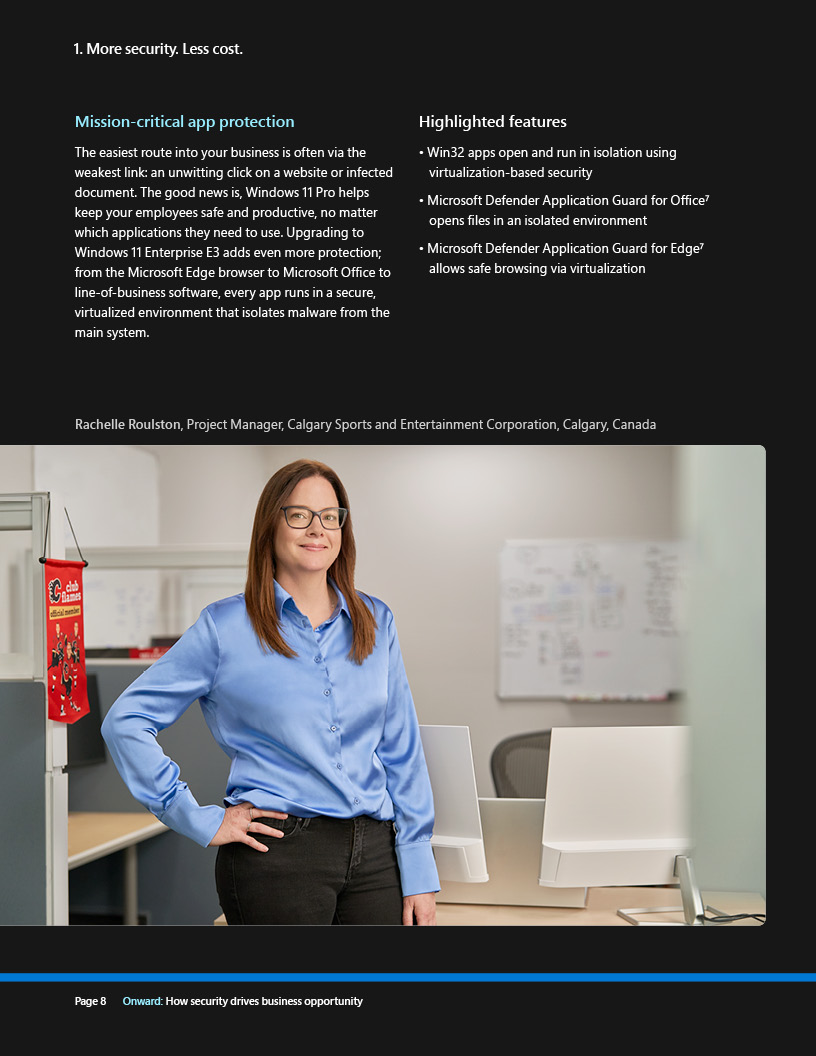 For context
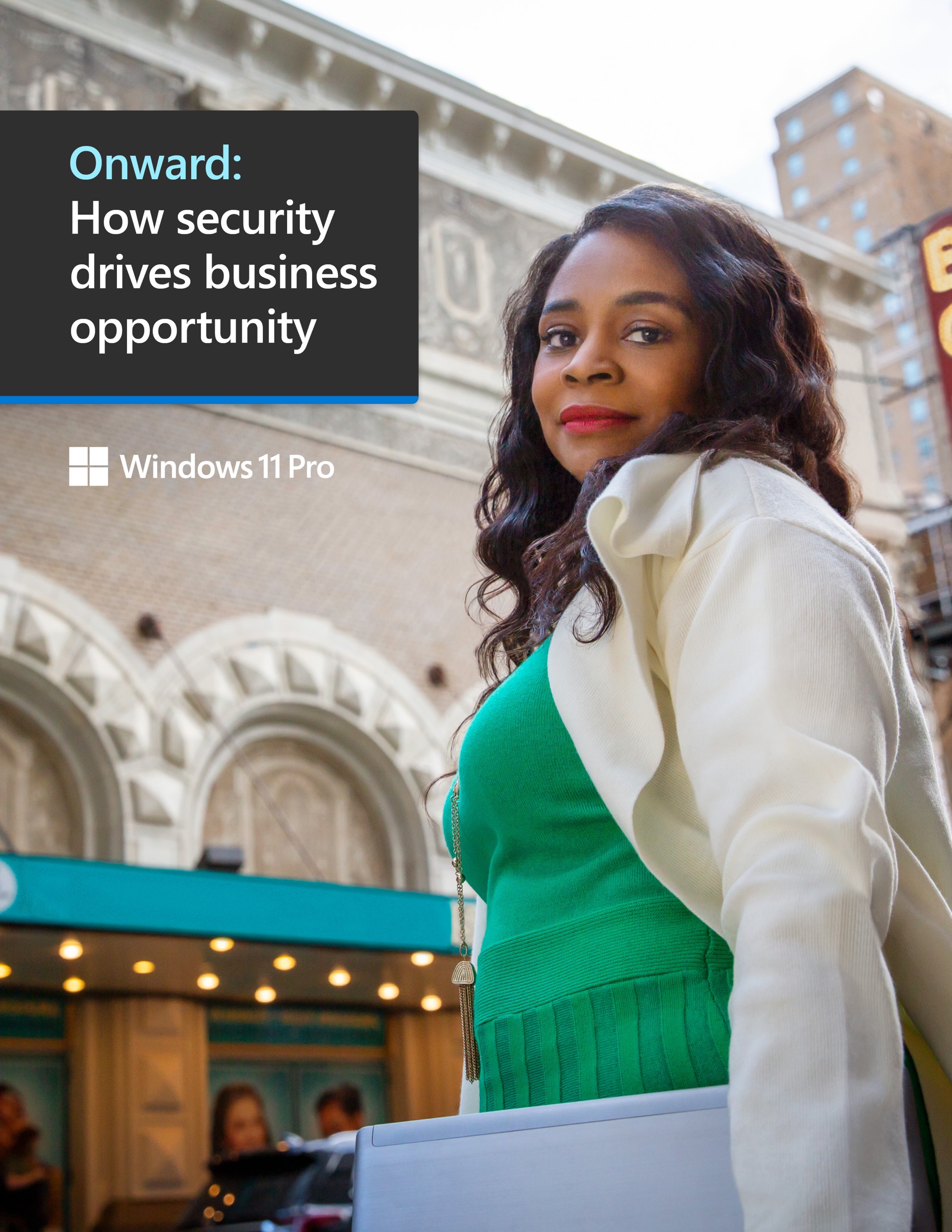 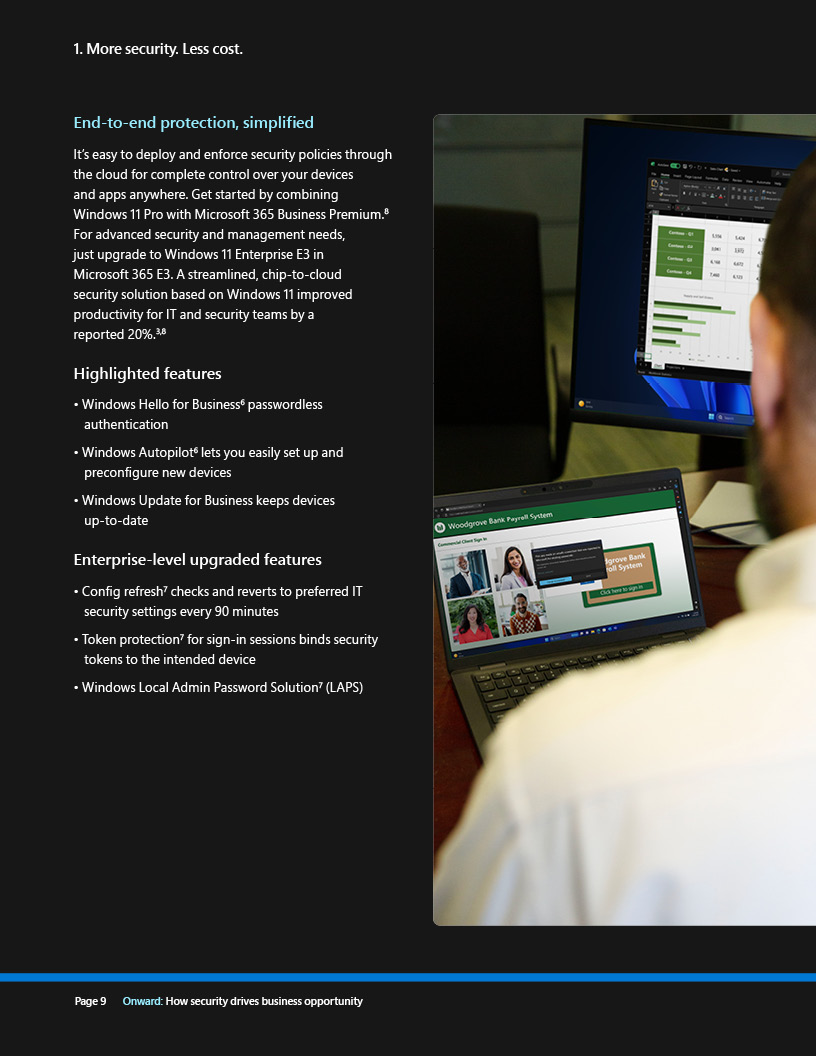 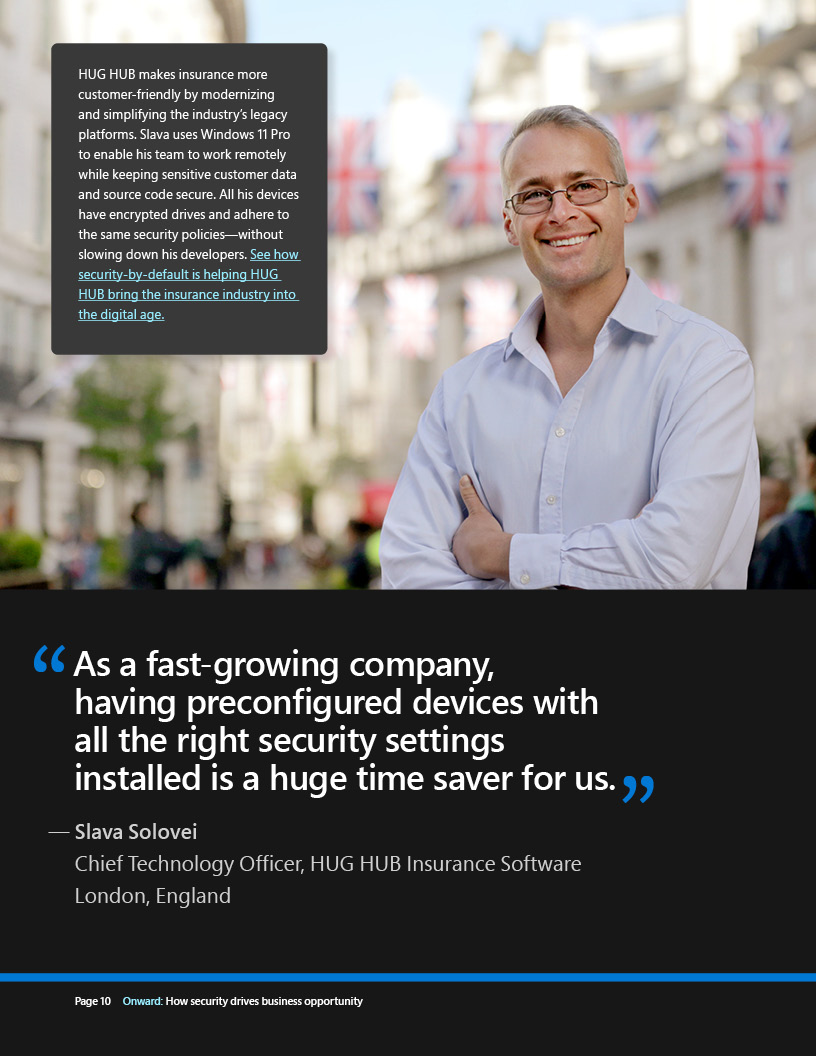 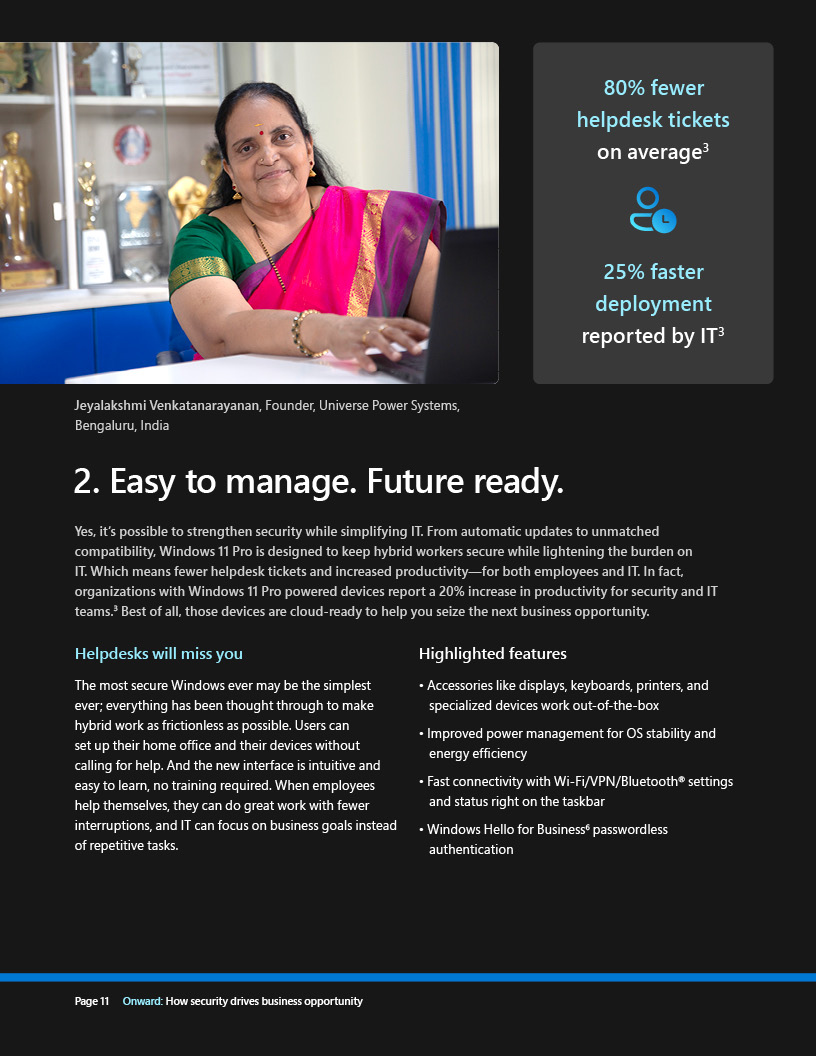 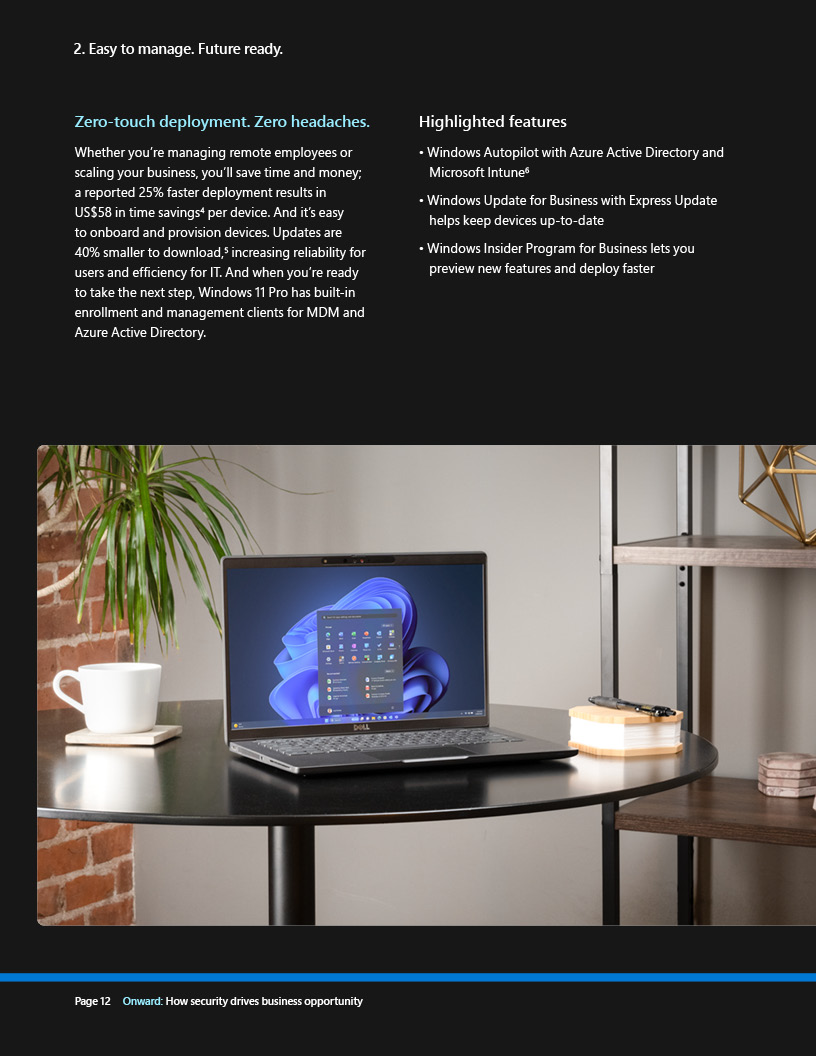 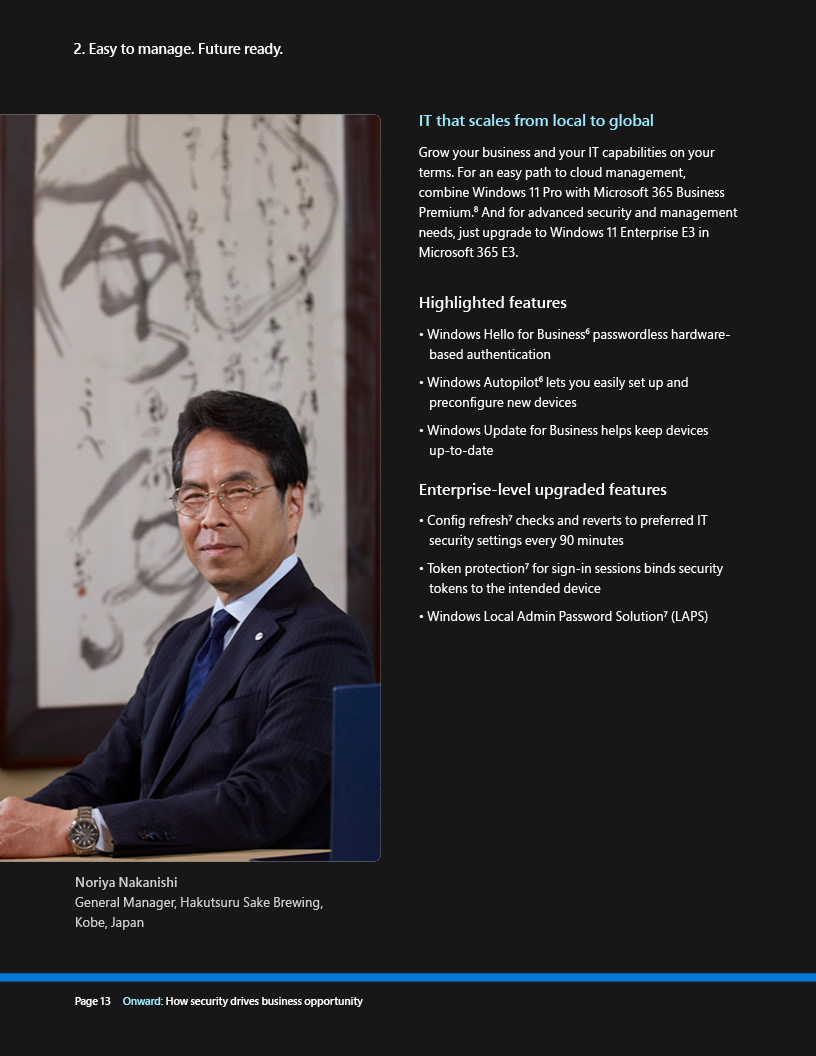 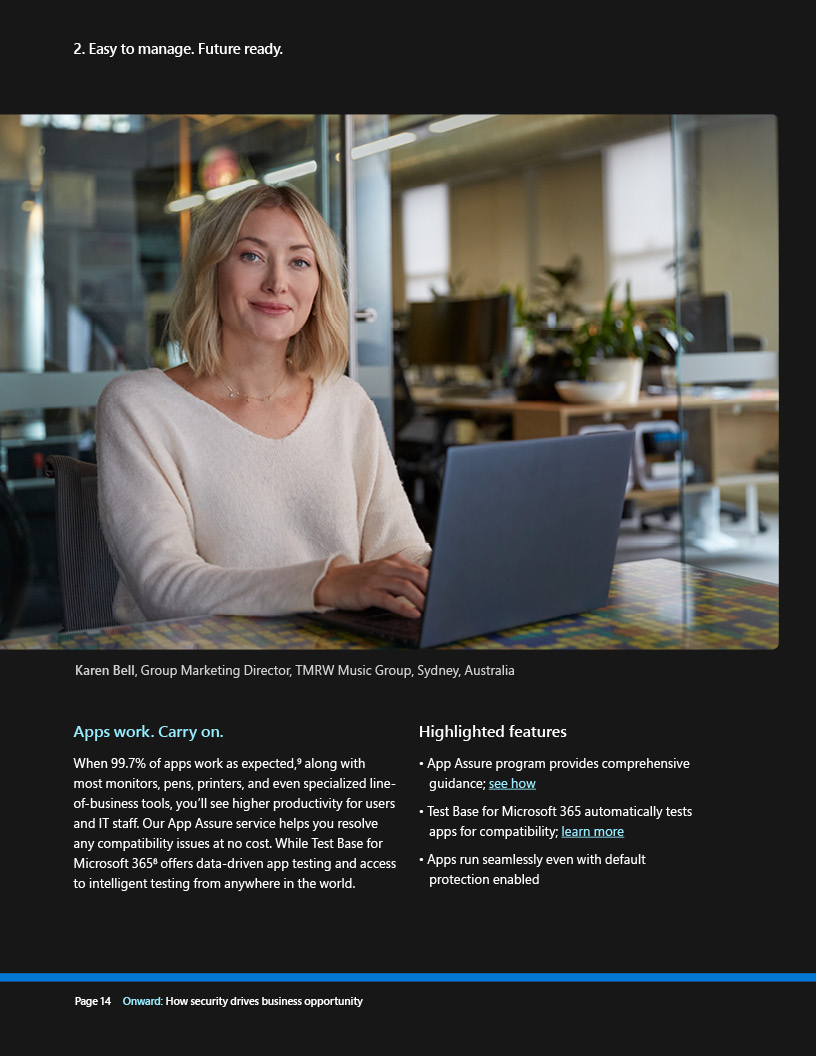 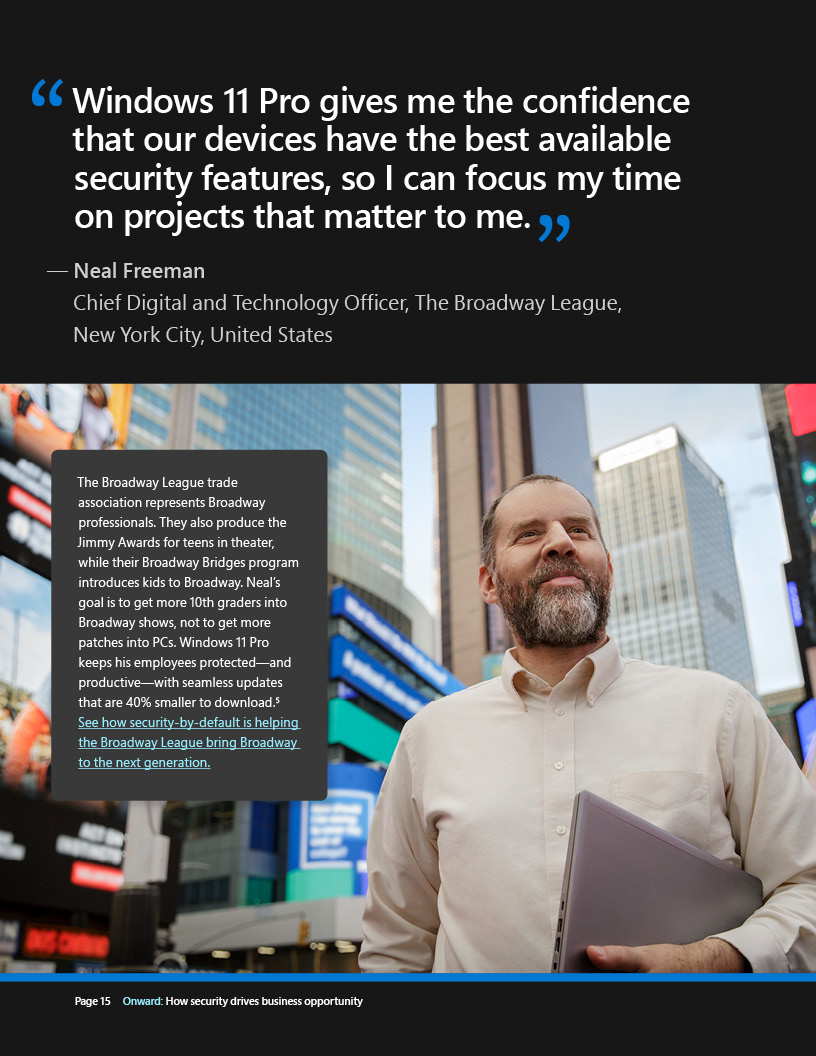 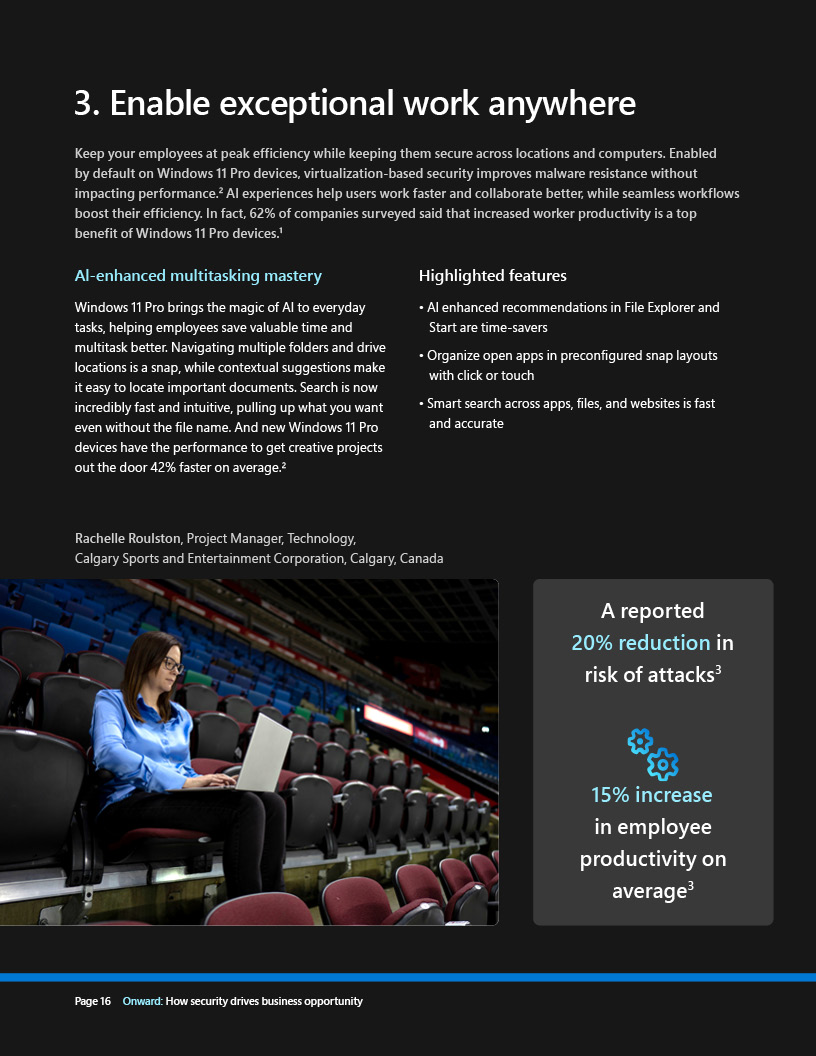 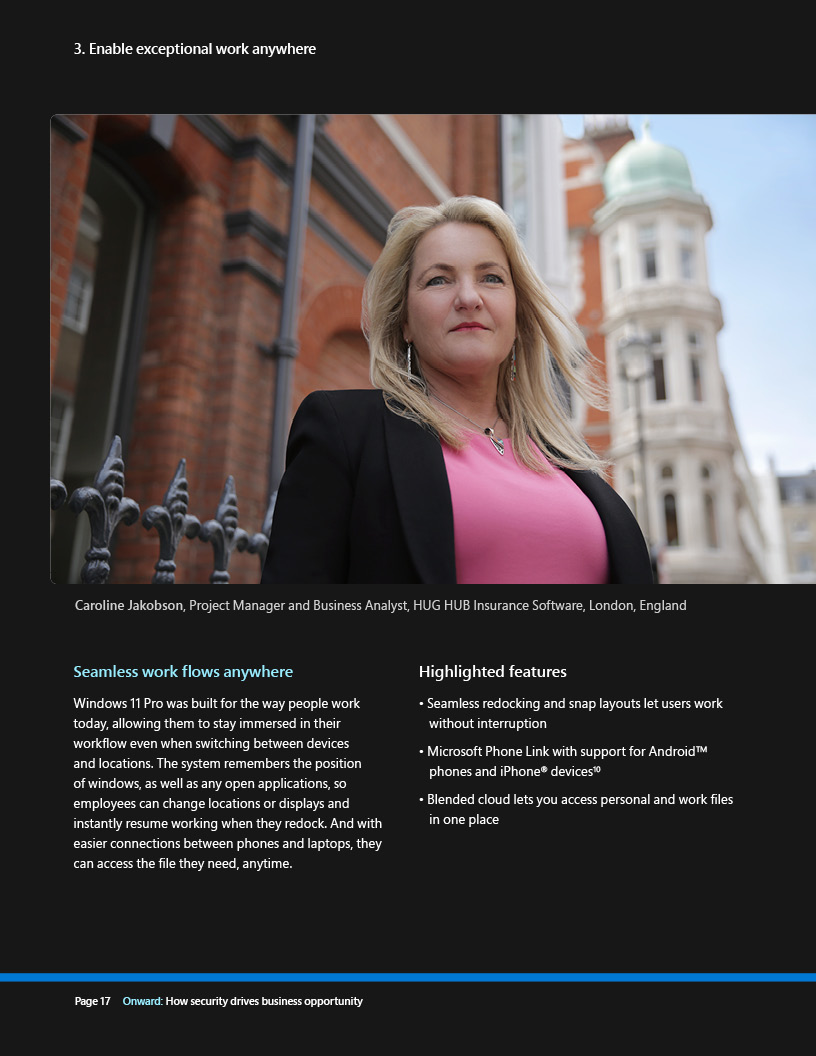 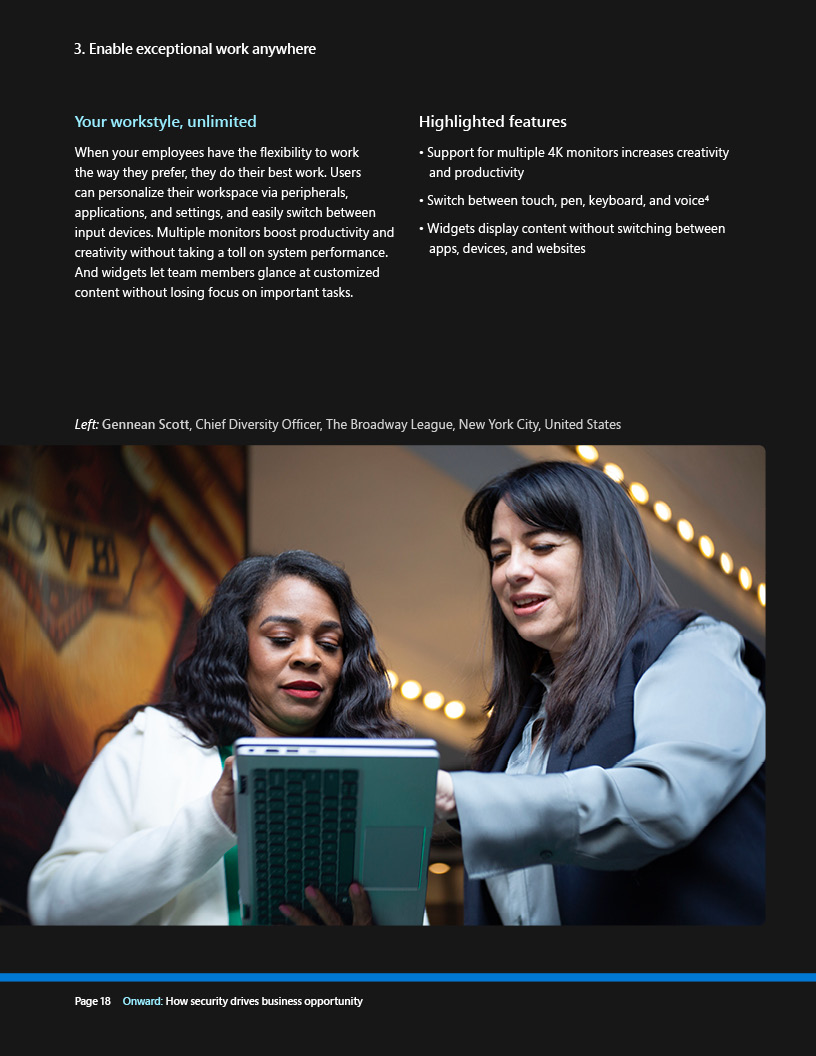 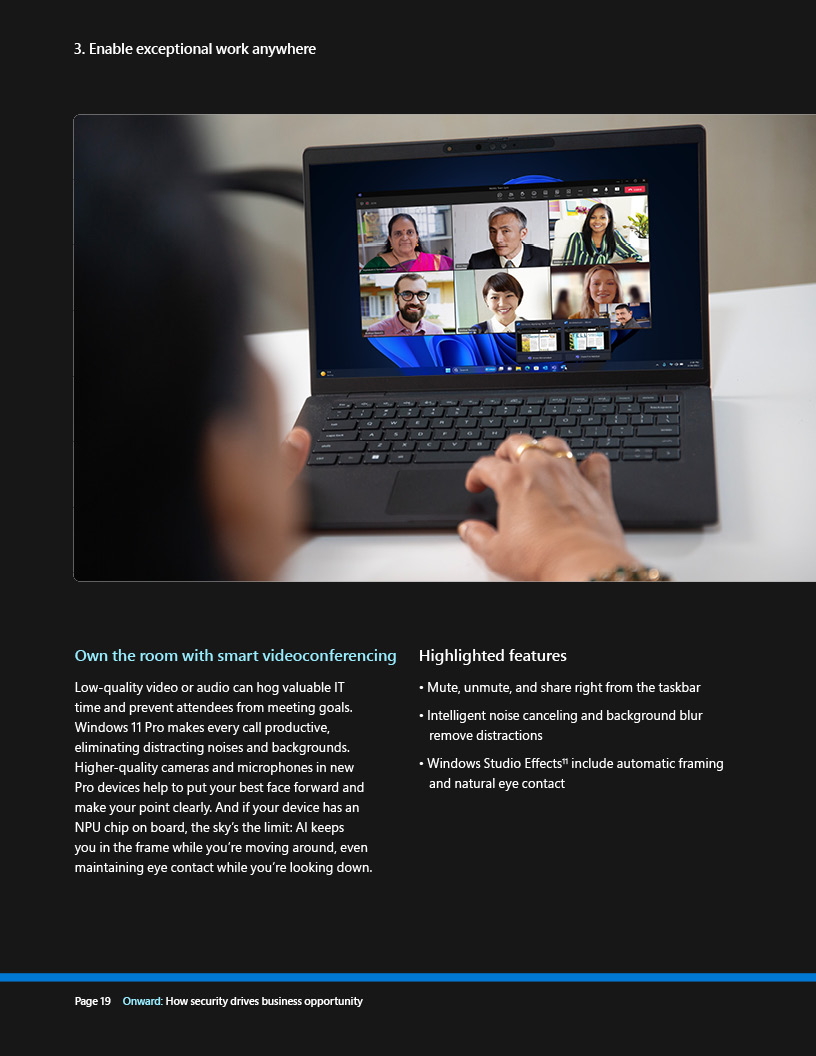 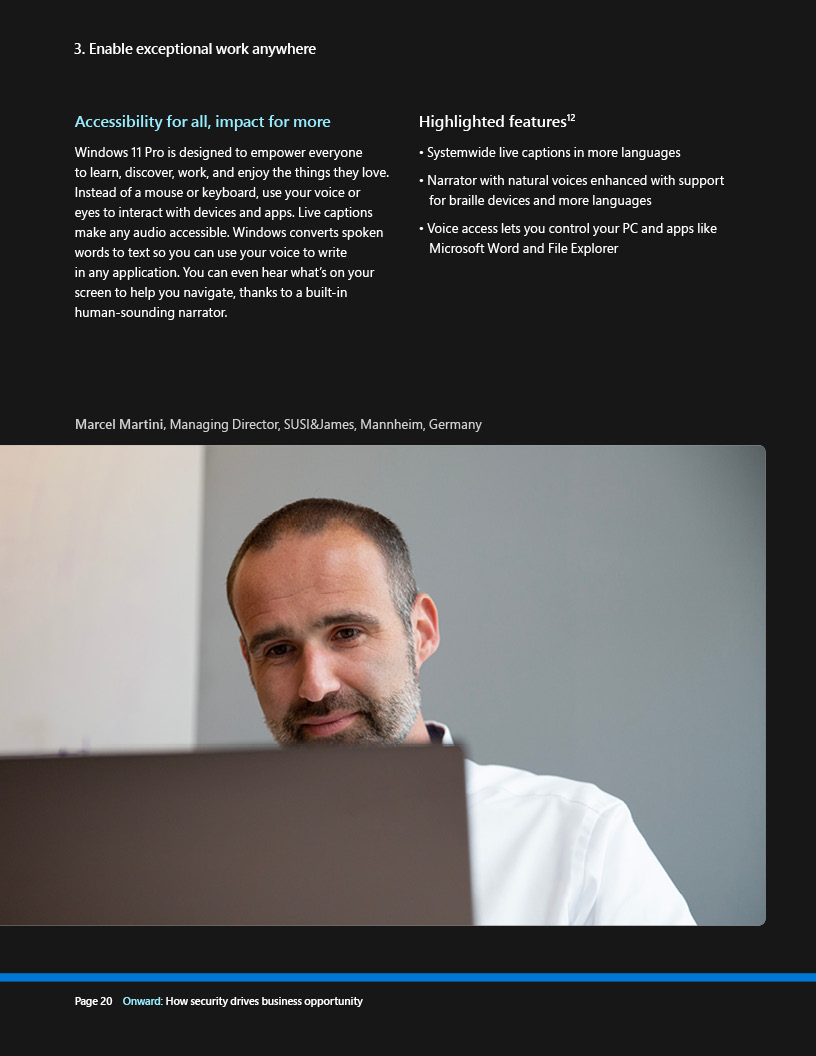 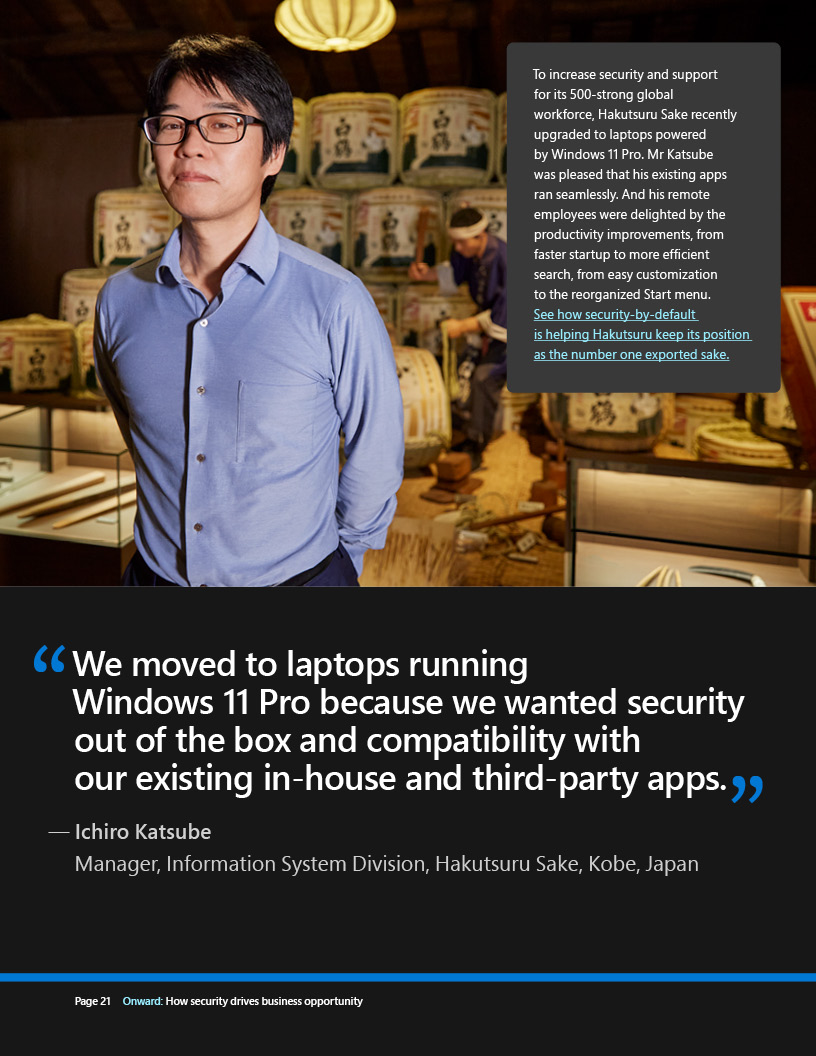 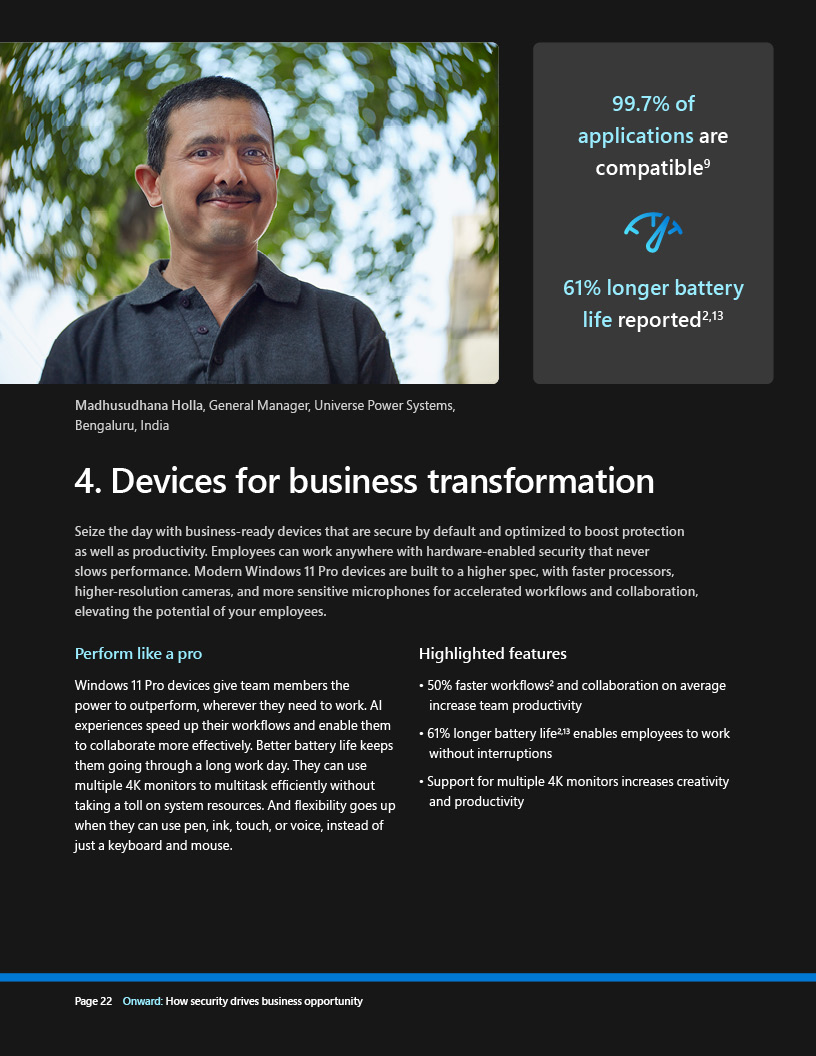 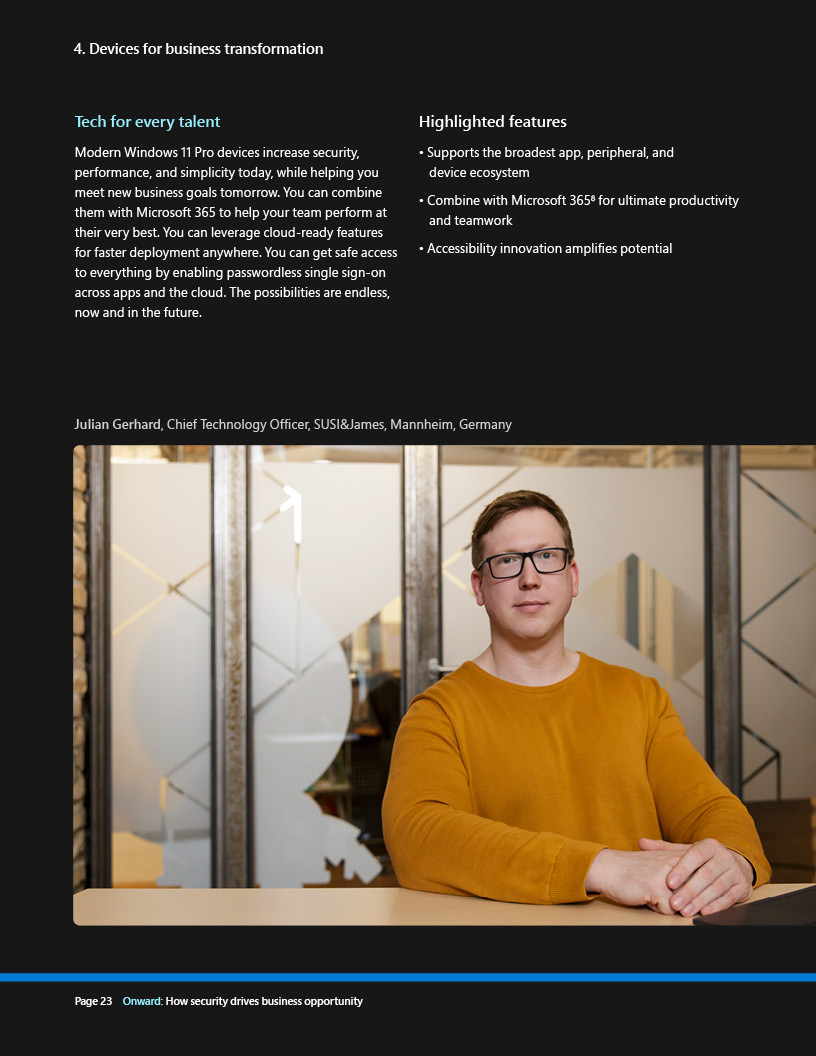 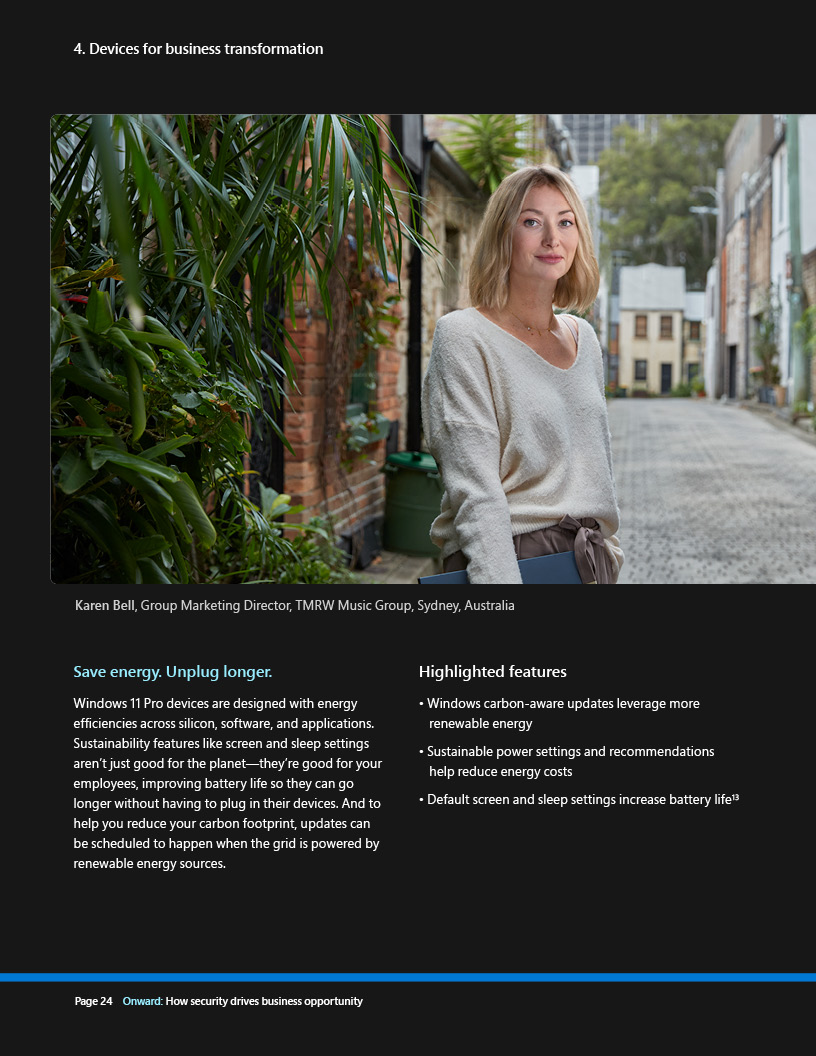 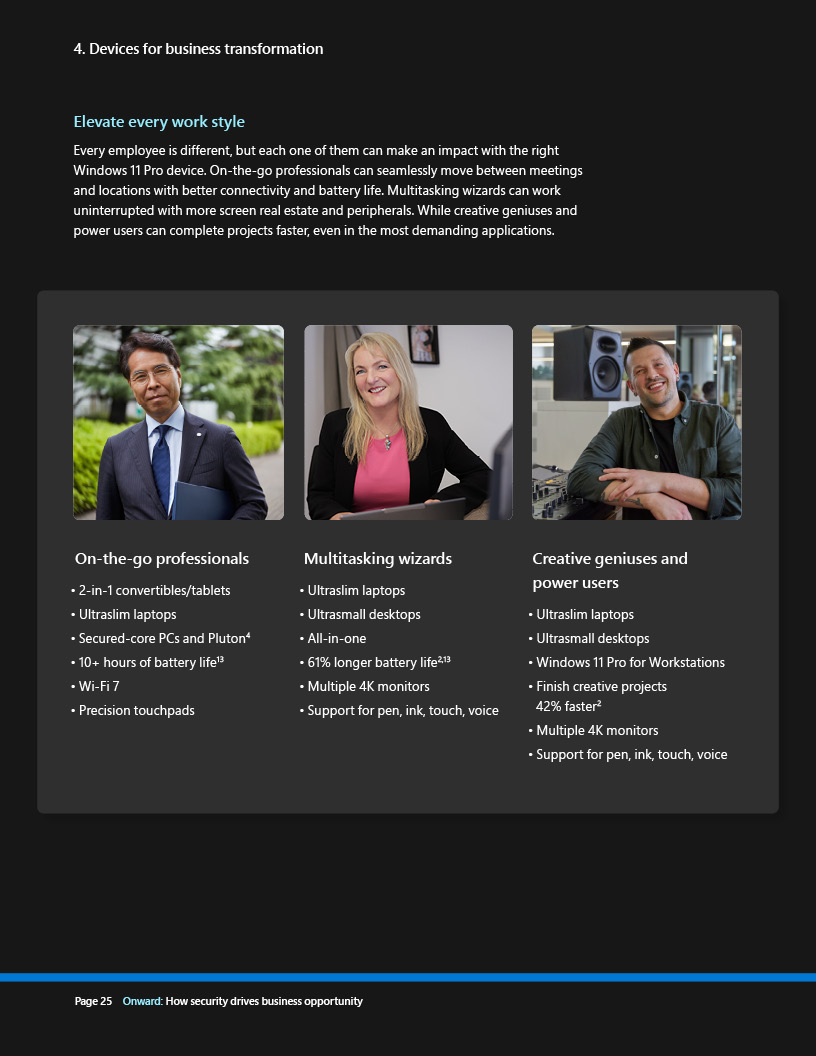 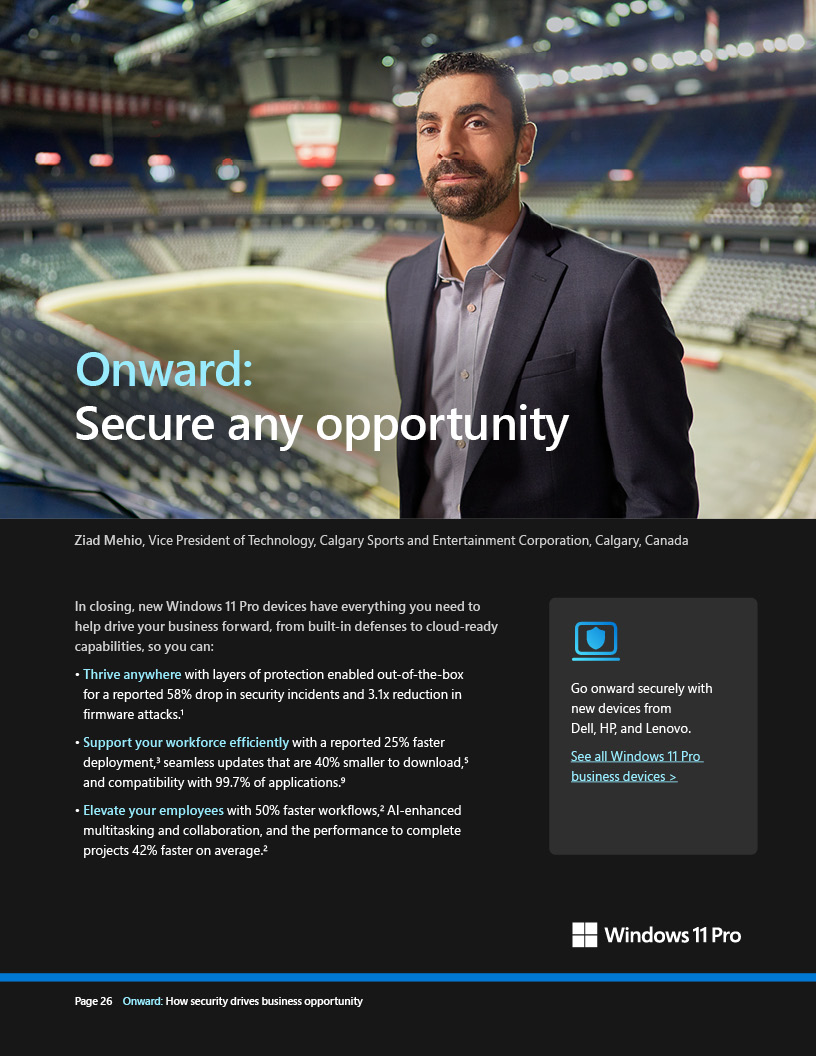 UK e-book
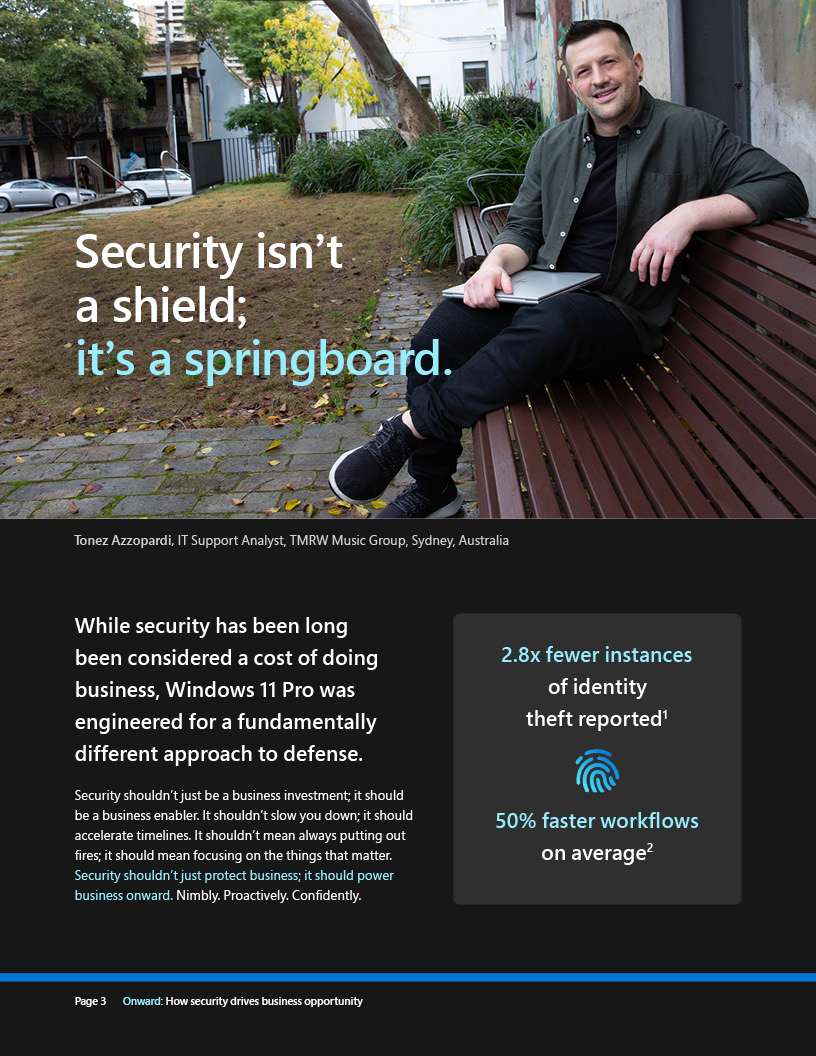 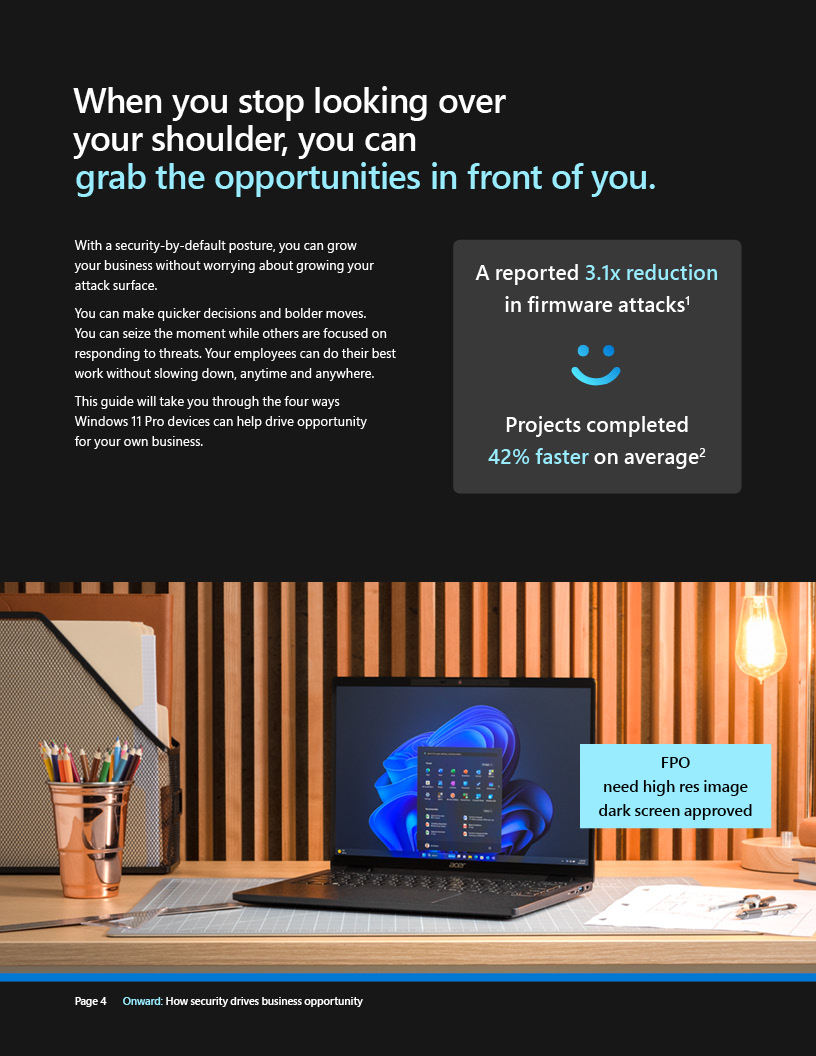 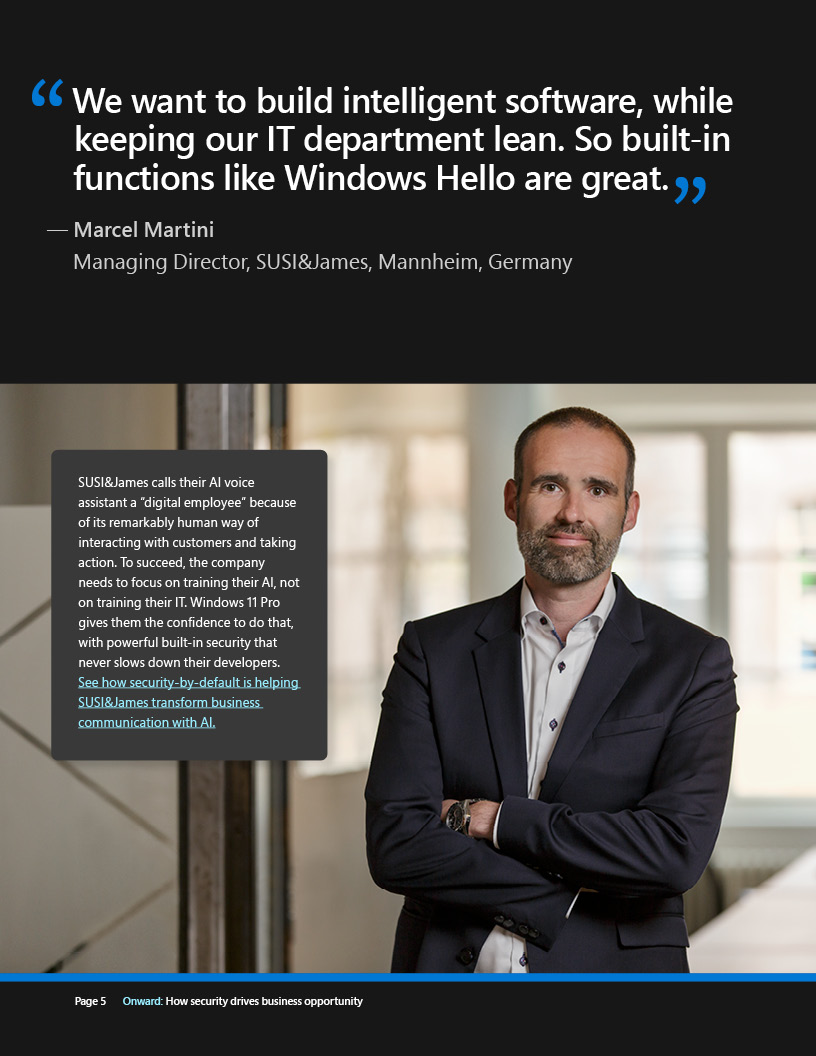 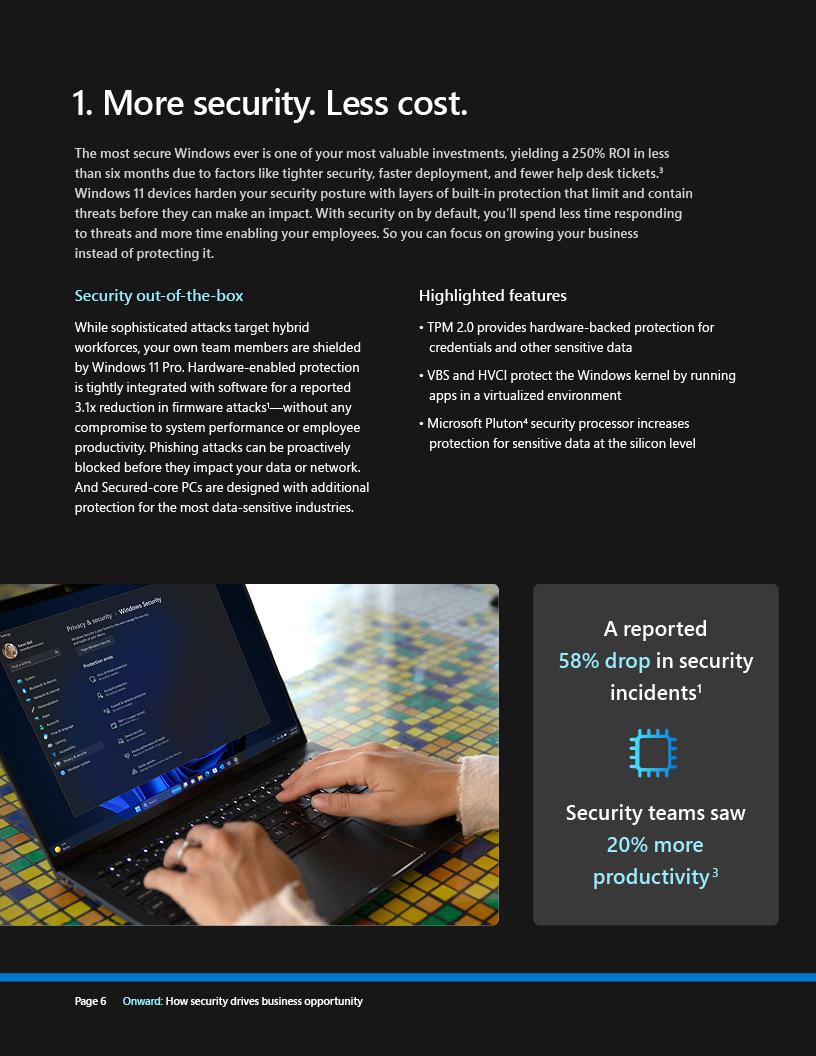 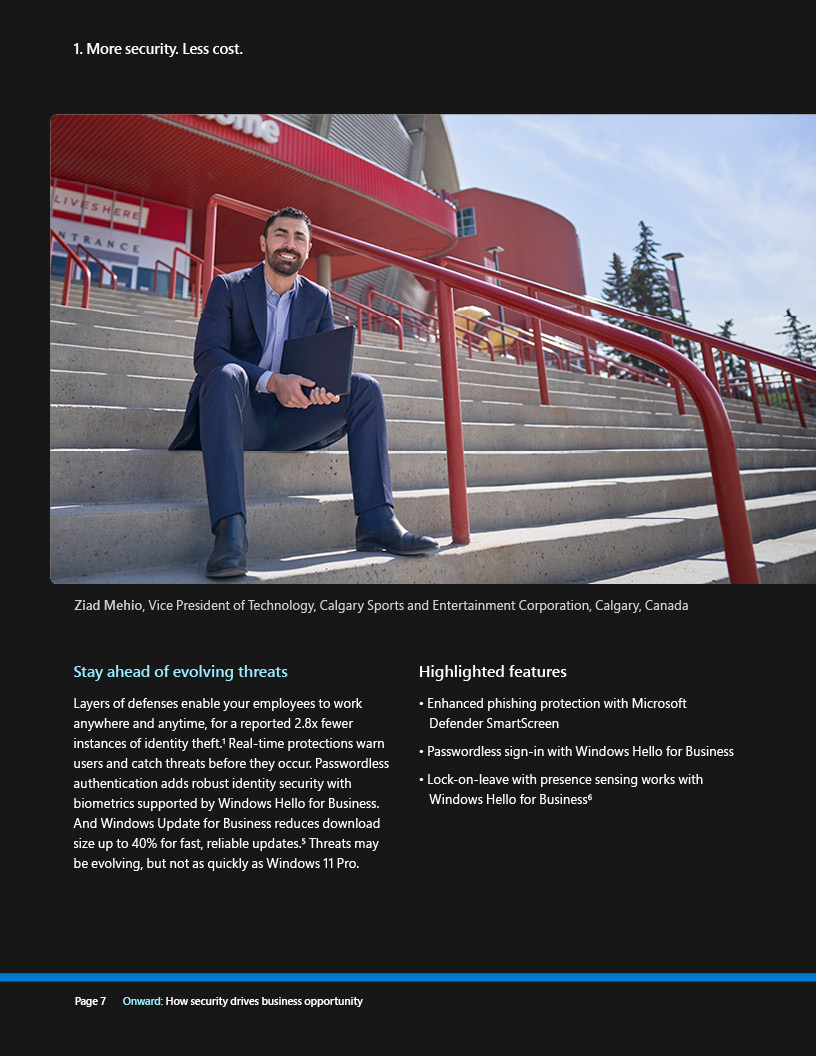 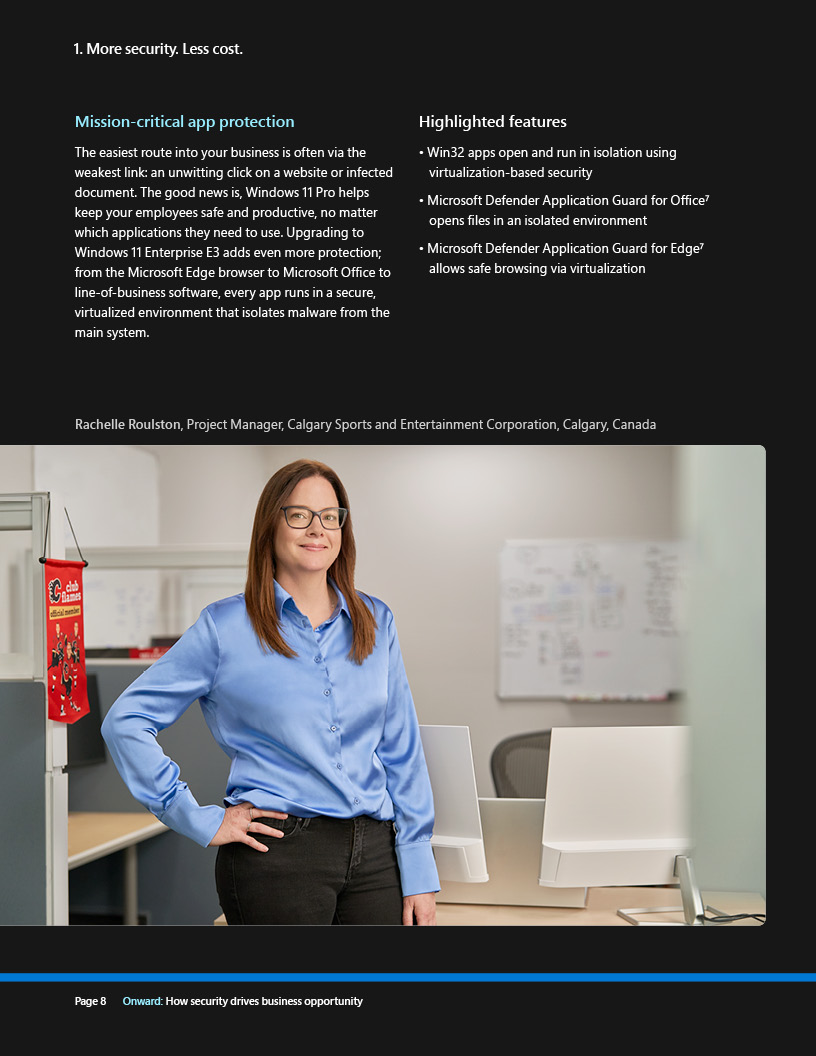 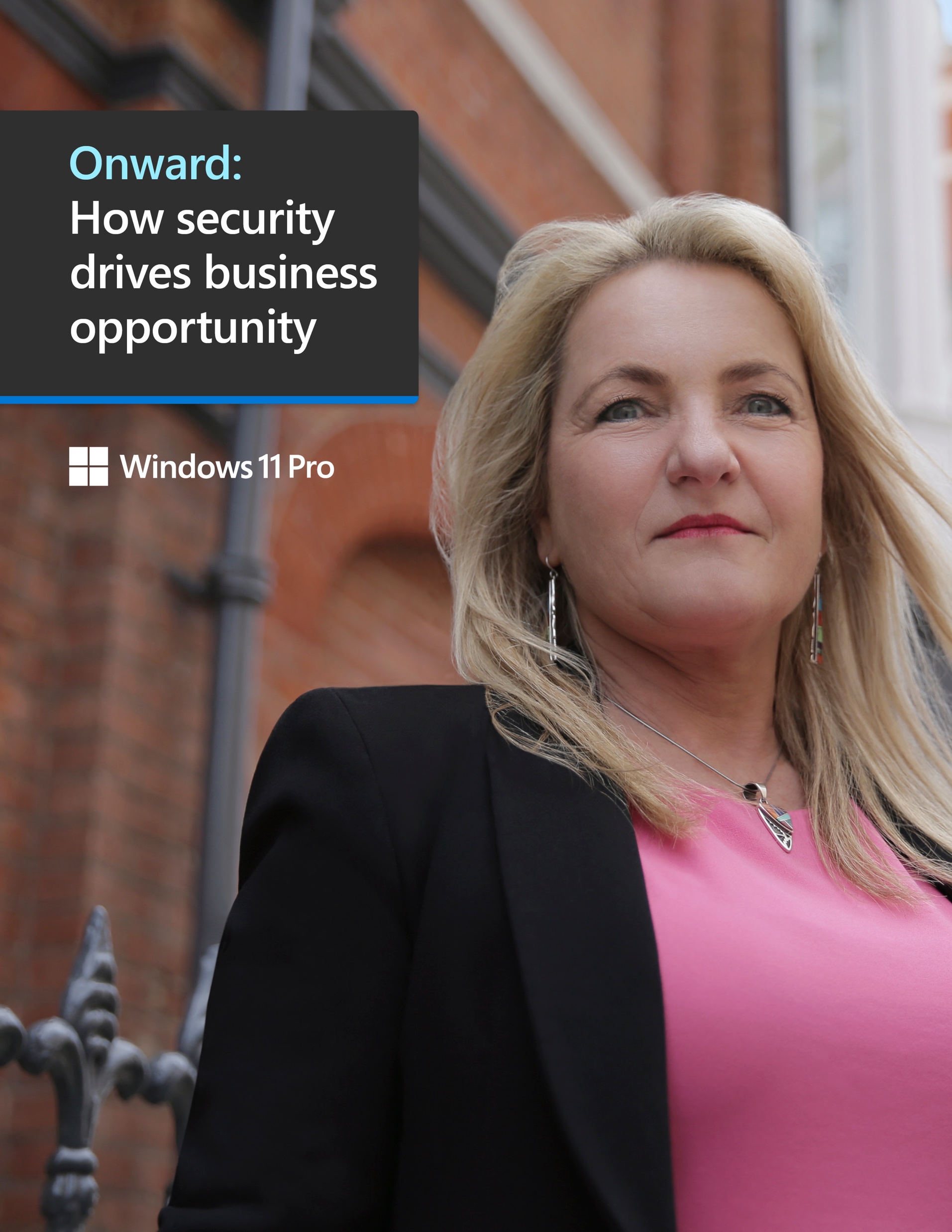 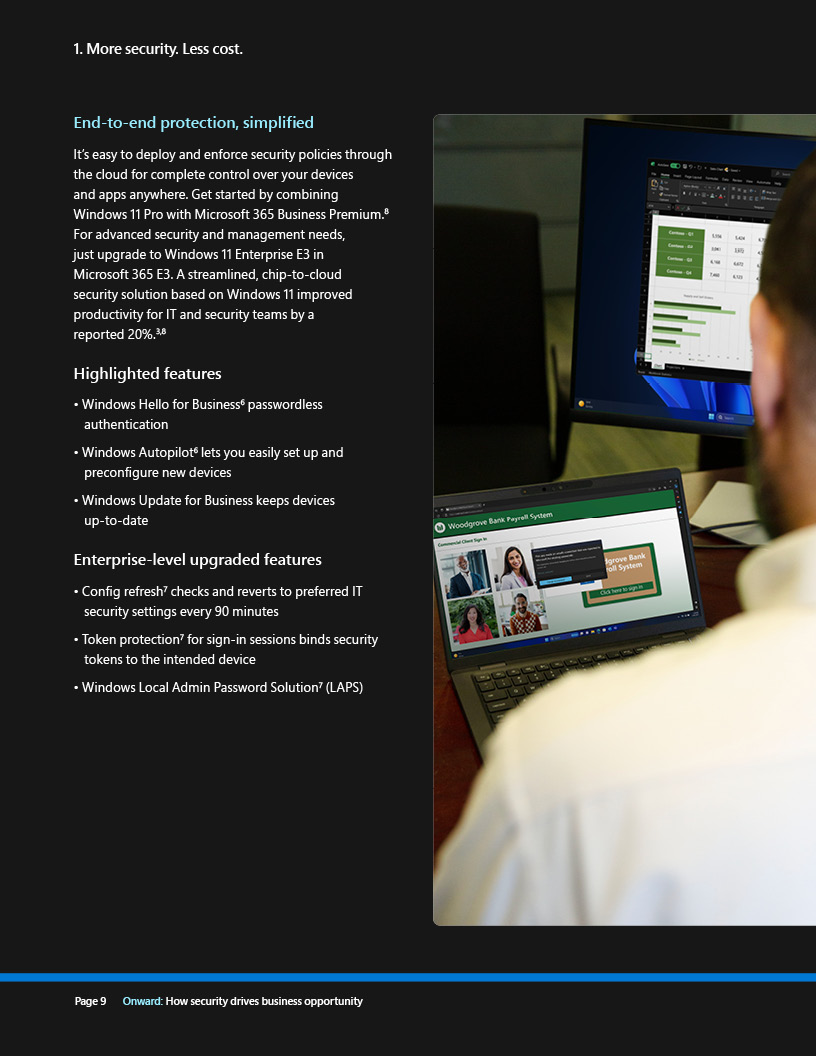 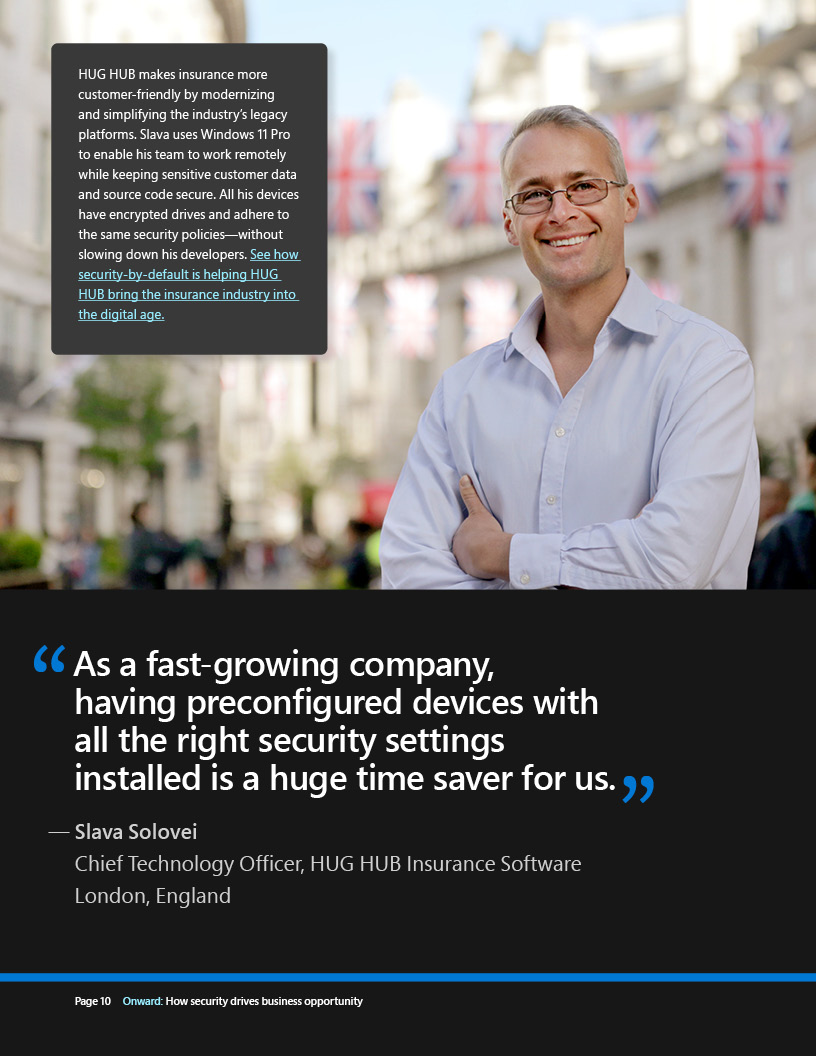 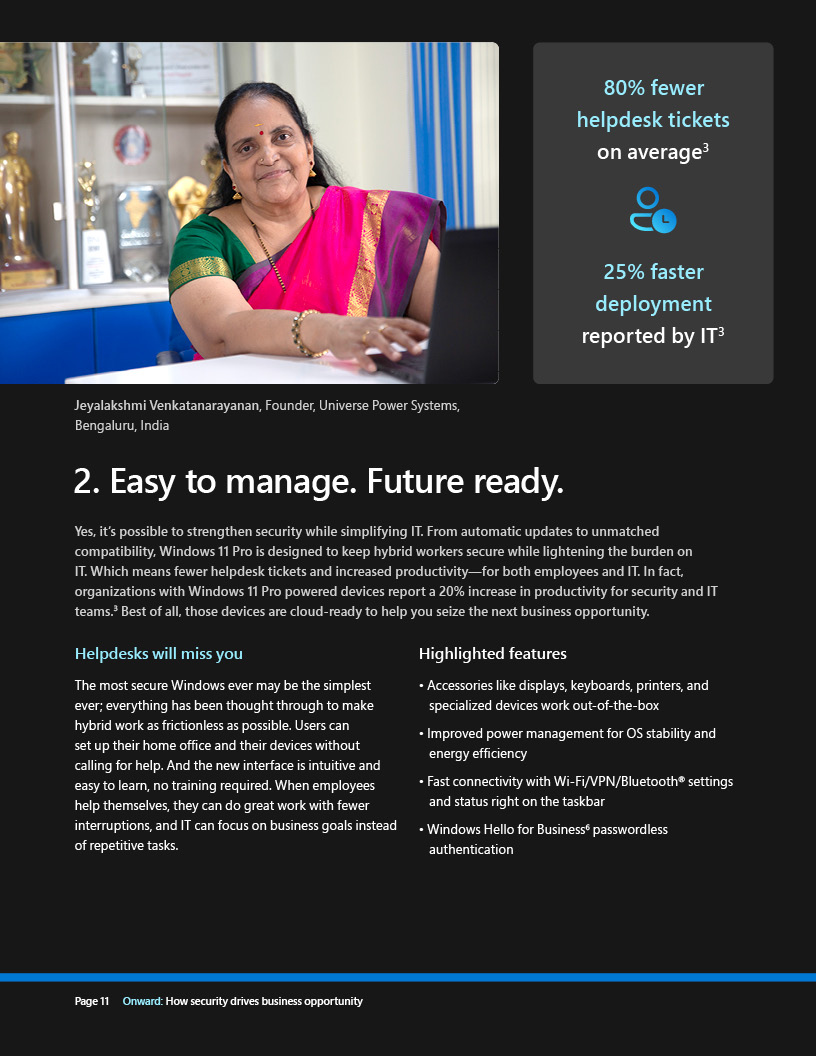 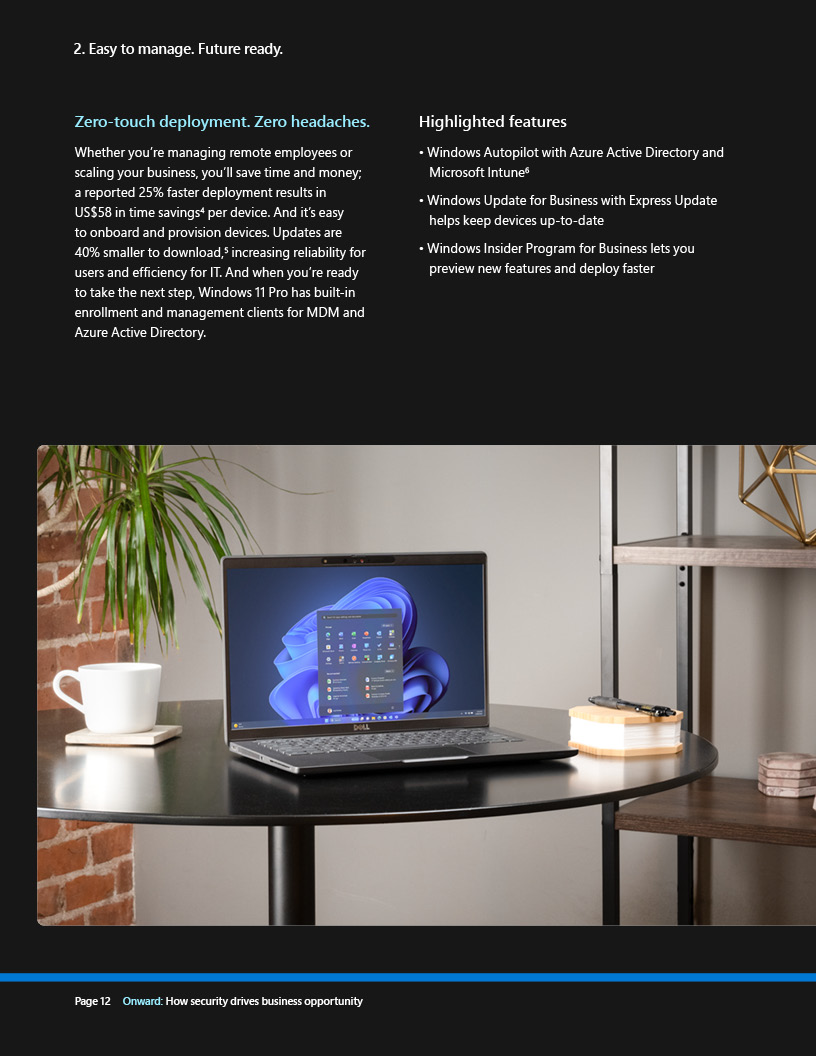 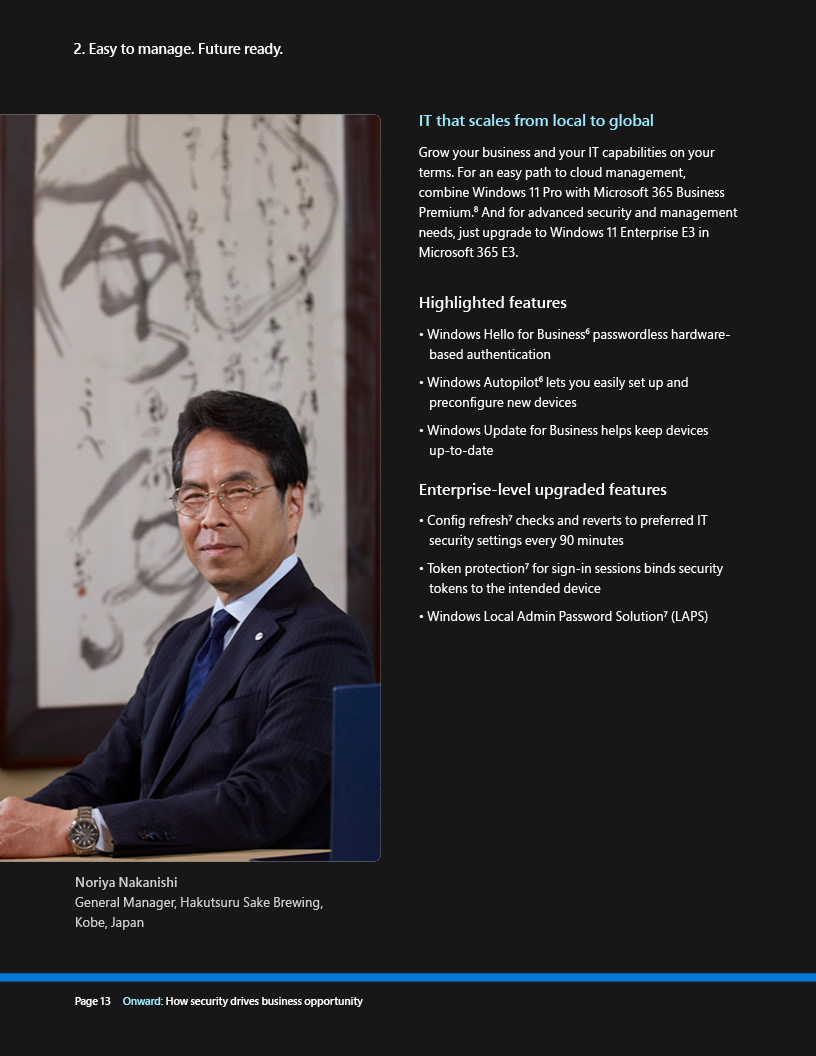 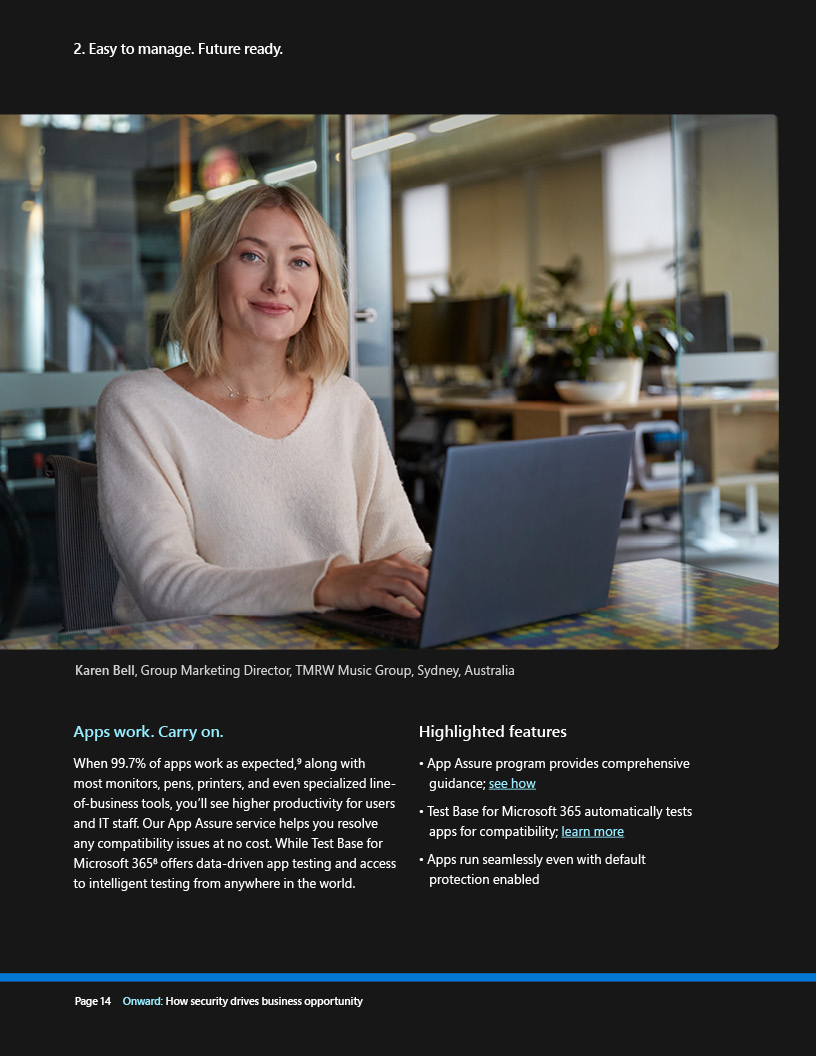 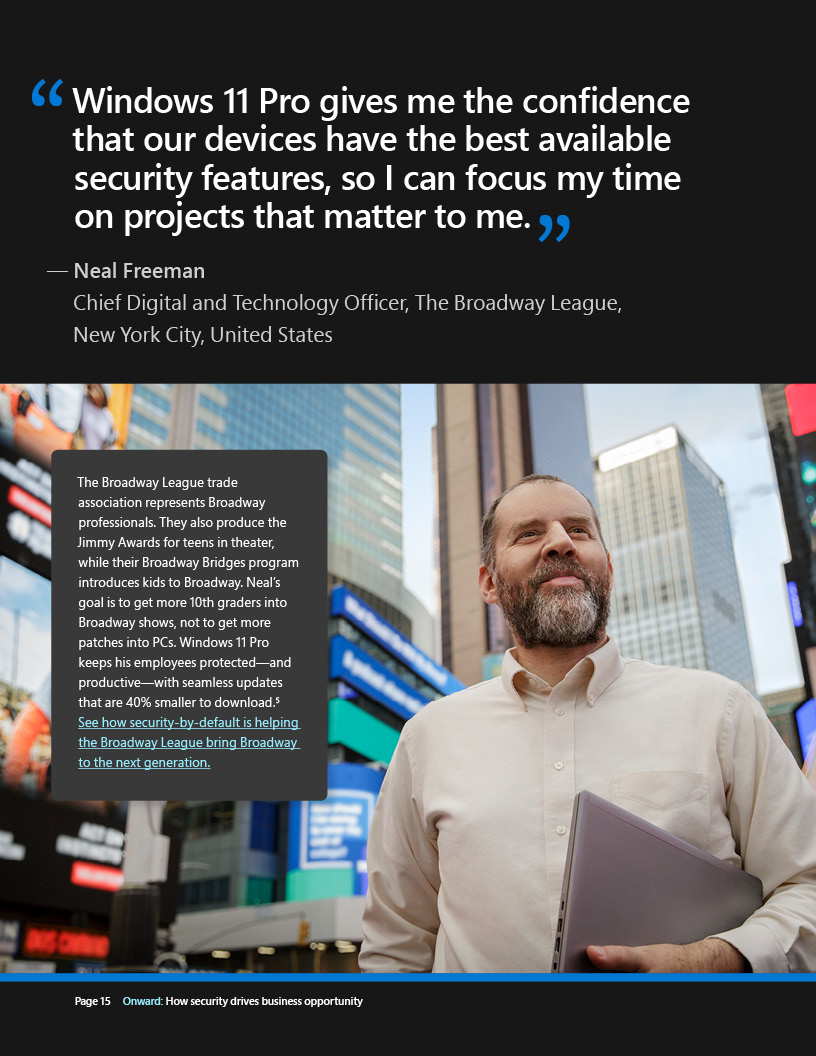 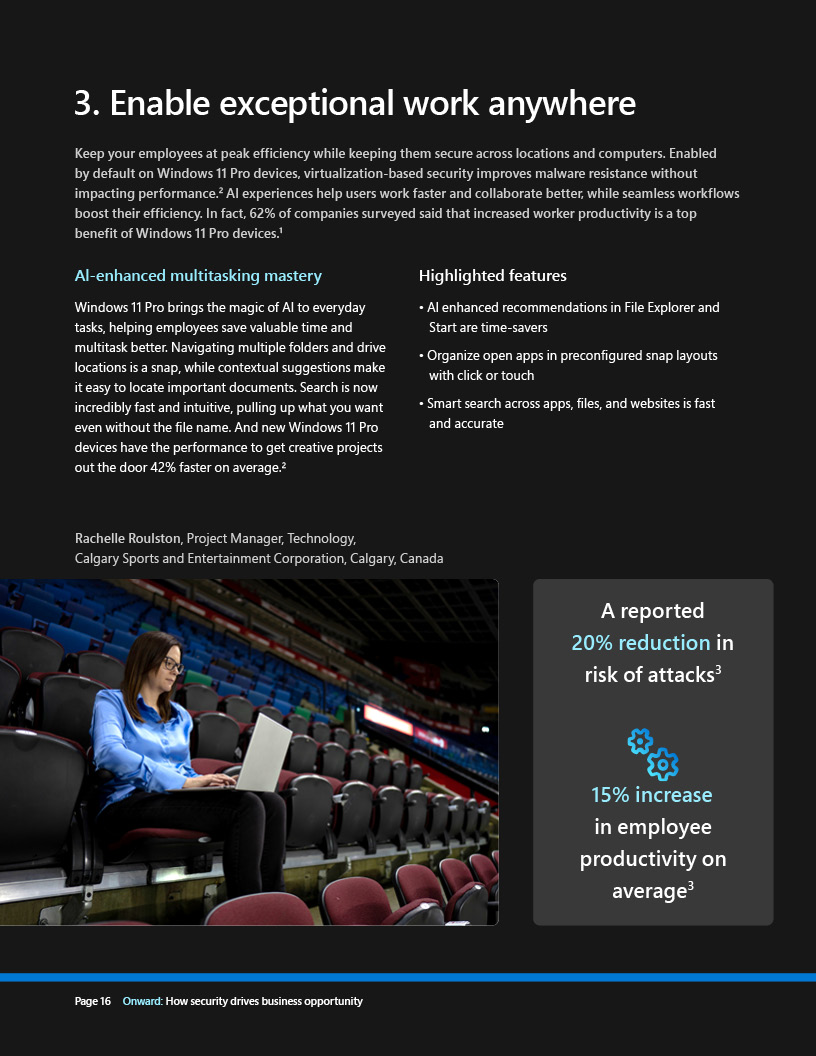 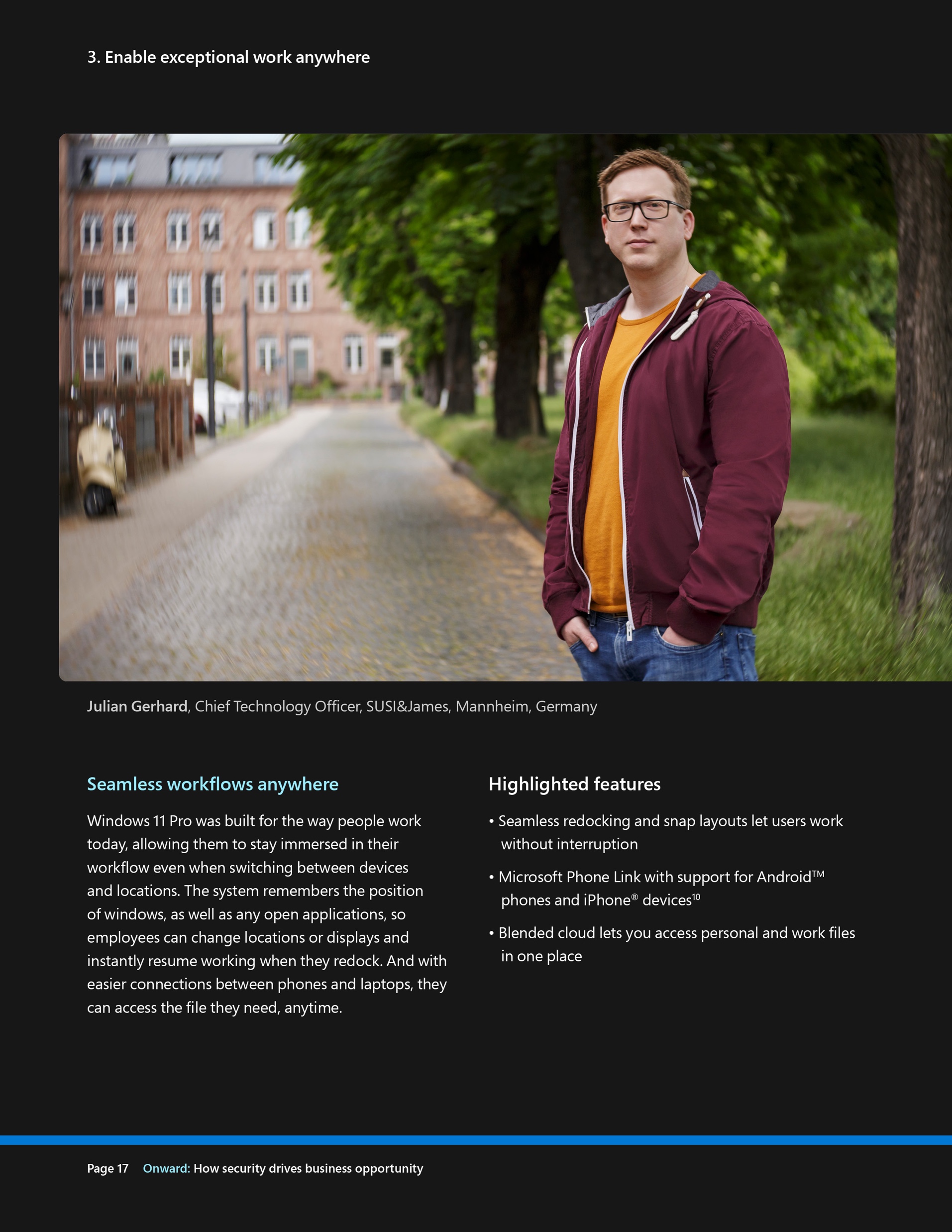 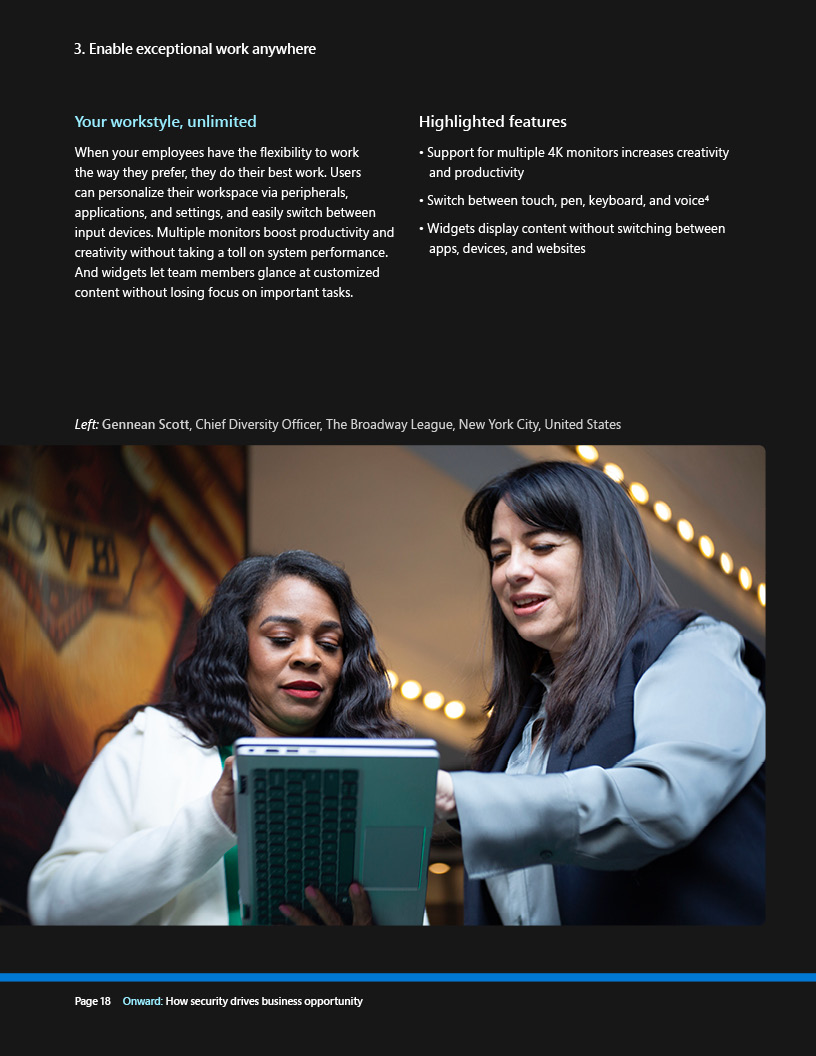 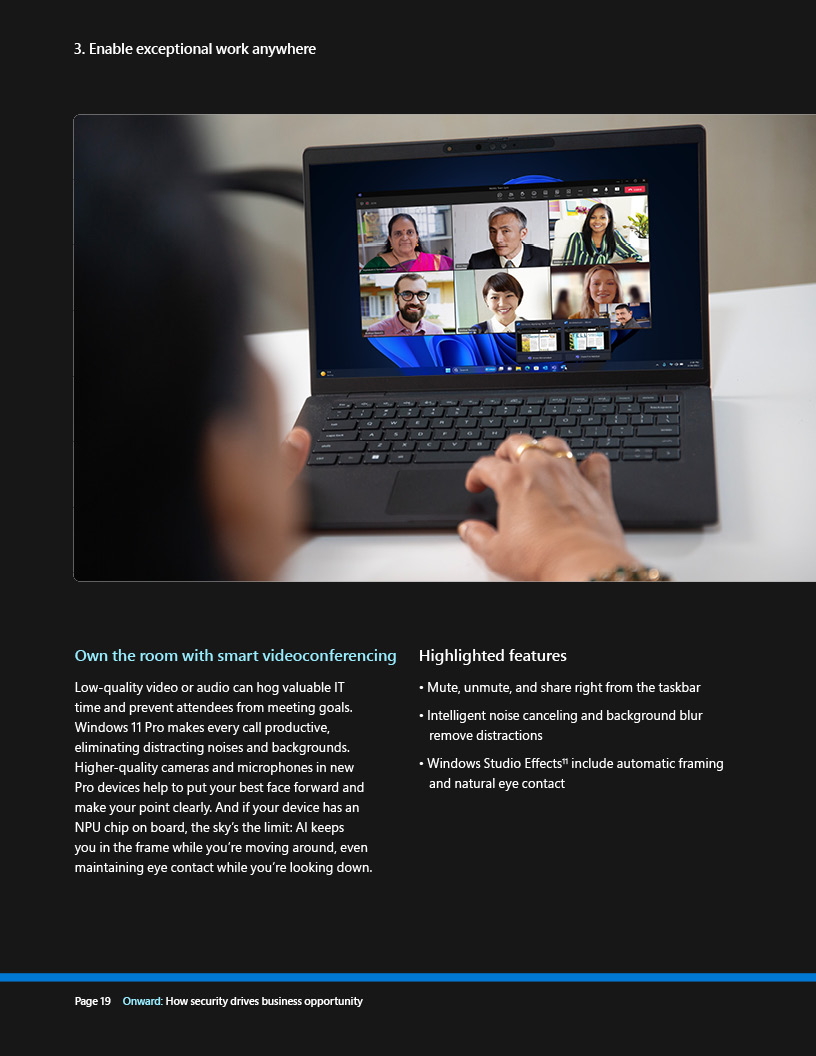 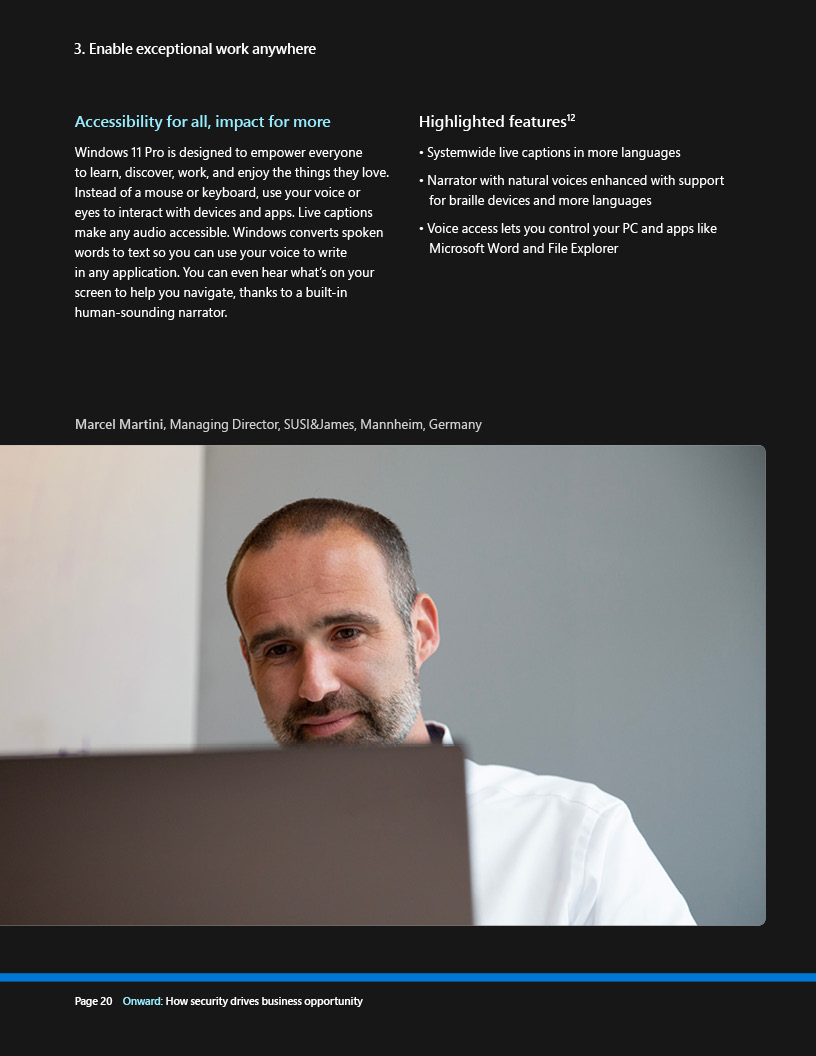 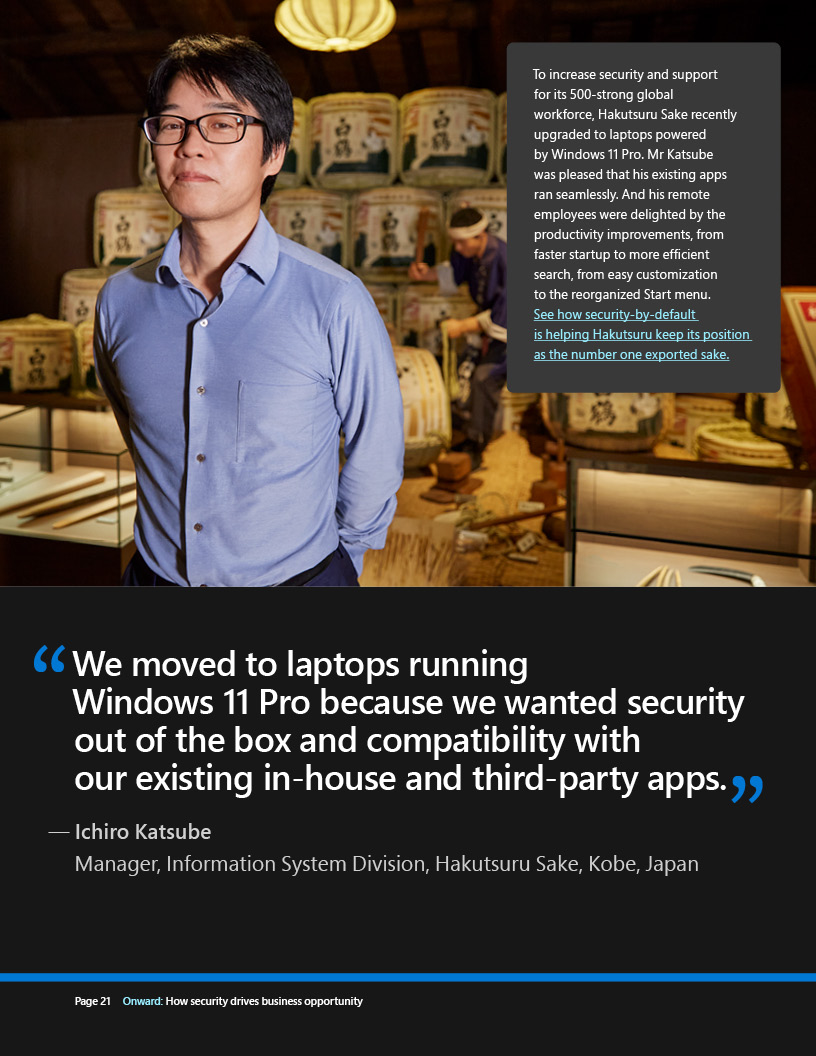 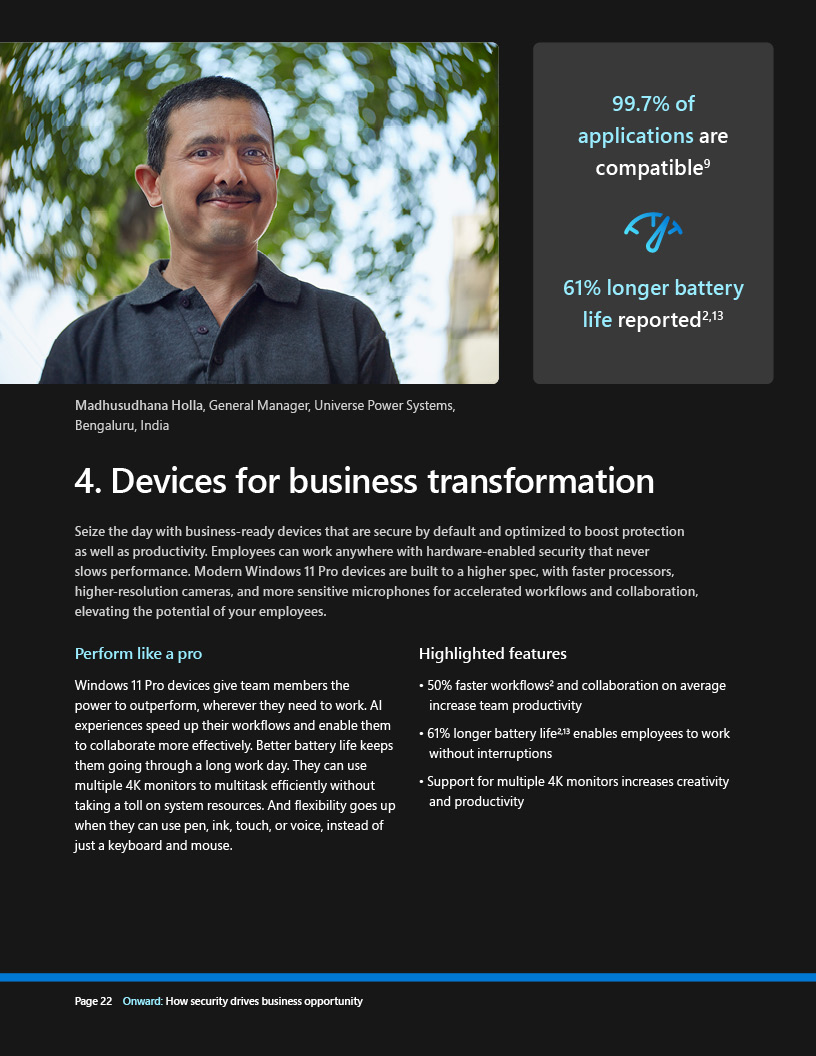 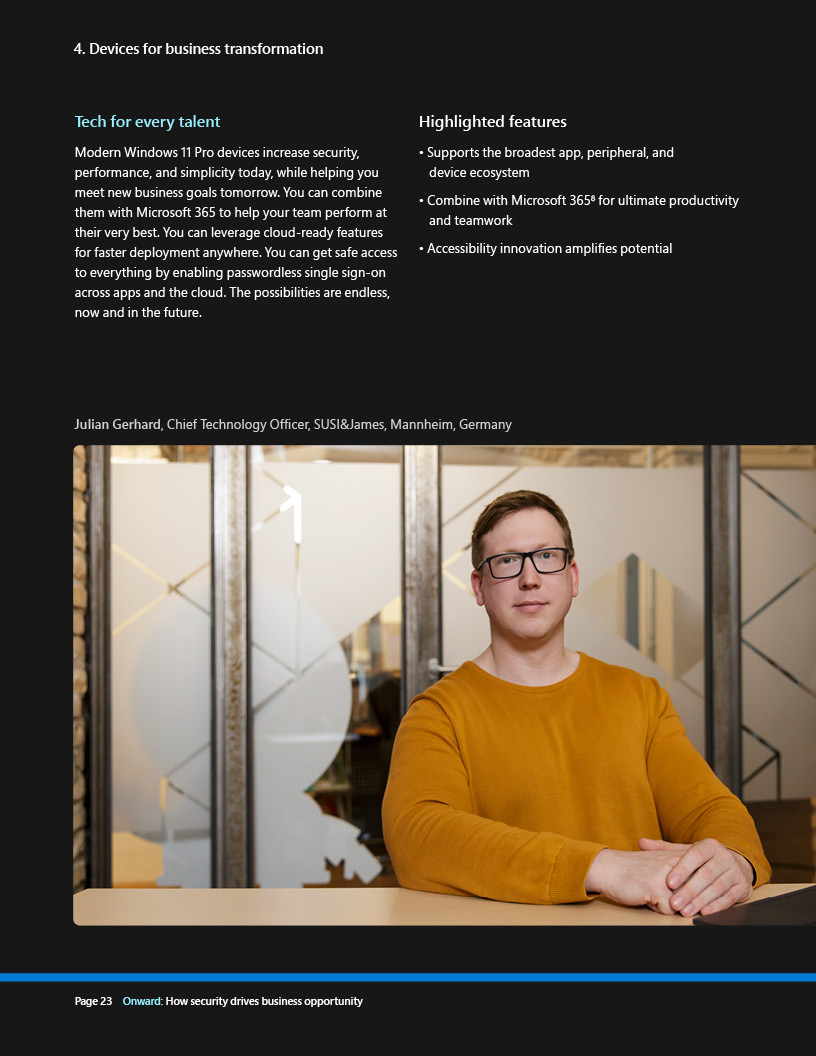 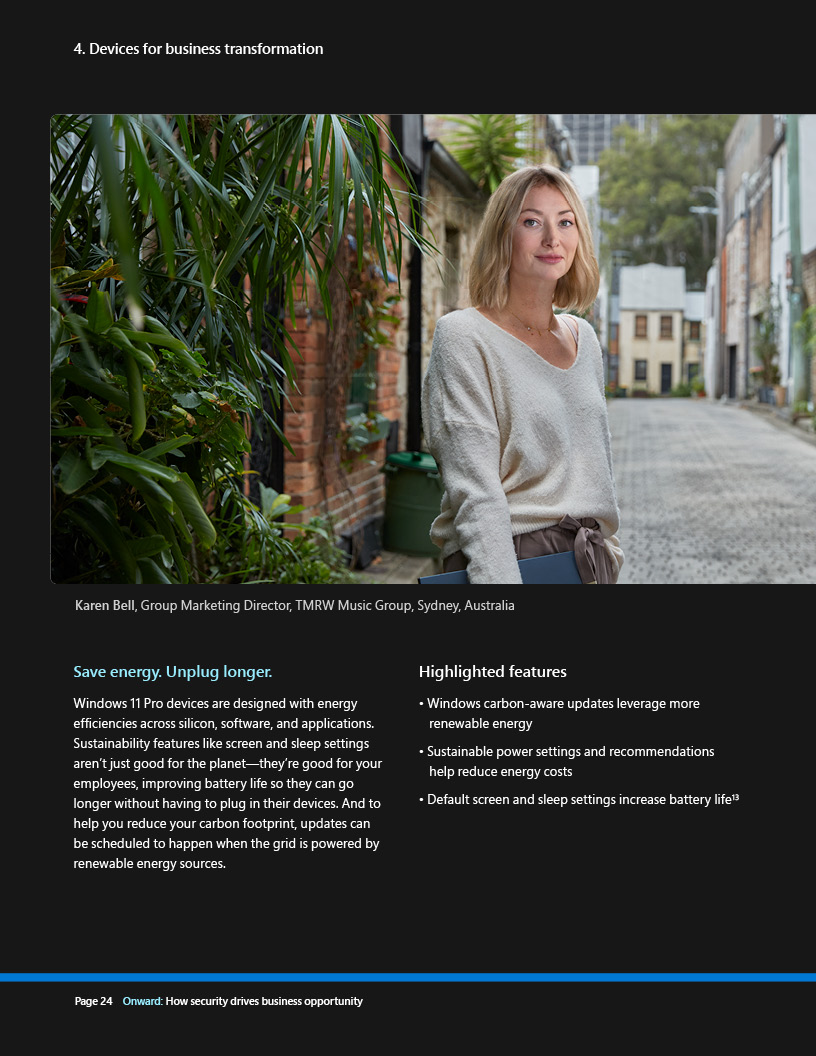 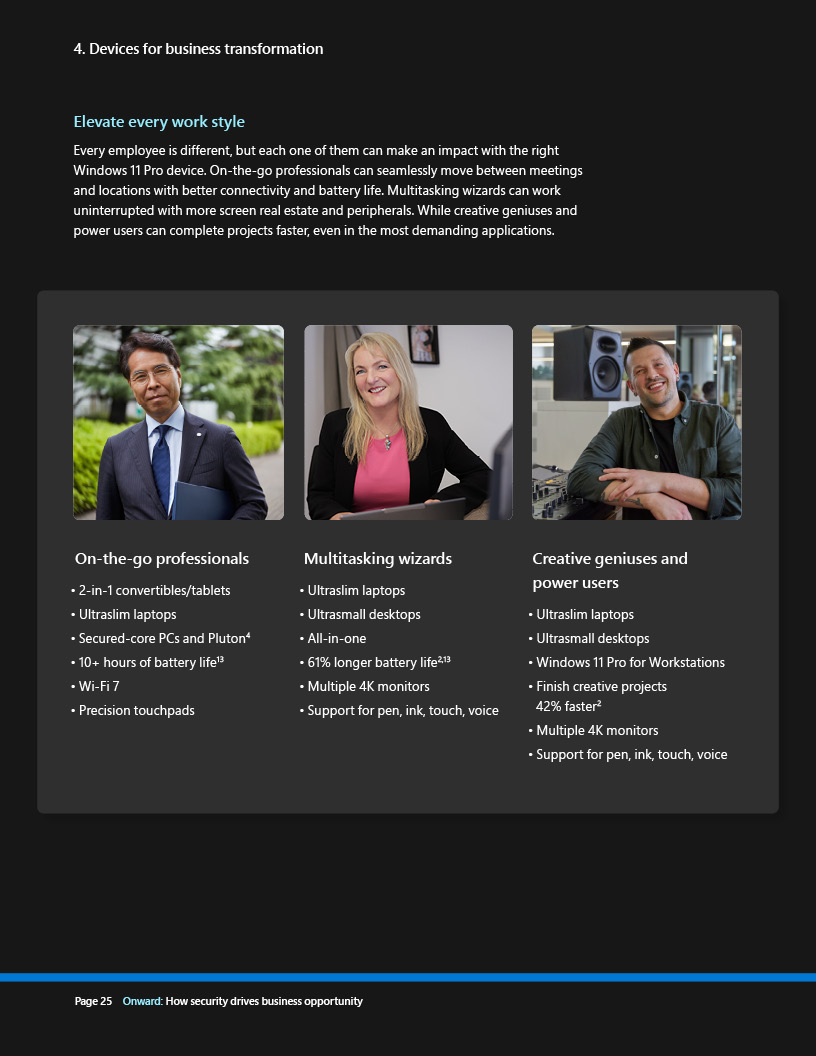 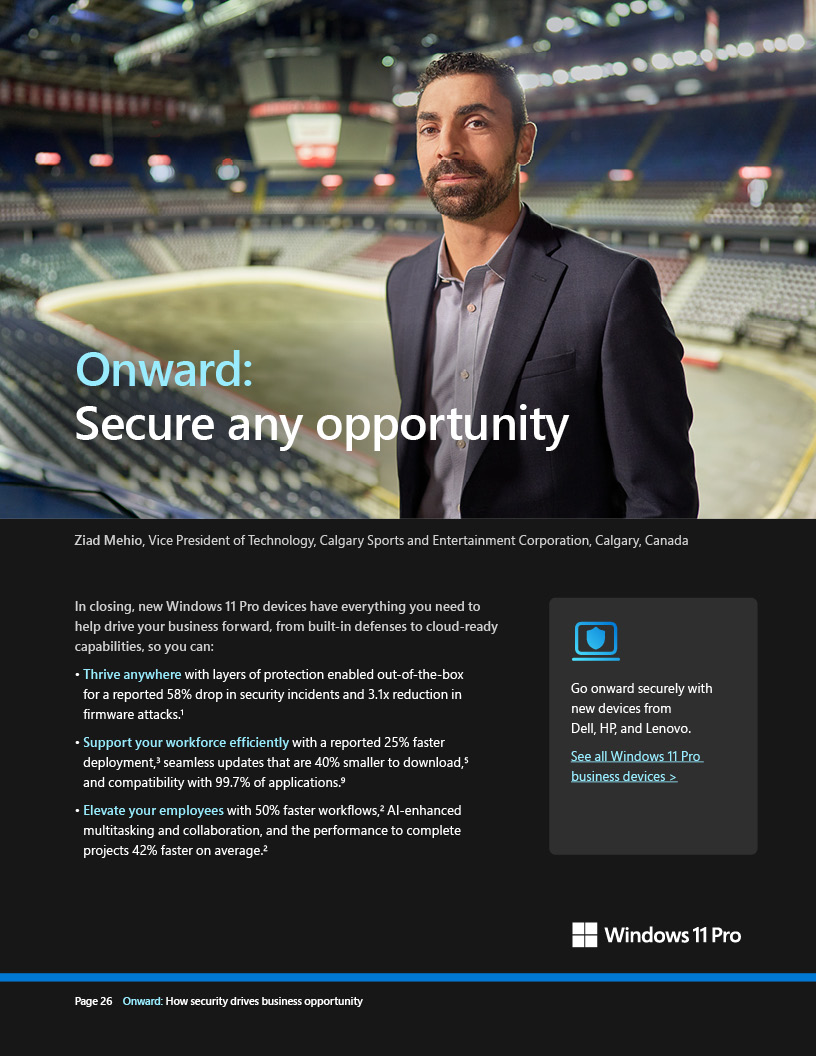 Germany e-book
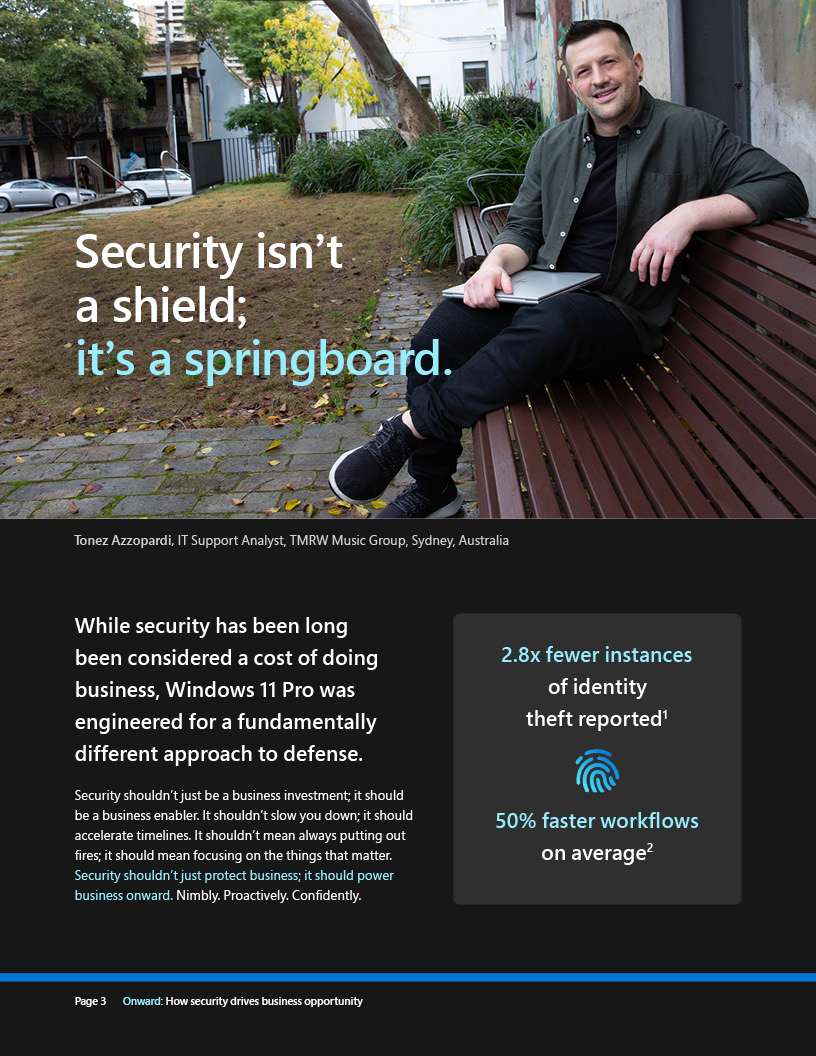 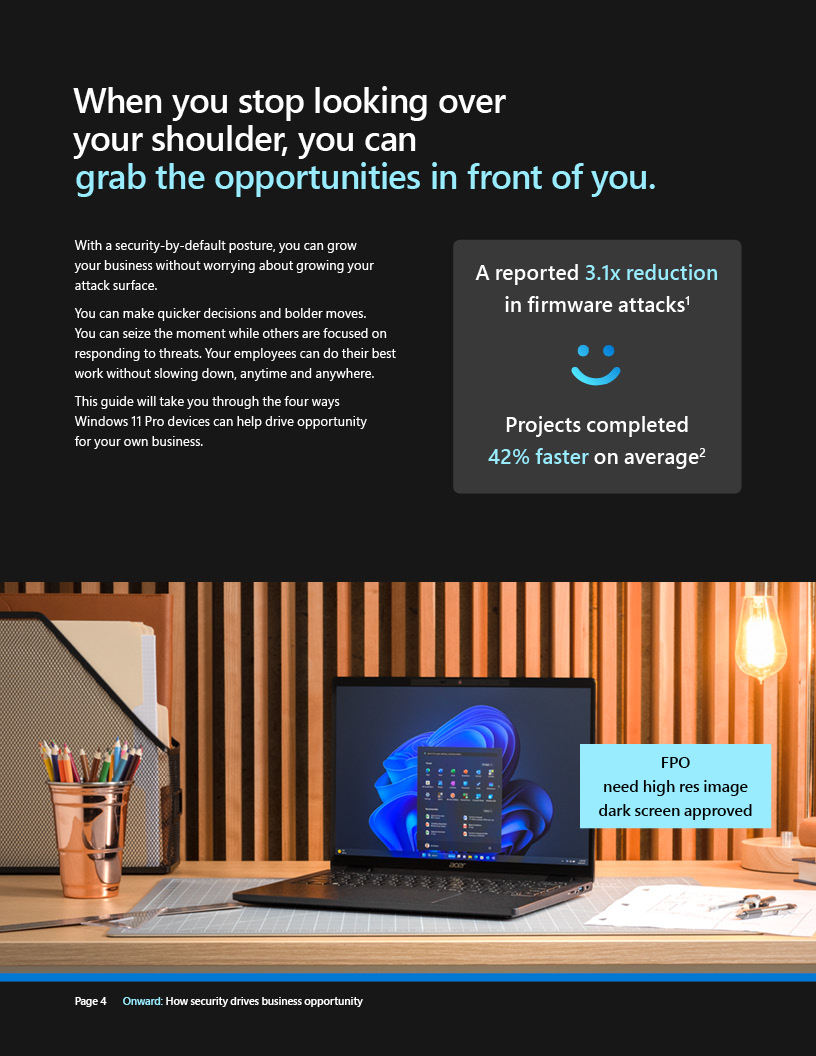 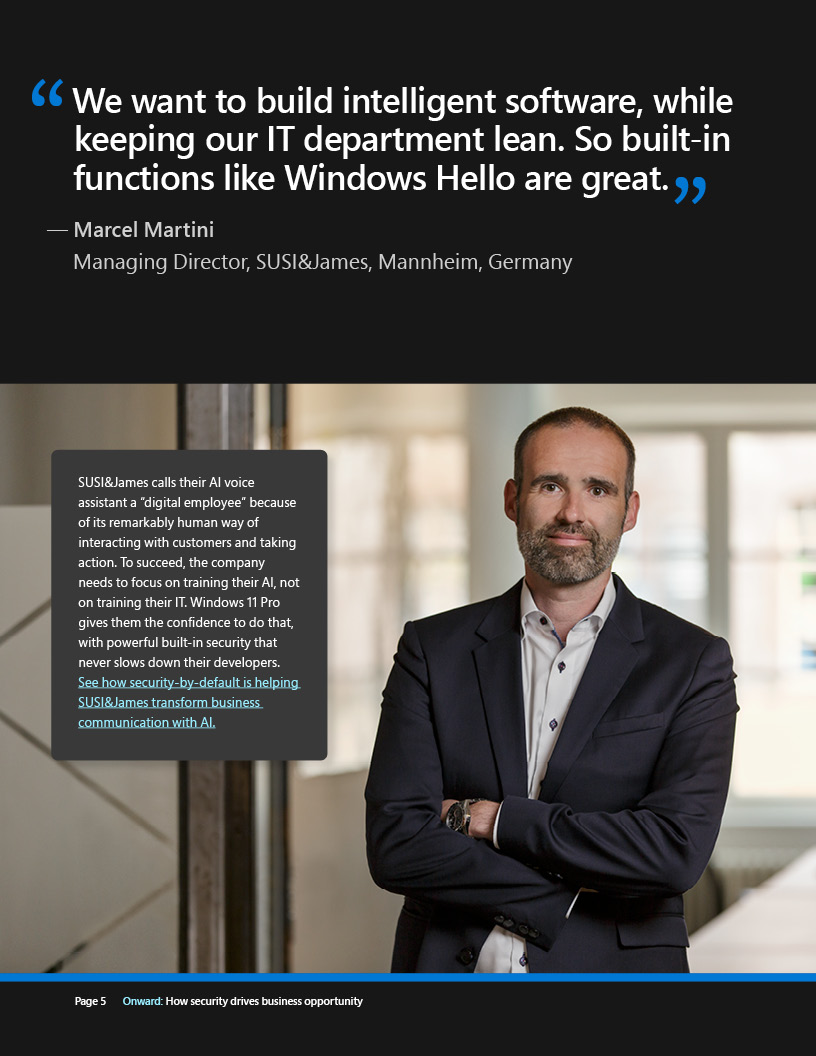 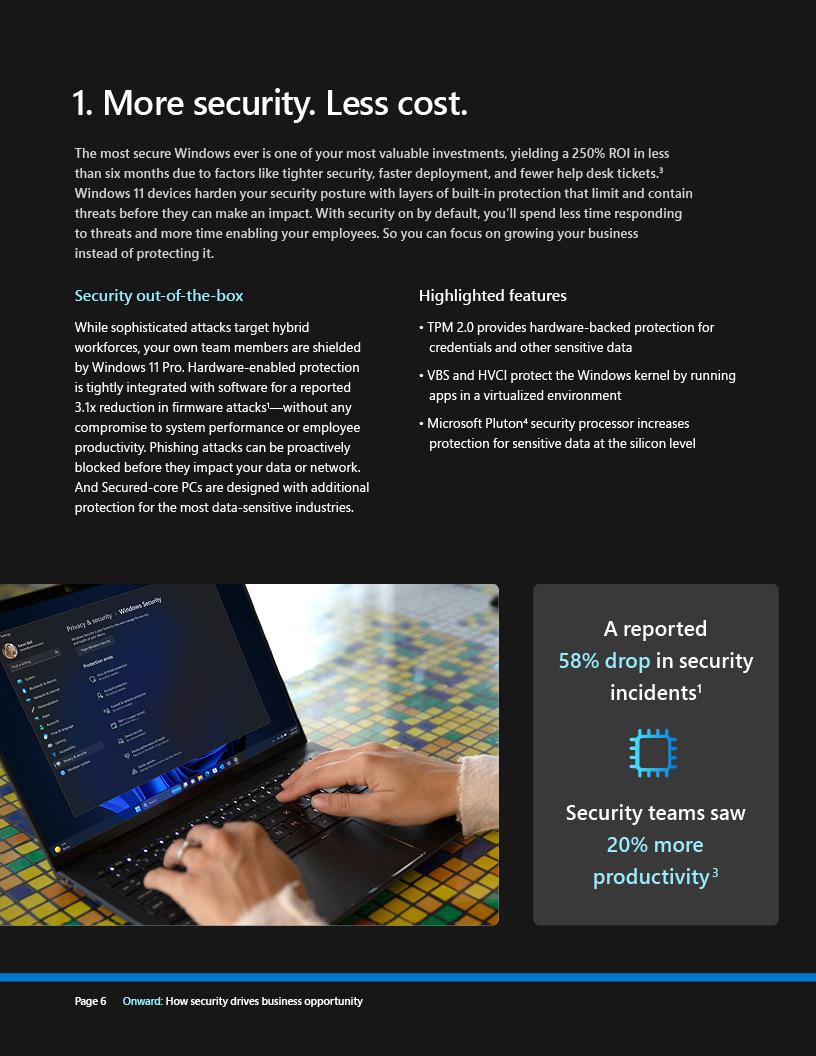 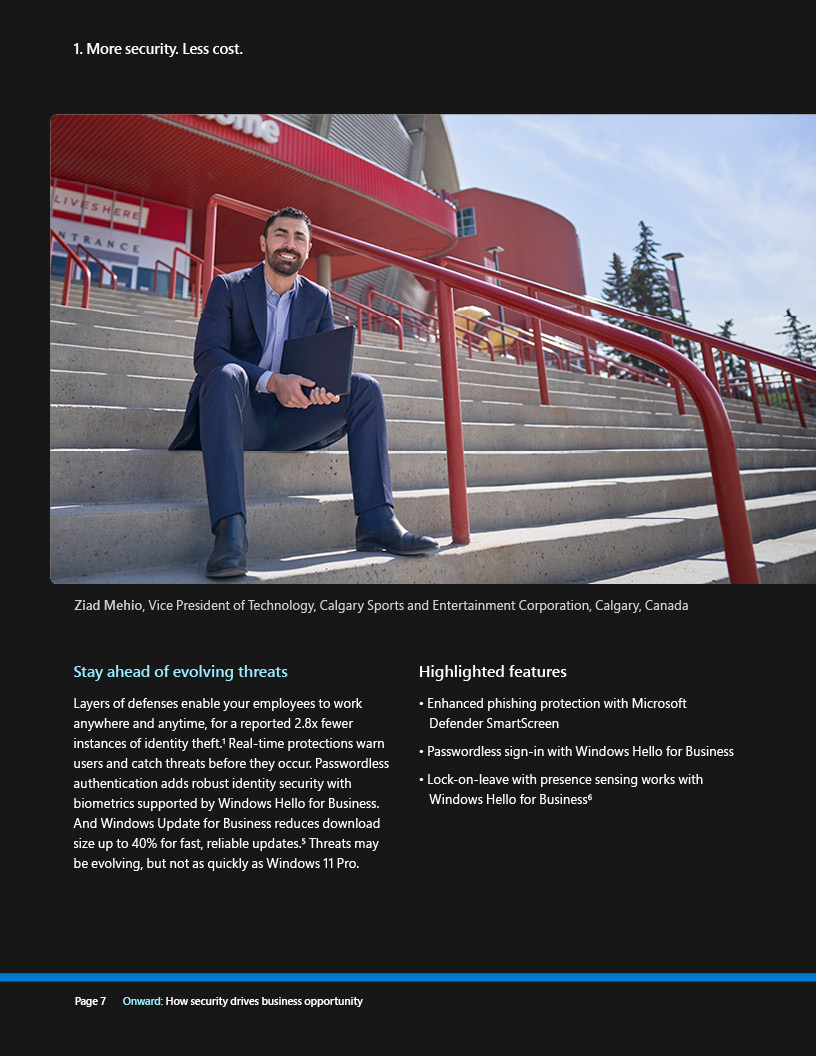 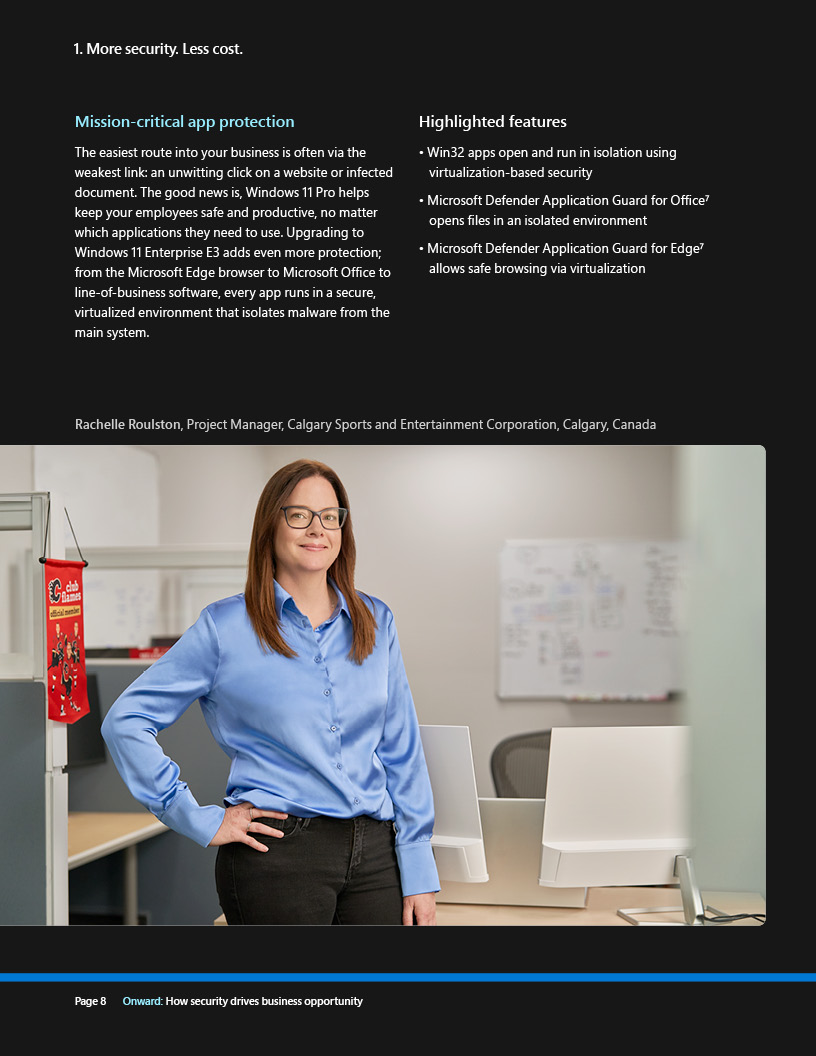 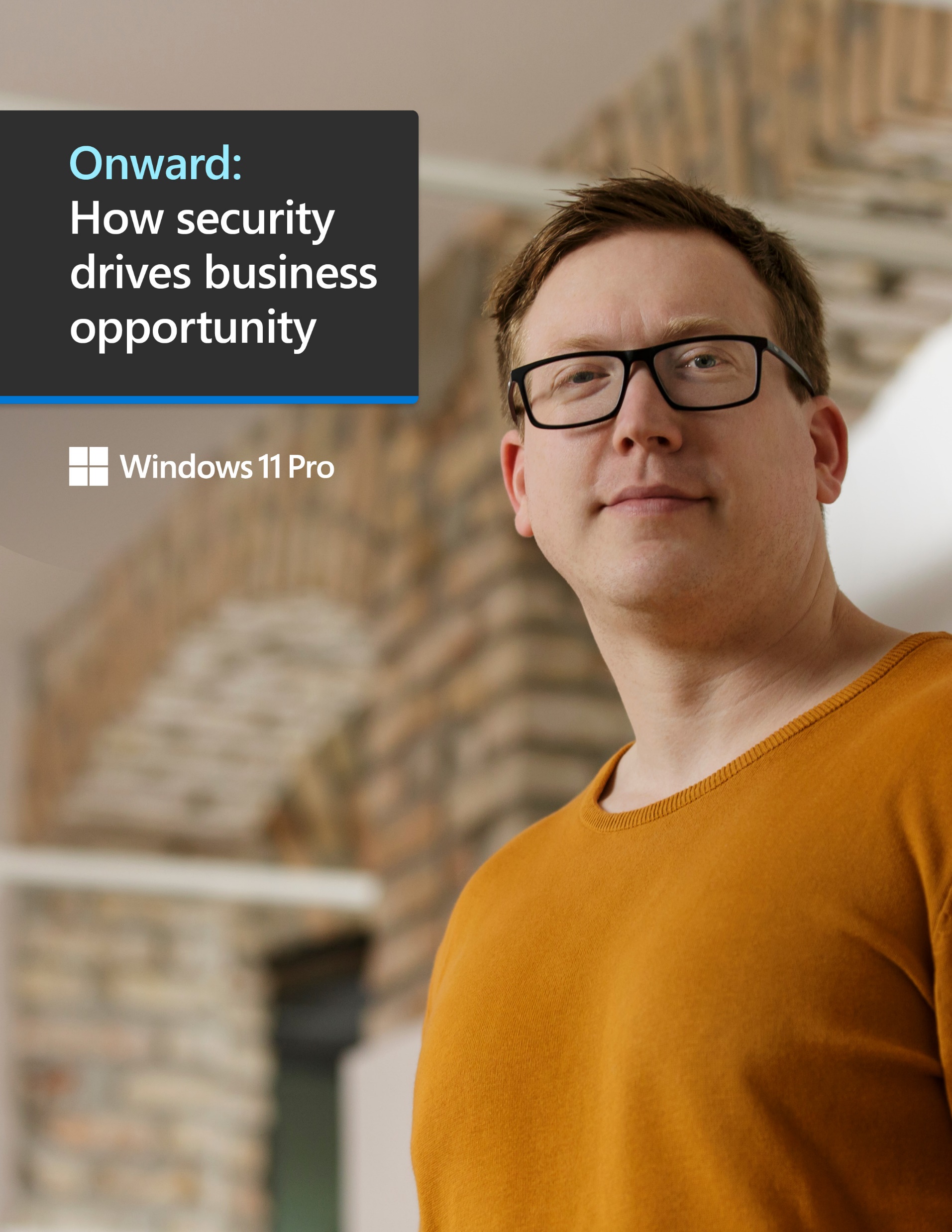 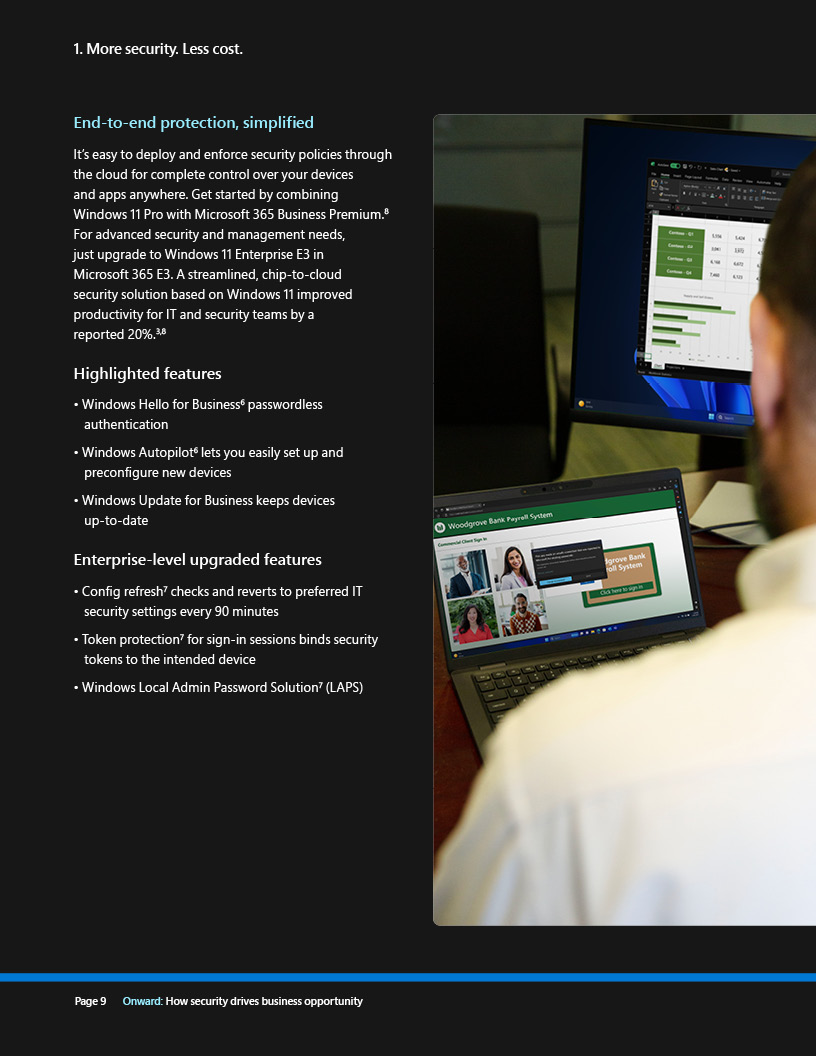 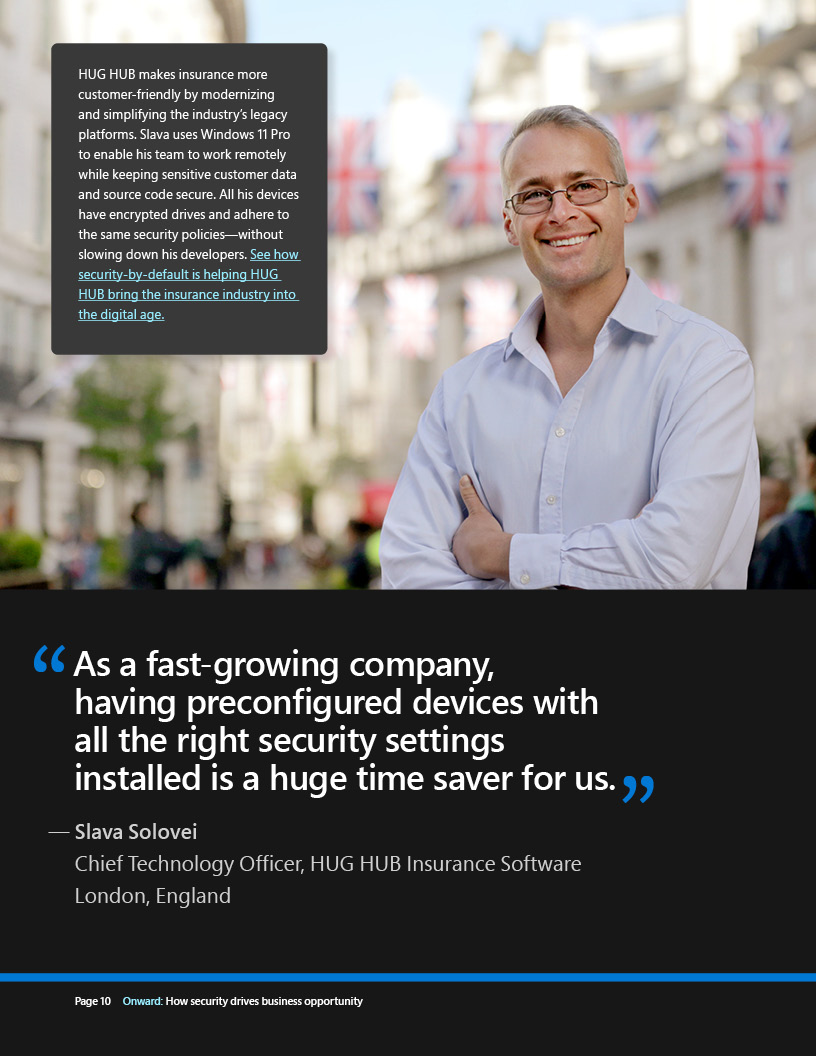 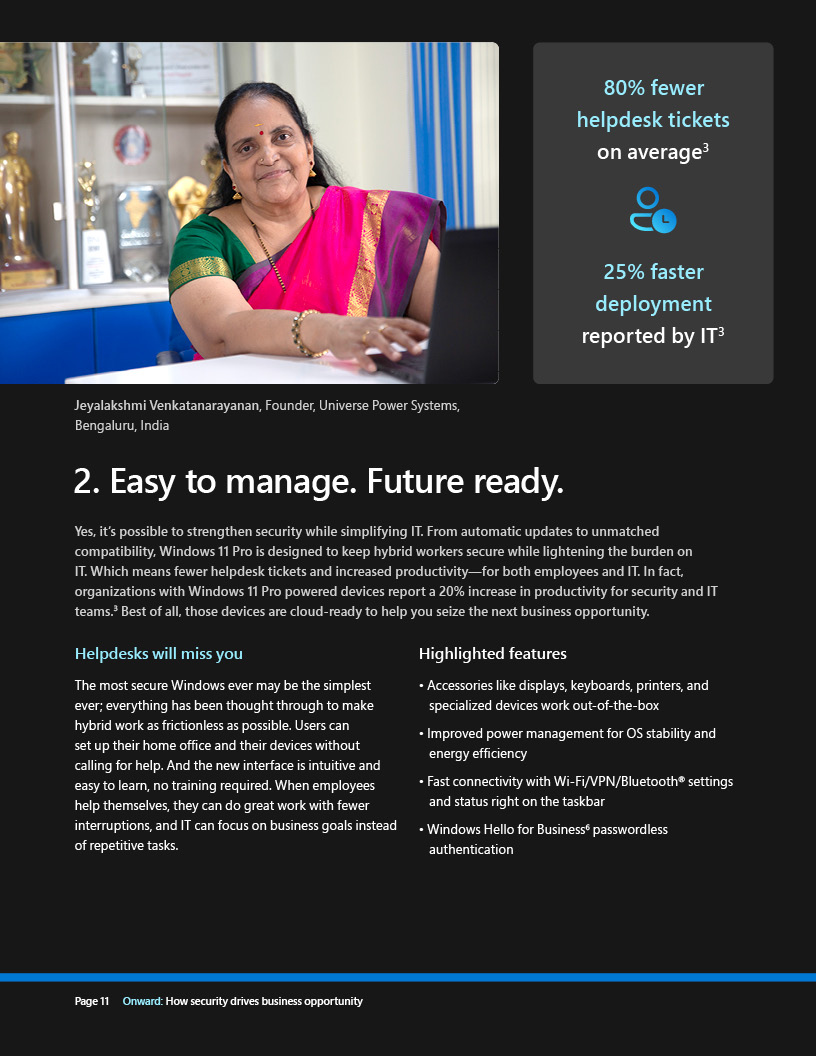 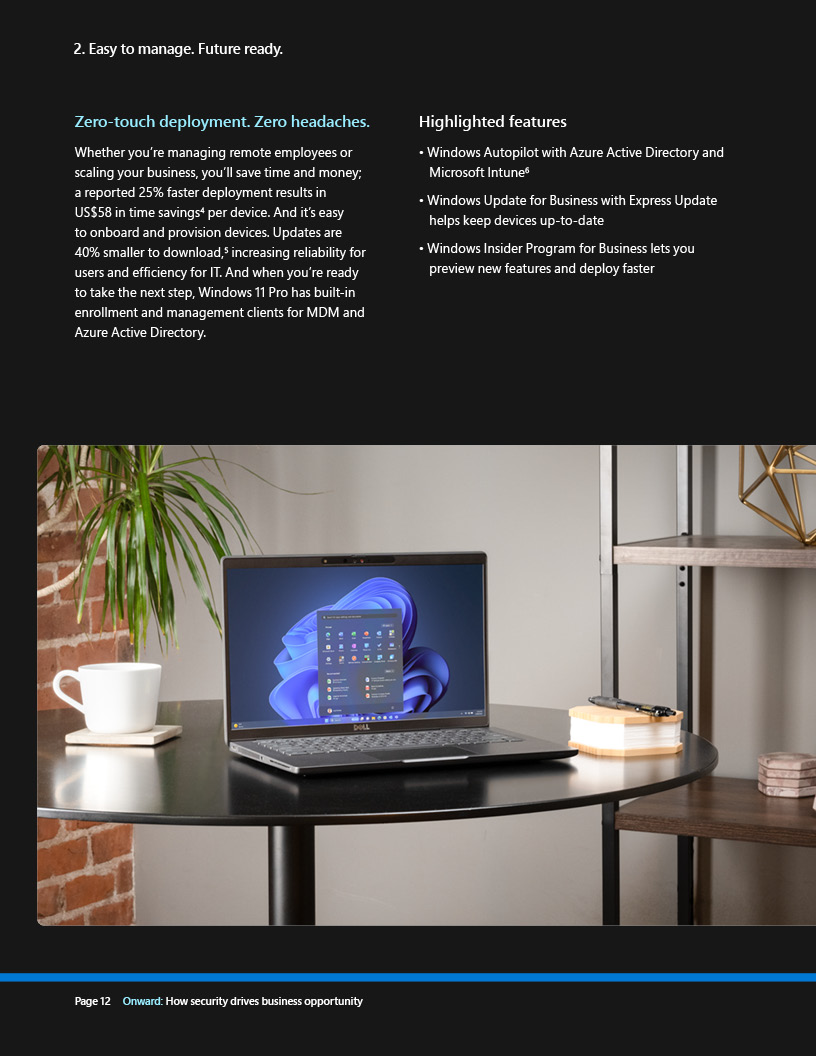 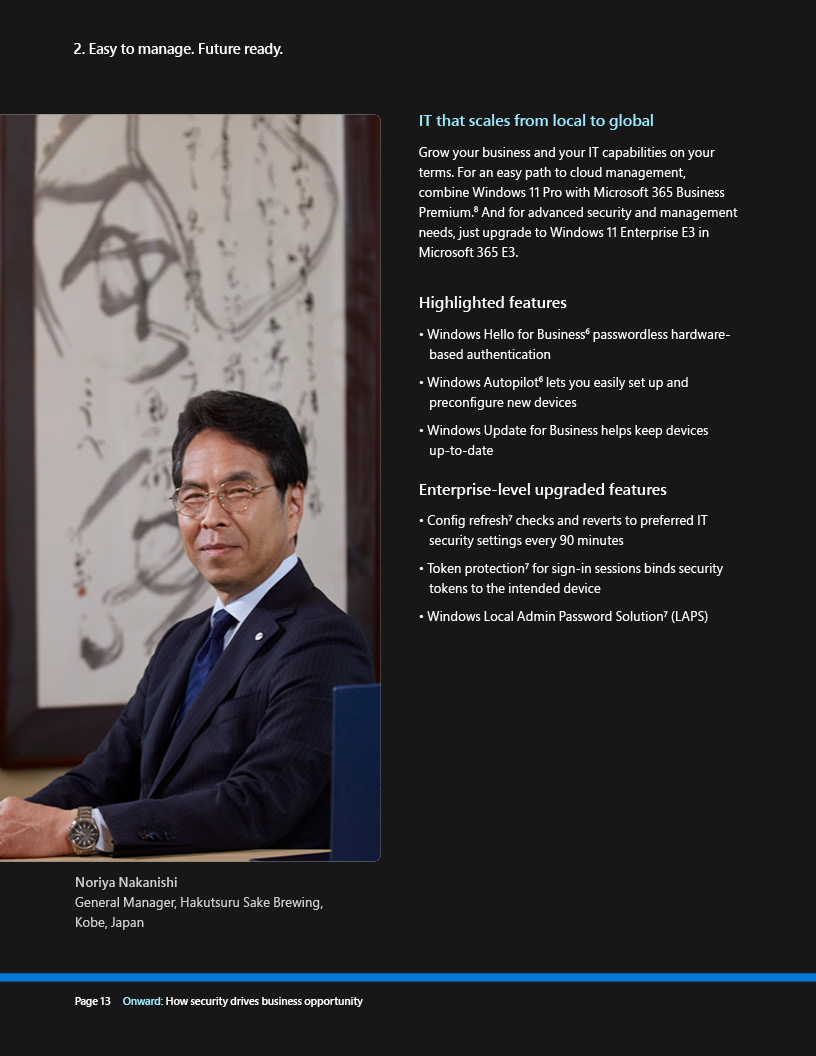 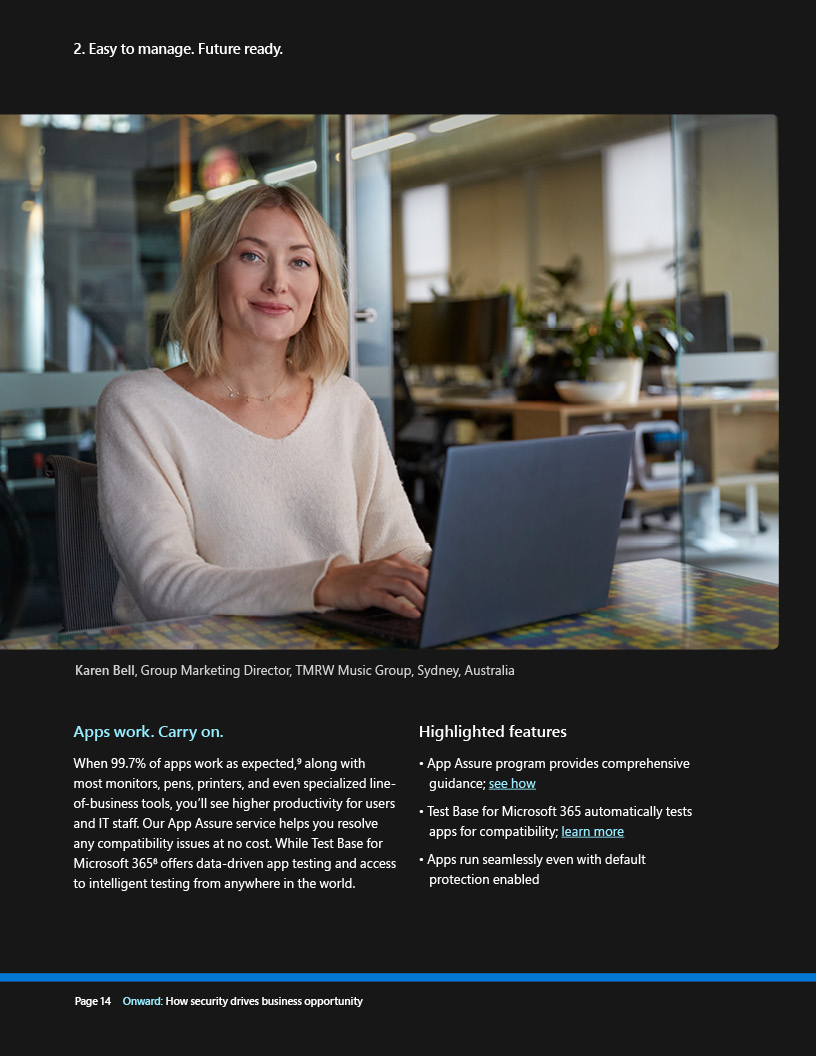 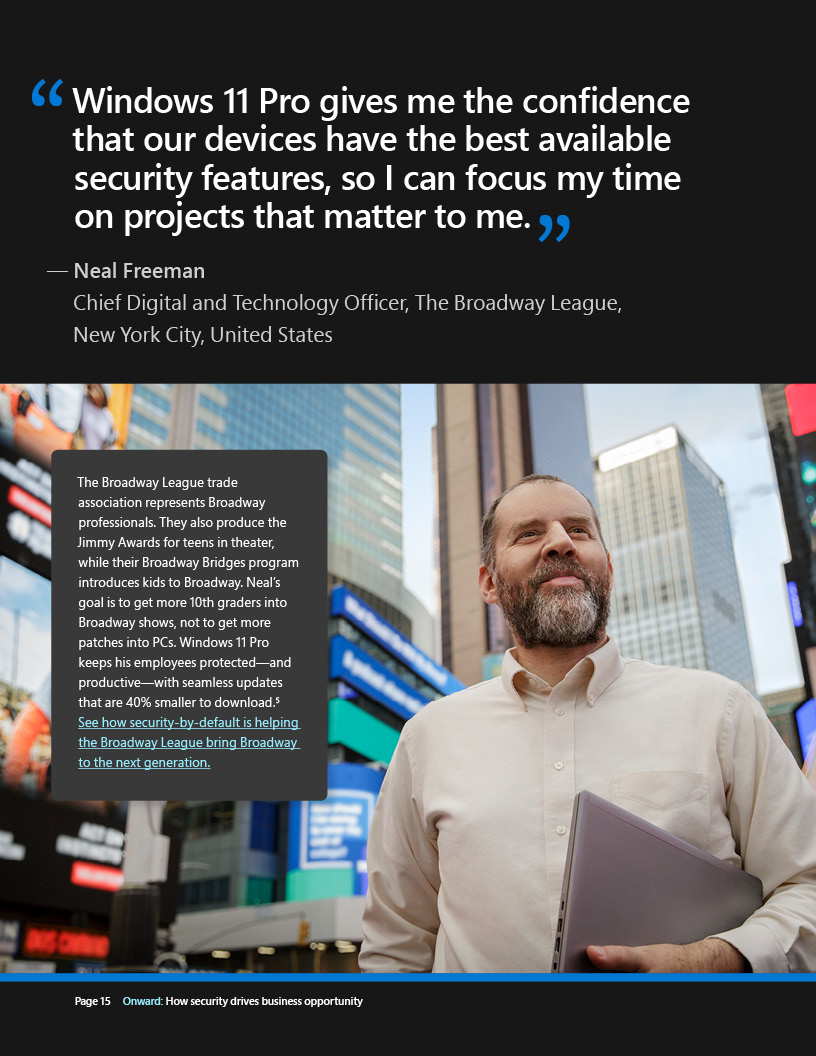 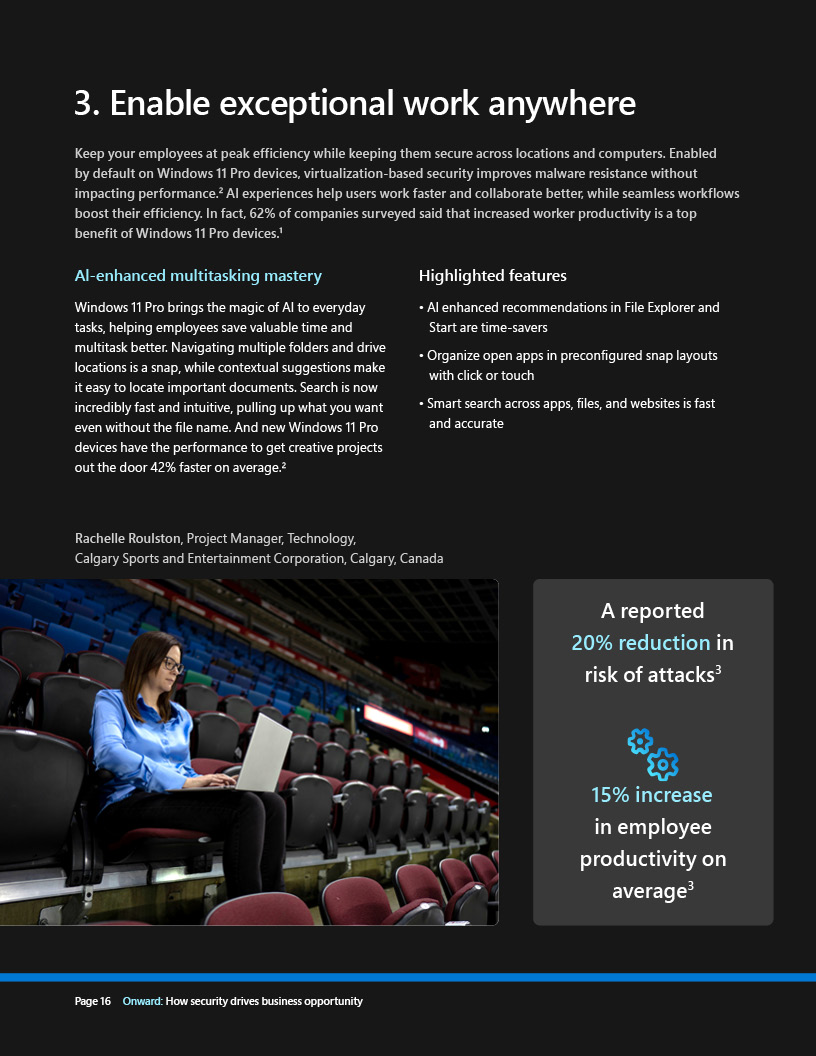 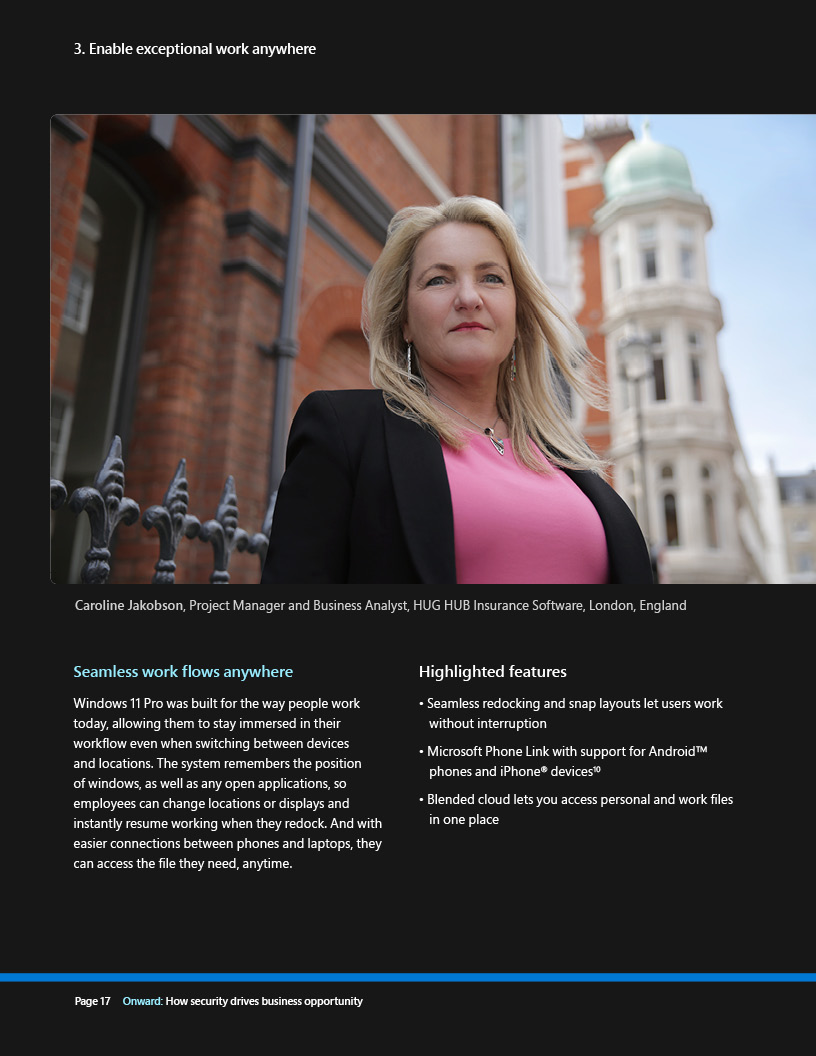 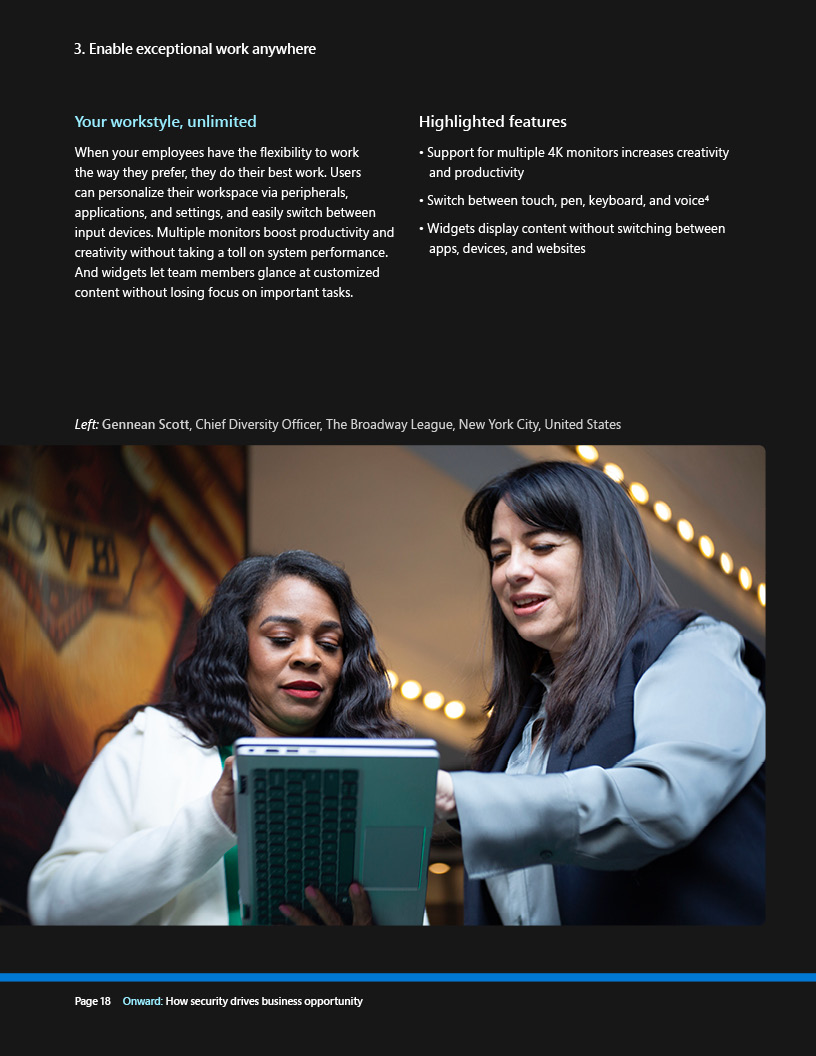 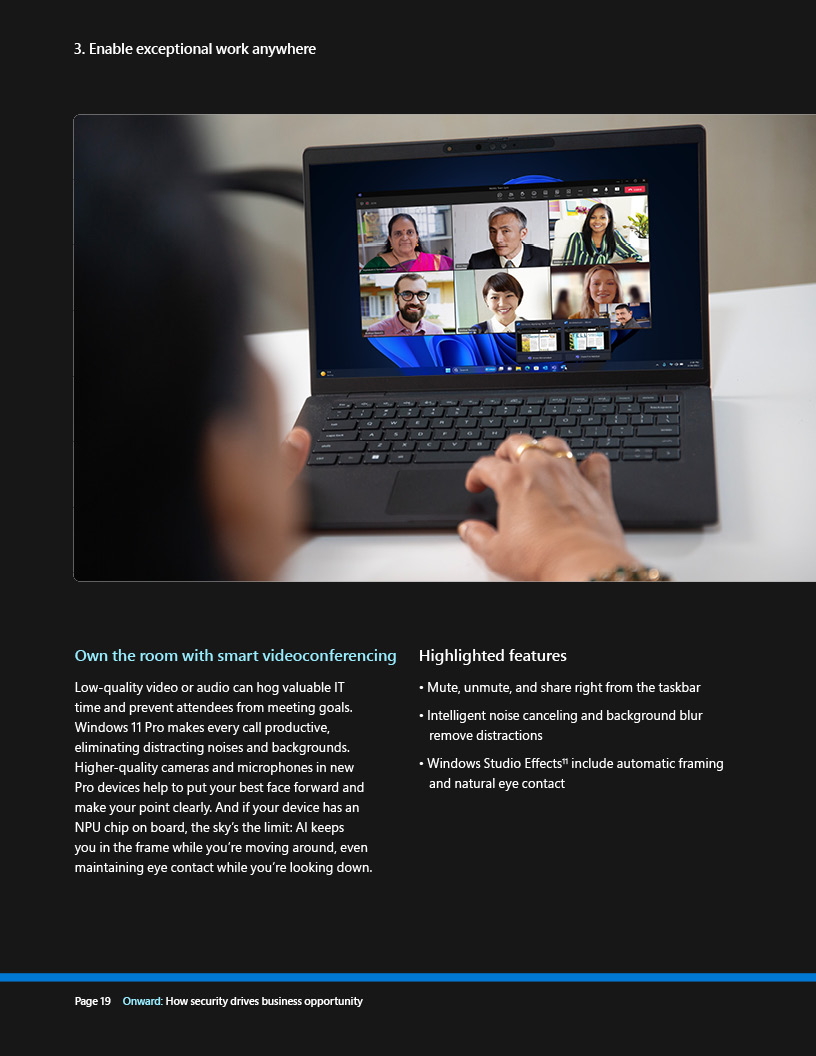 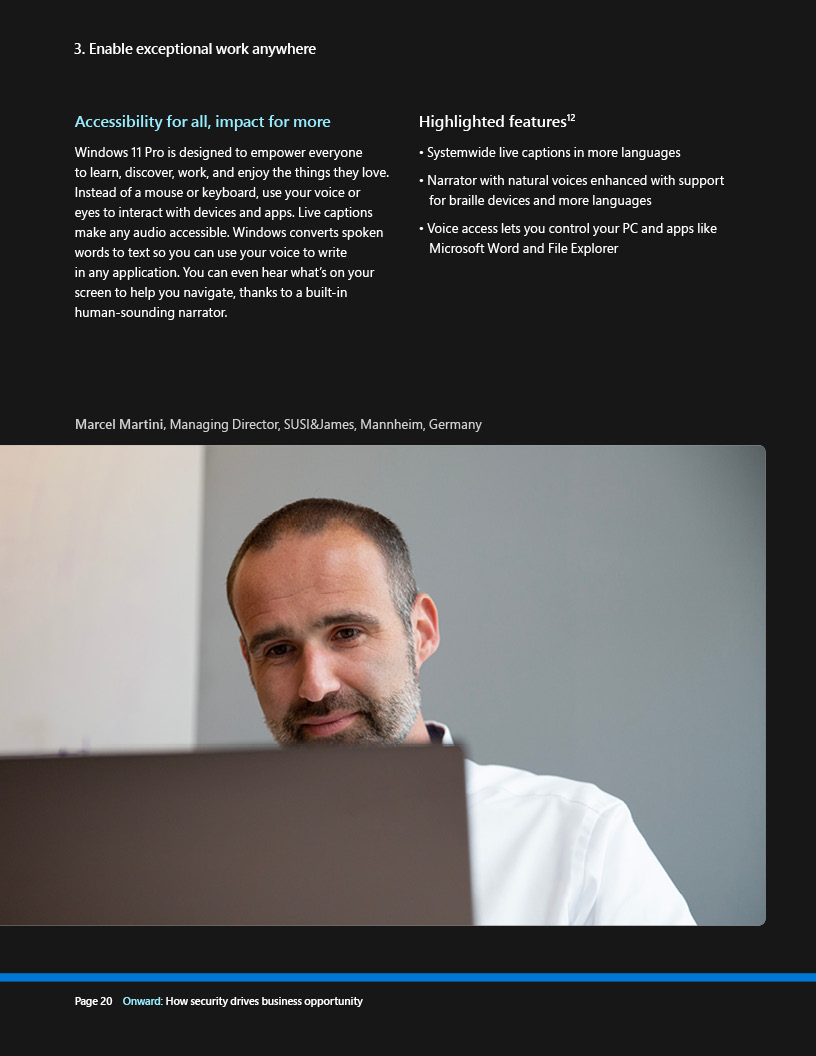 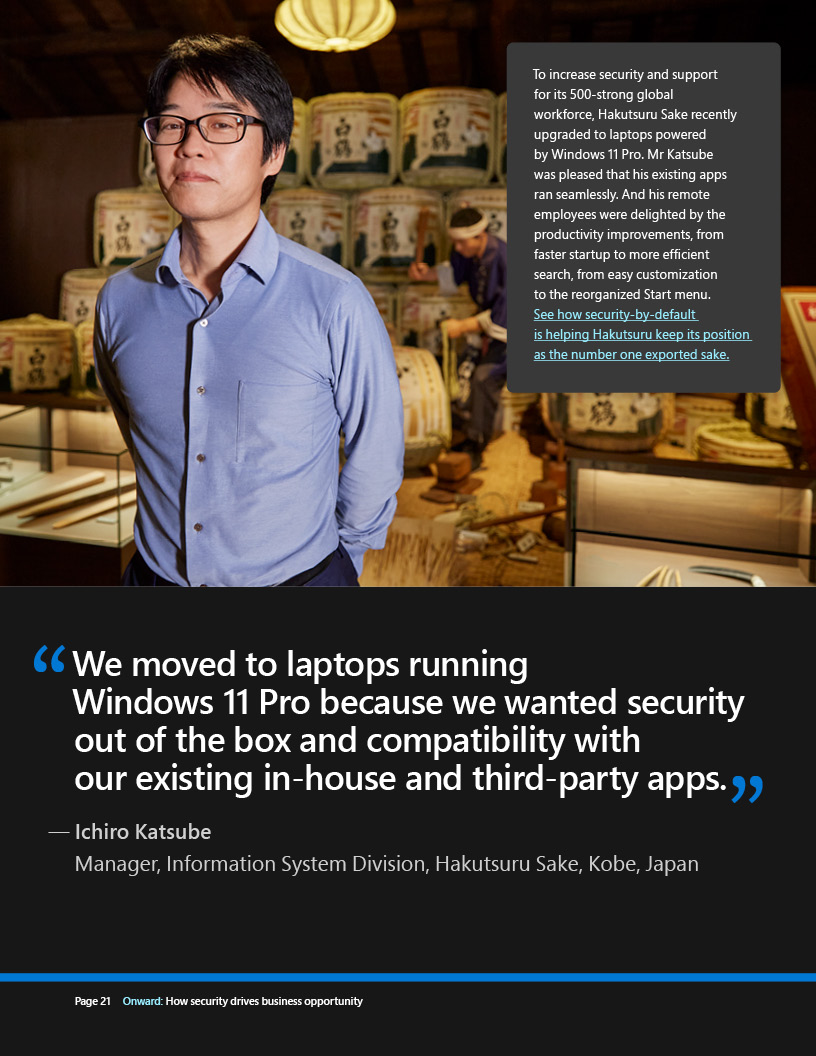 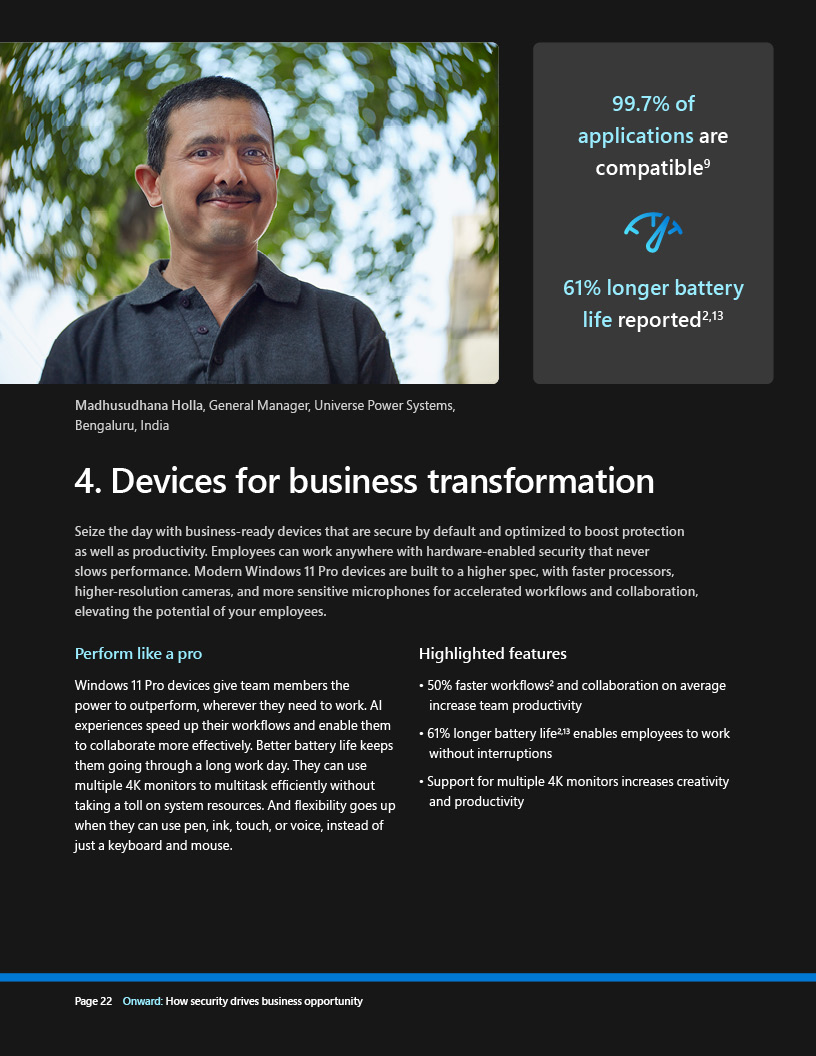 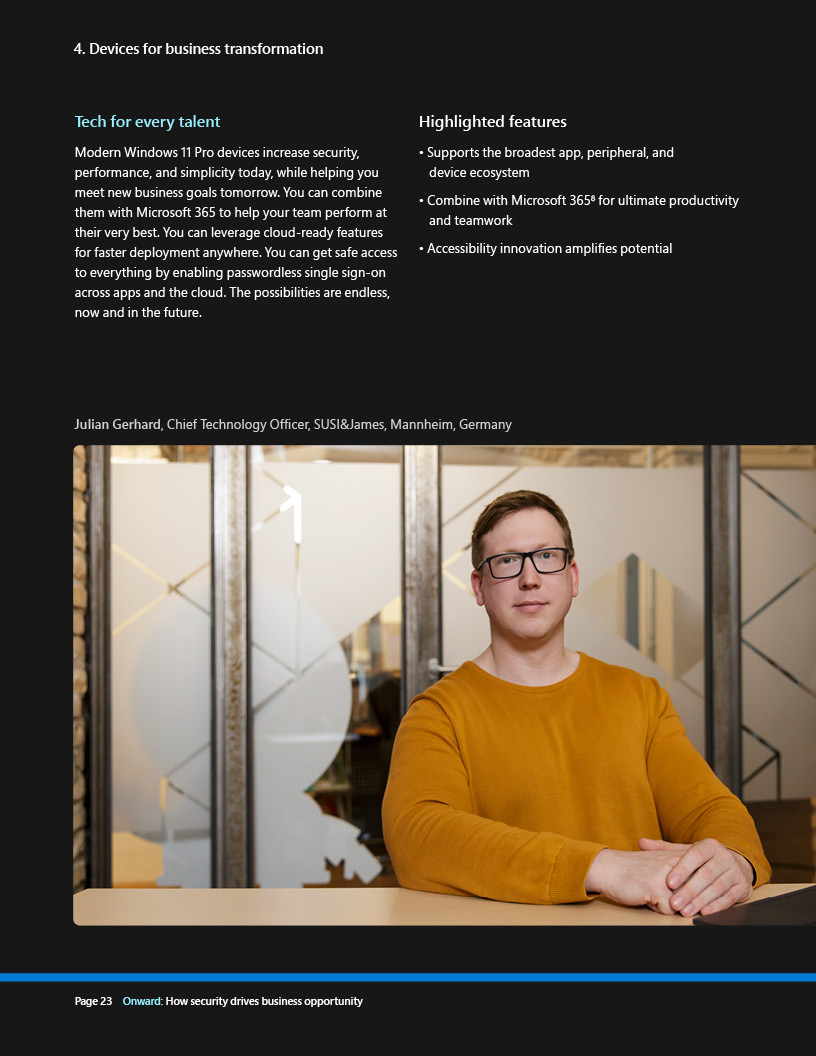 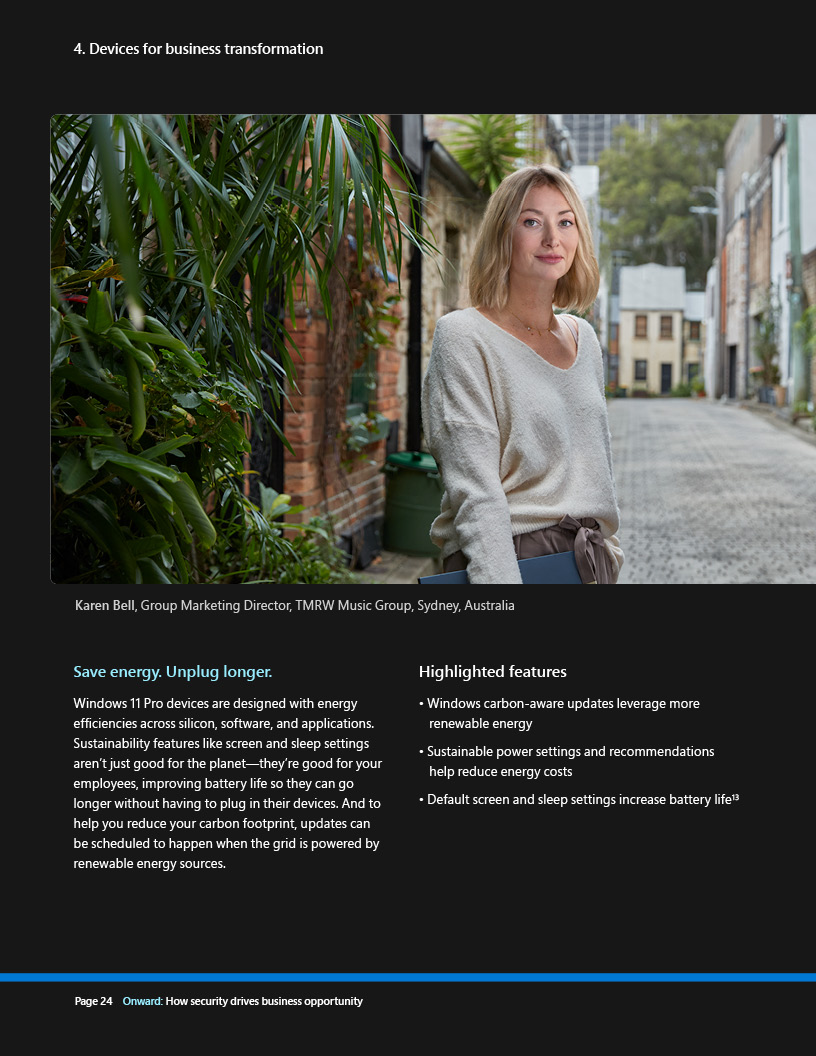 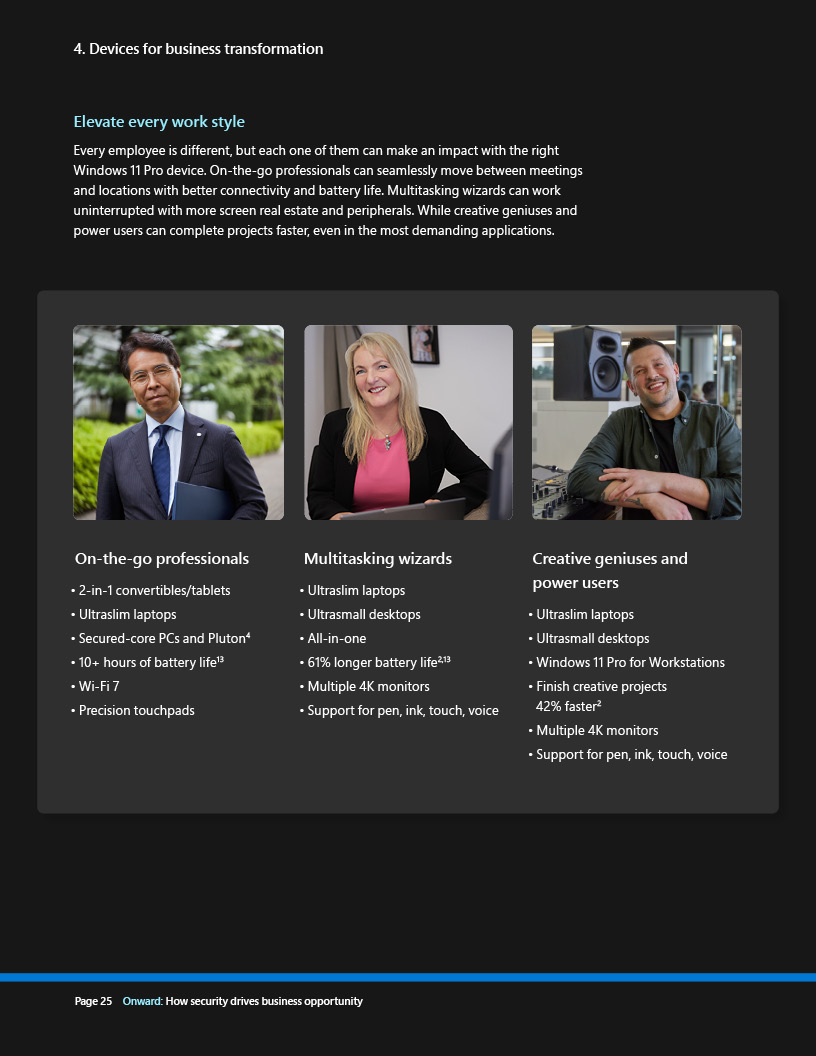 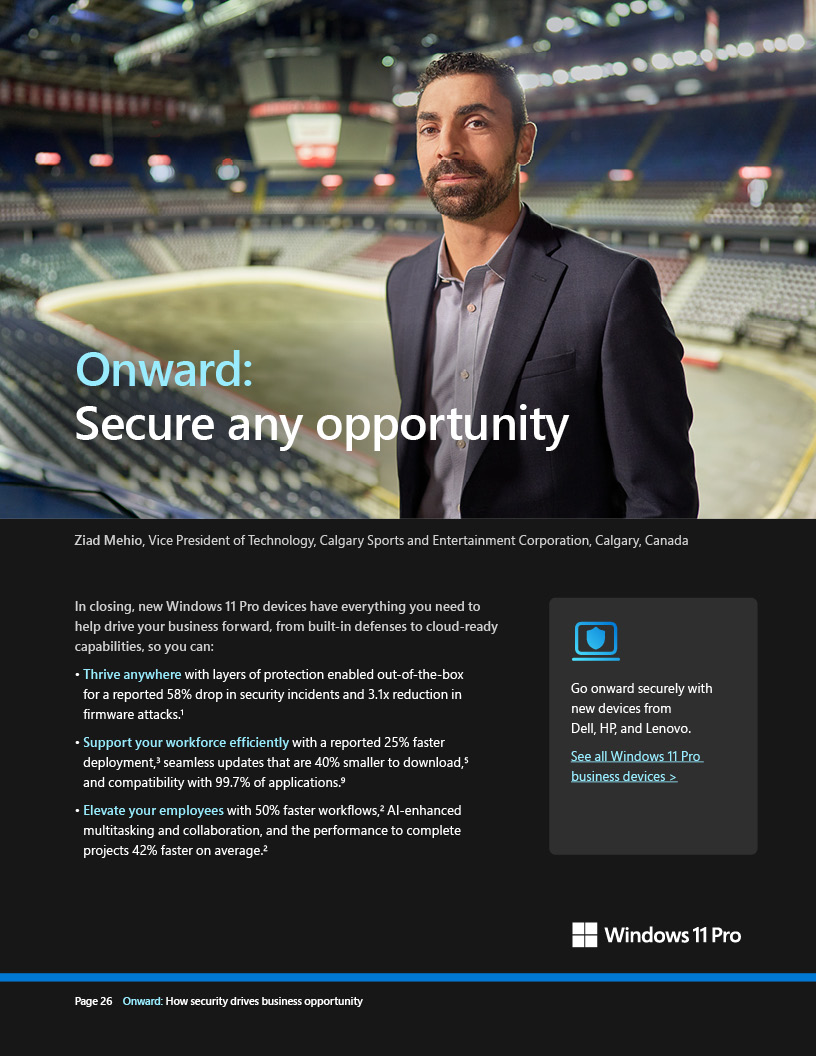 India e-book
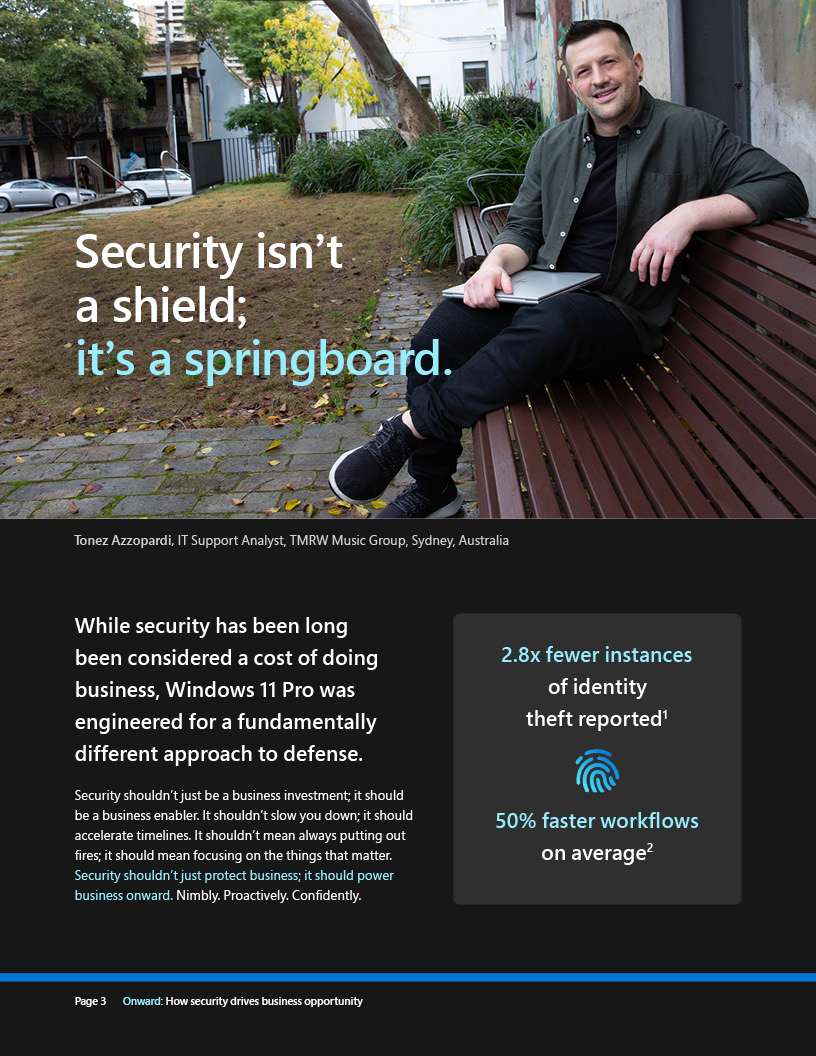 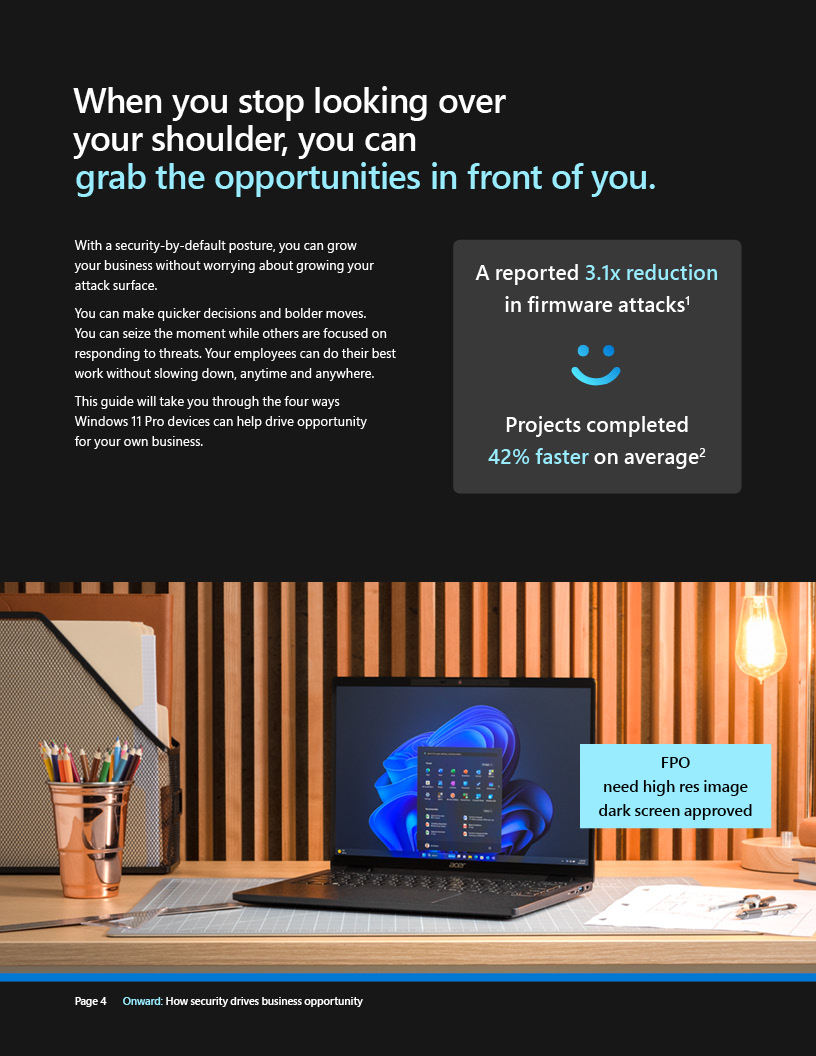 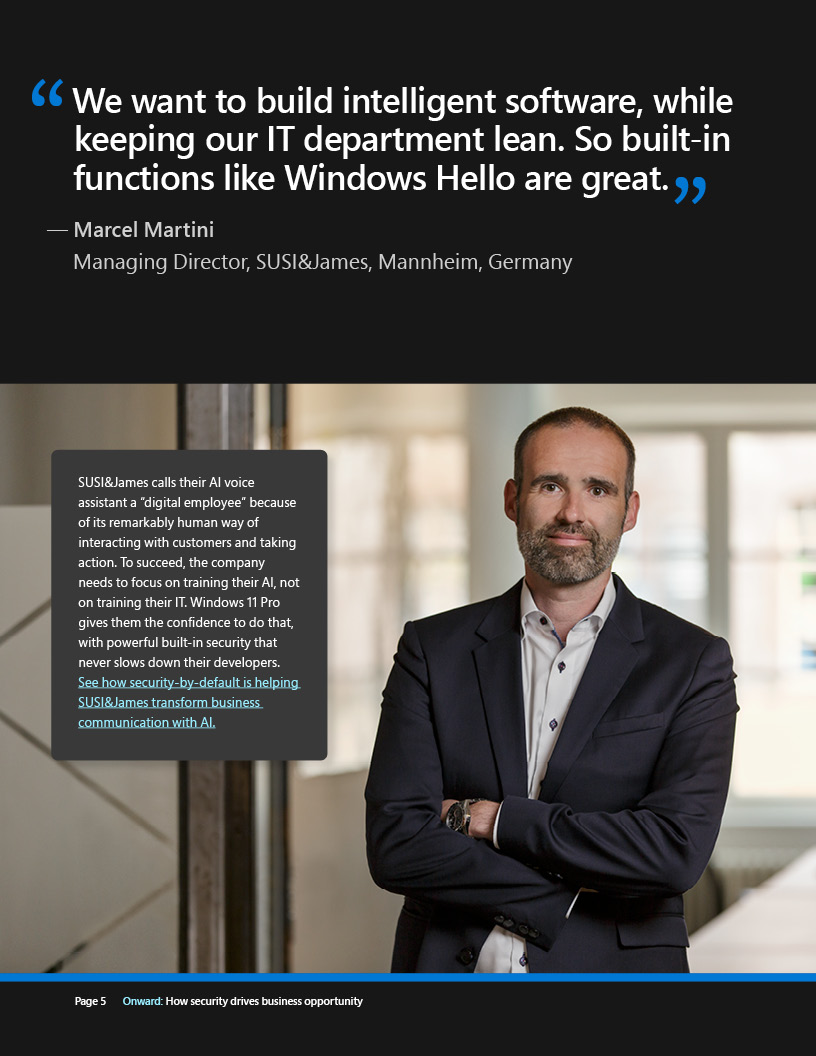 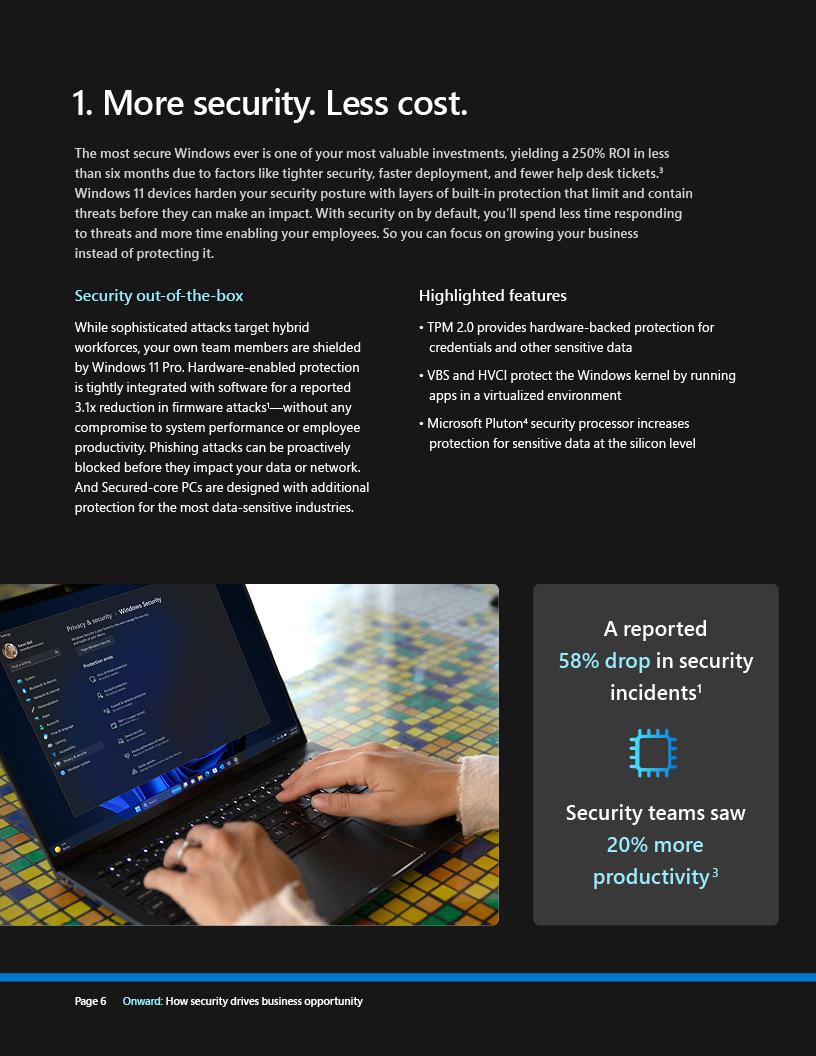 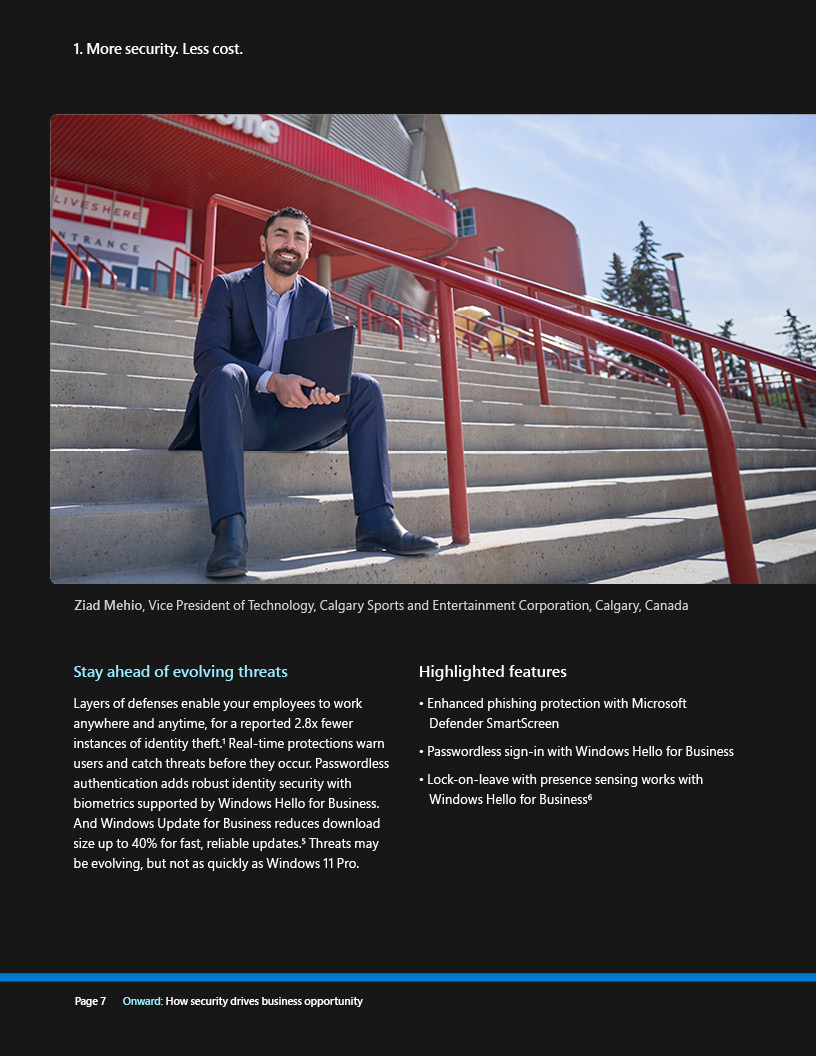 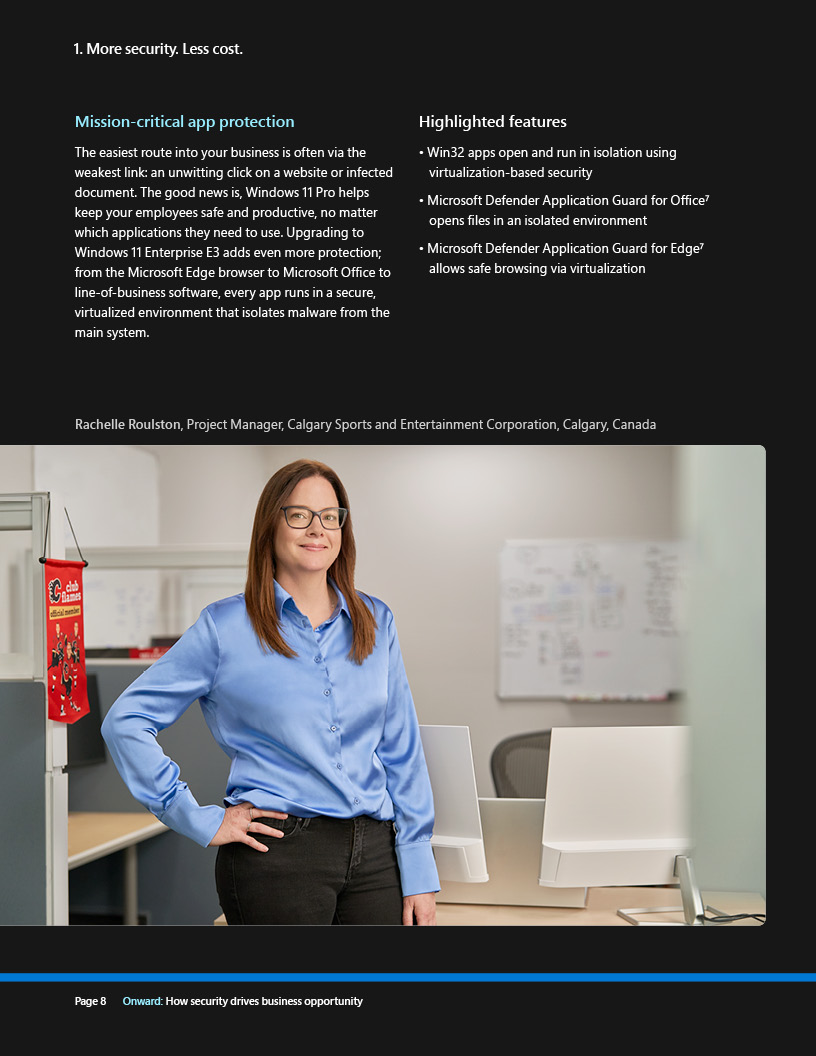 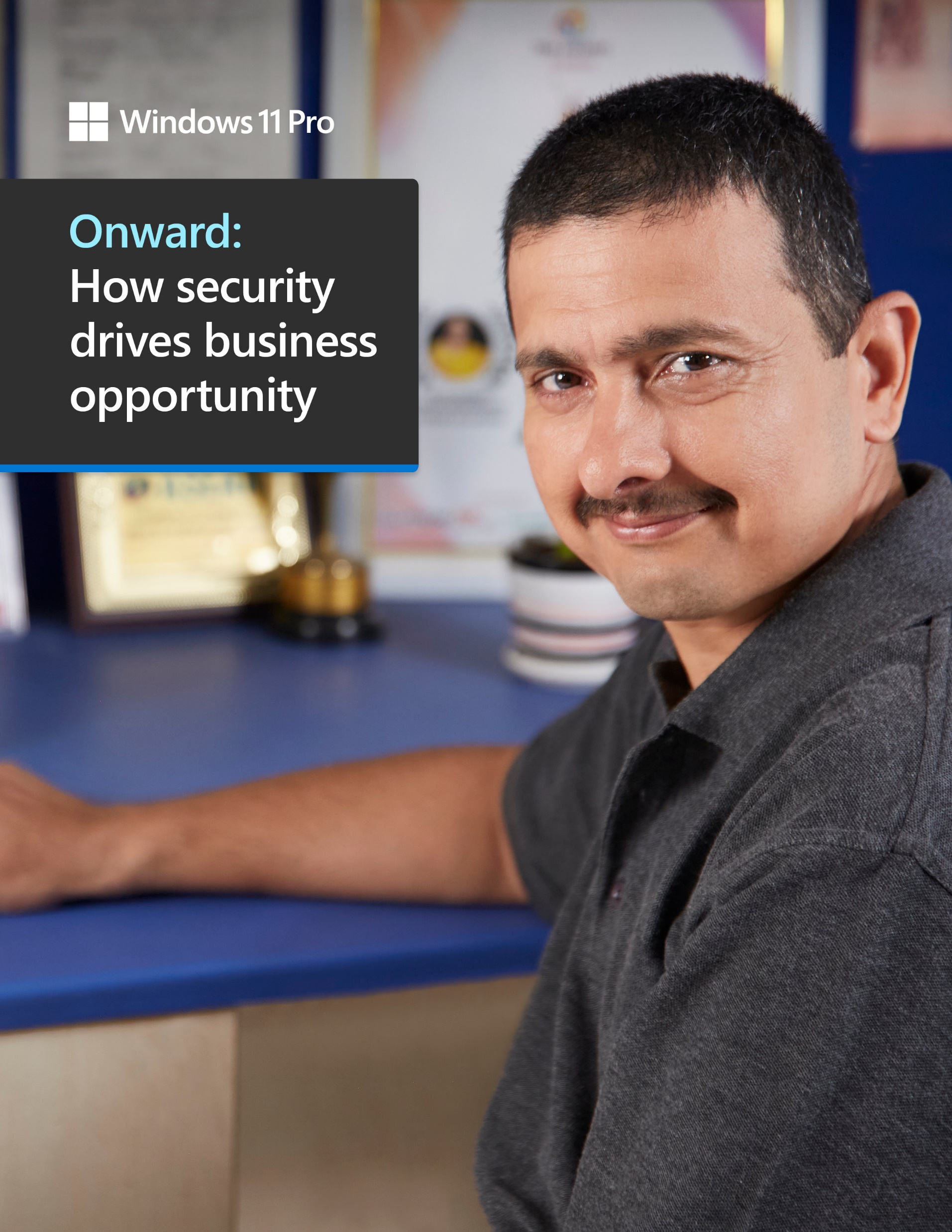 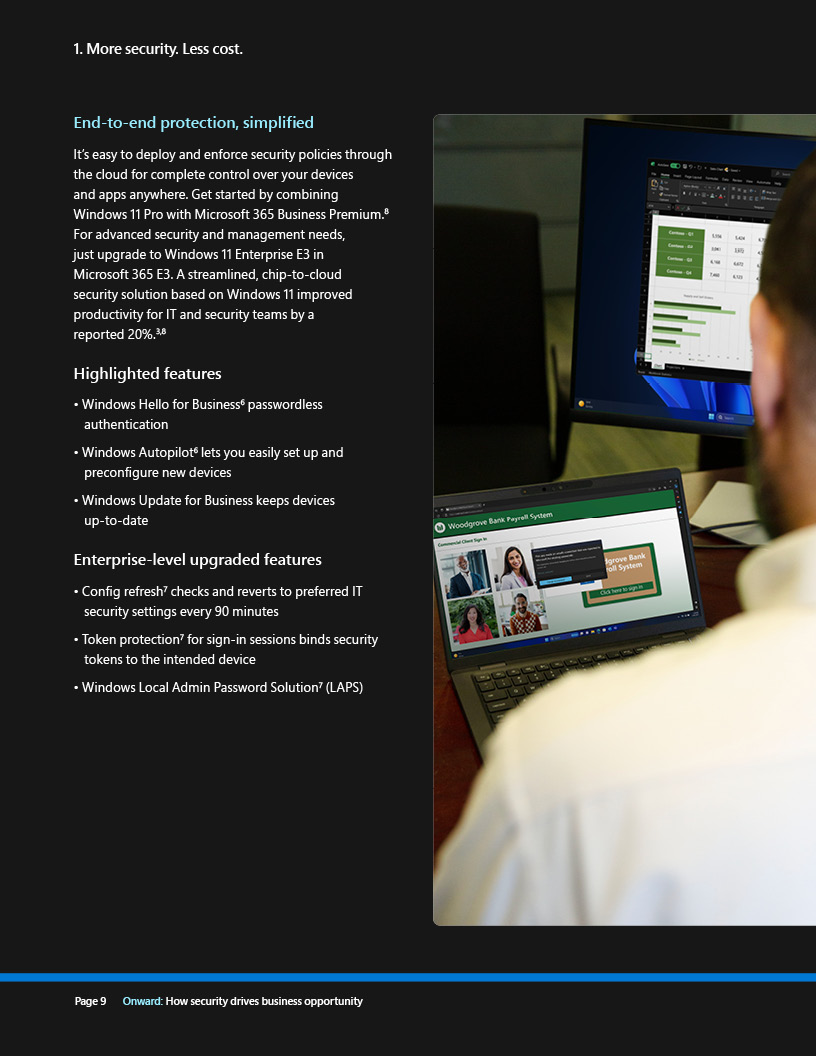 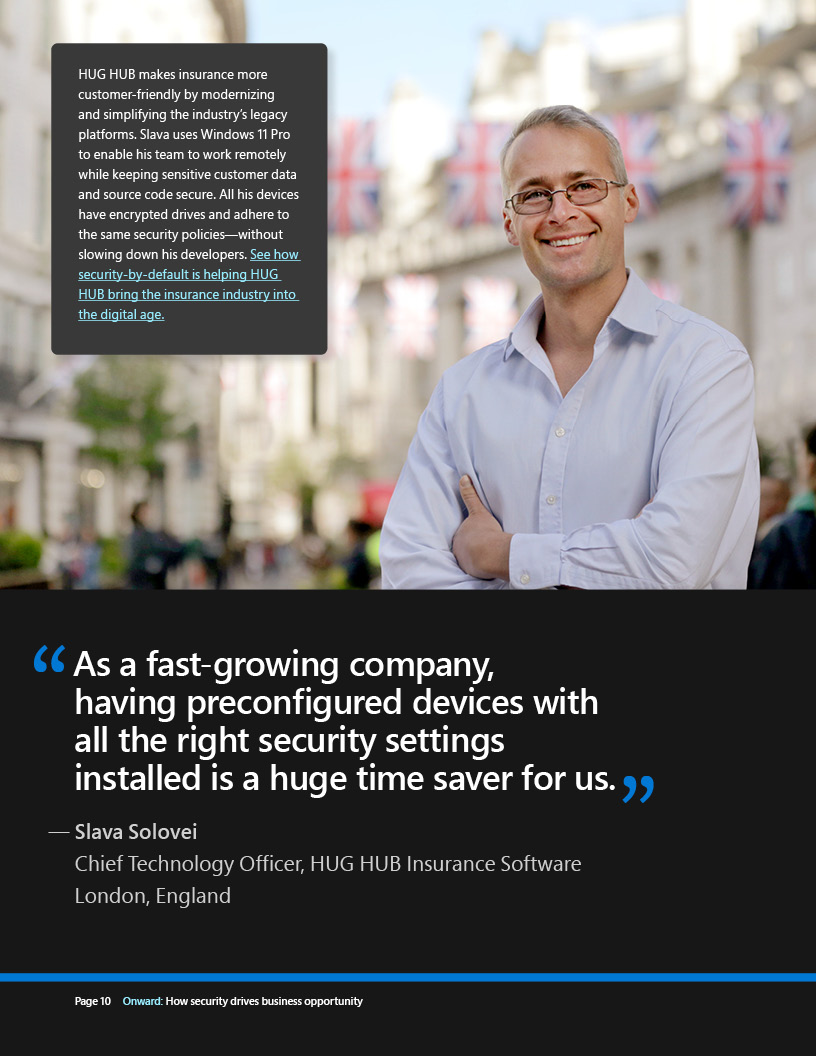 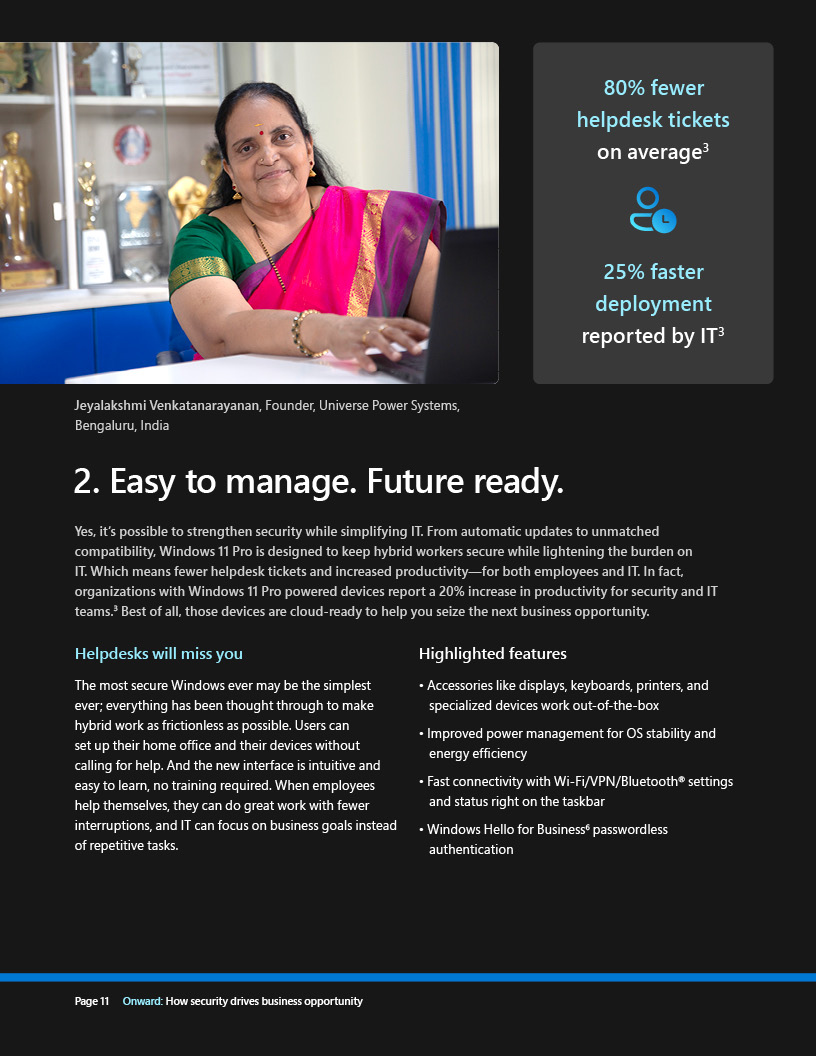 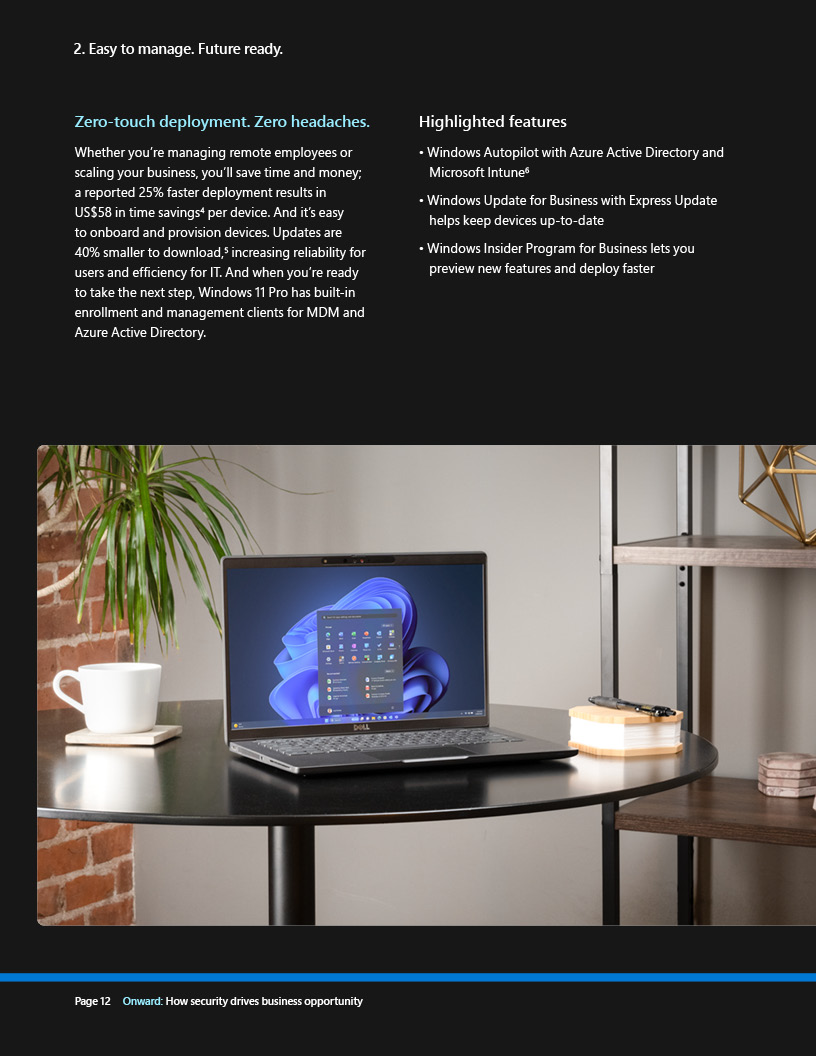 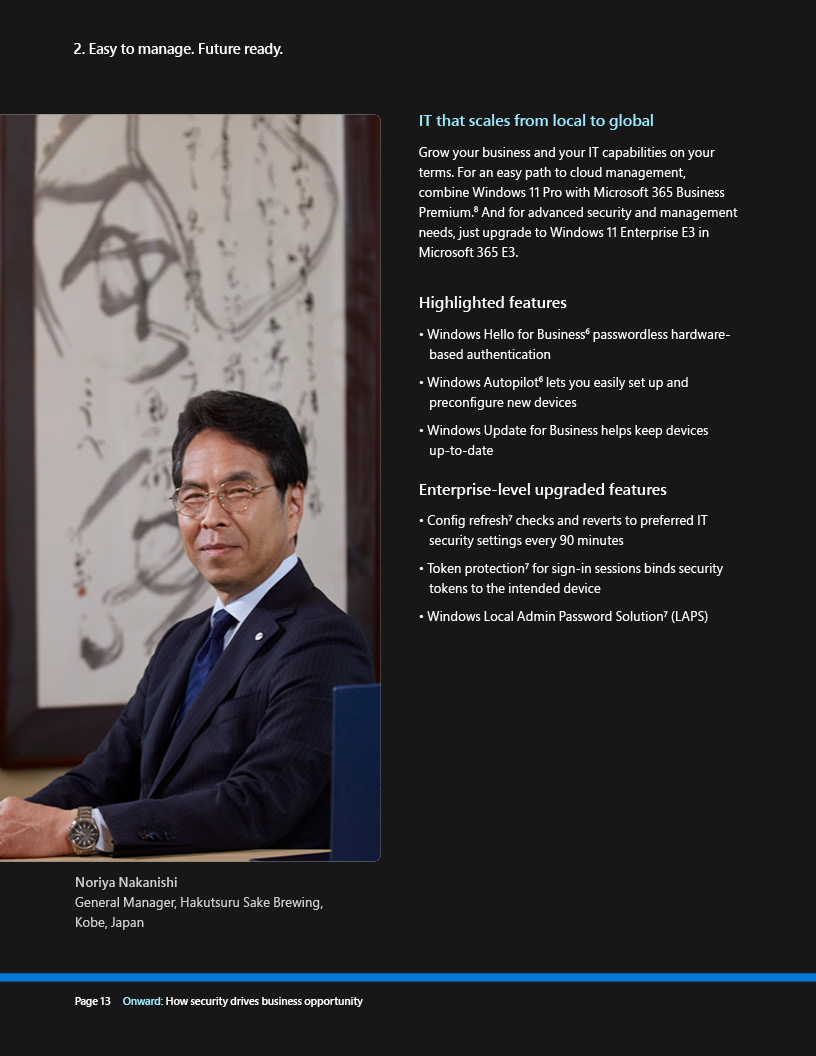 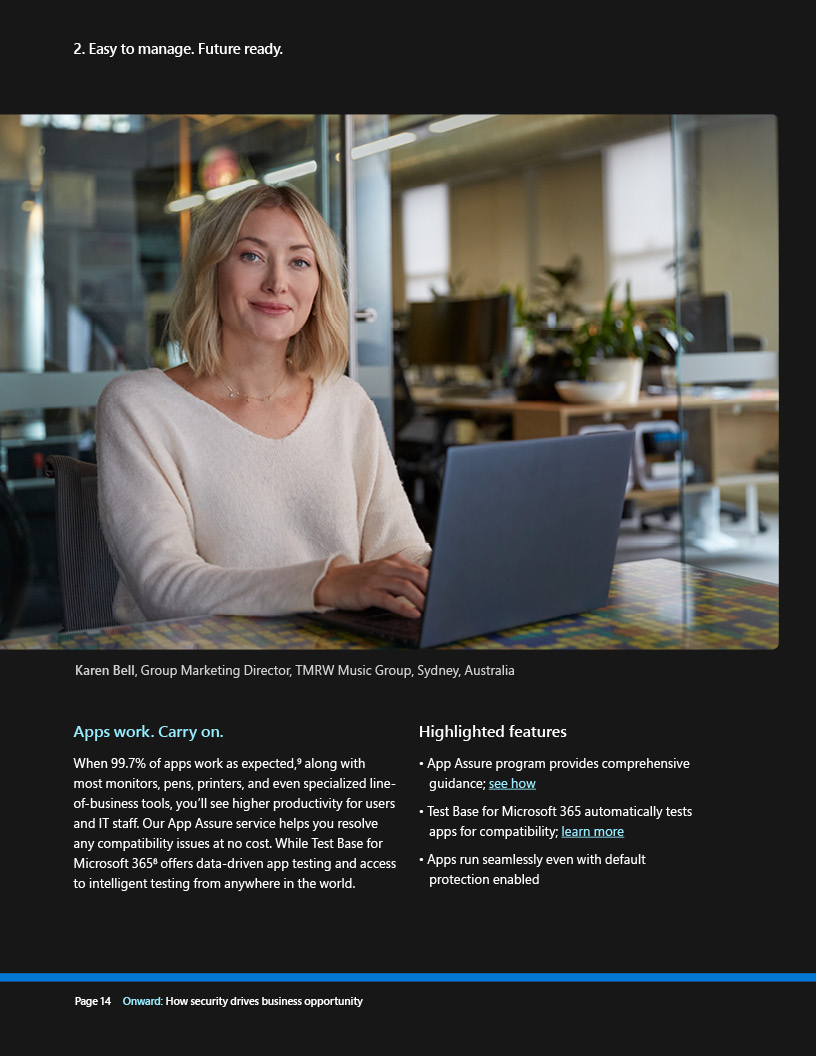 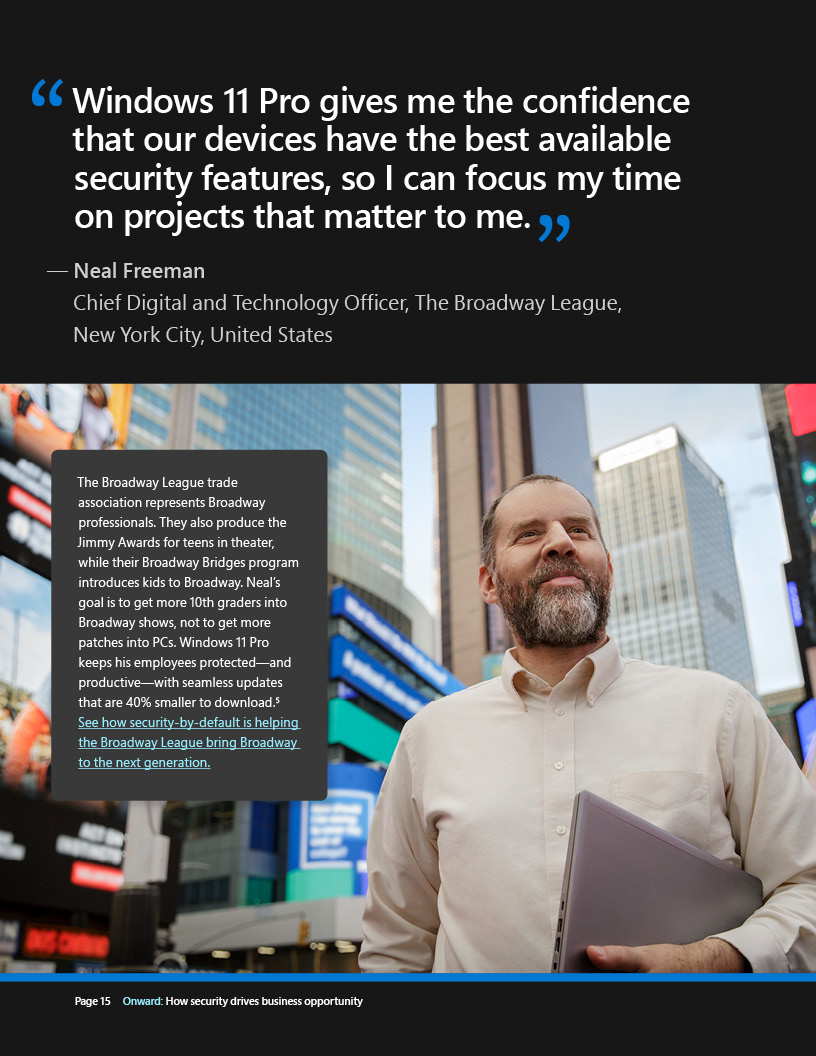 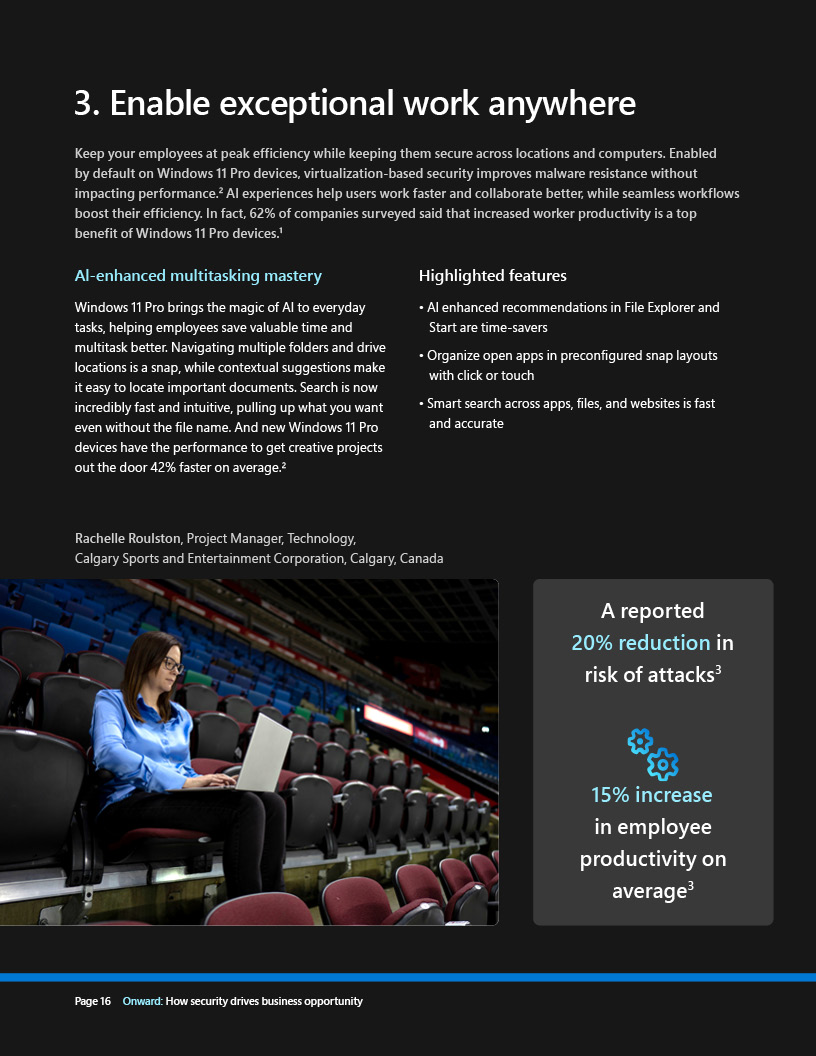 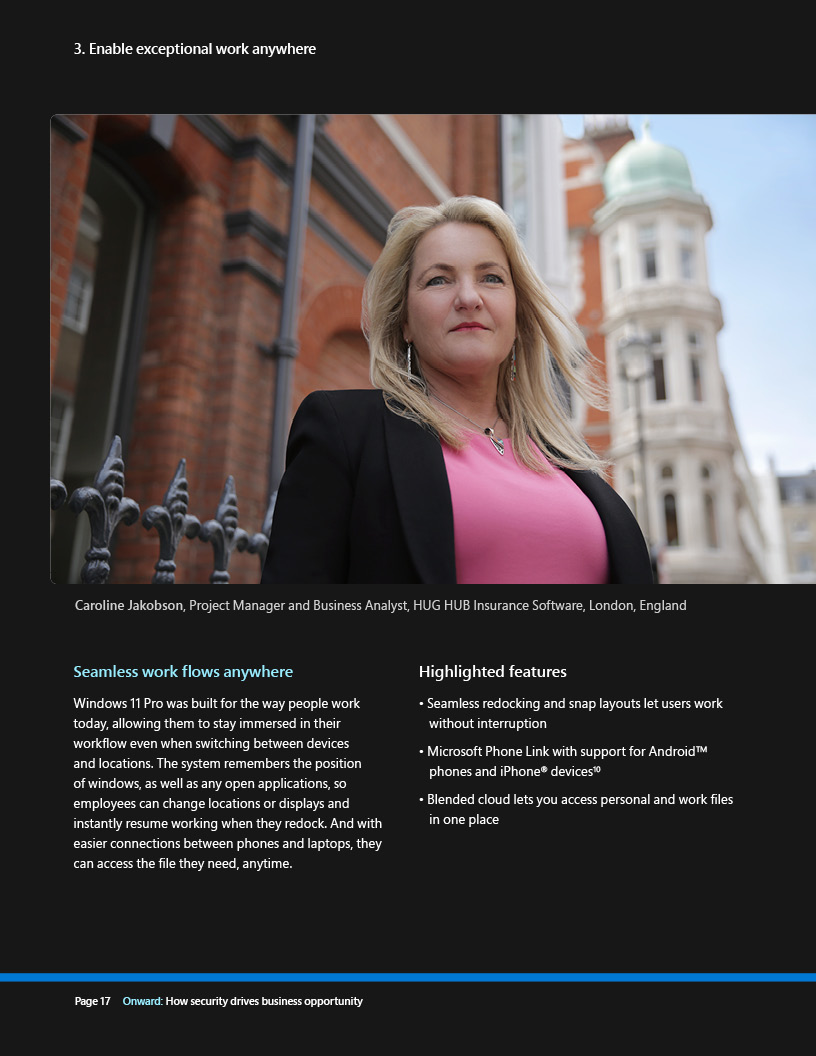 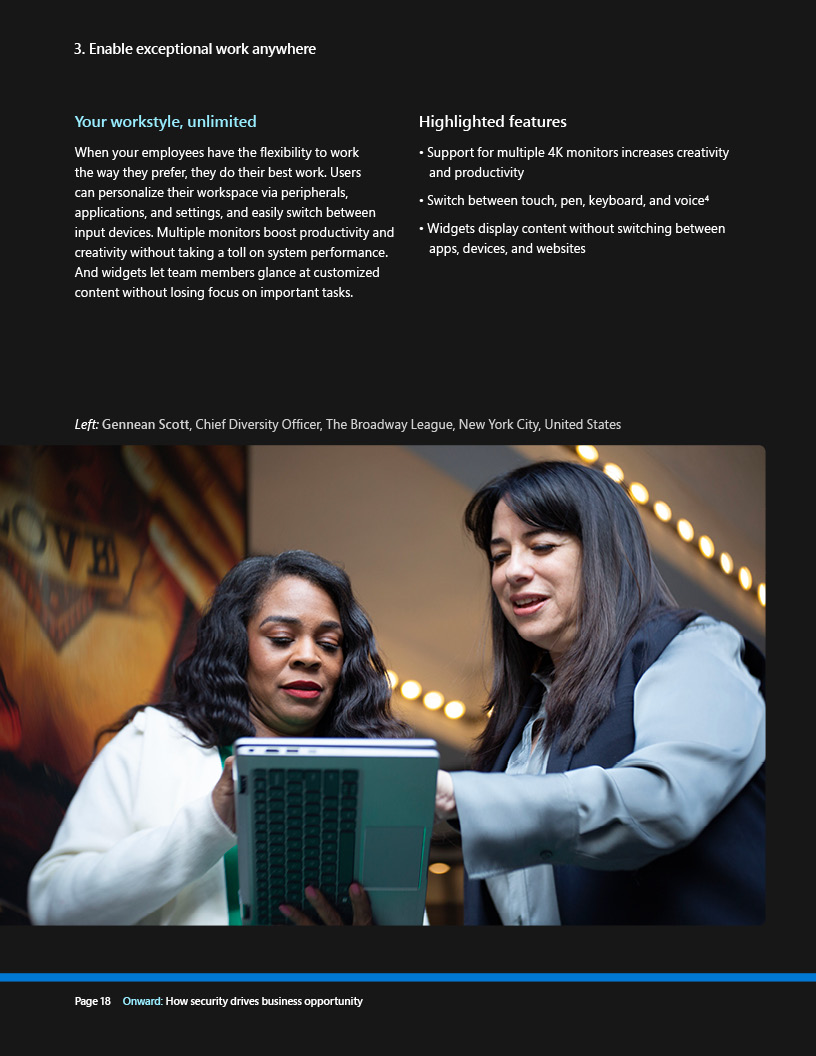 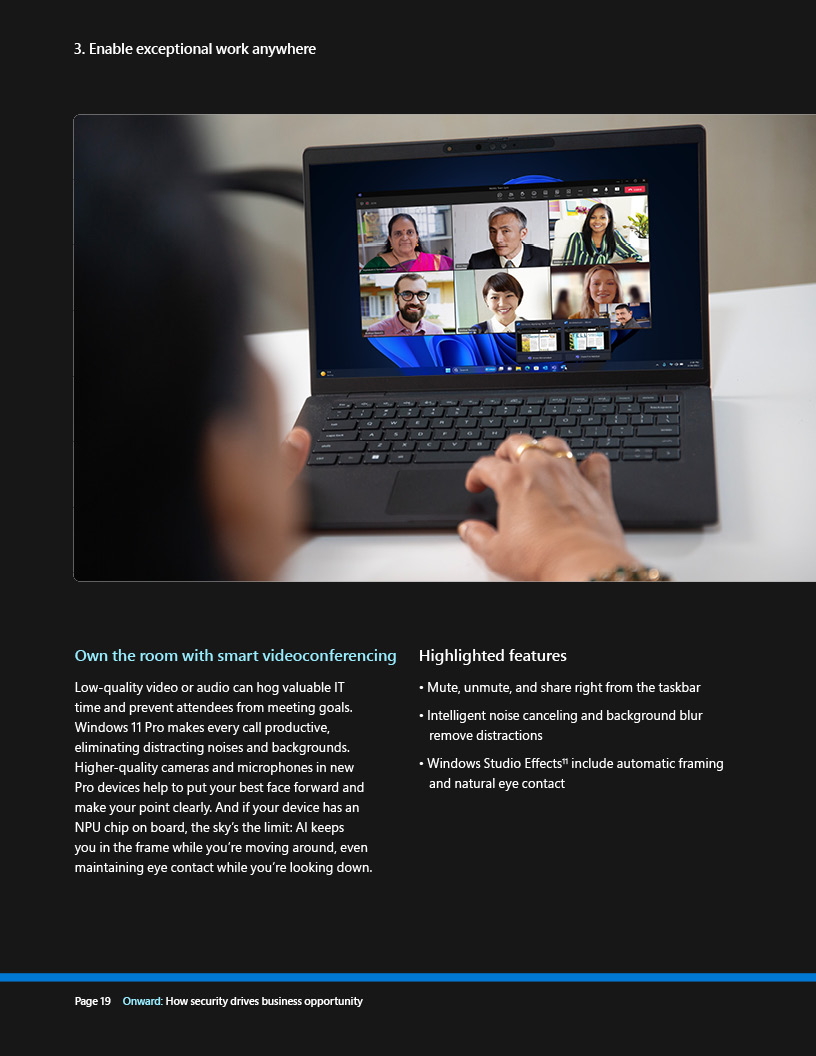 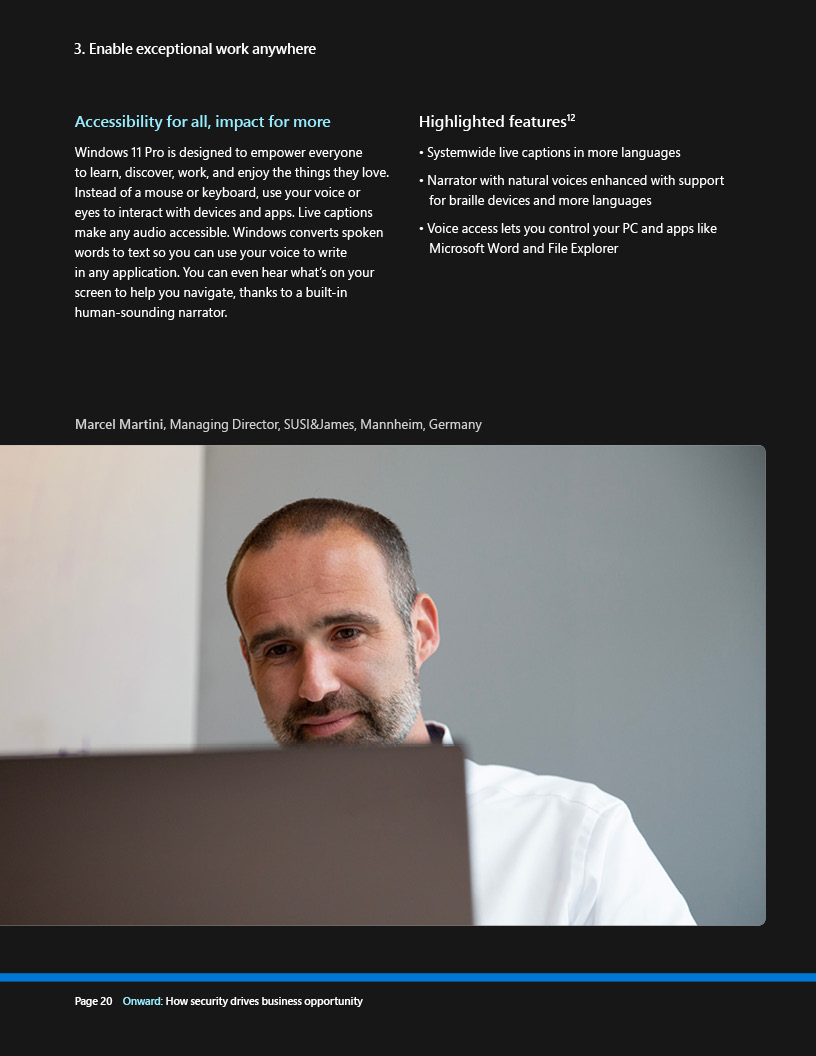 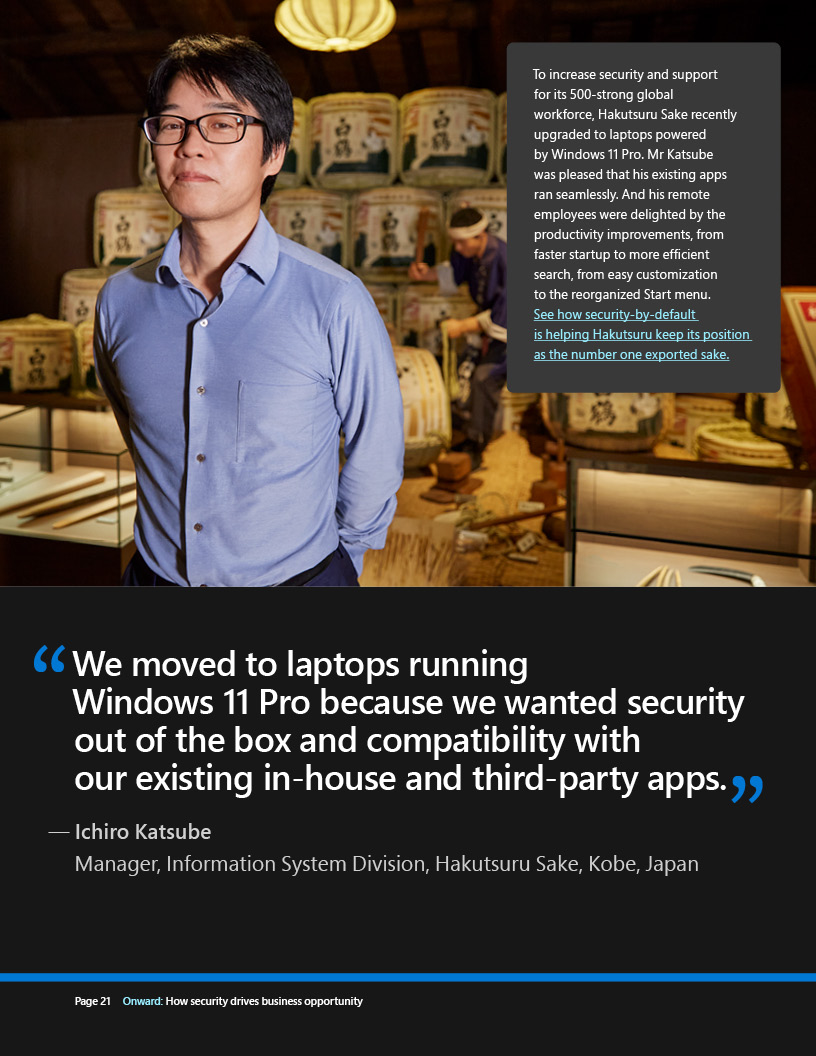 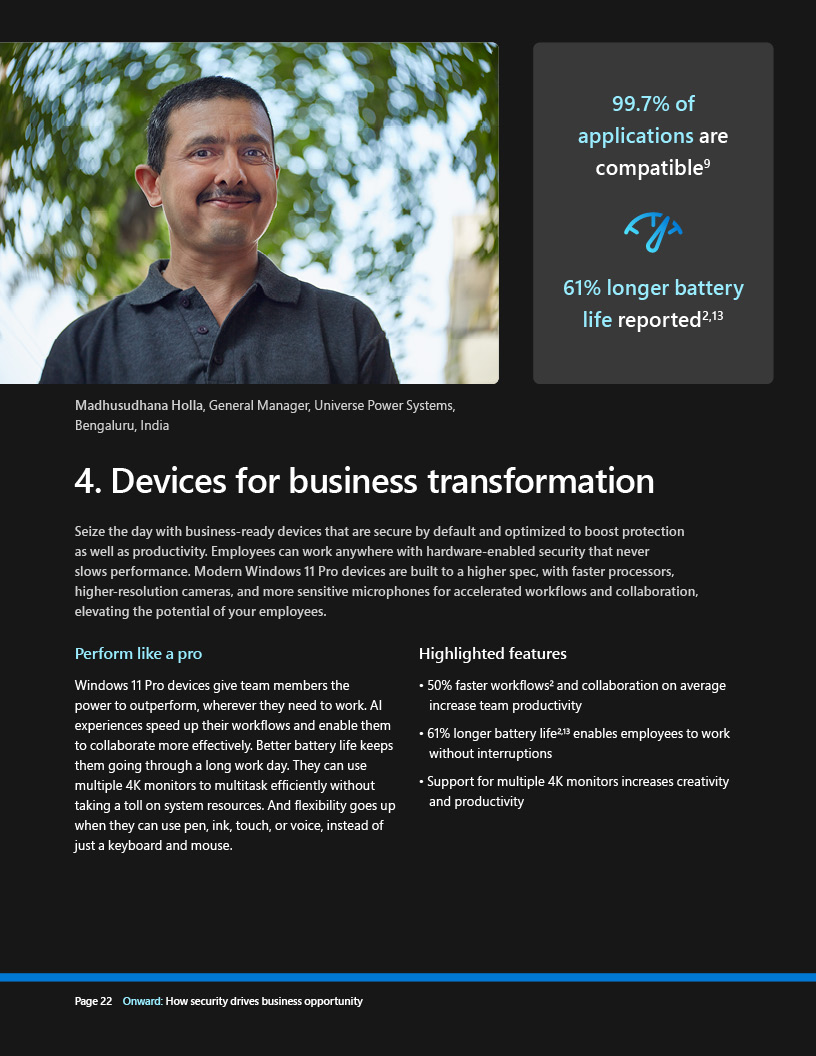 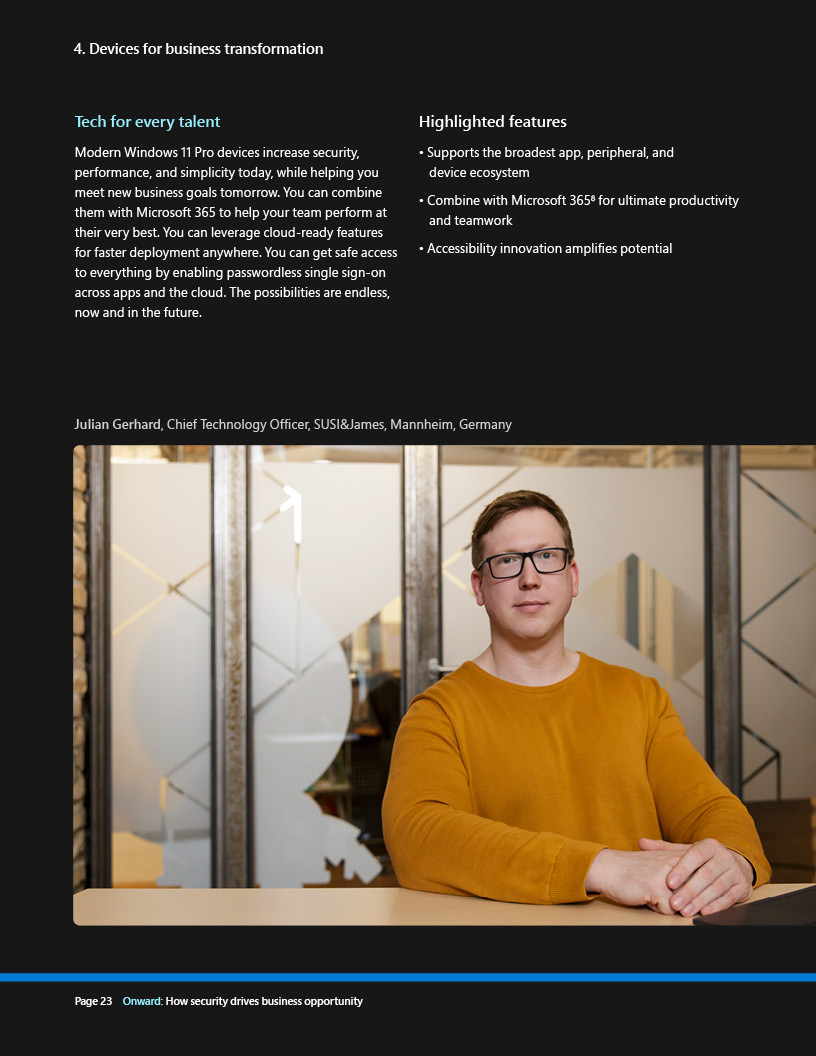 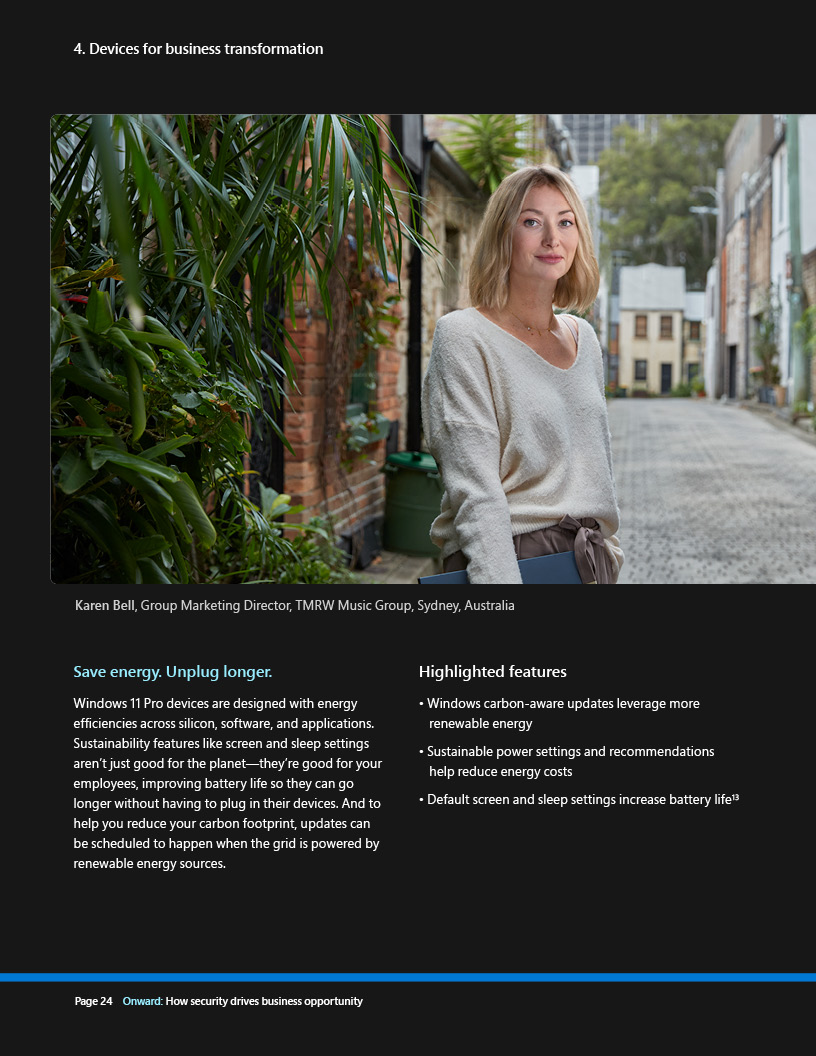 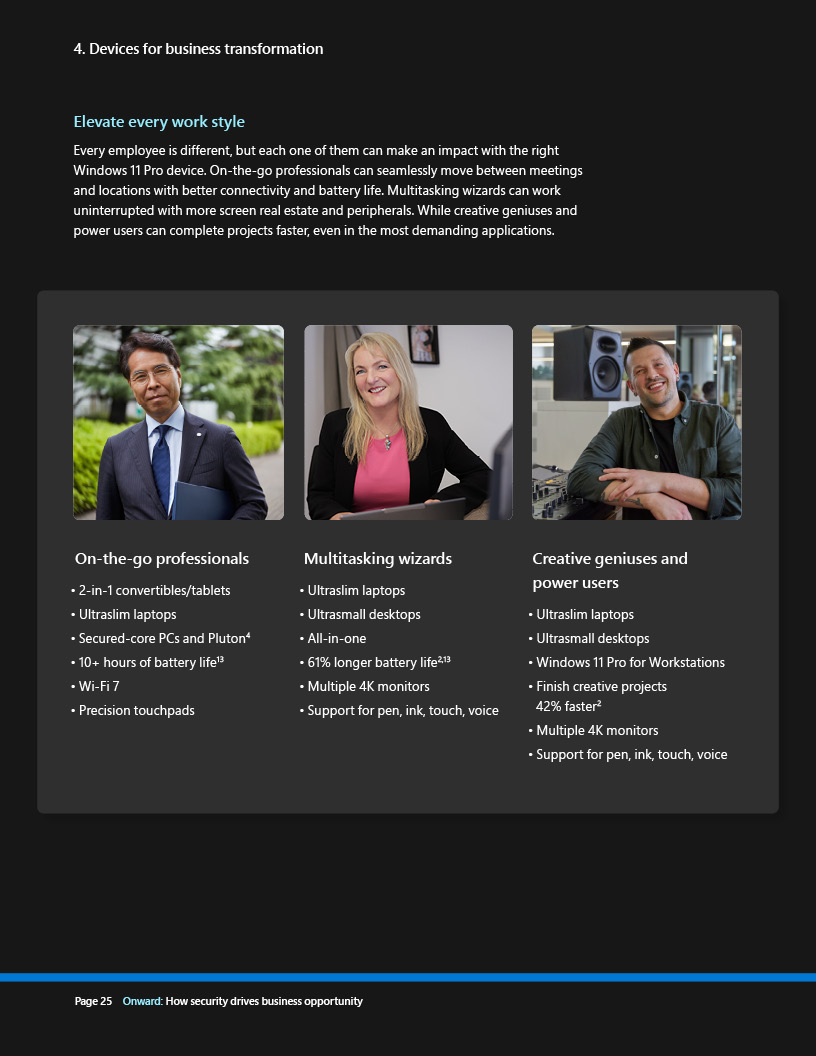 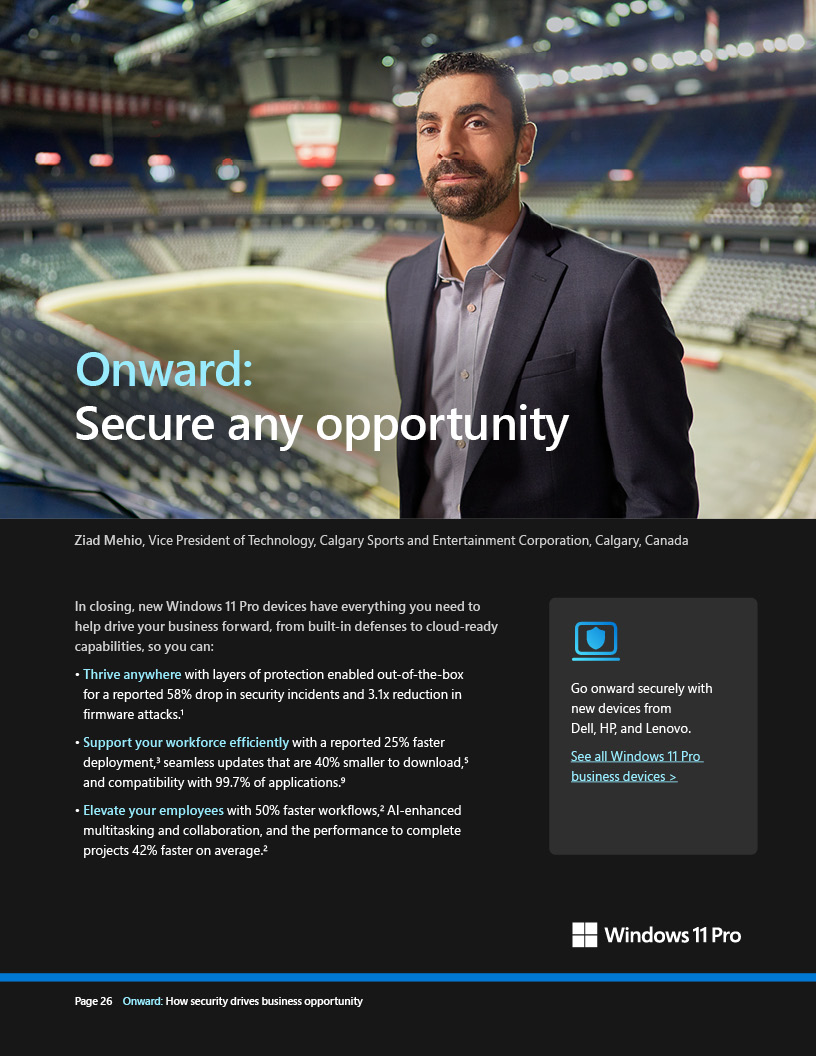 Japan e-book
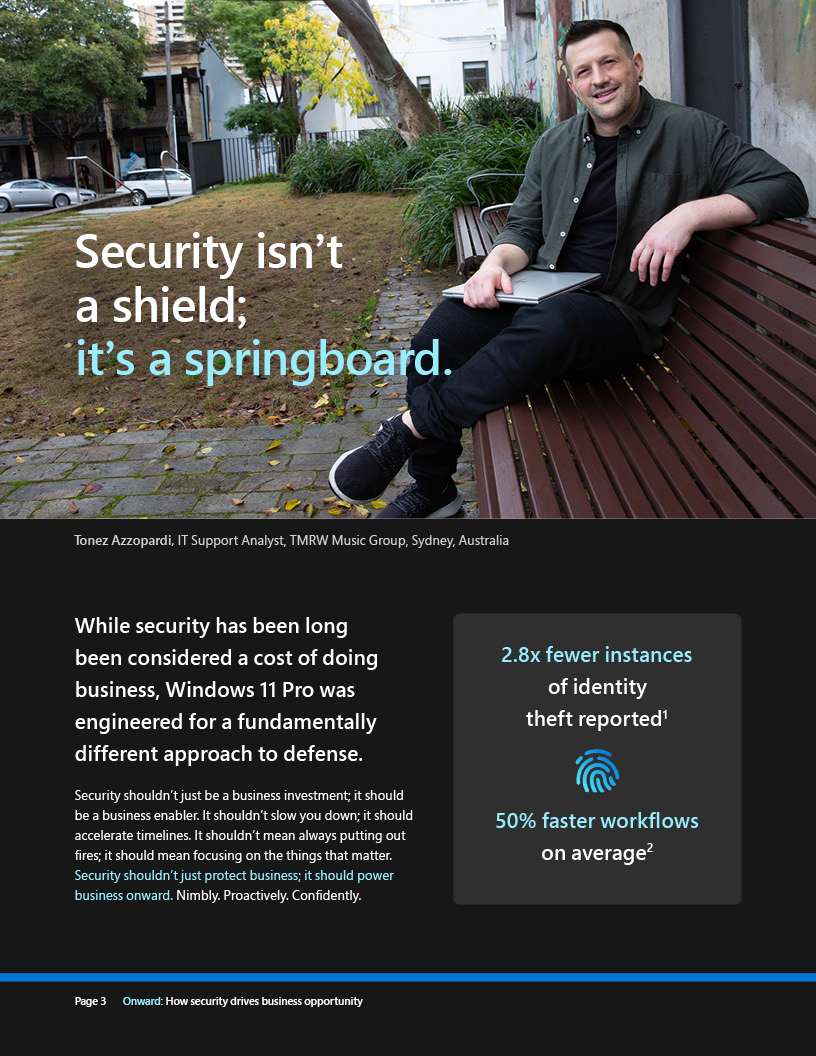 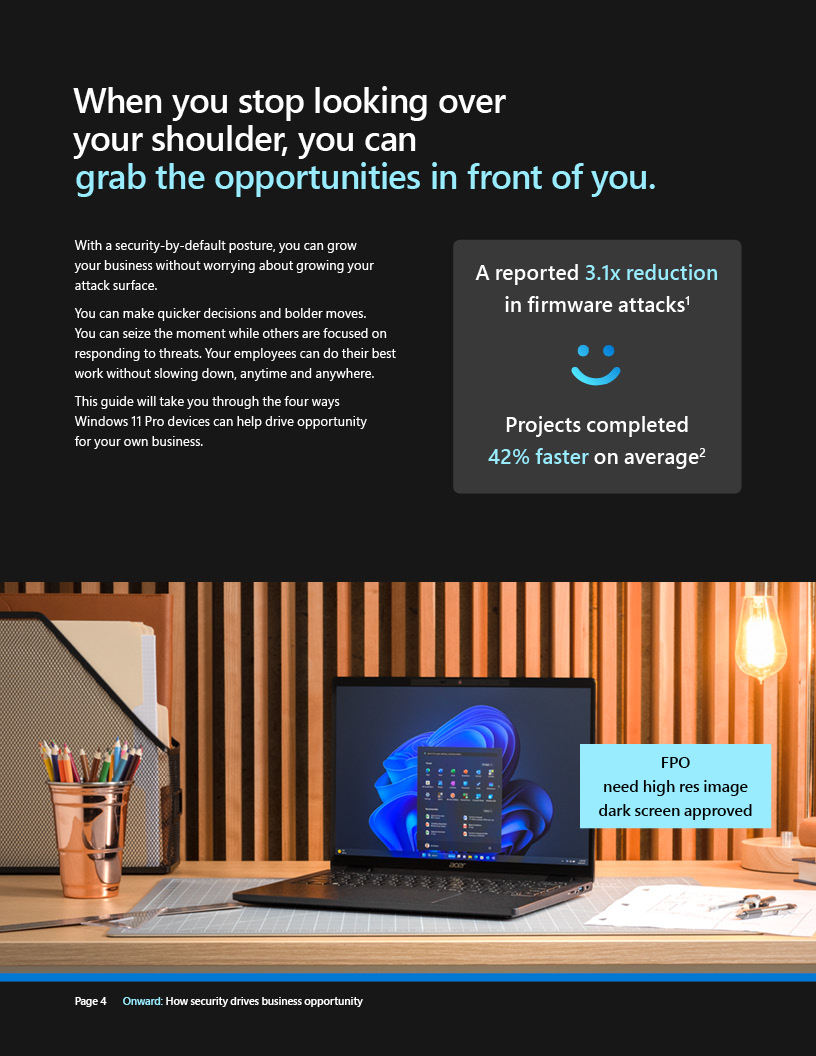 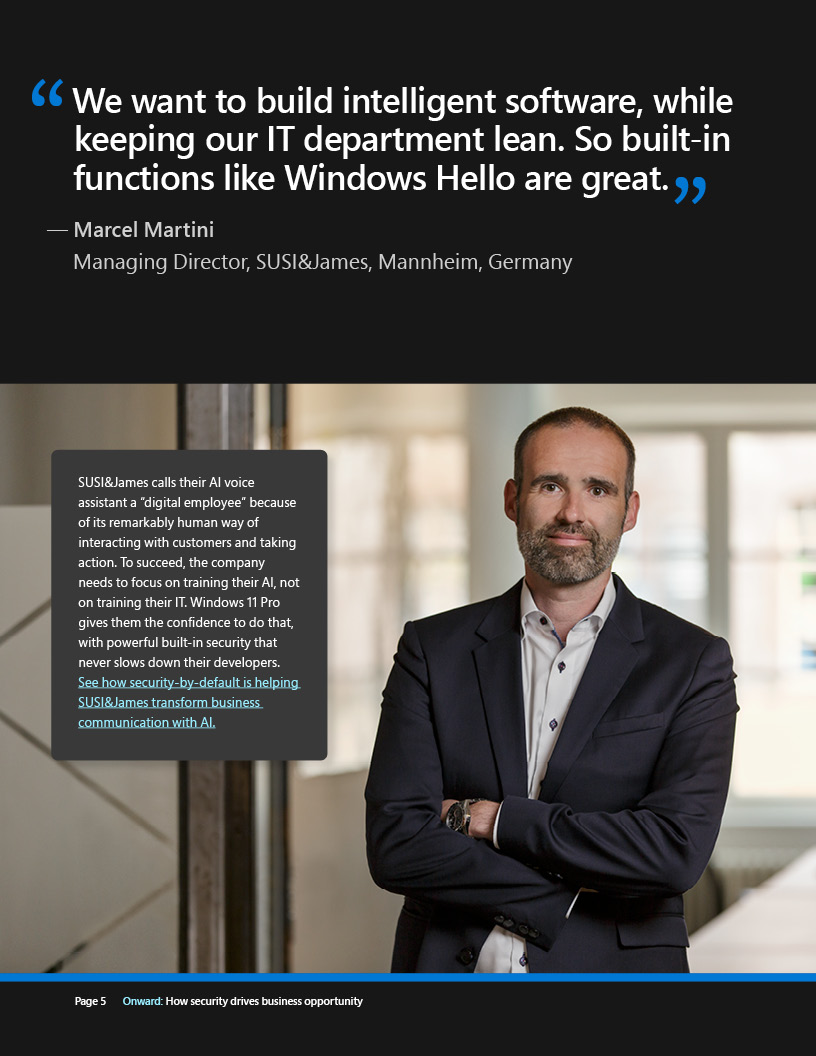 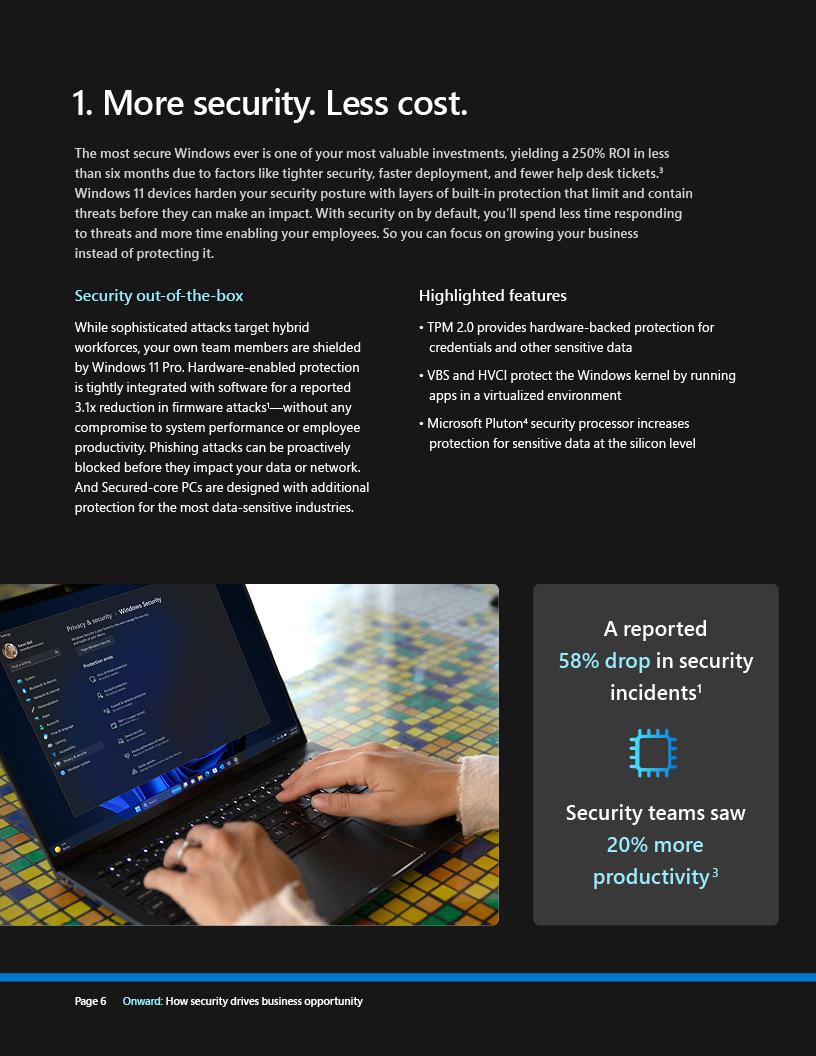 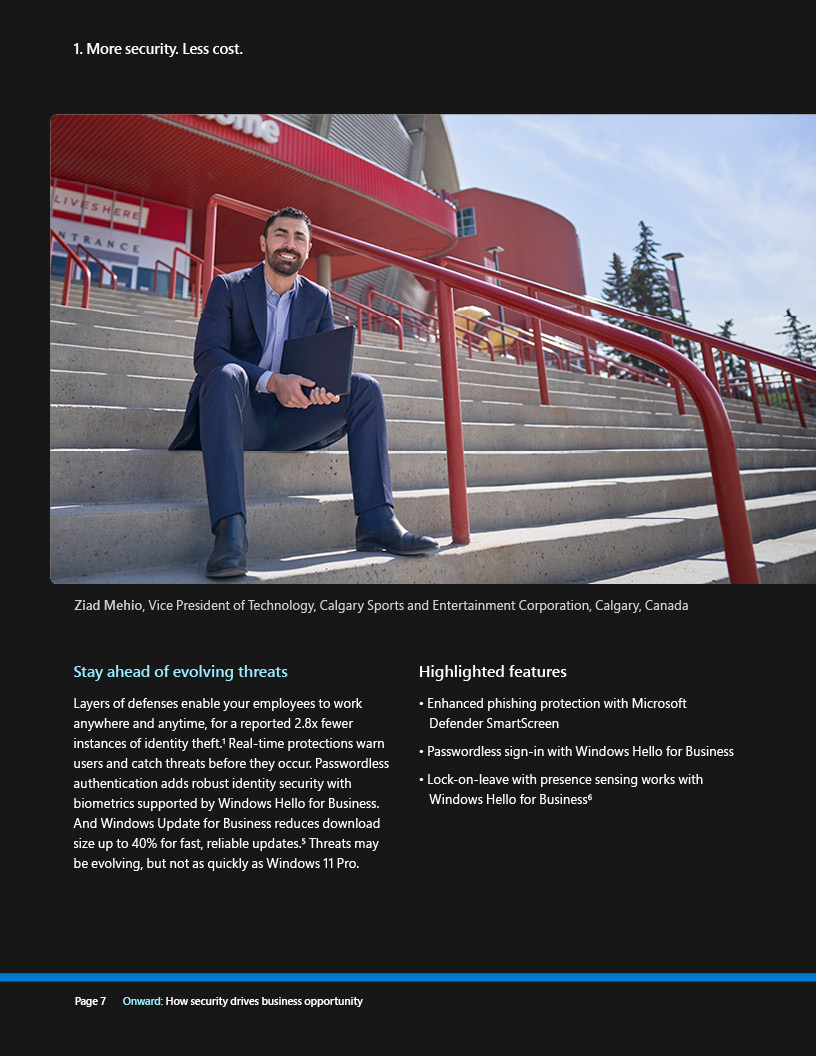 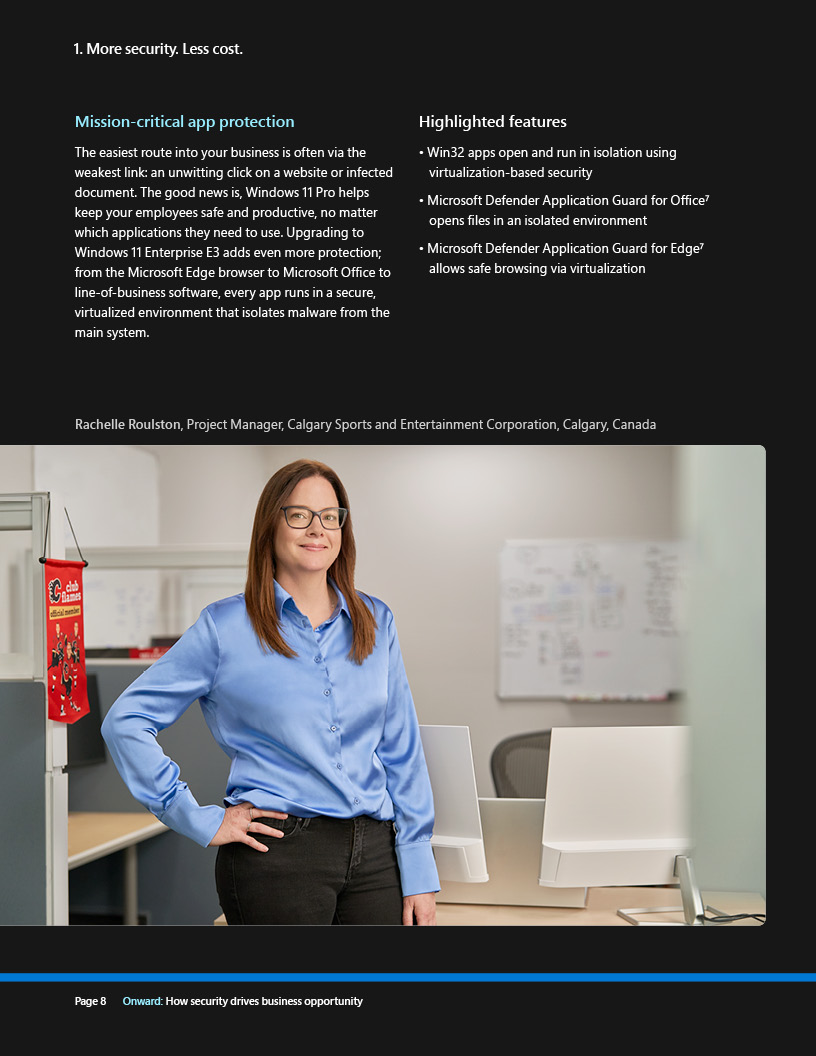 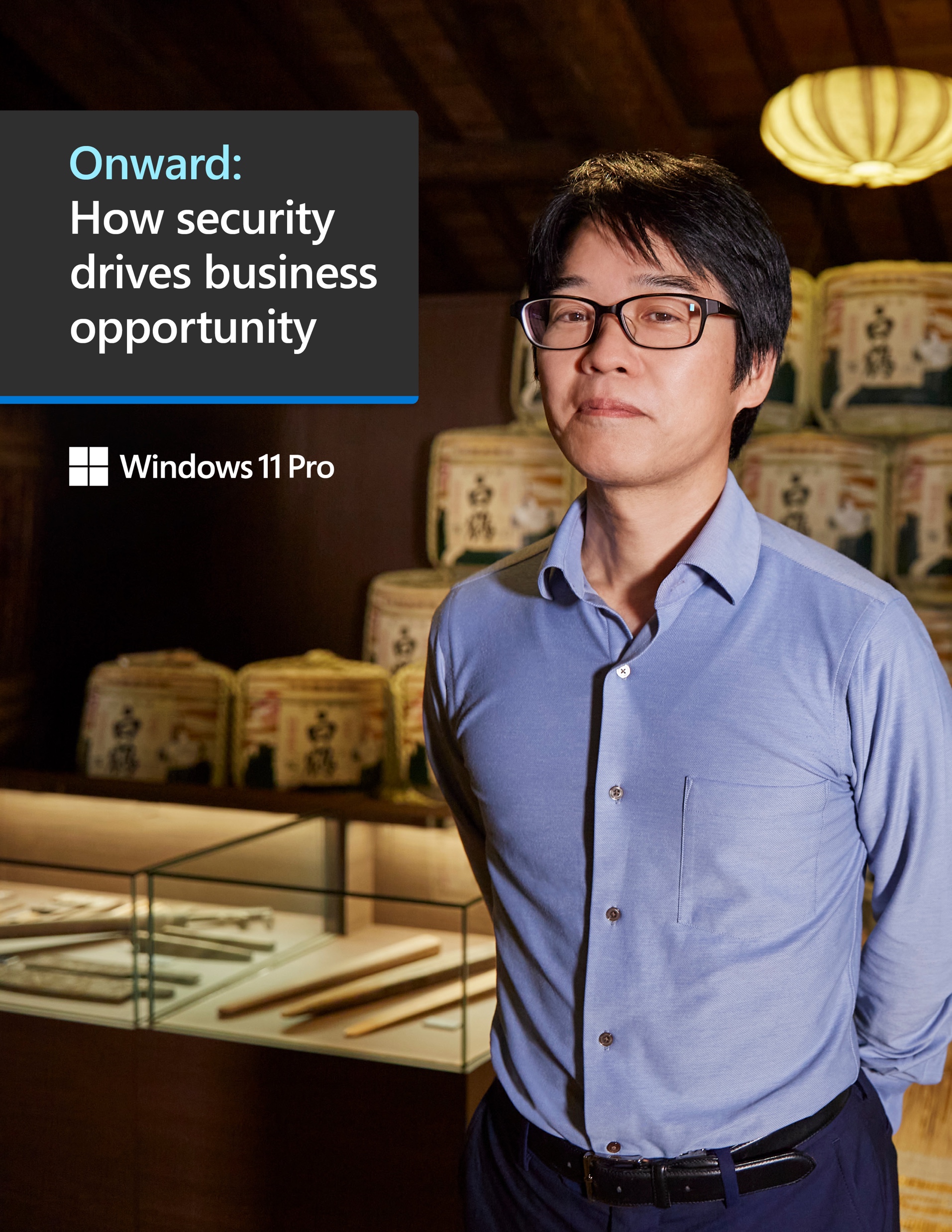 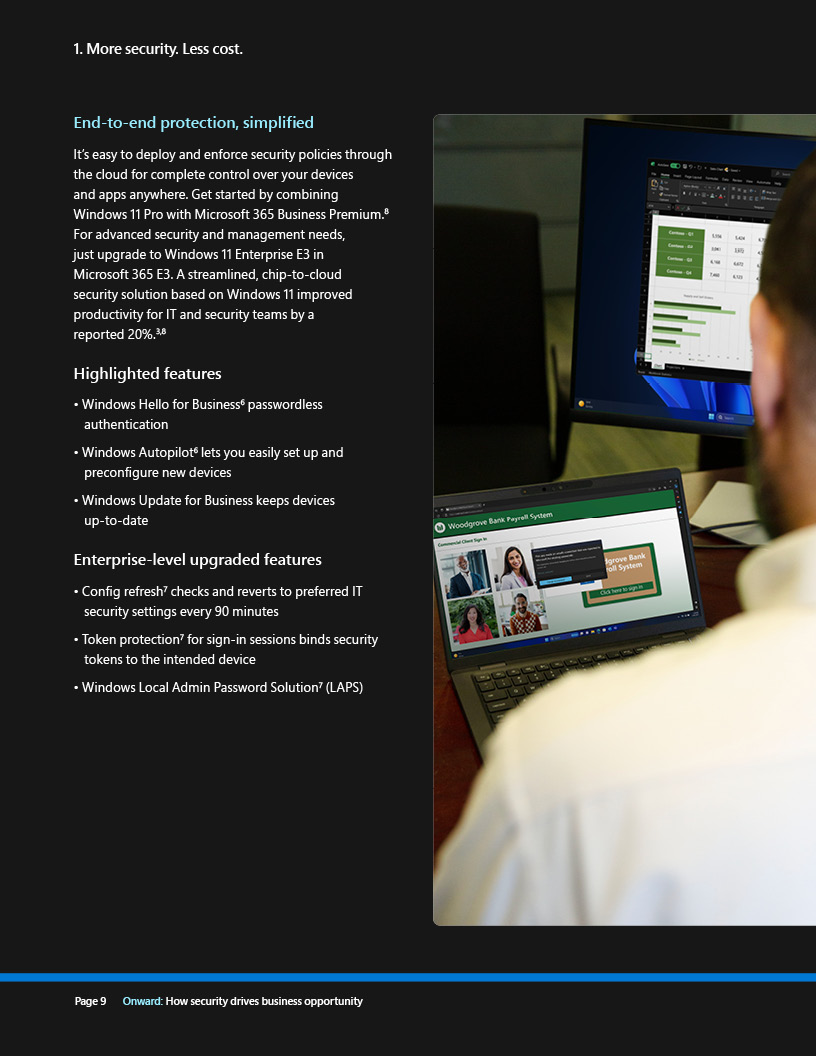 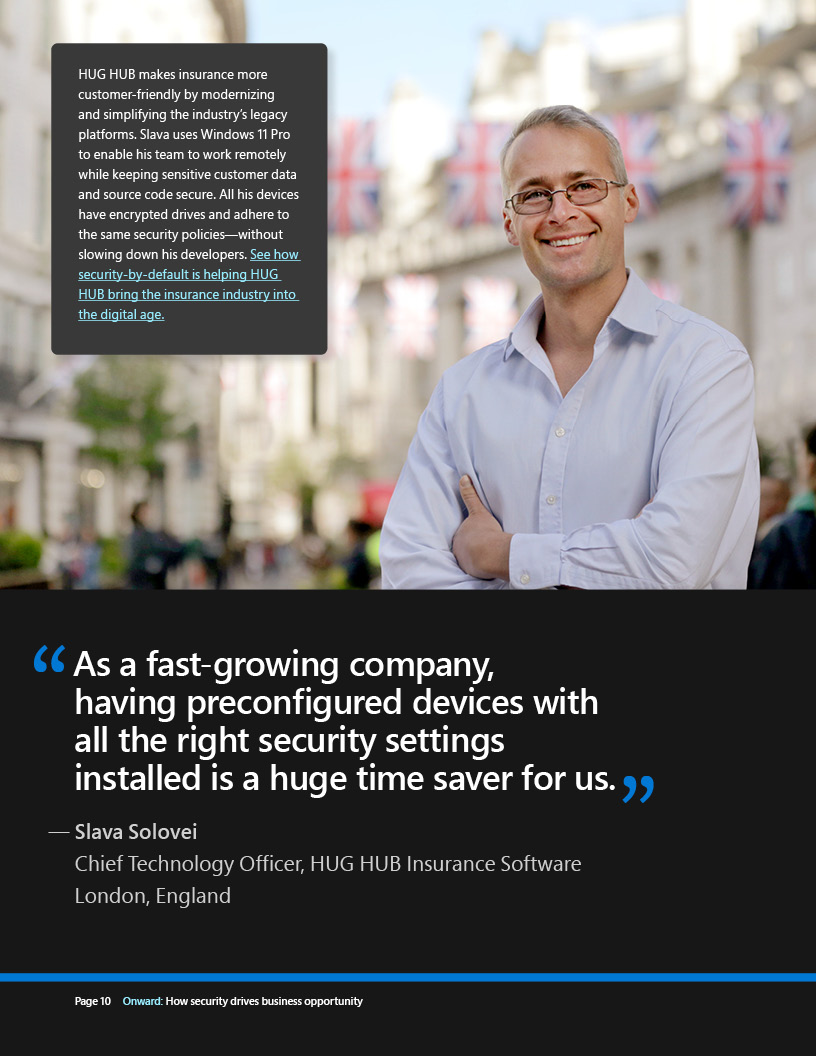 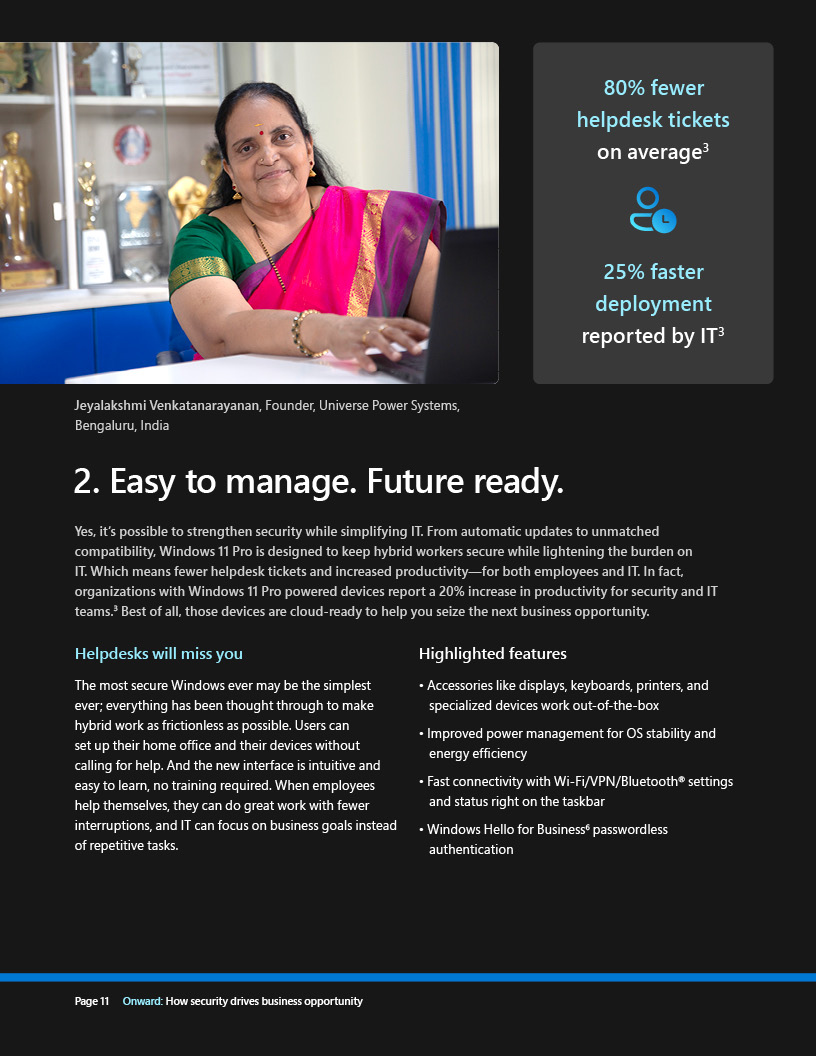 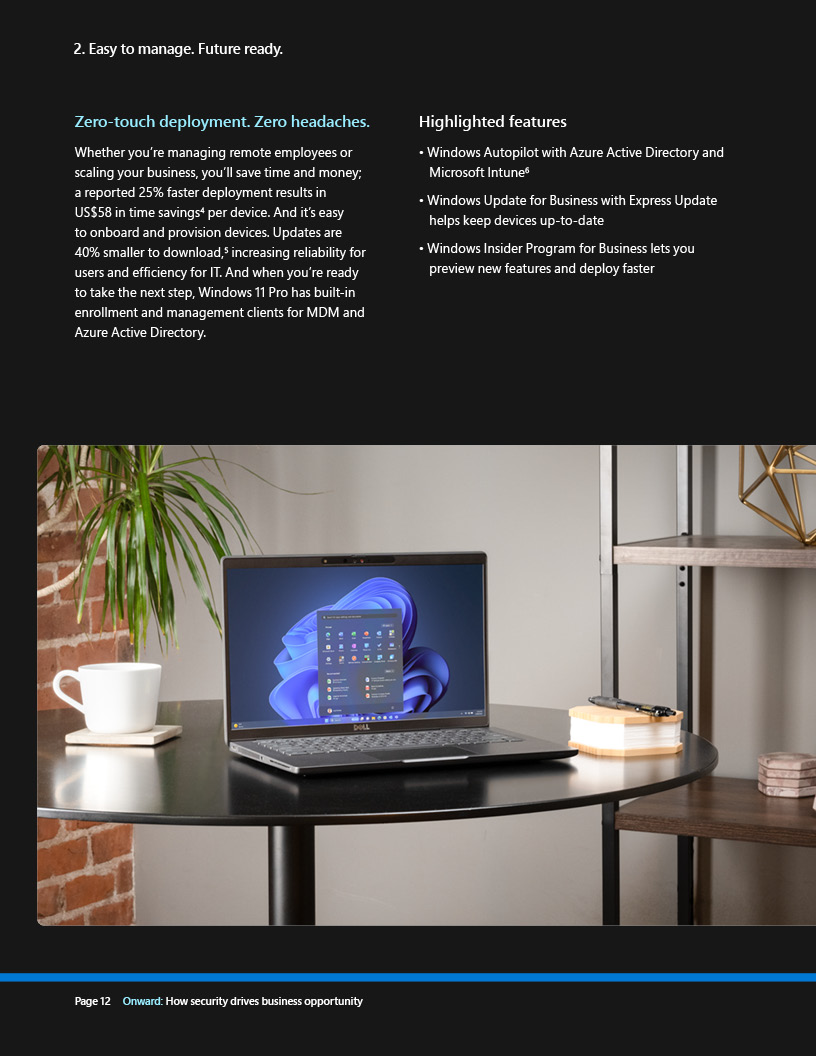 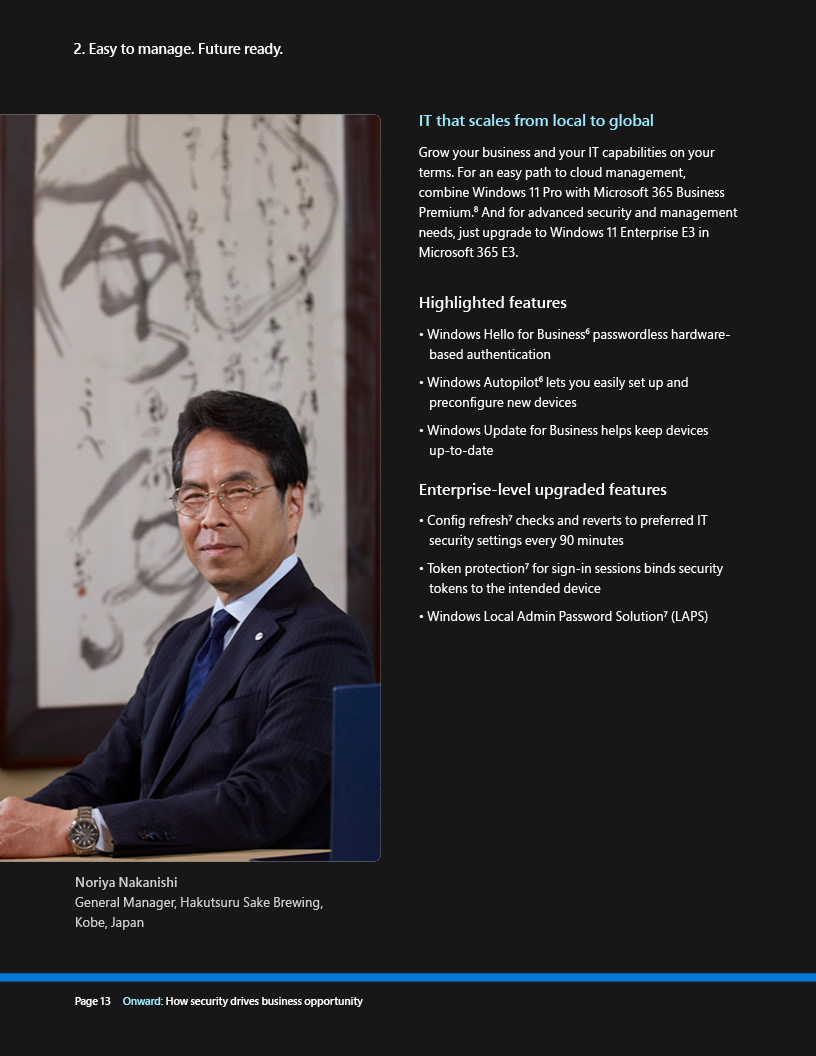 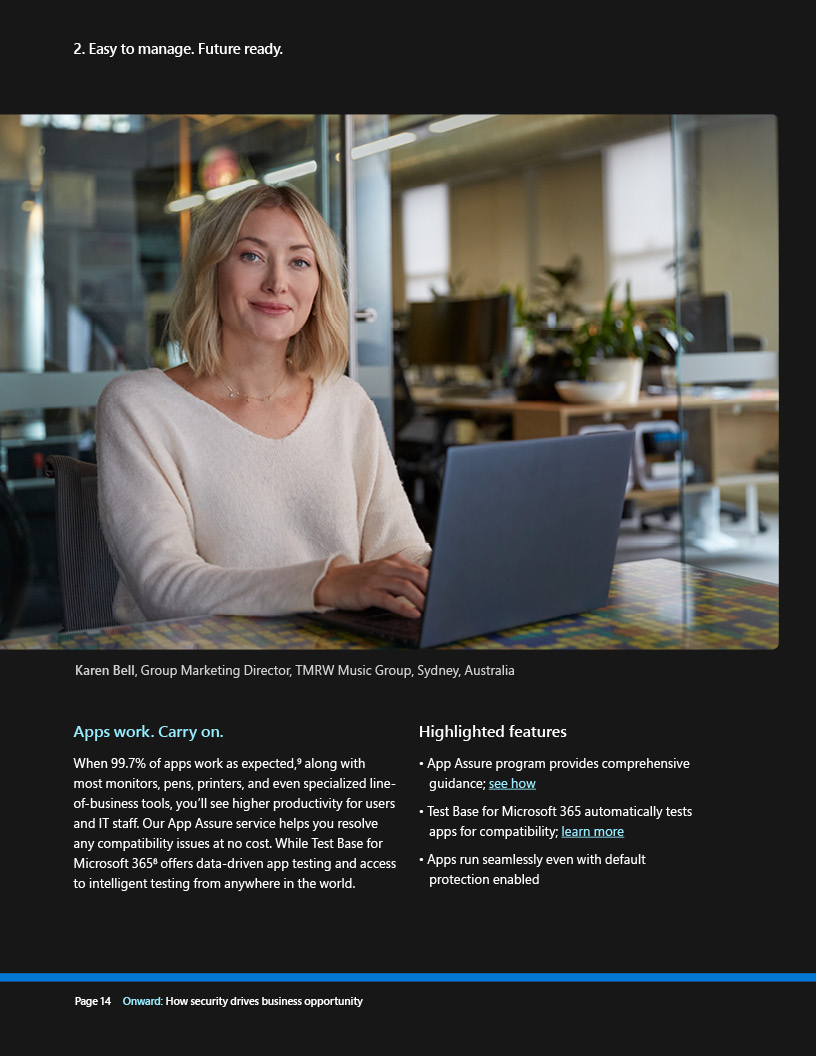 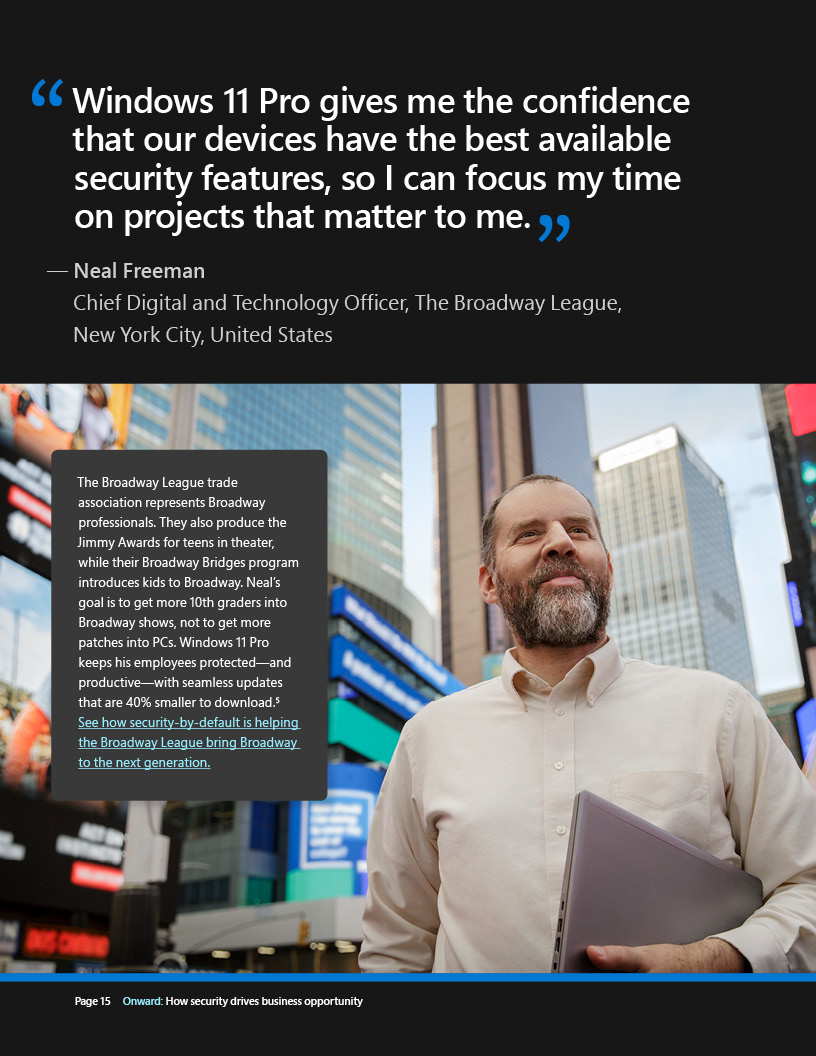 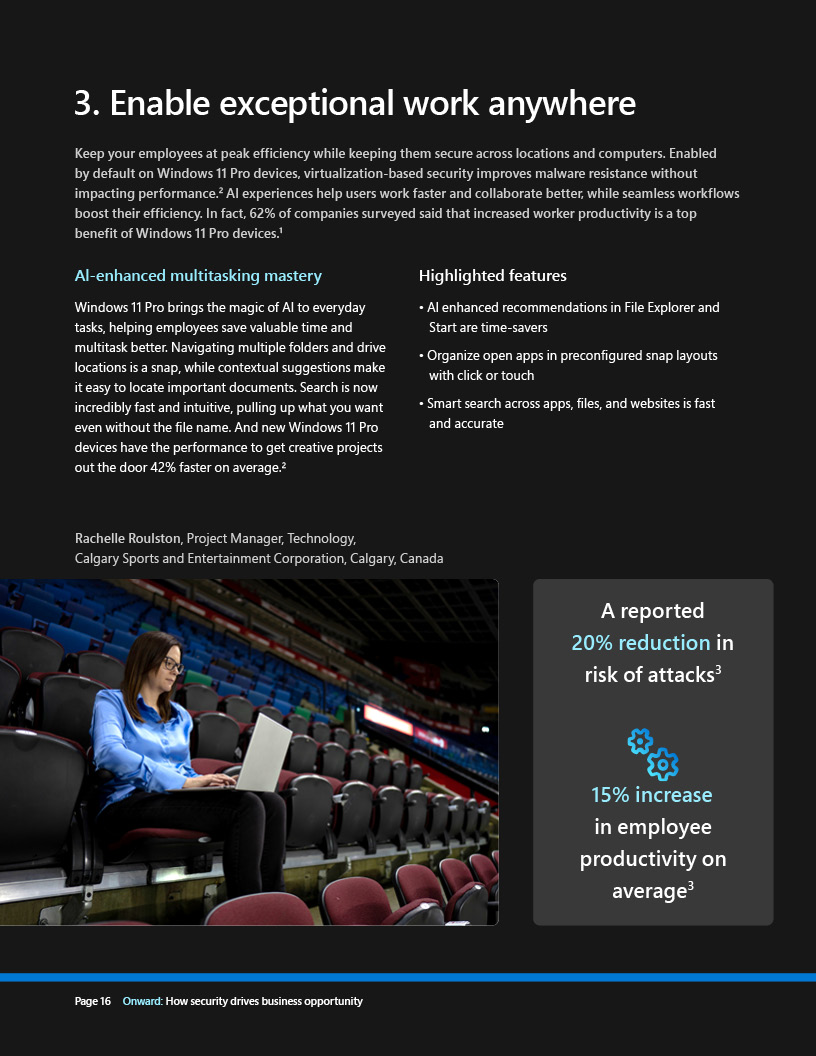 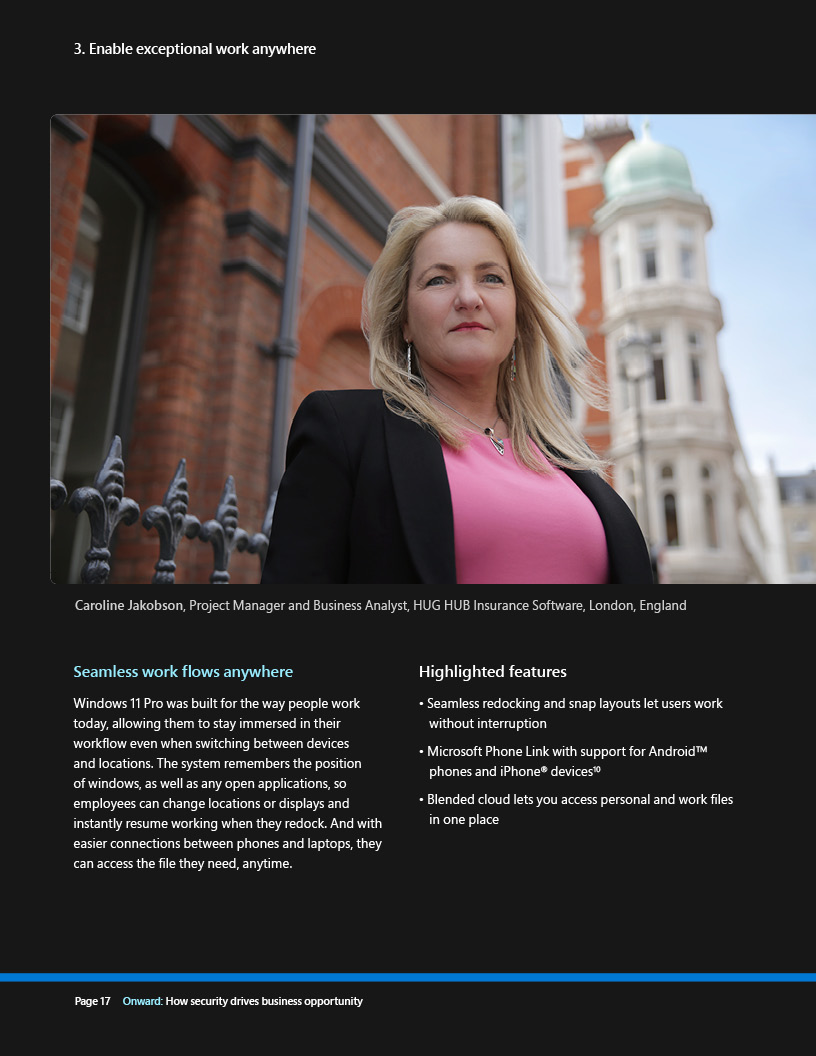 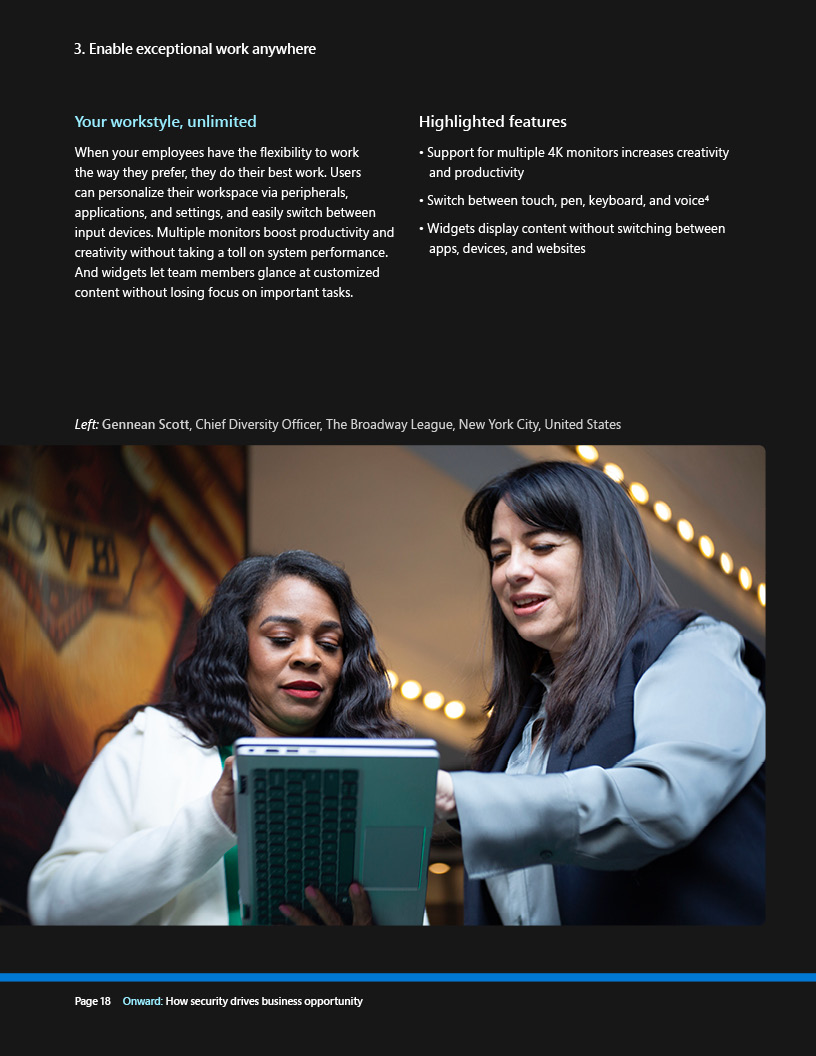 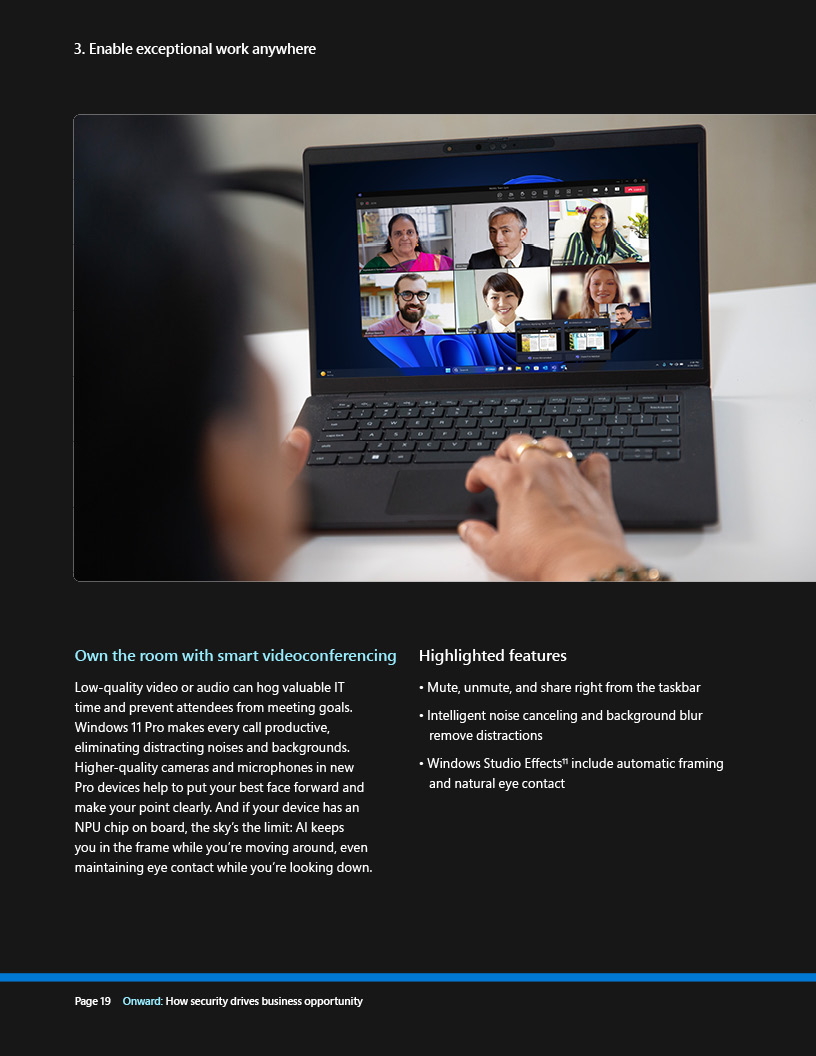 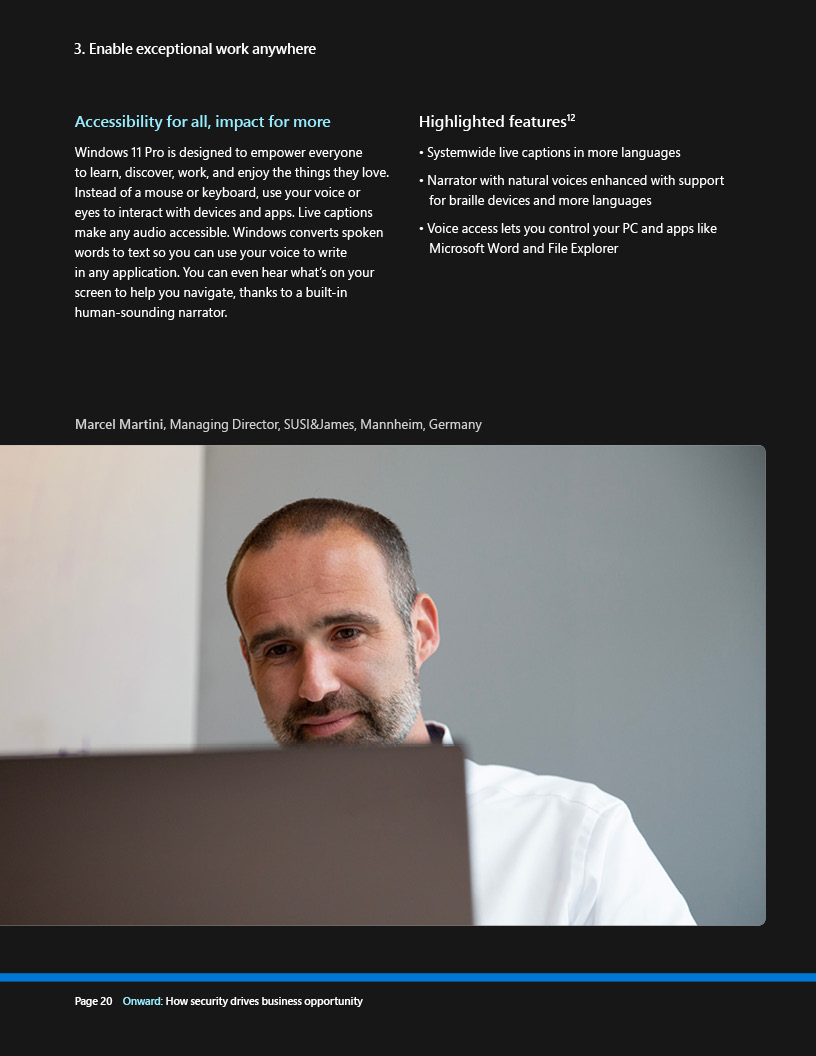 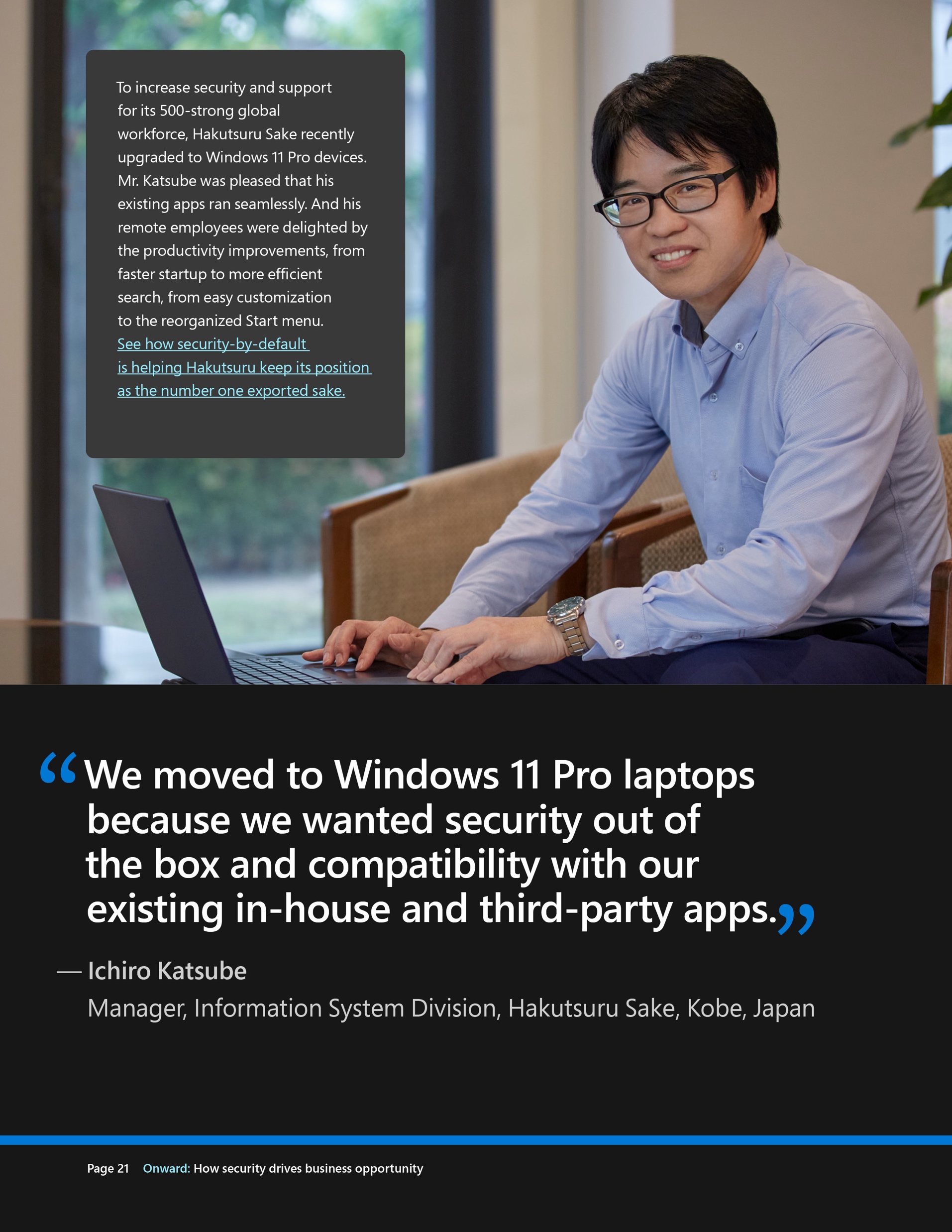 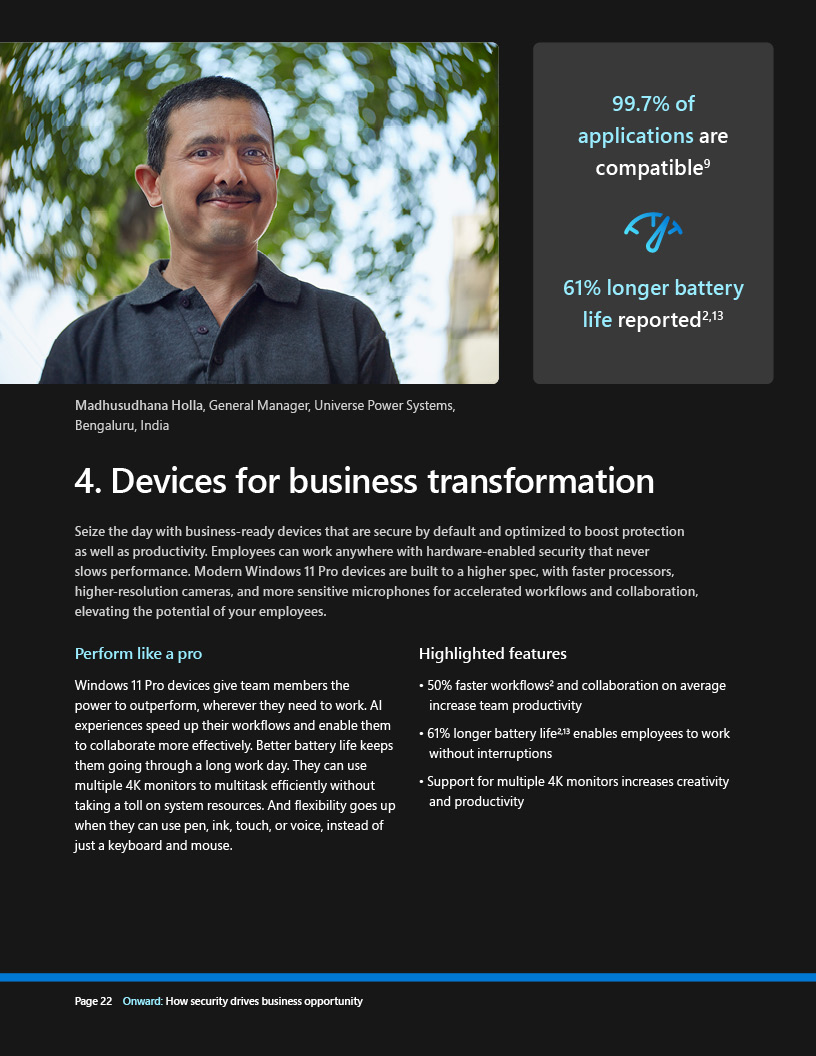 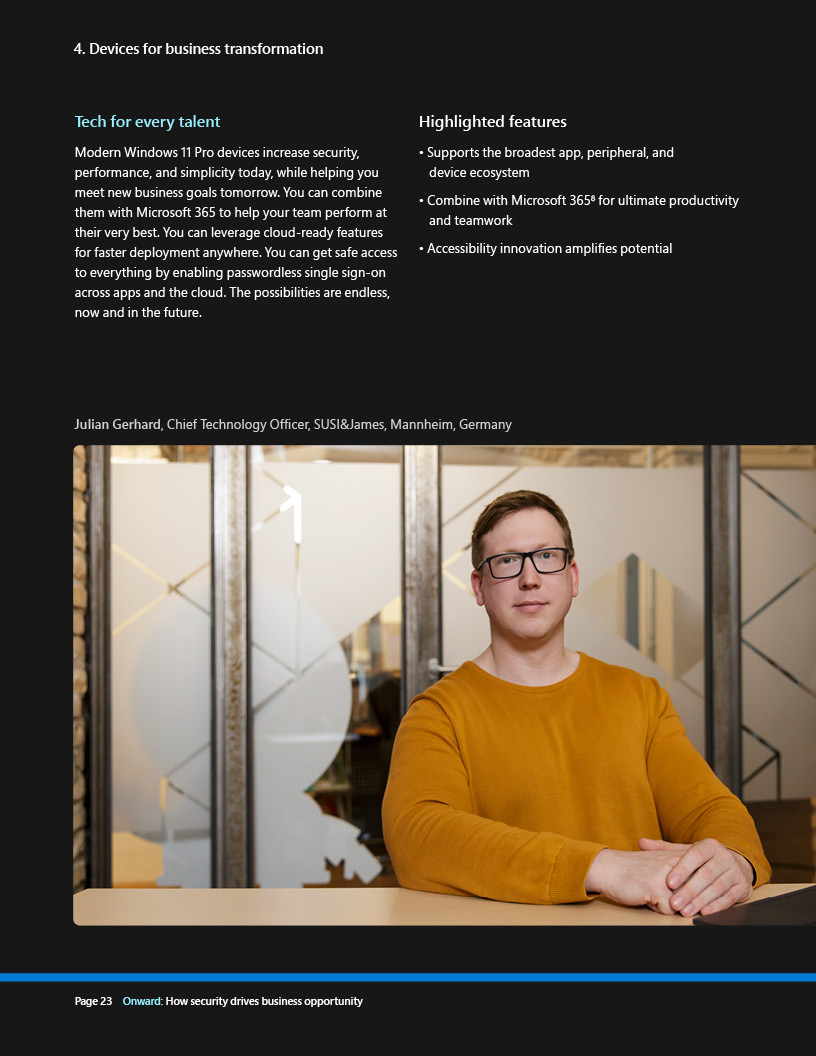 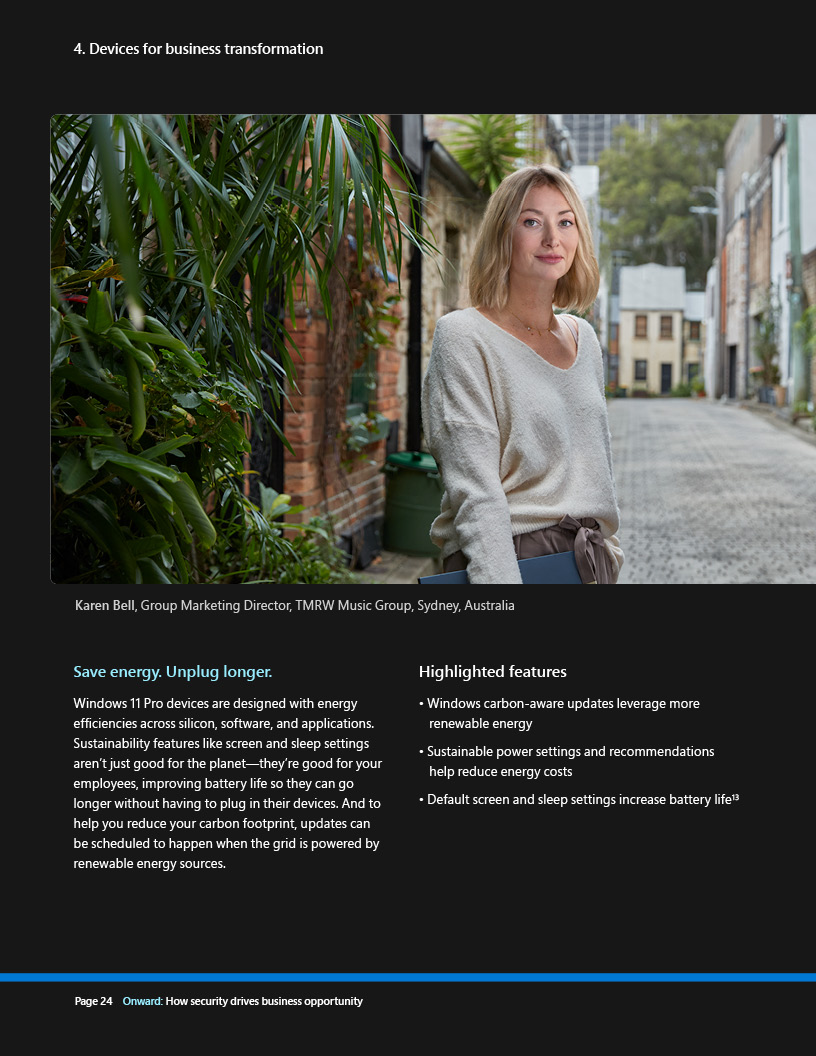 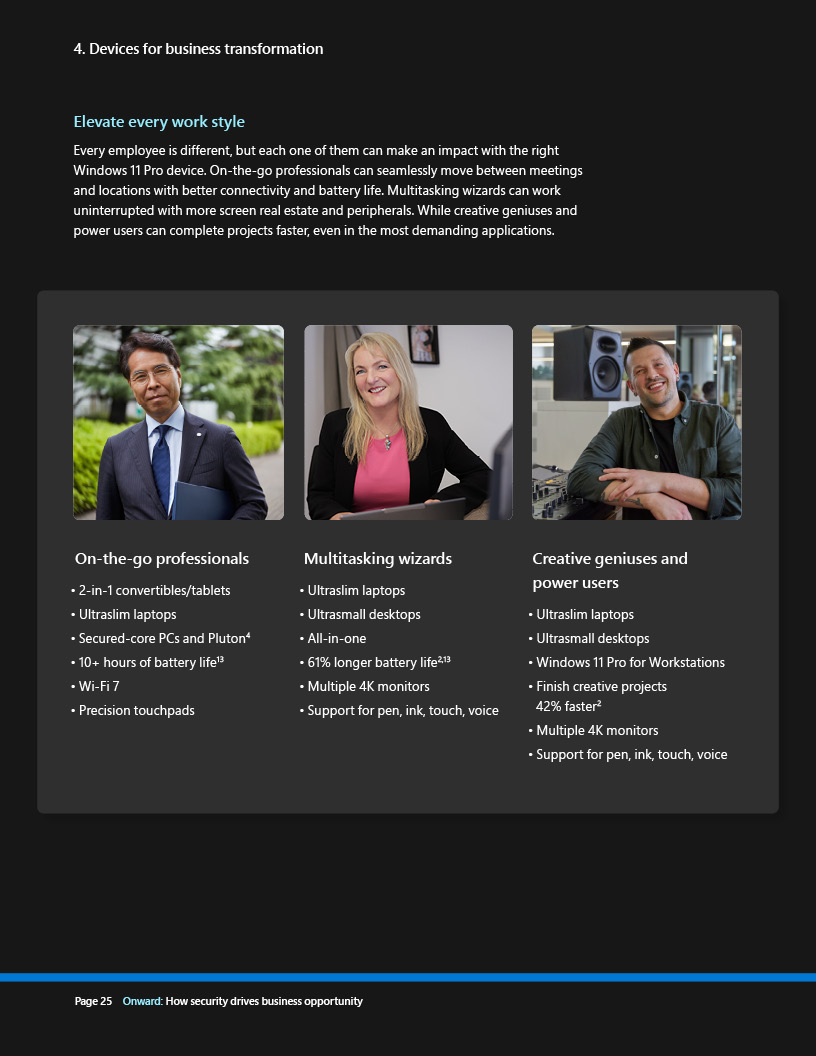 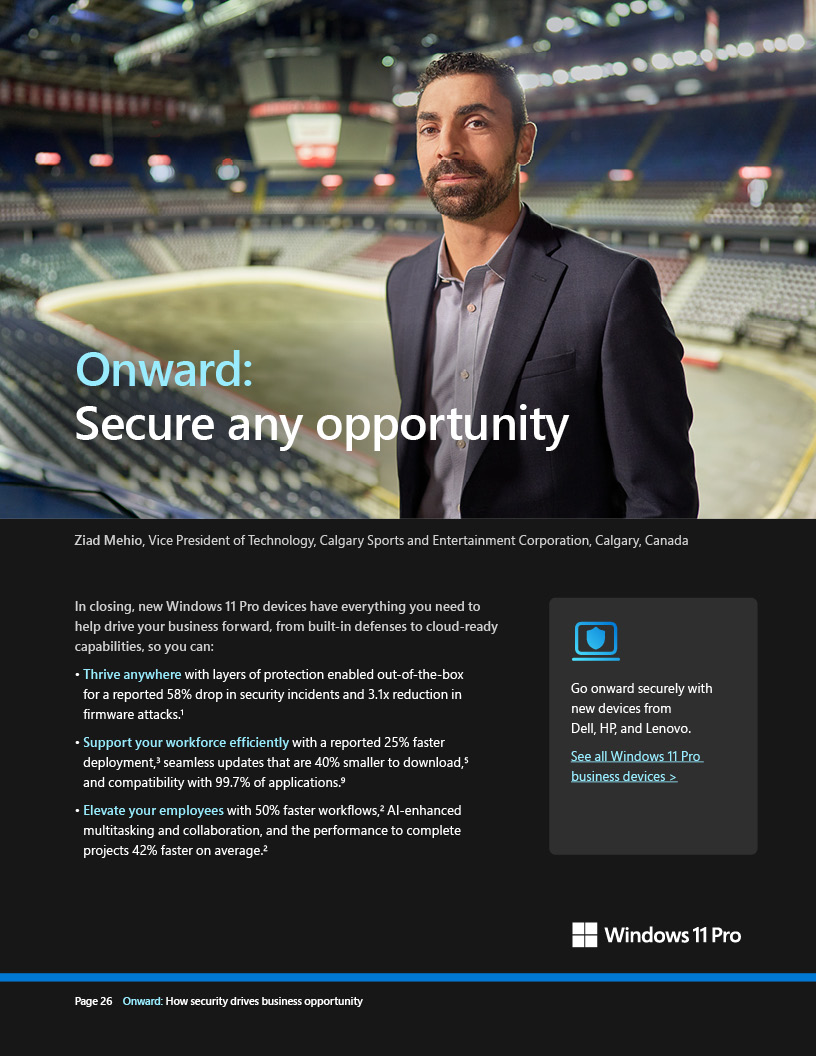 Australia e-book
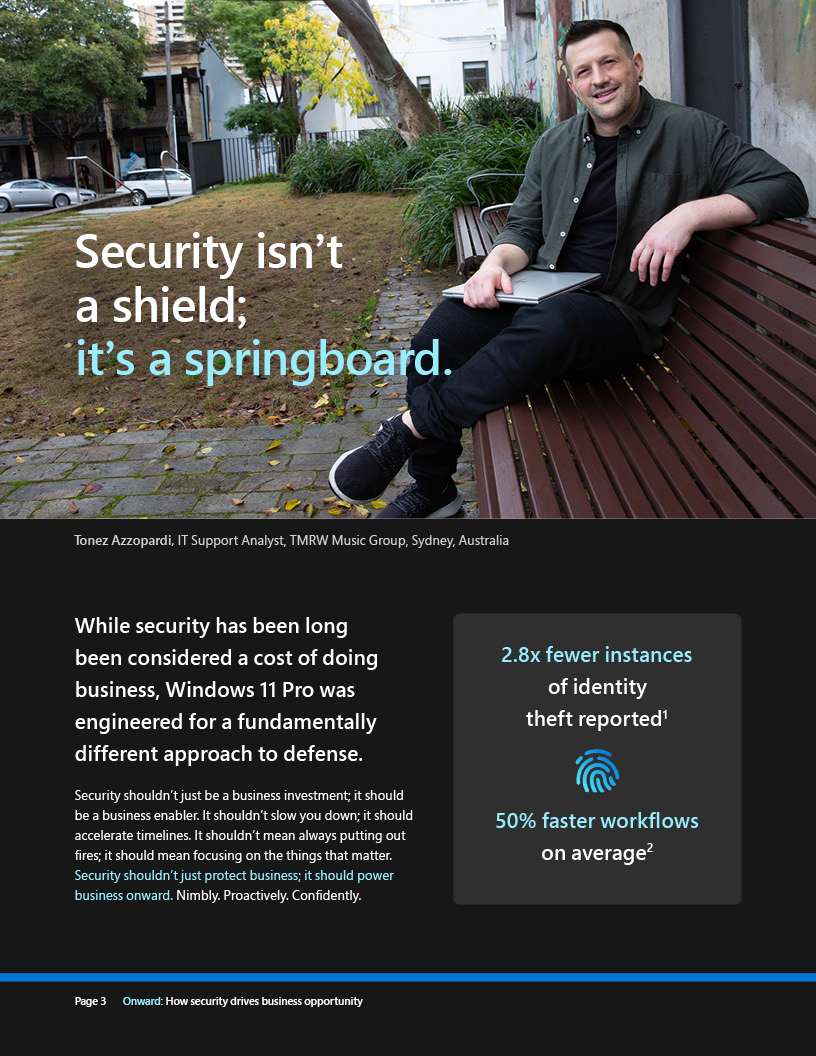 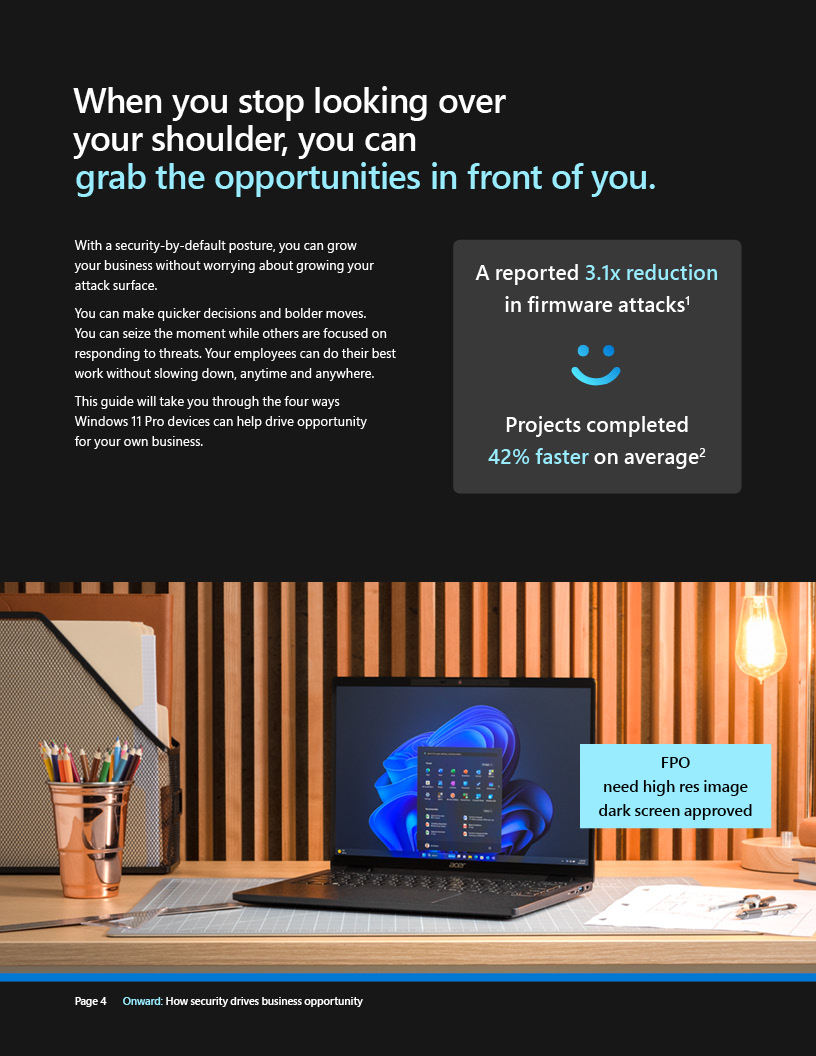 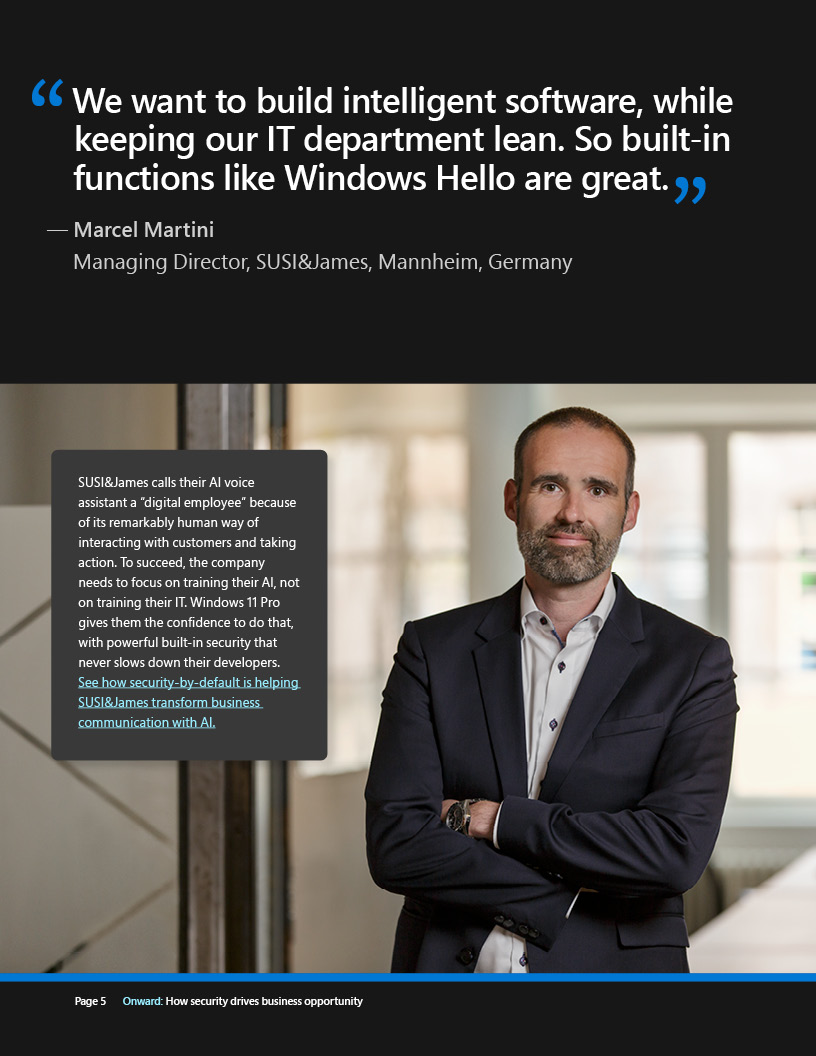 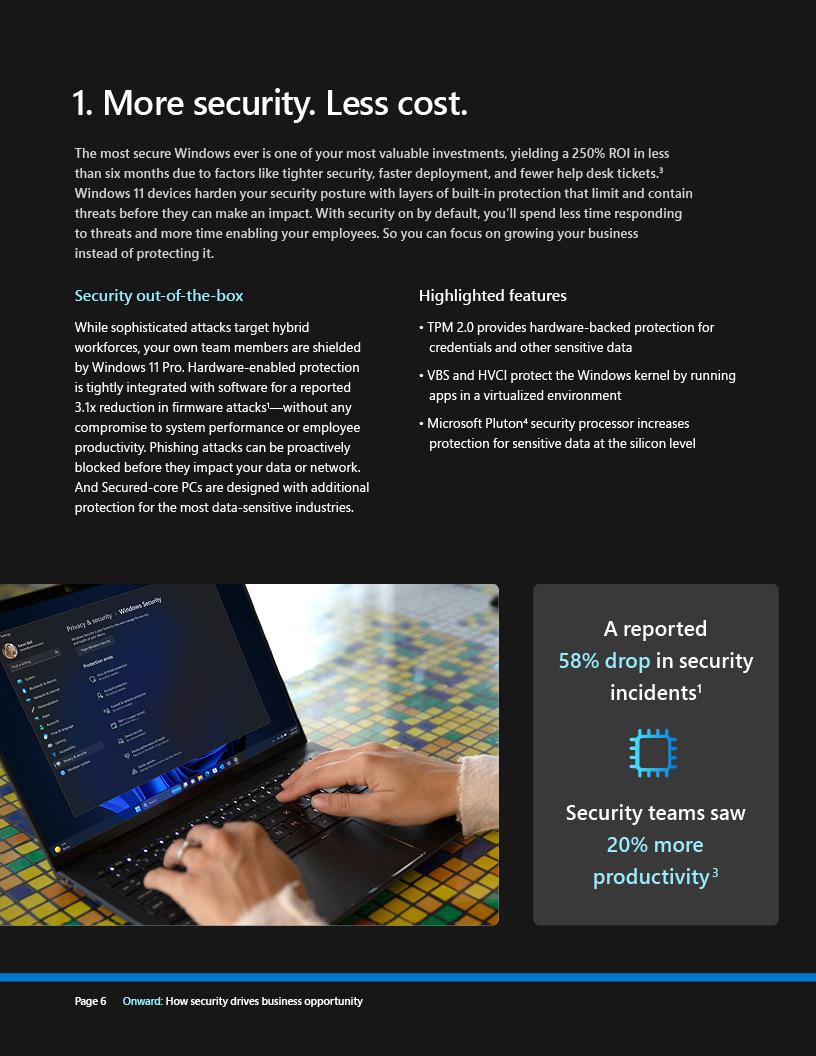 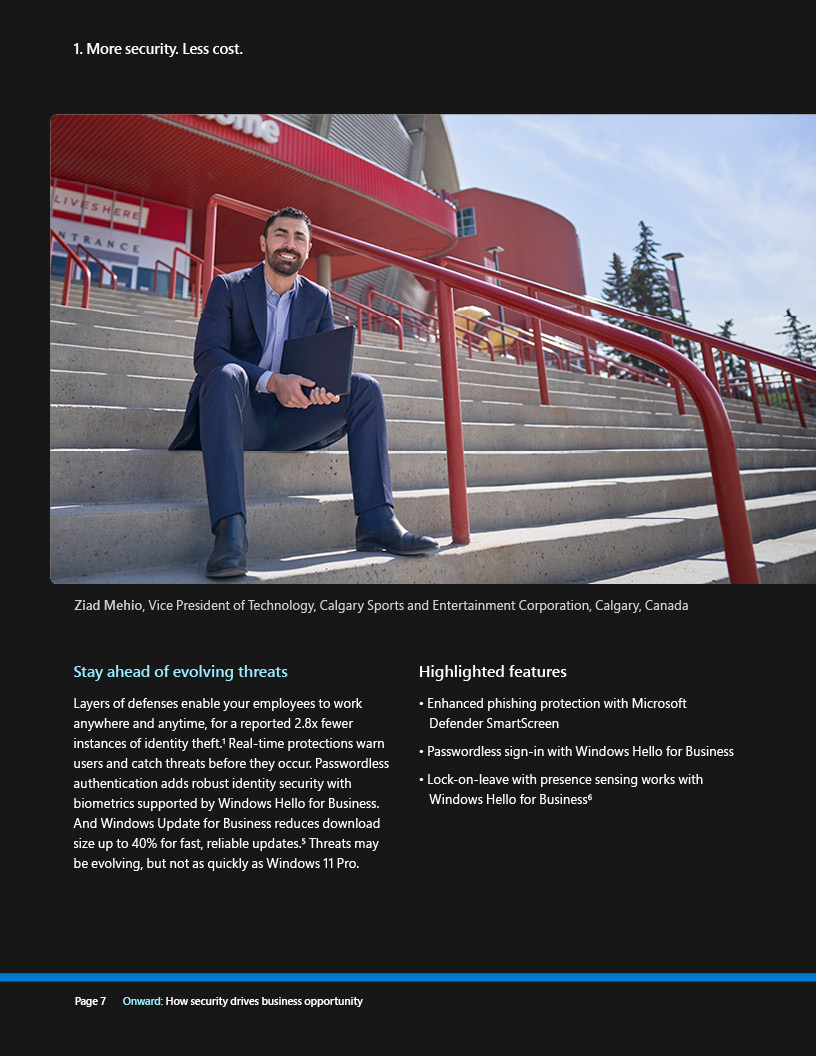 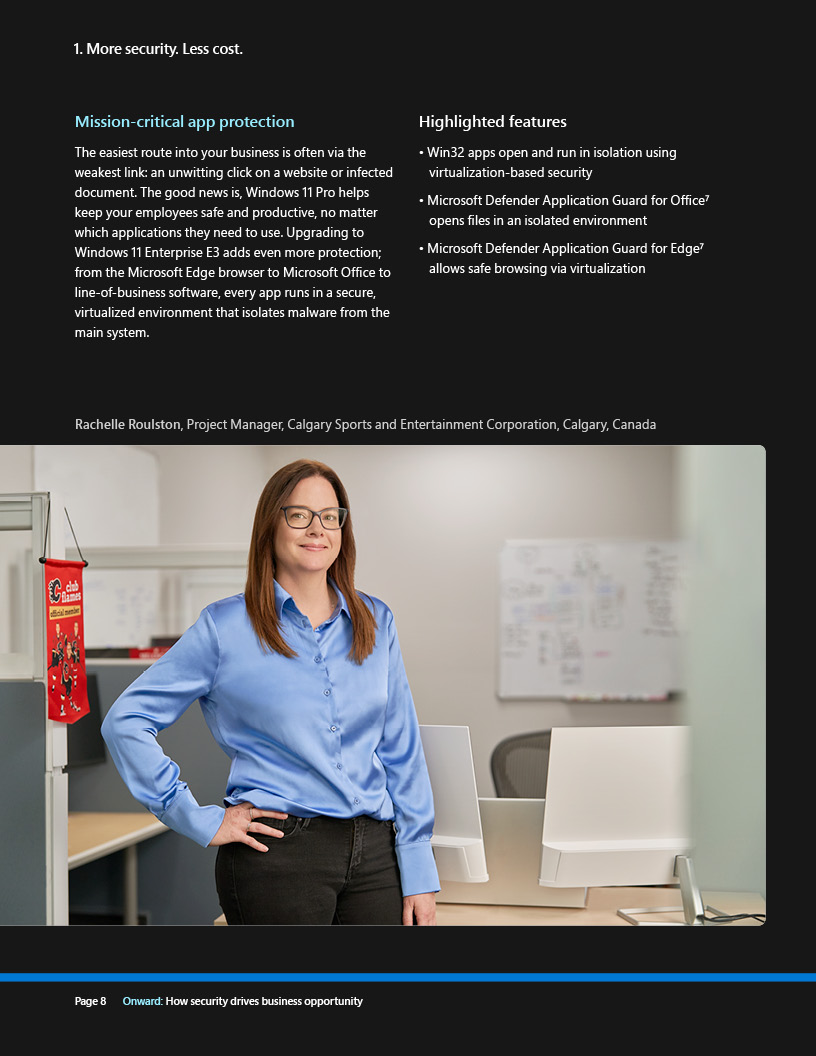 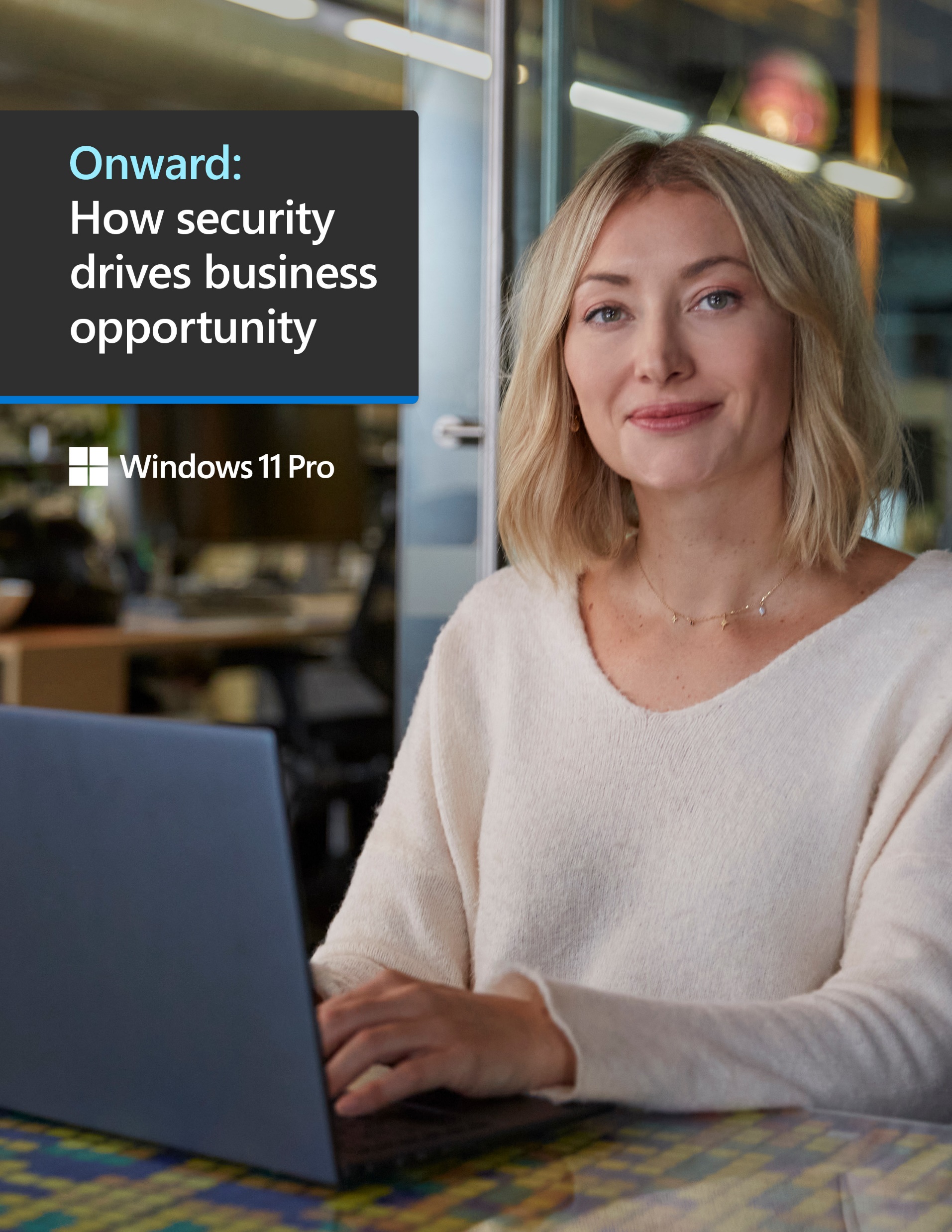 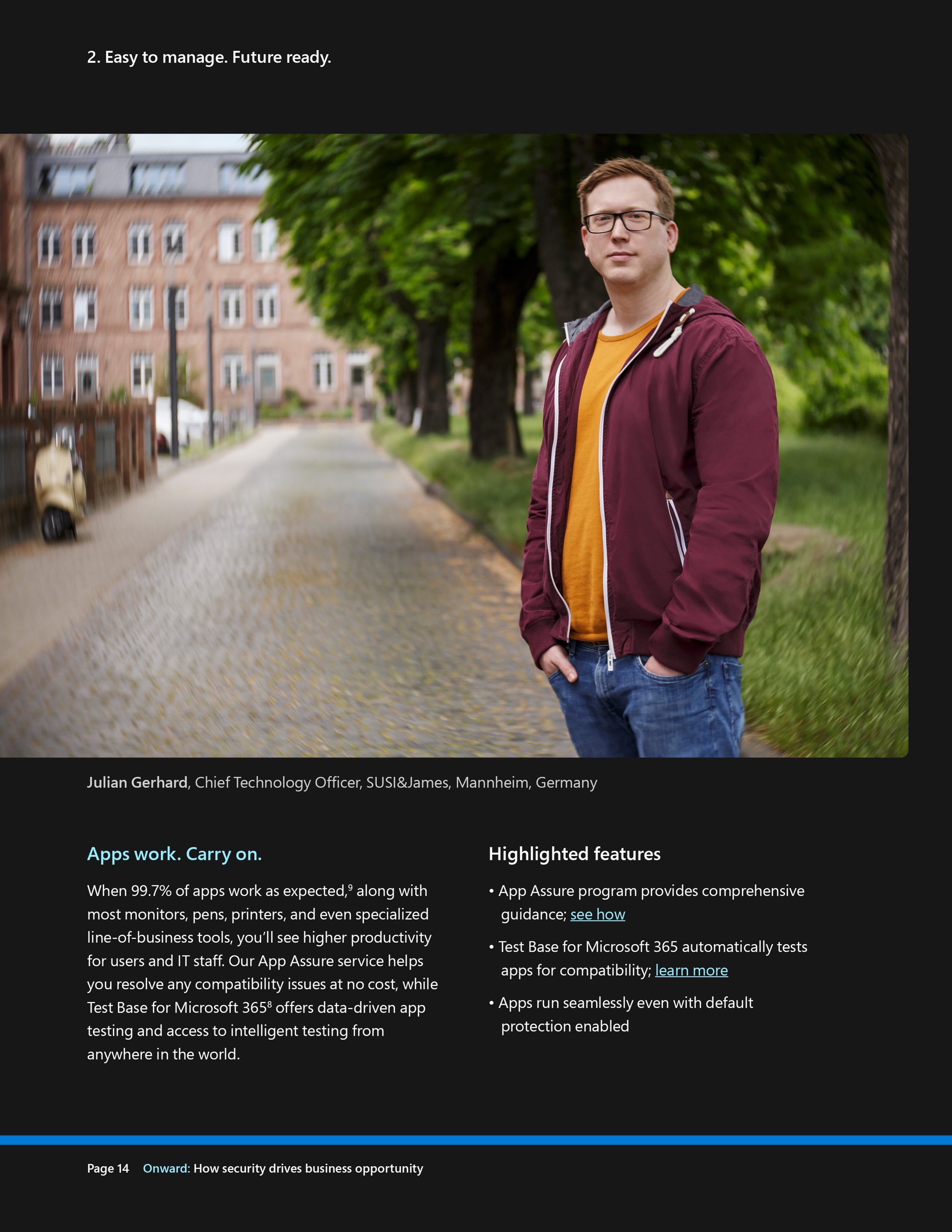 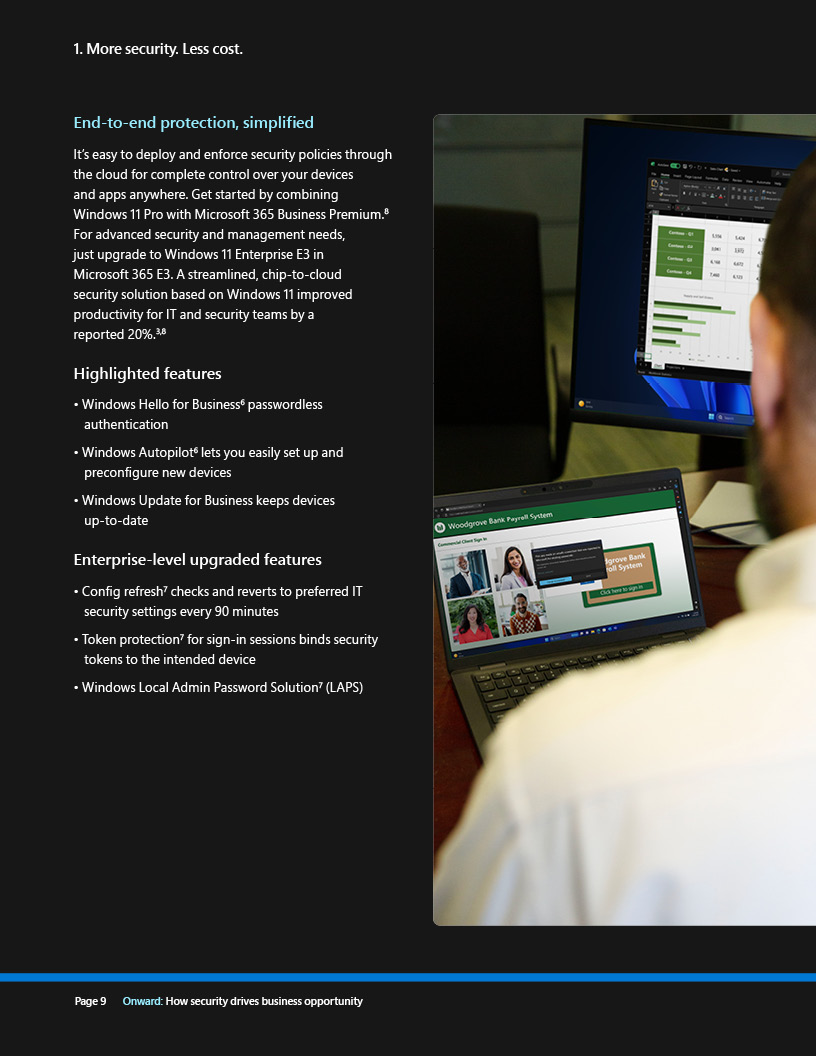 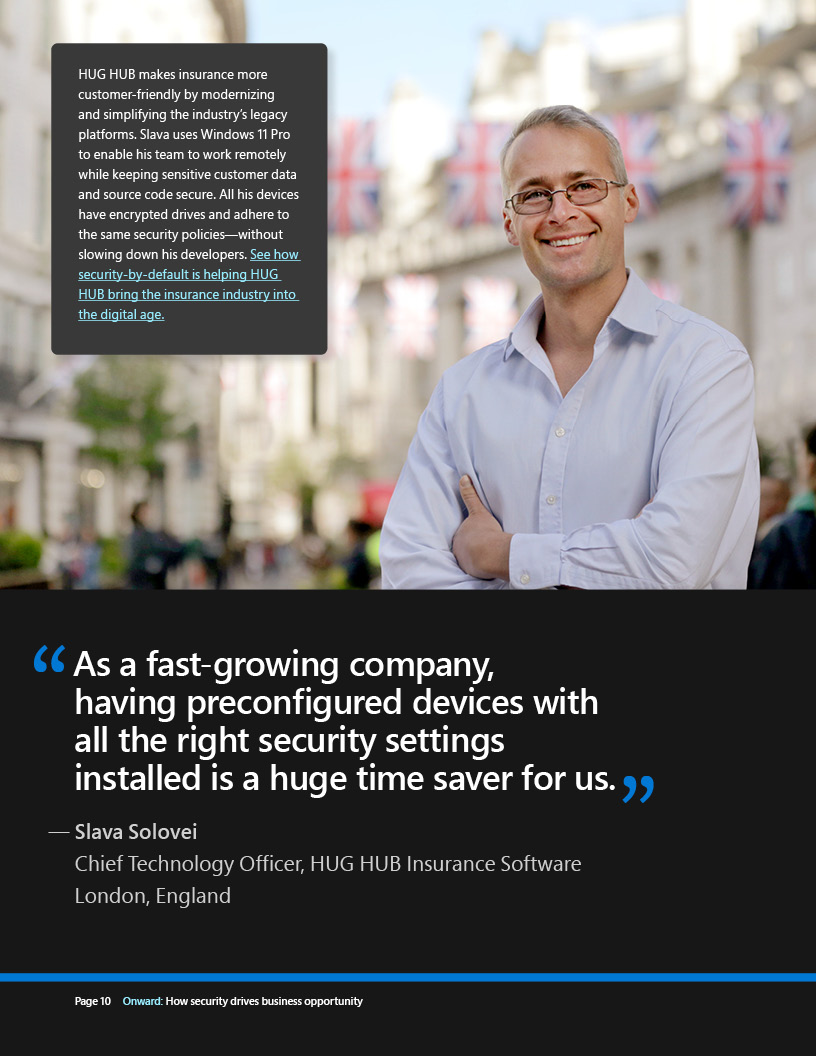 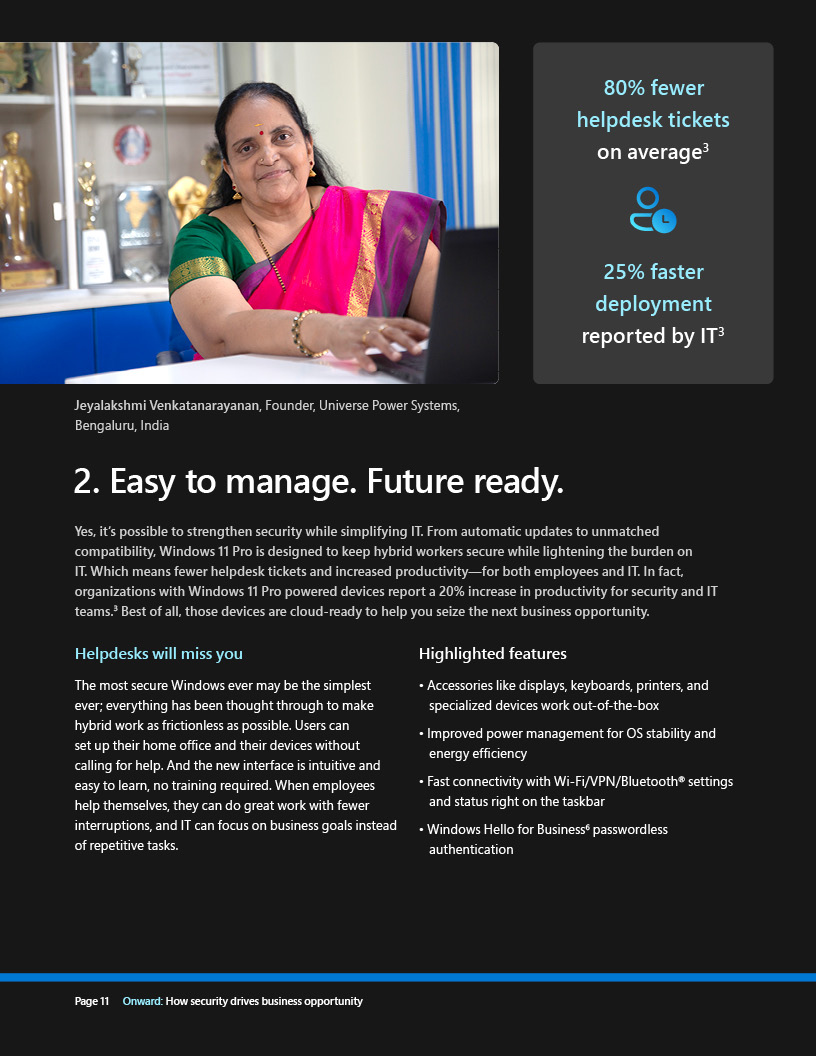 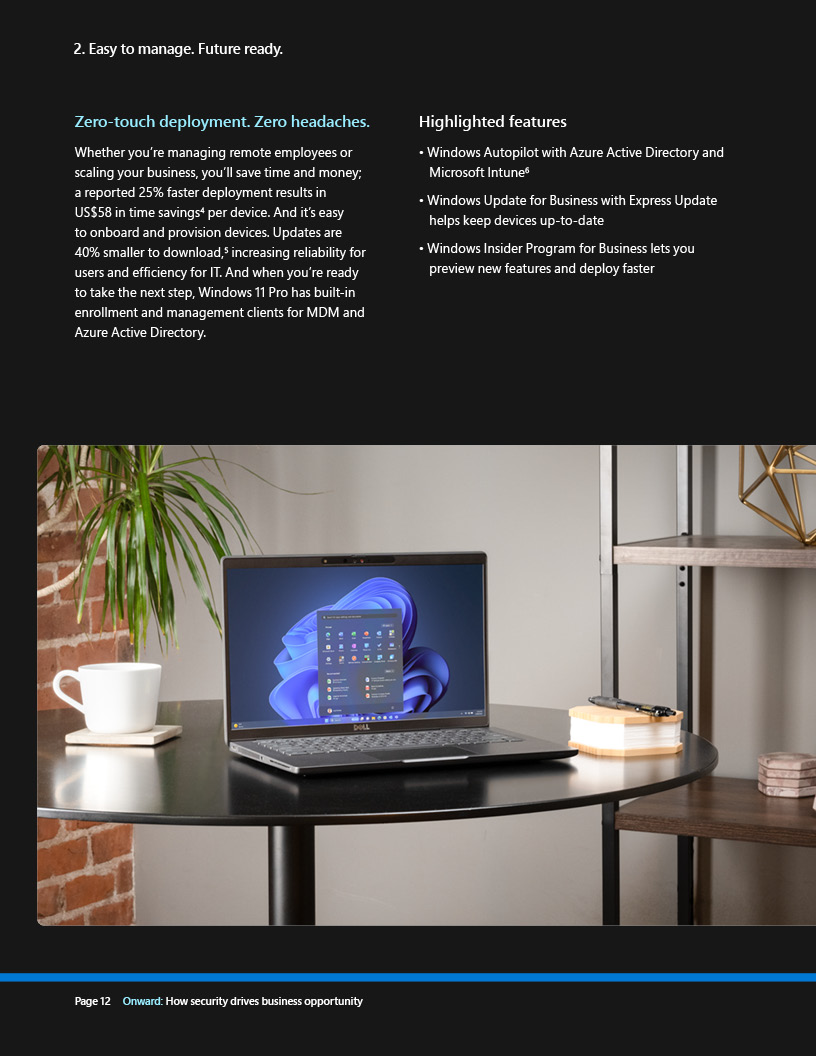 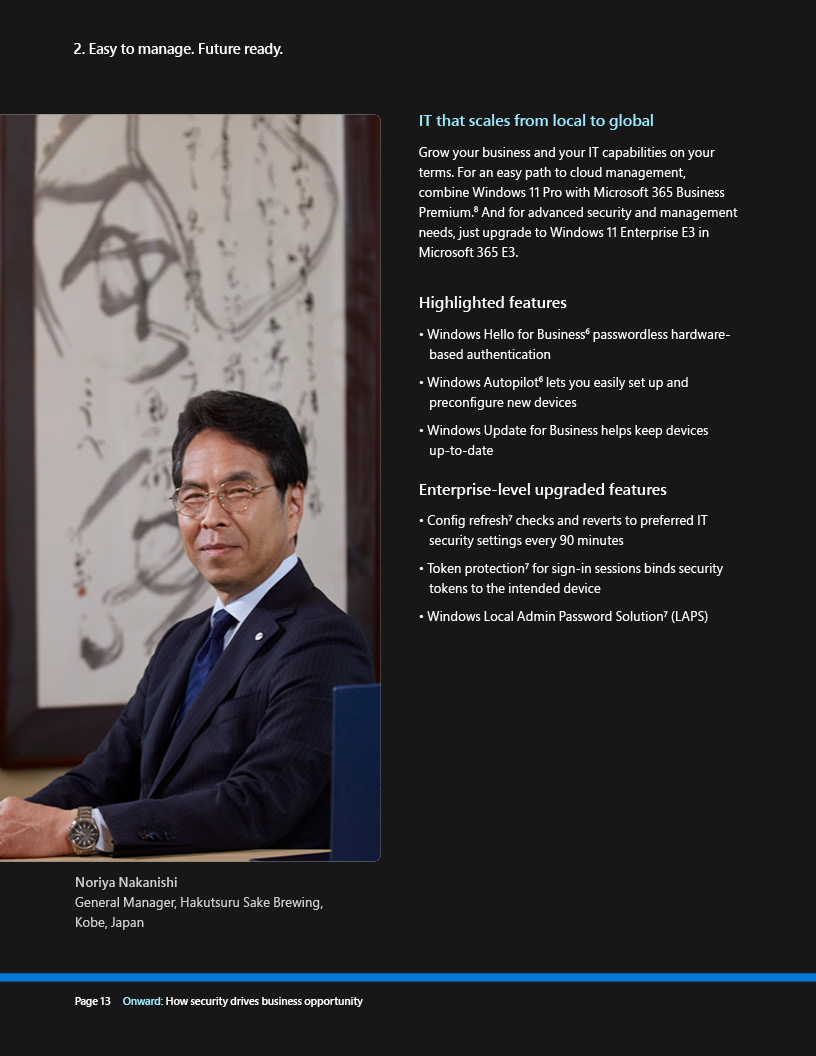 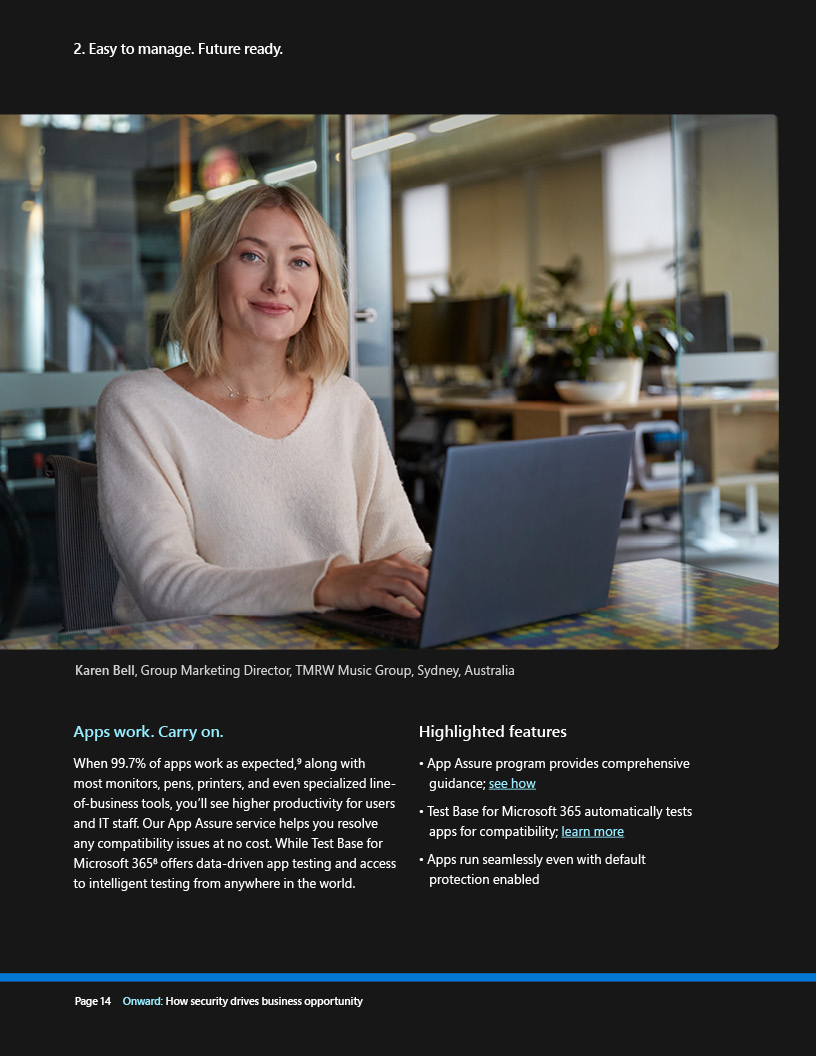 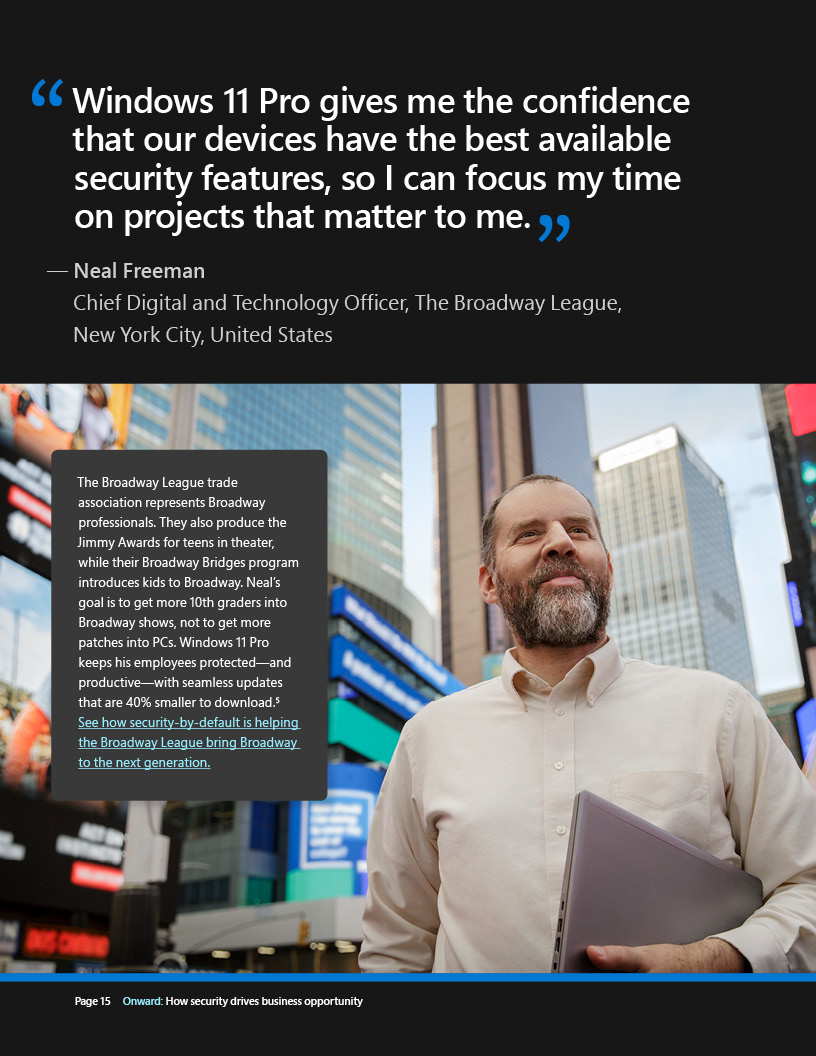 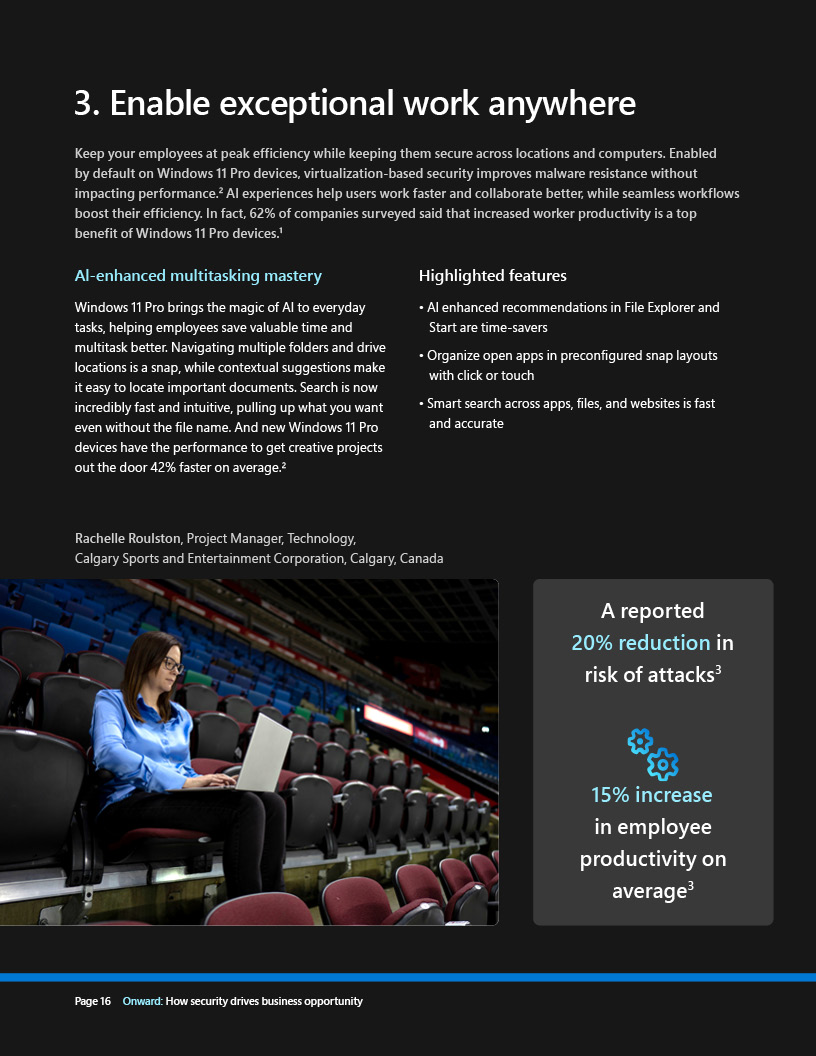 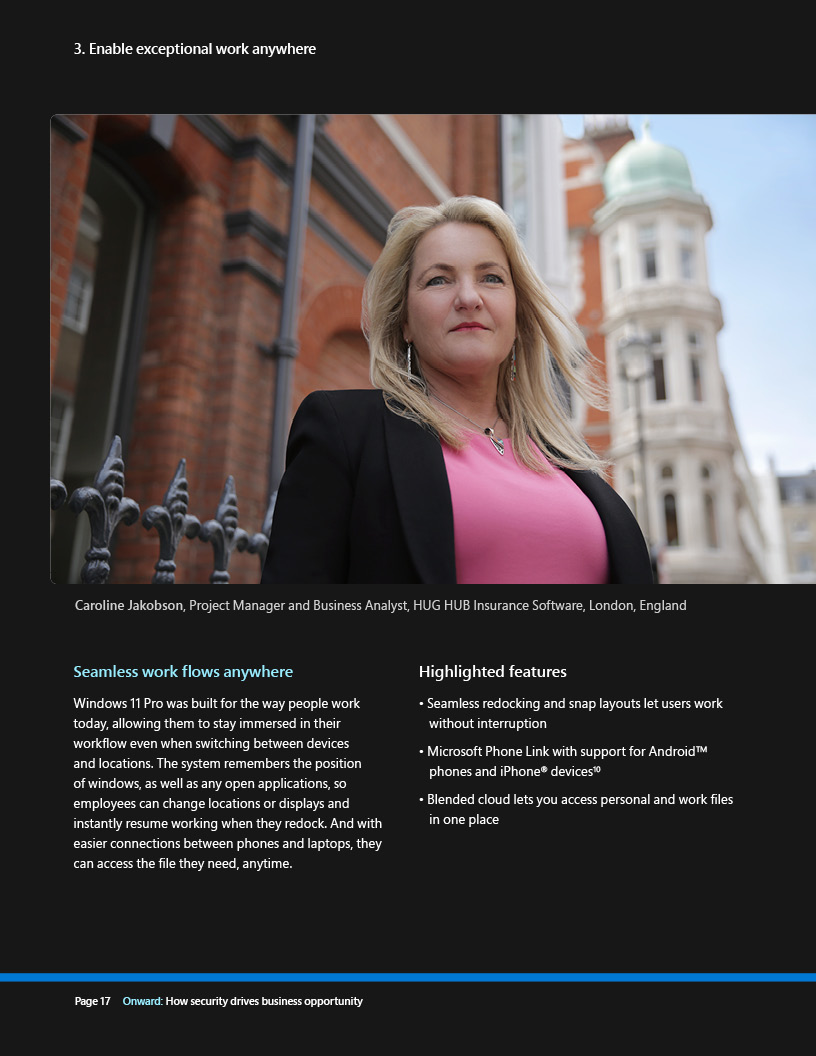 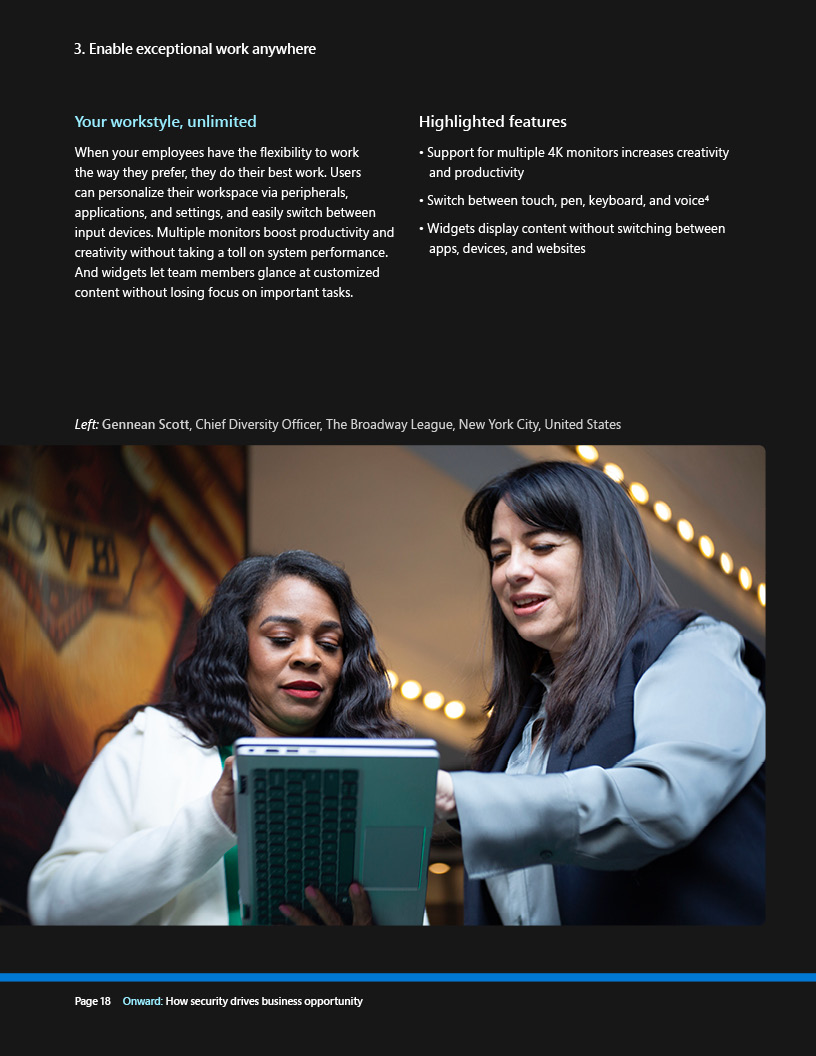 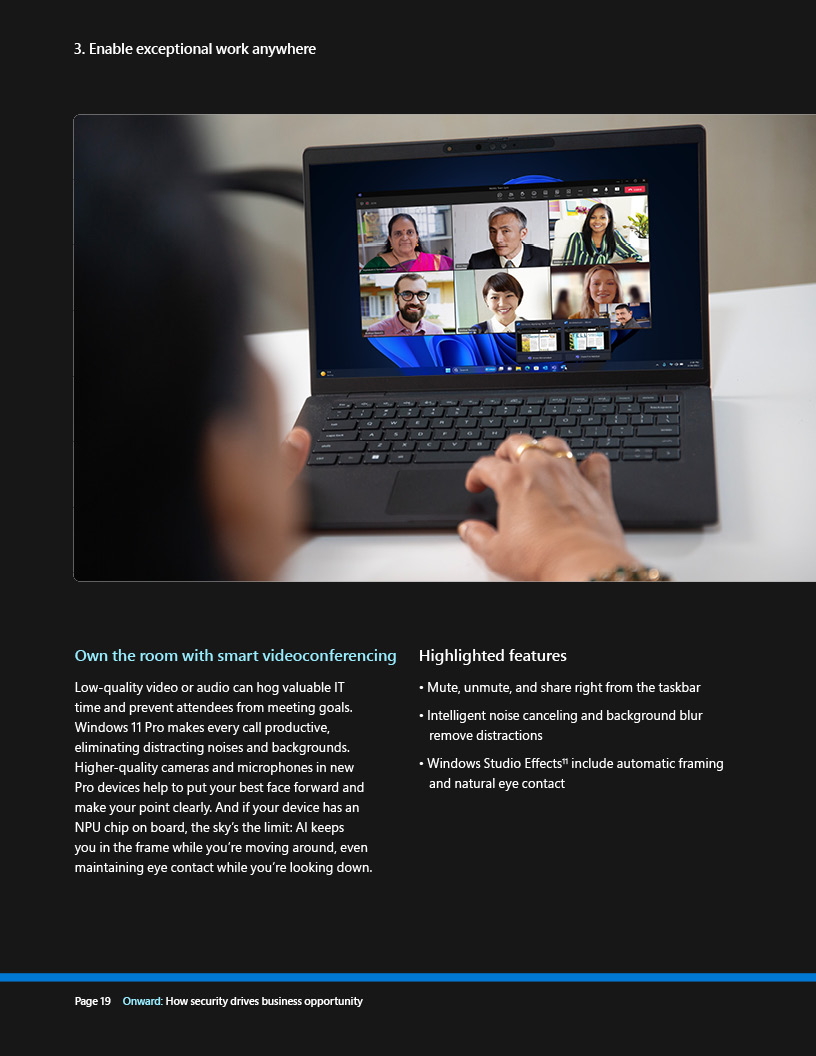 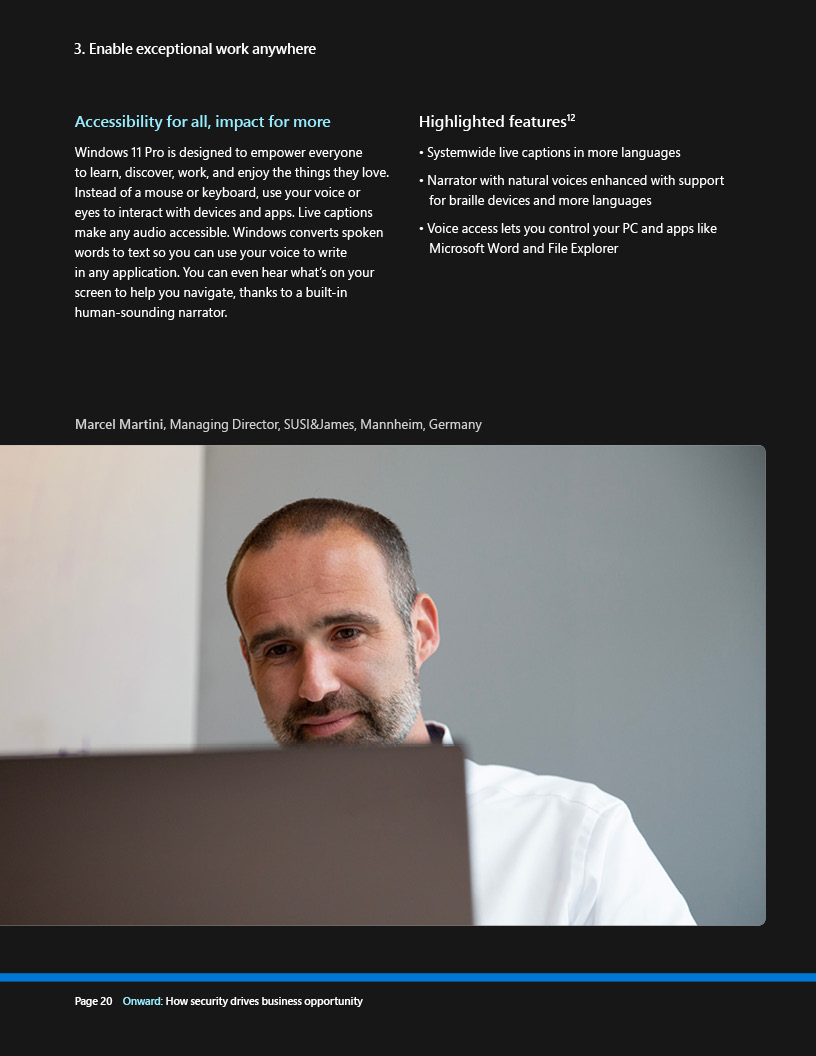 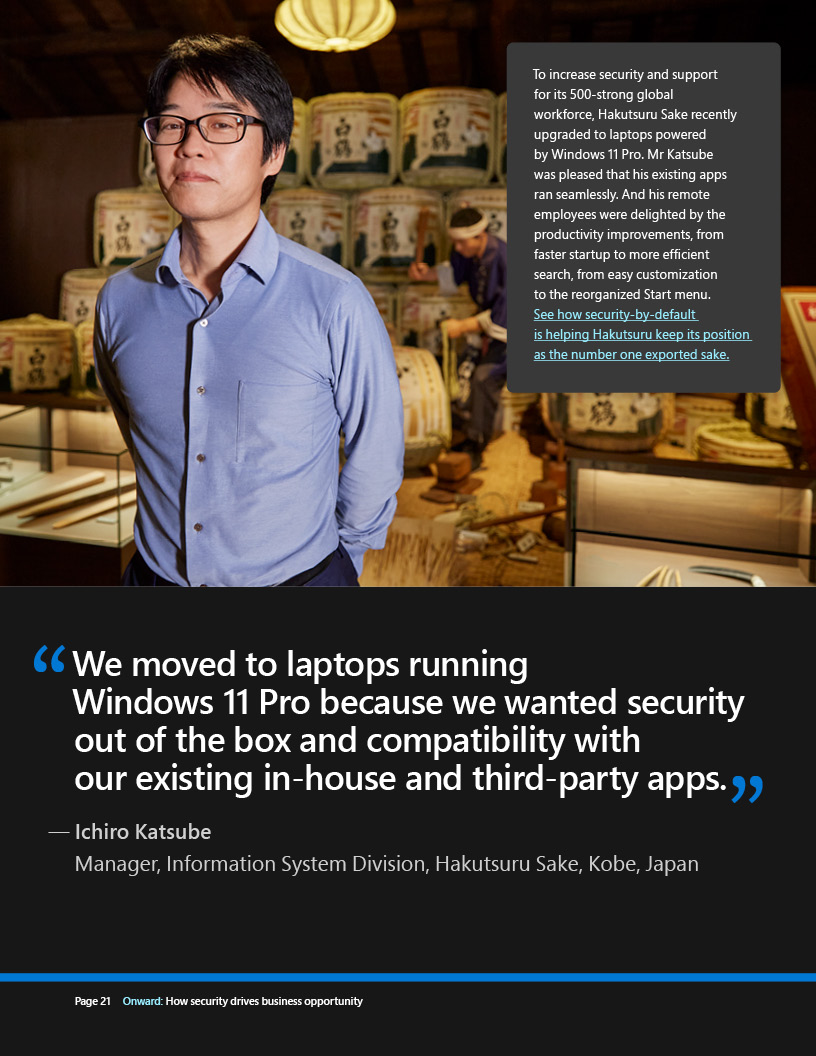 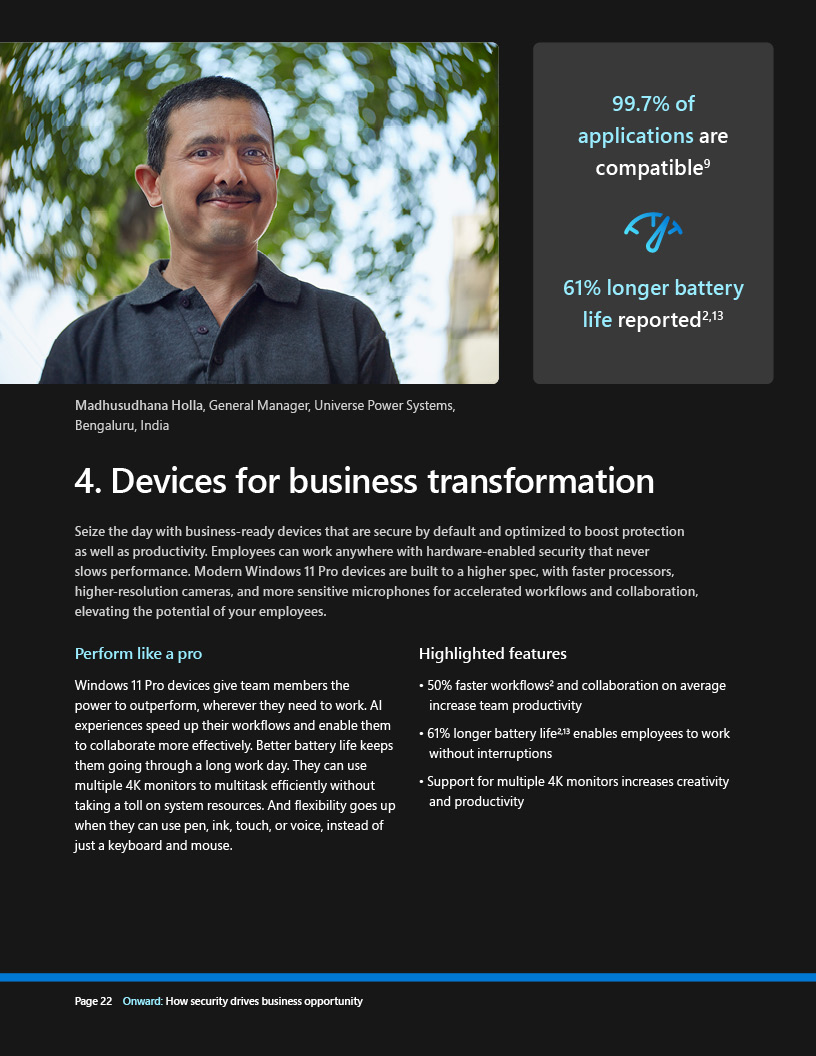 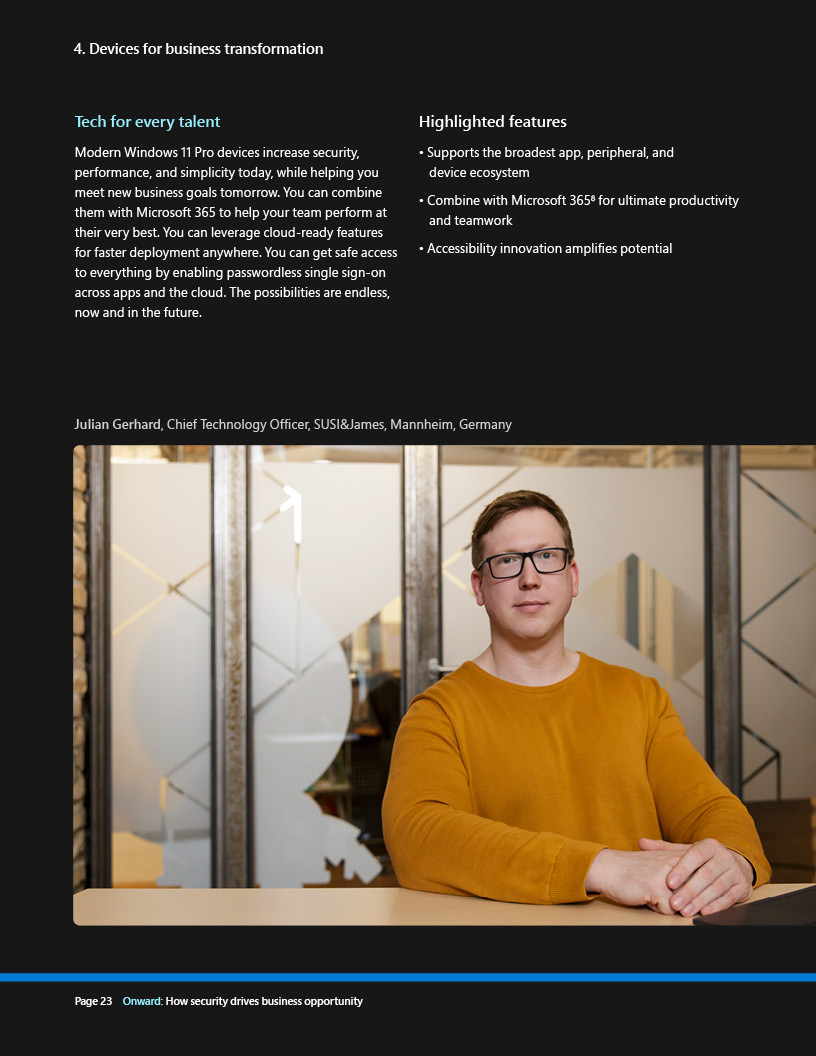 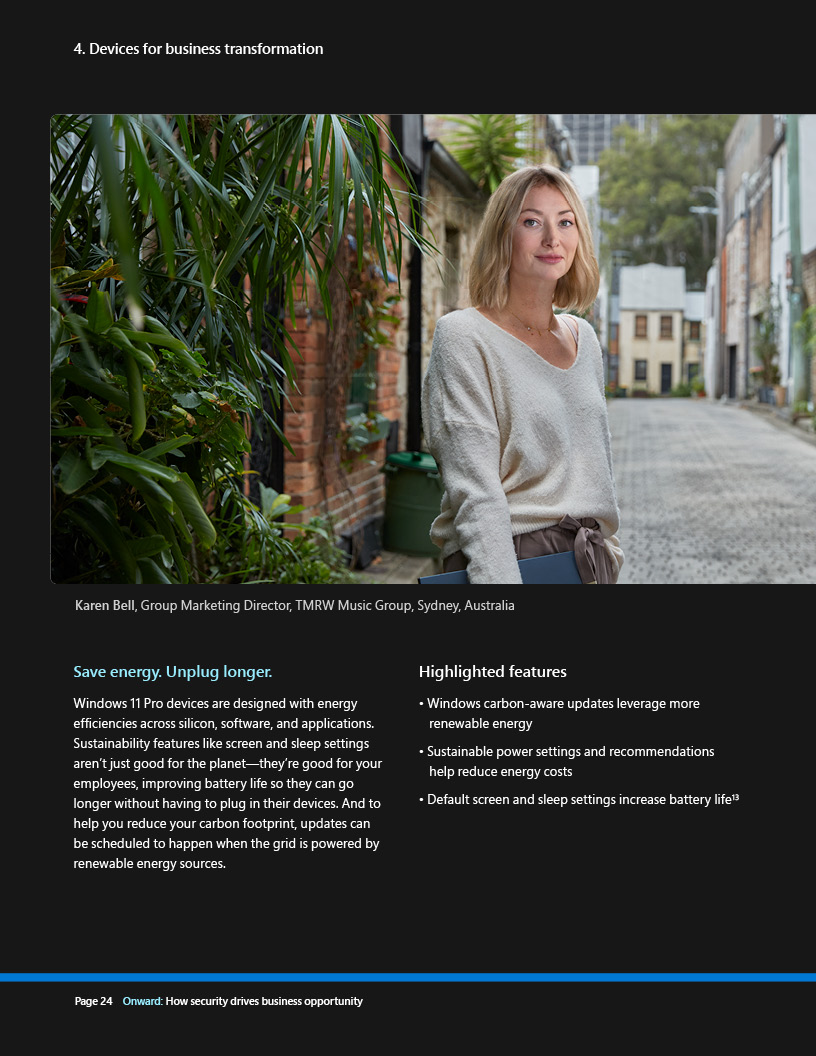 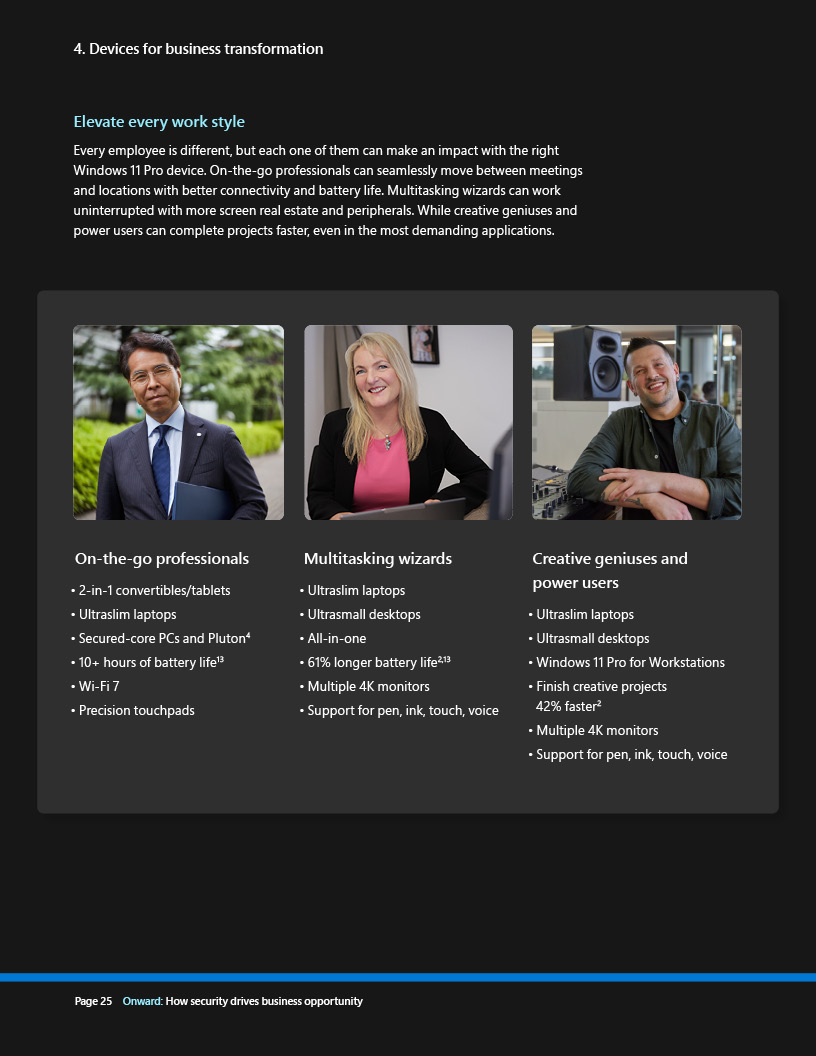 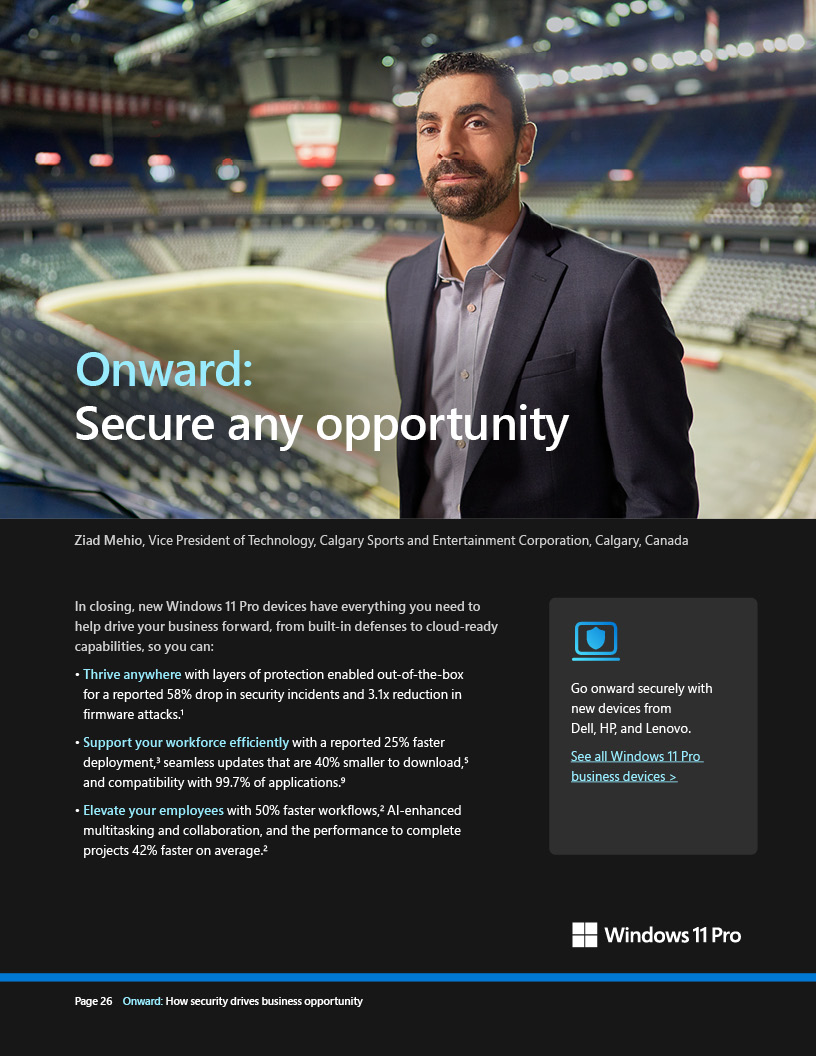 Canada e-book rd2
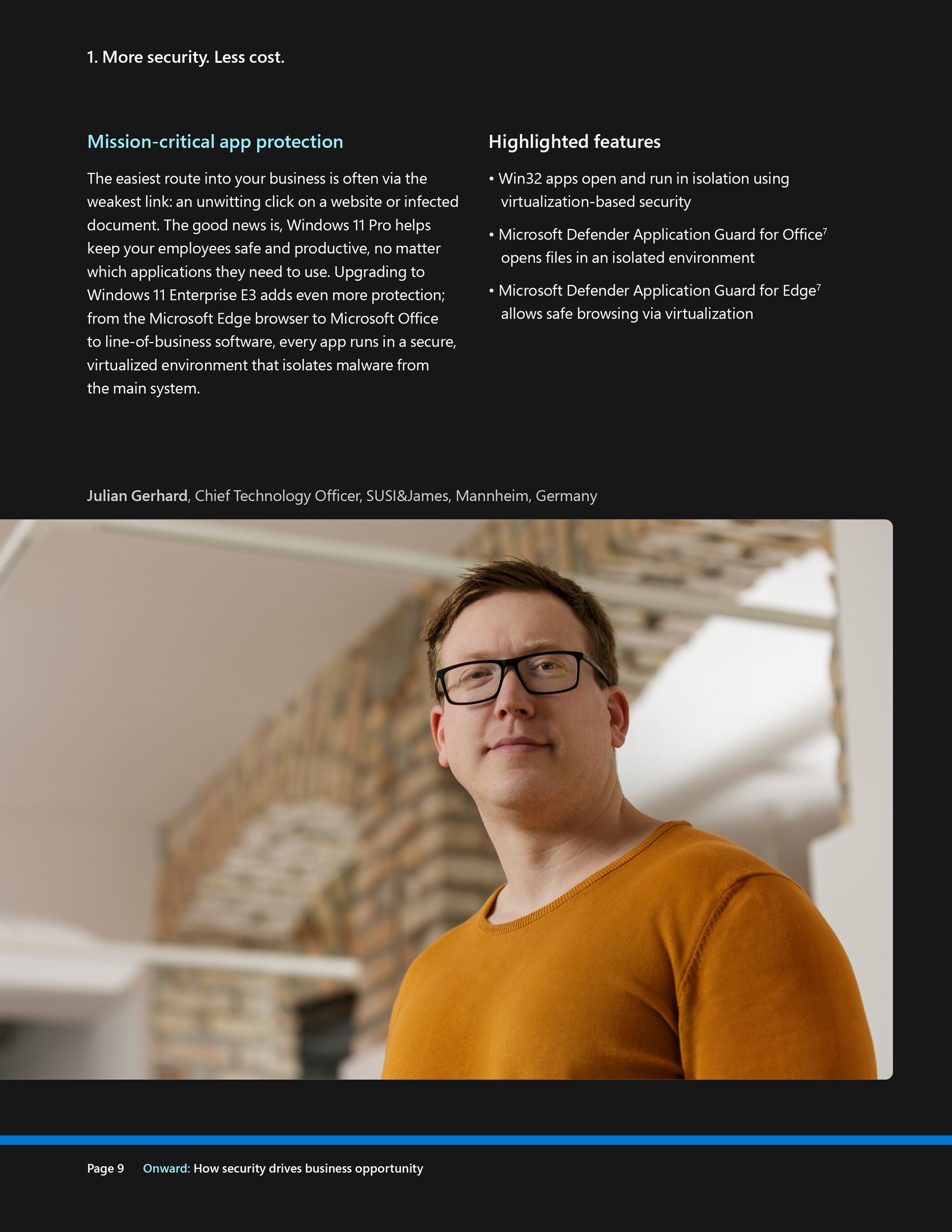 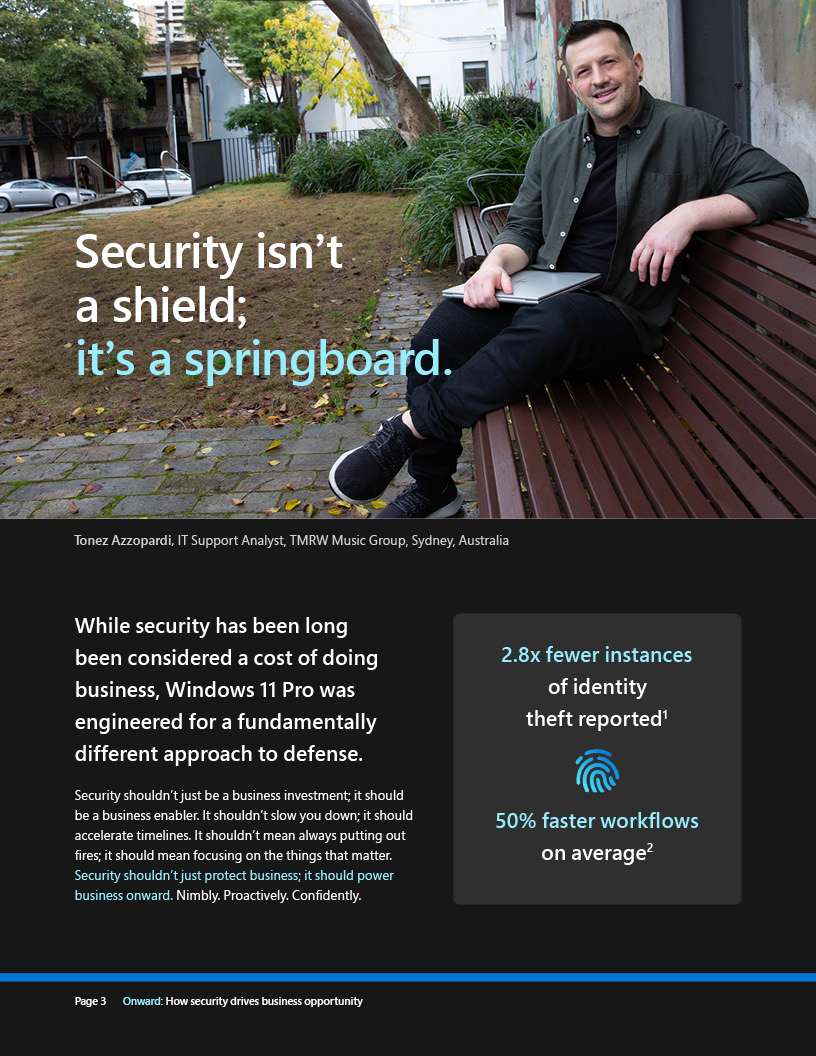 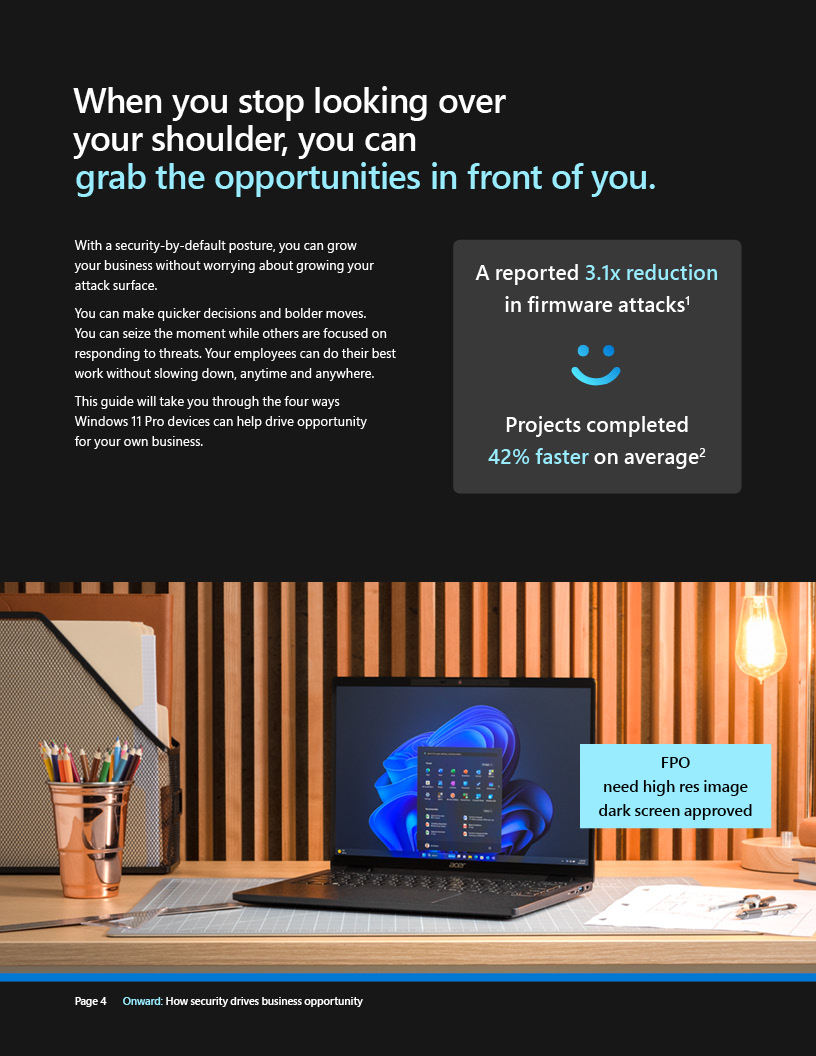 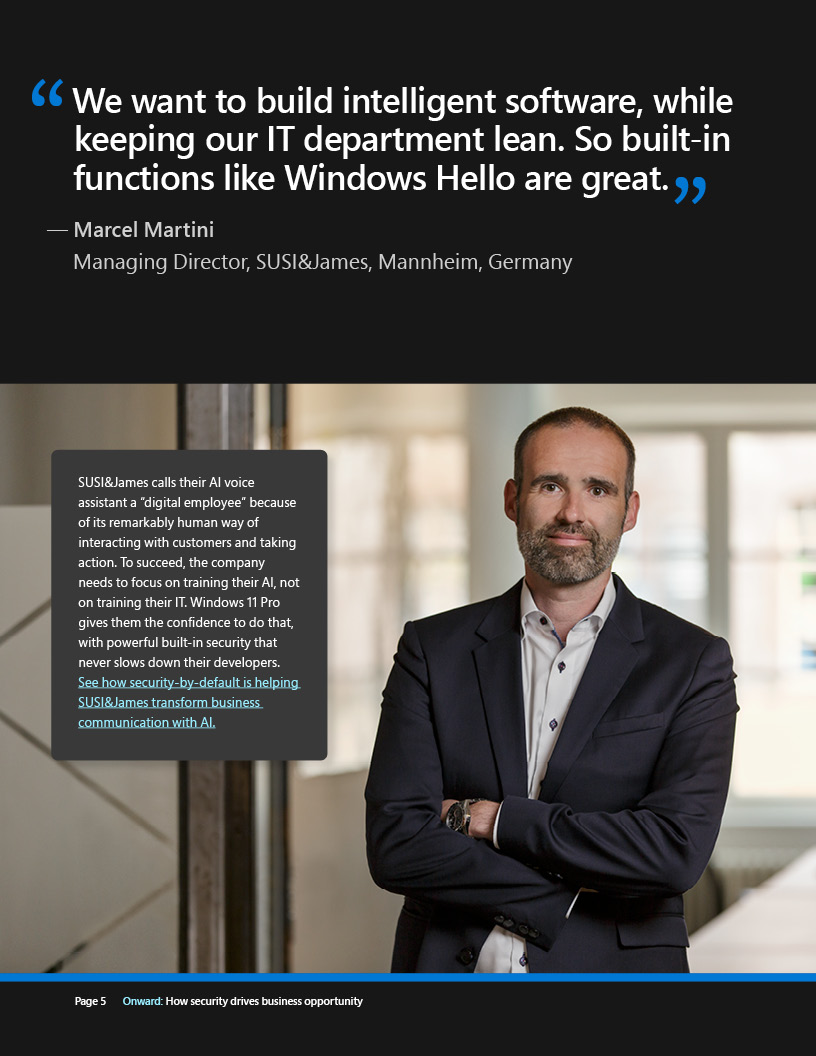 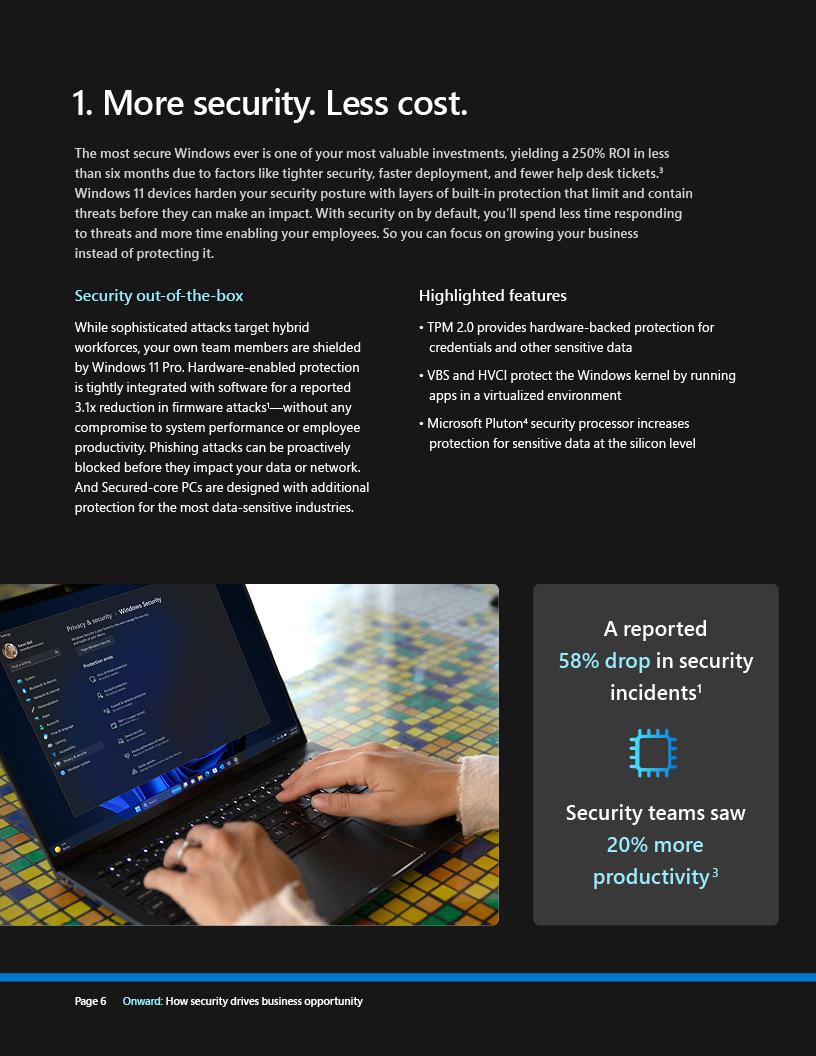 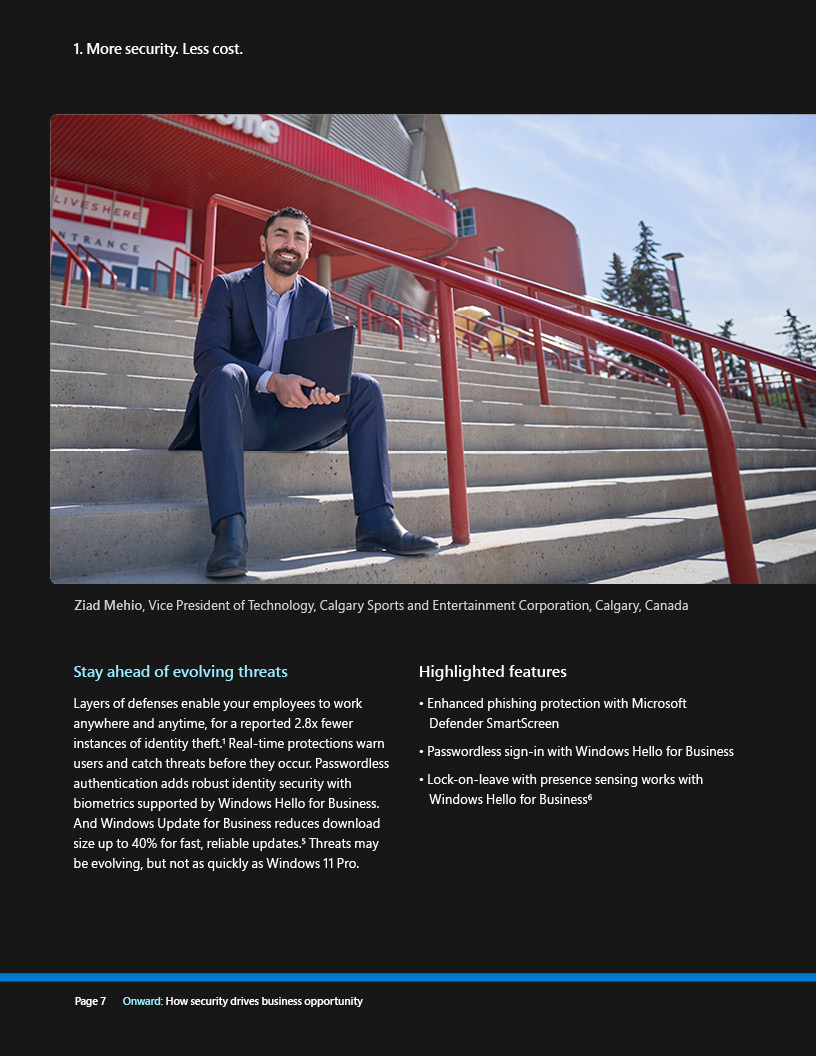 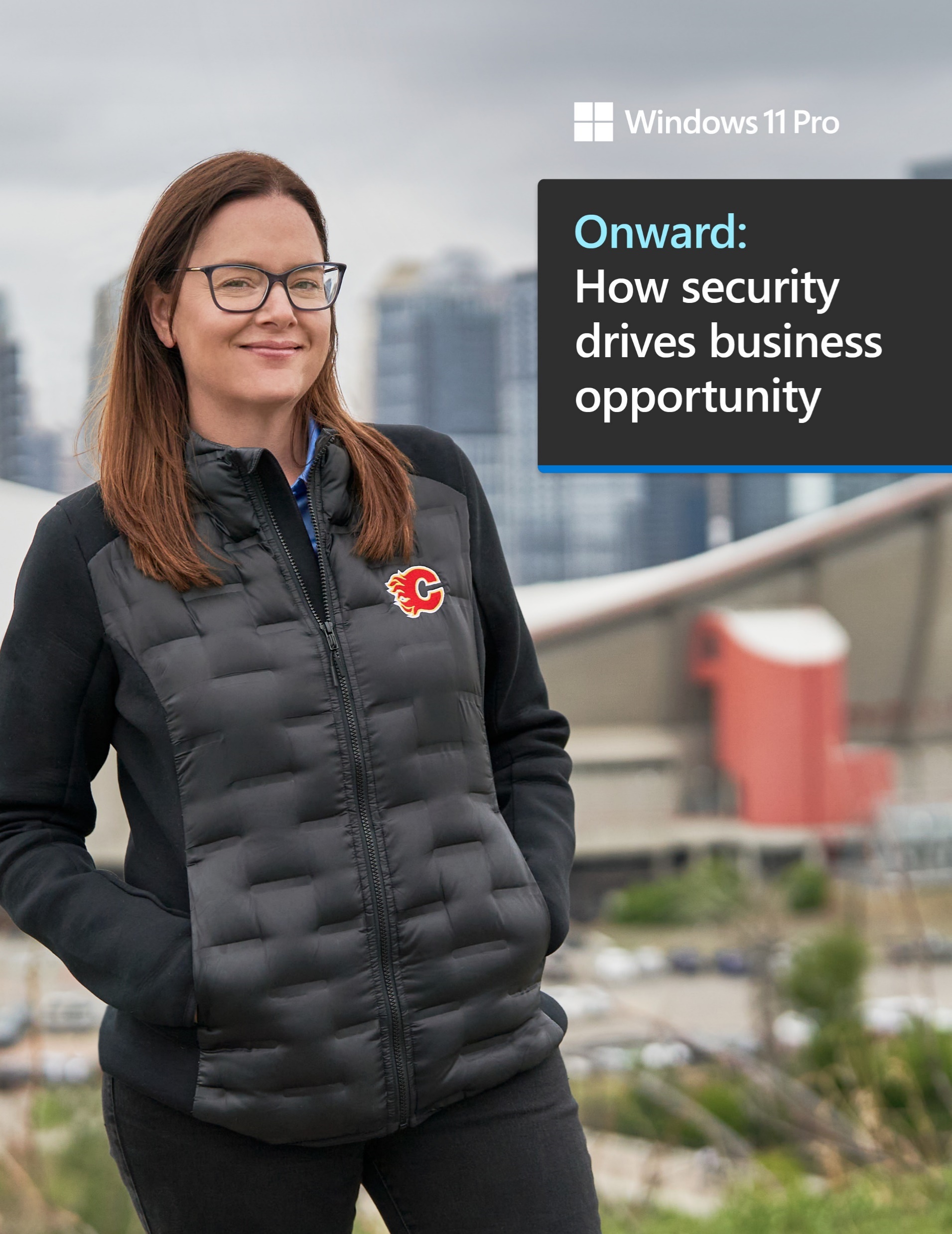 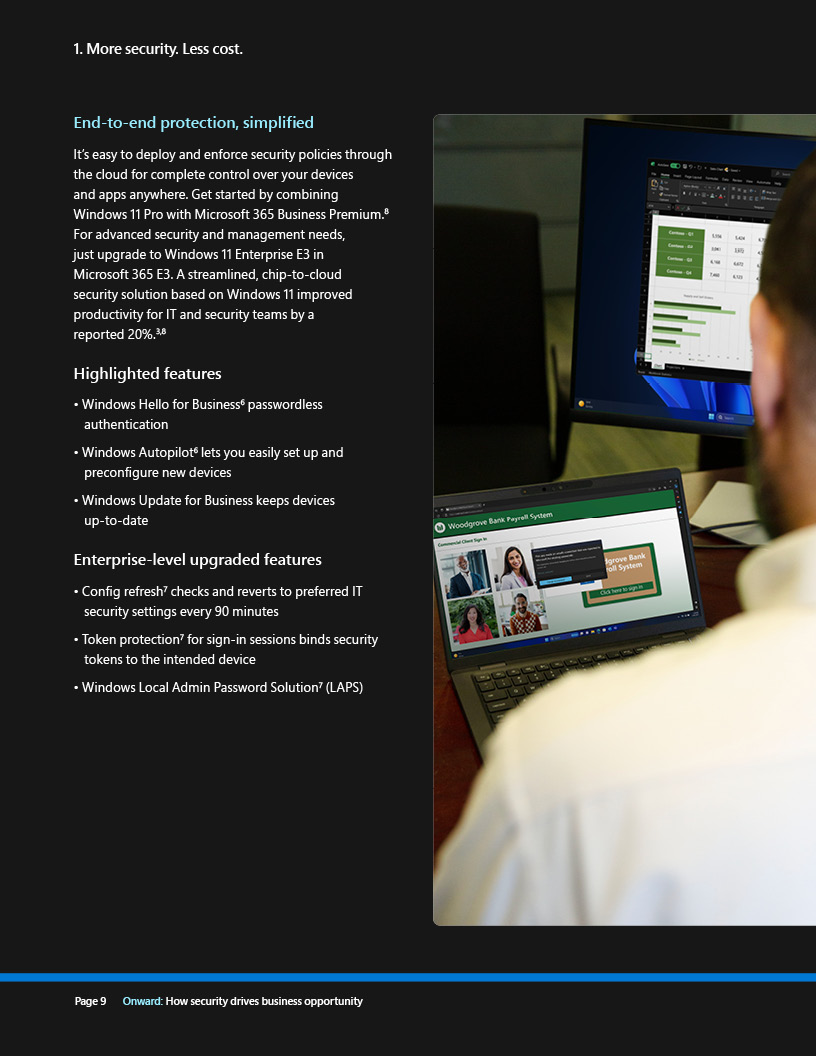 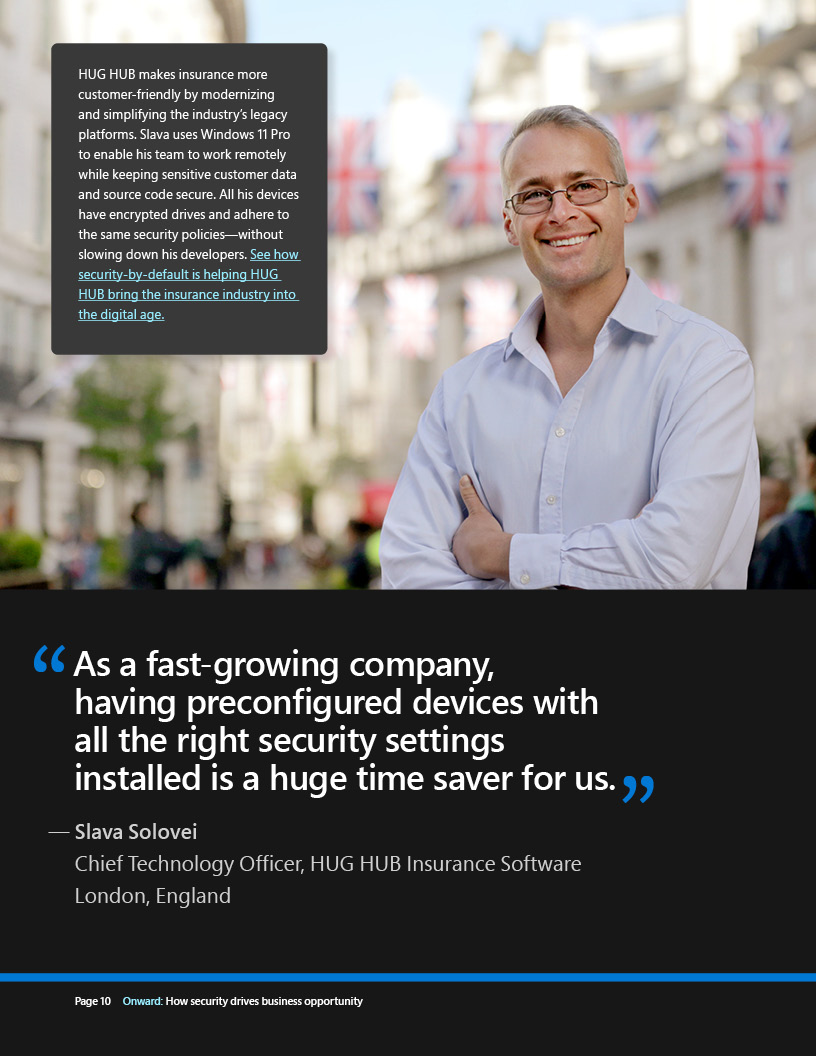 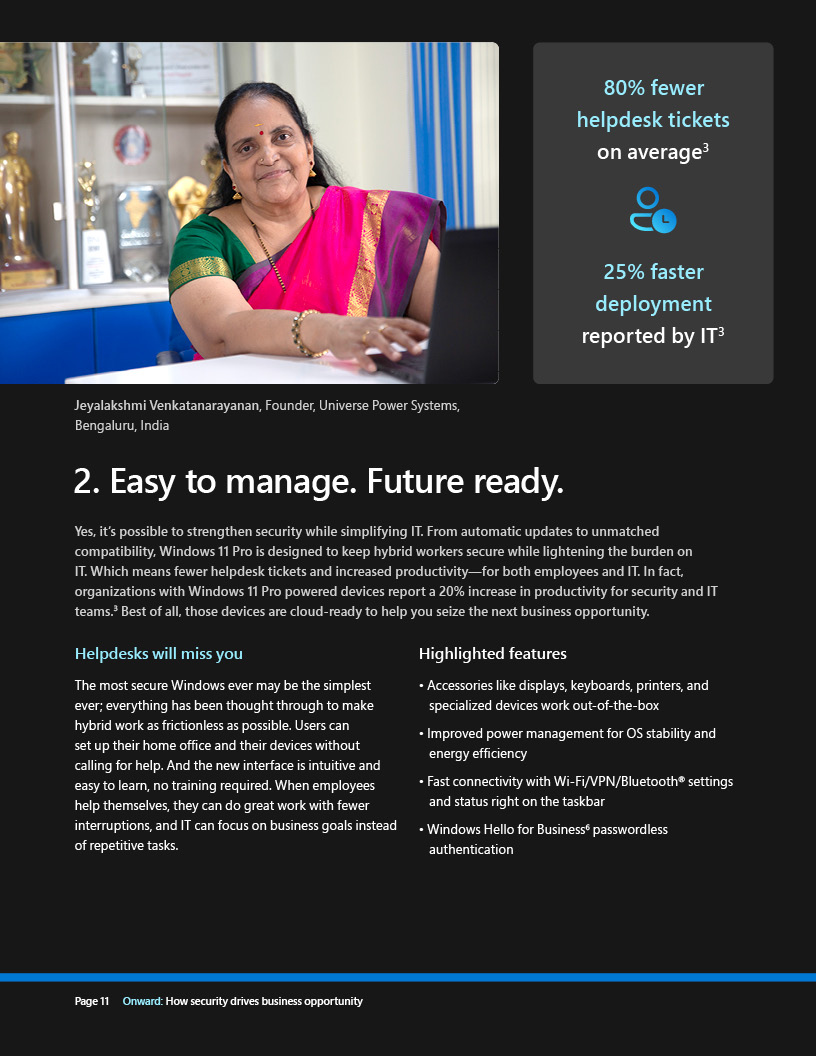 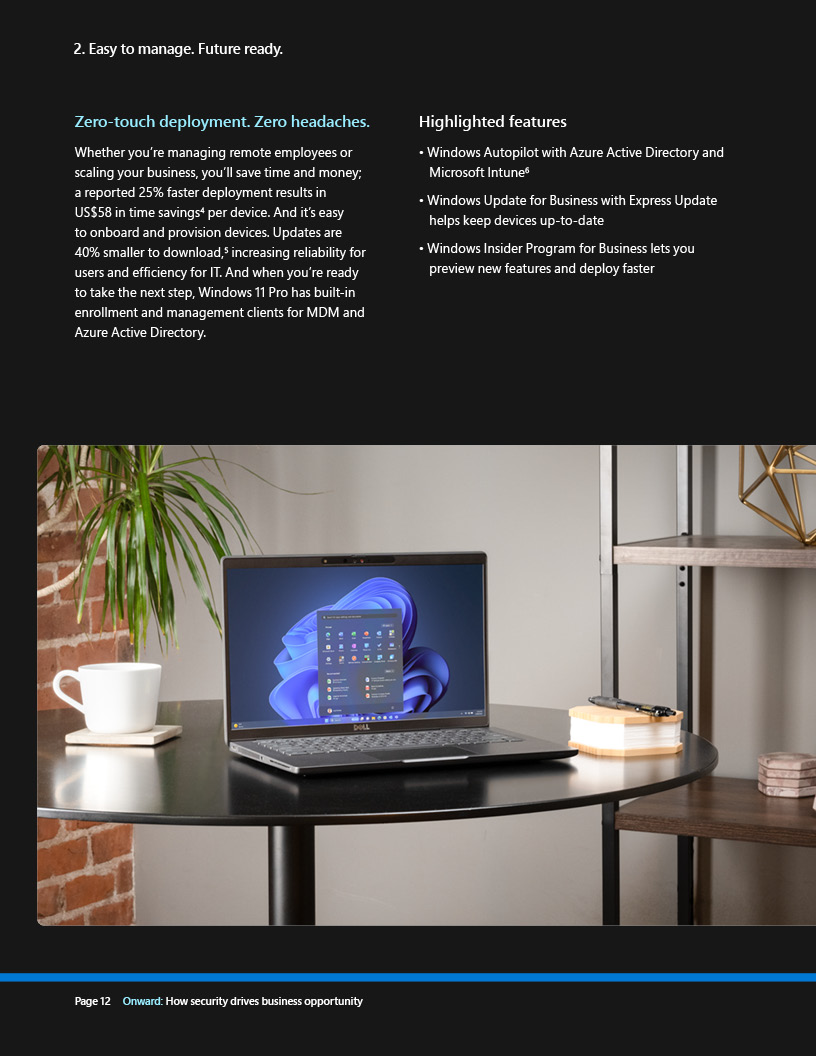 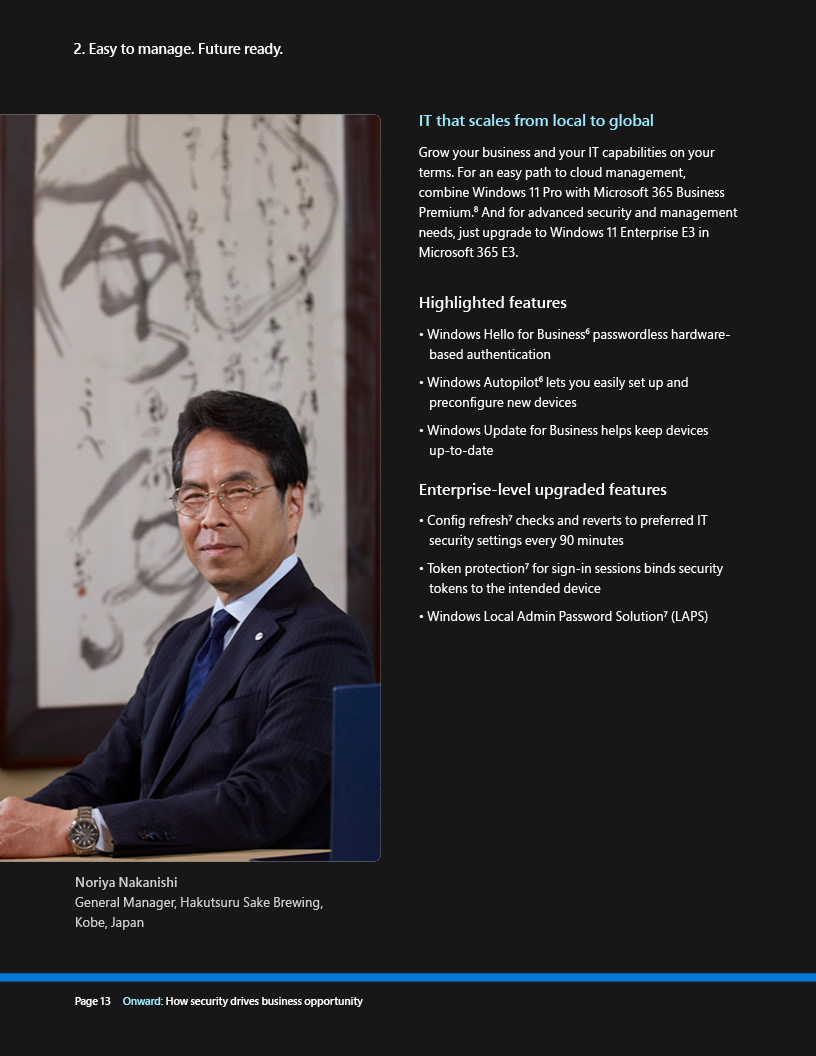 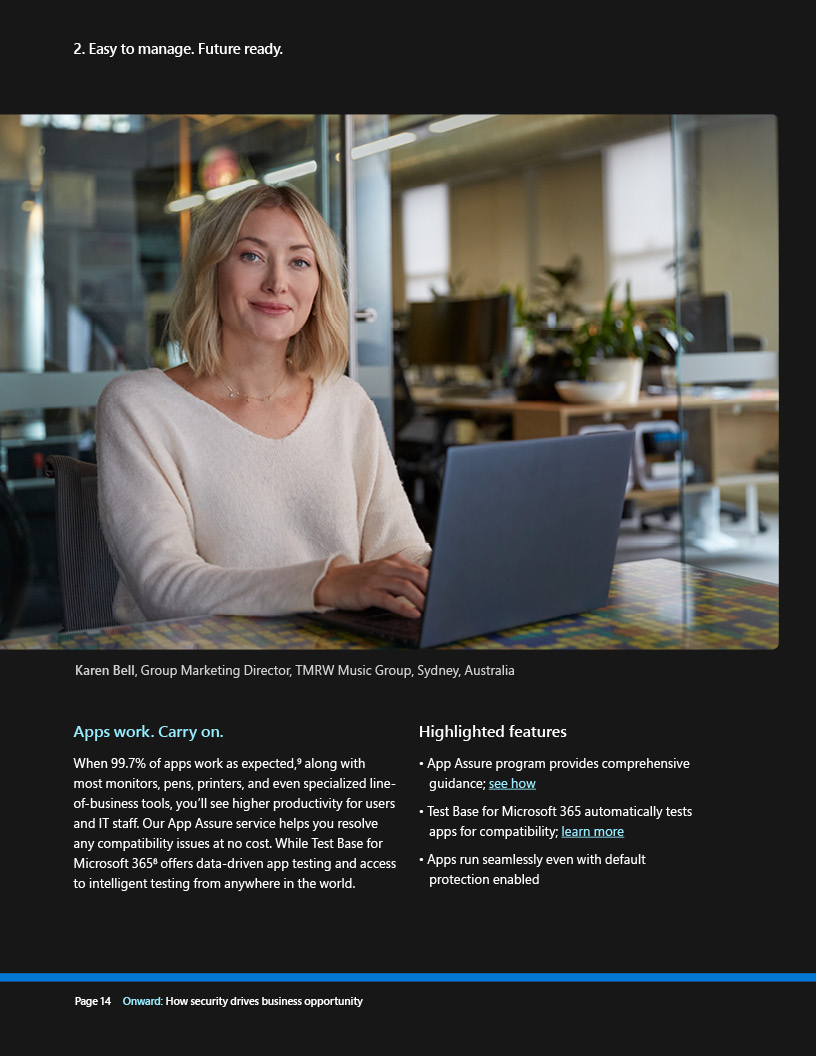 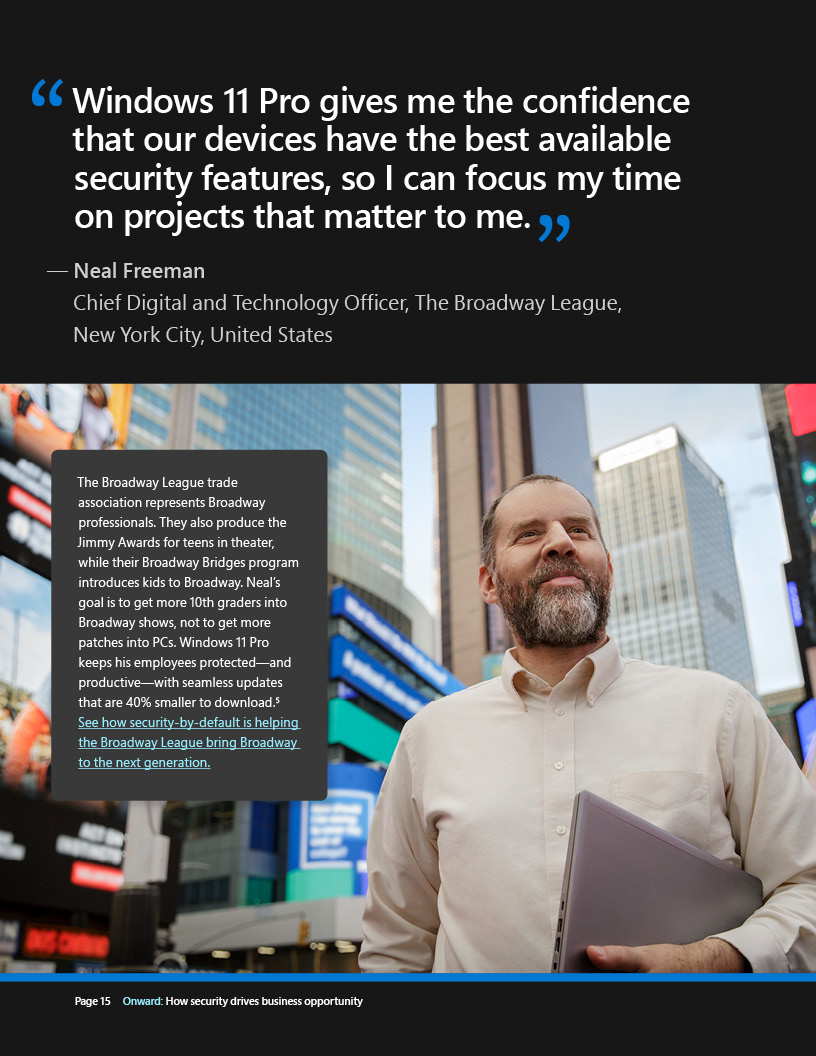 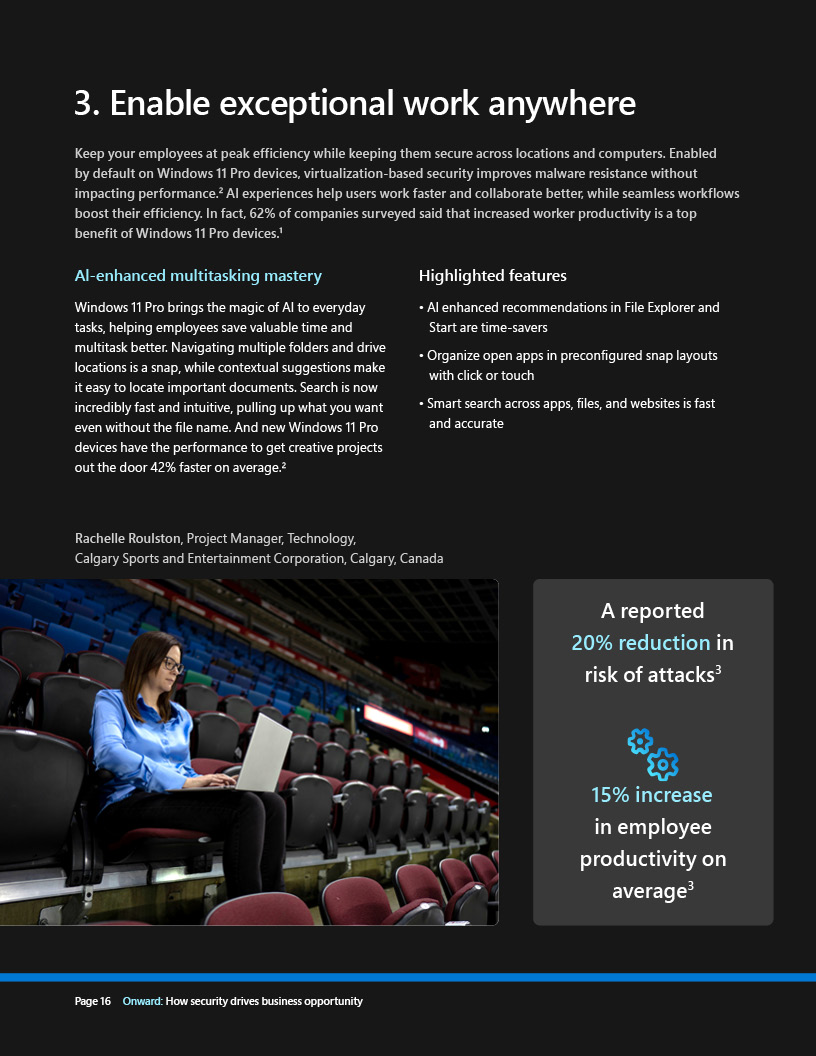 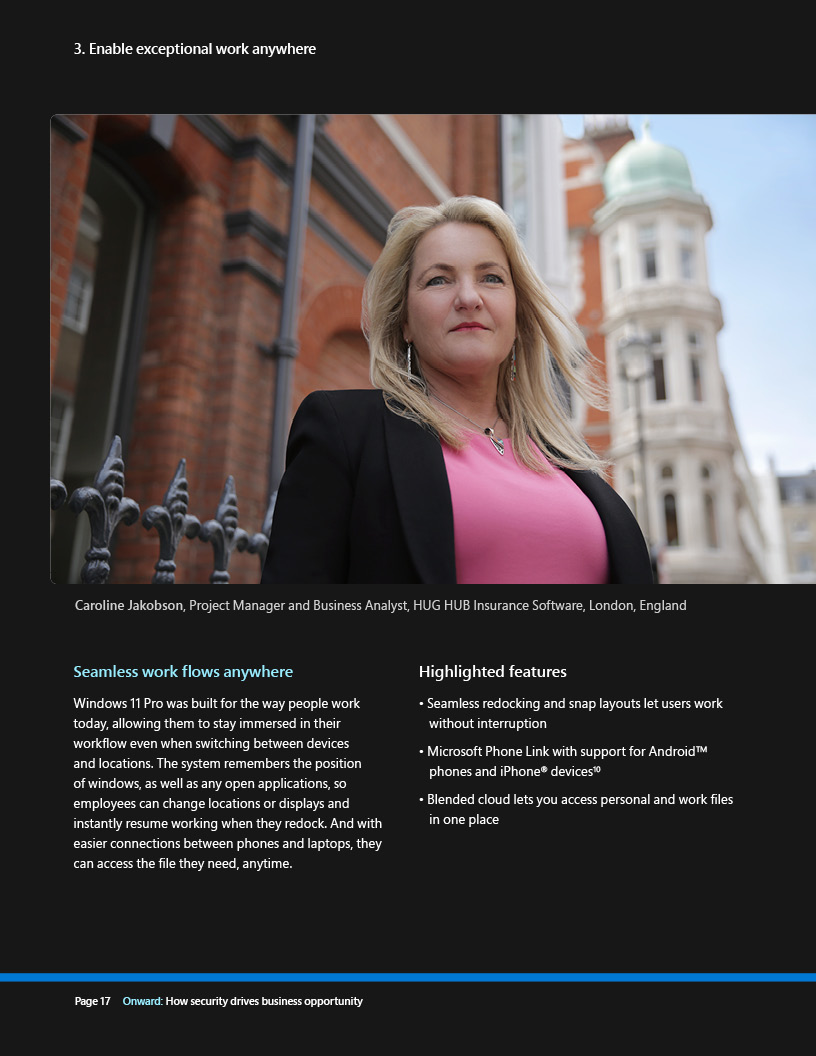 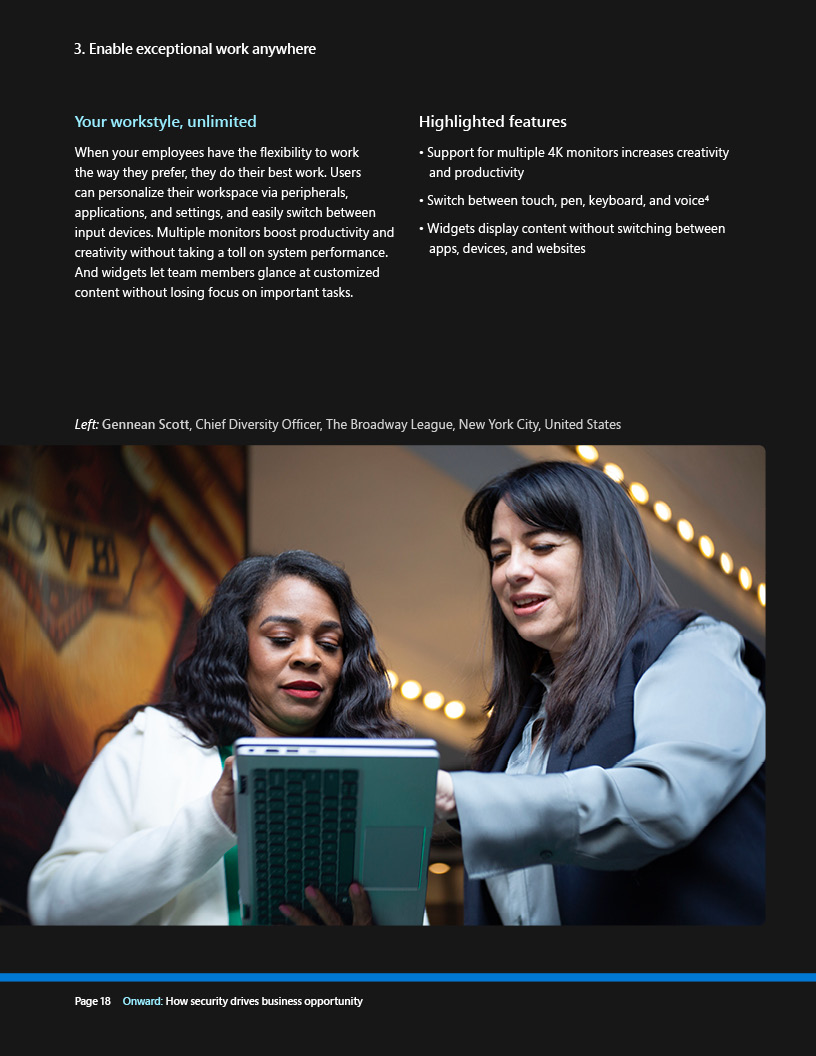 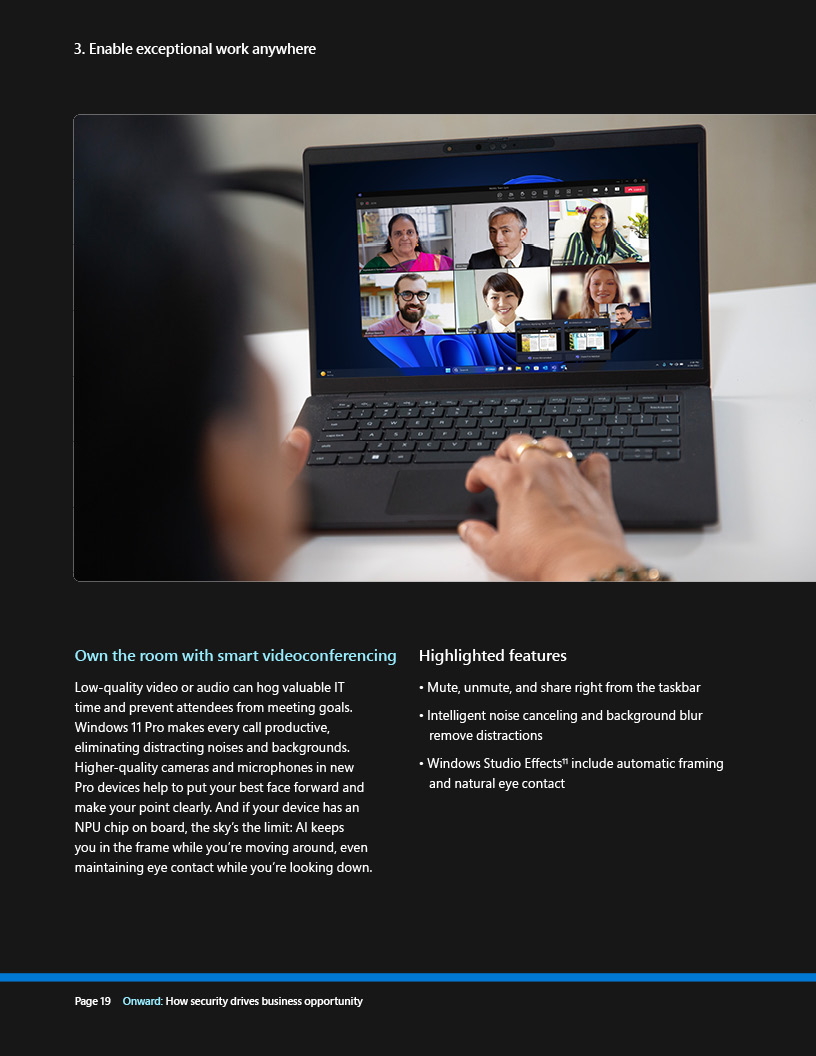 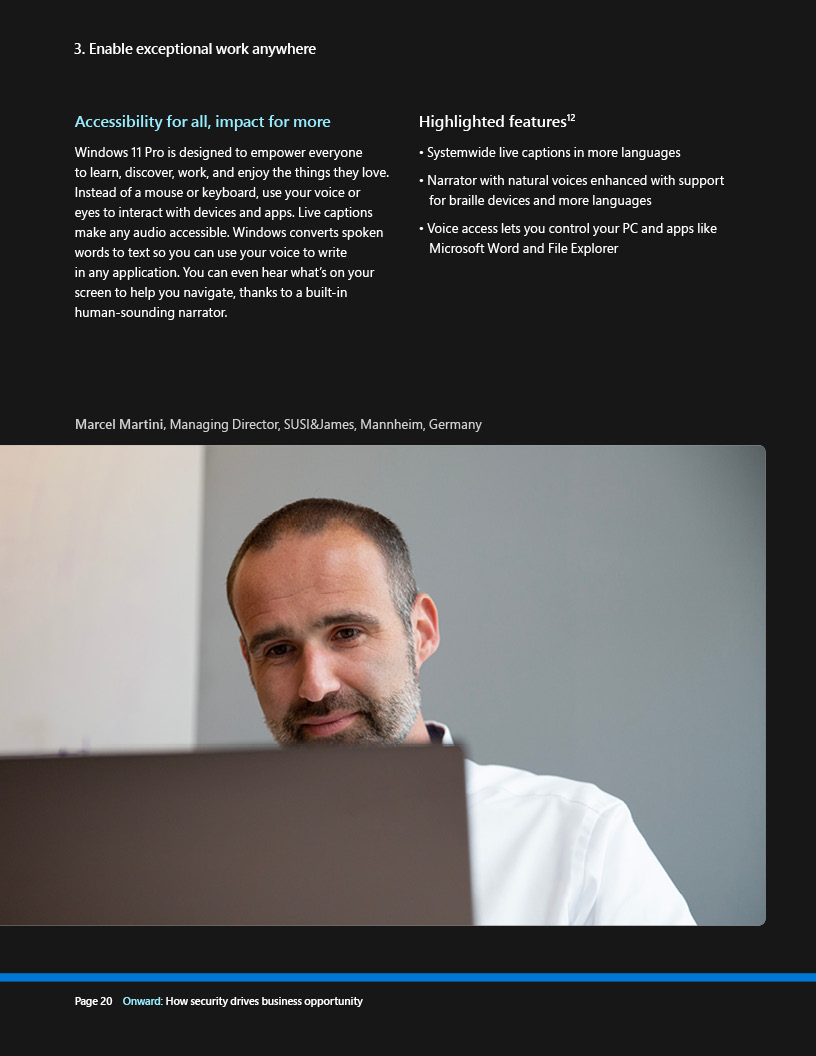 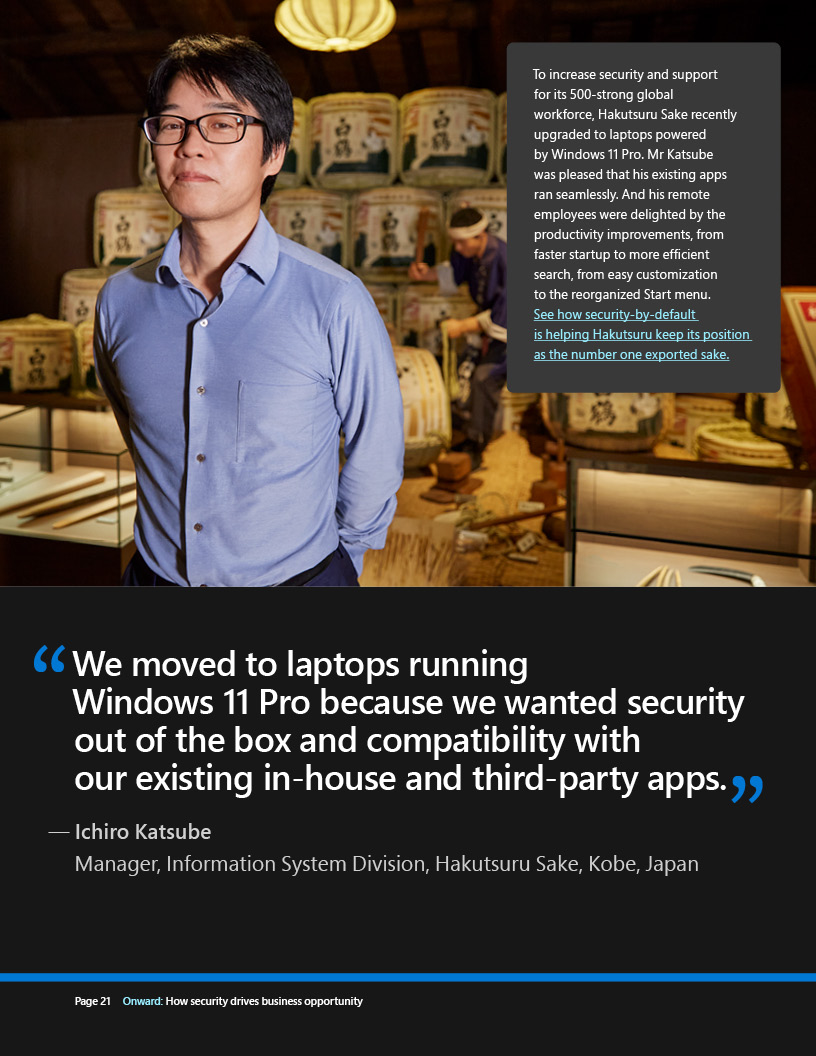 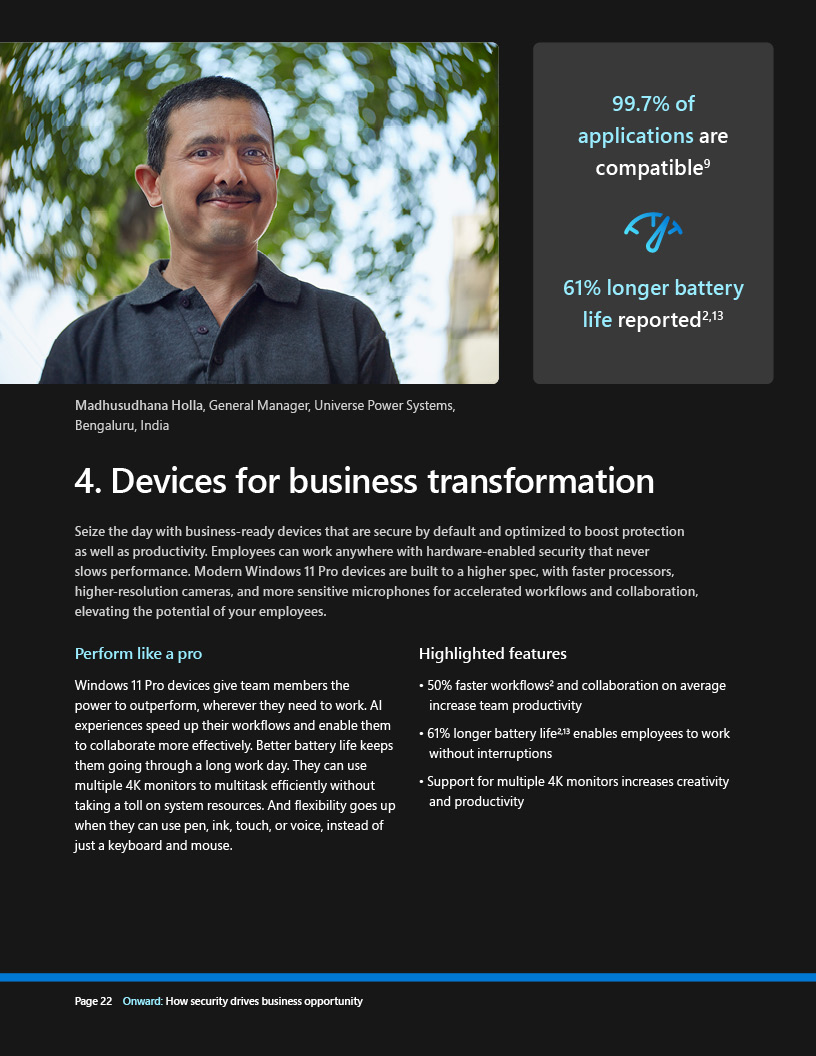 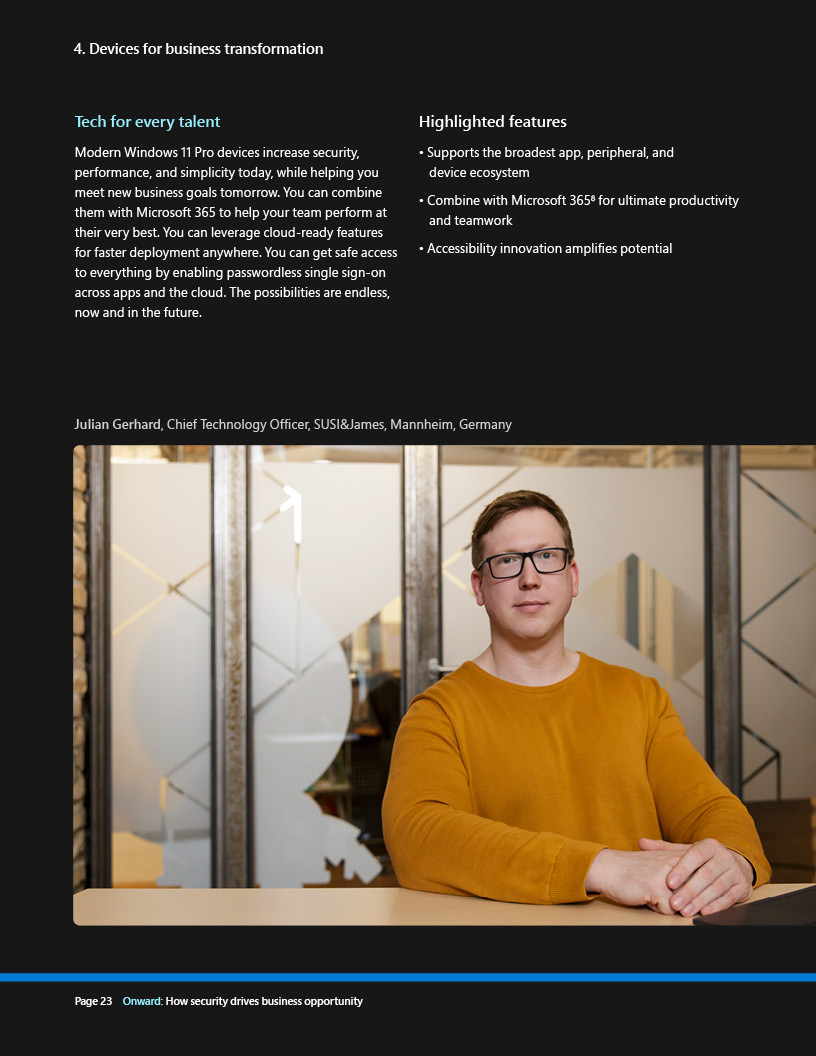 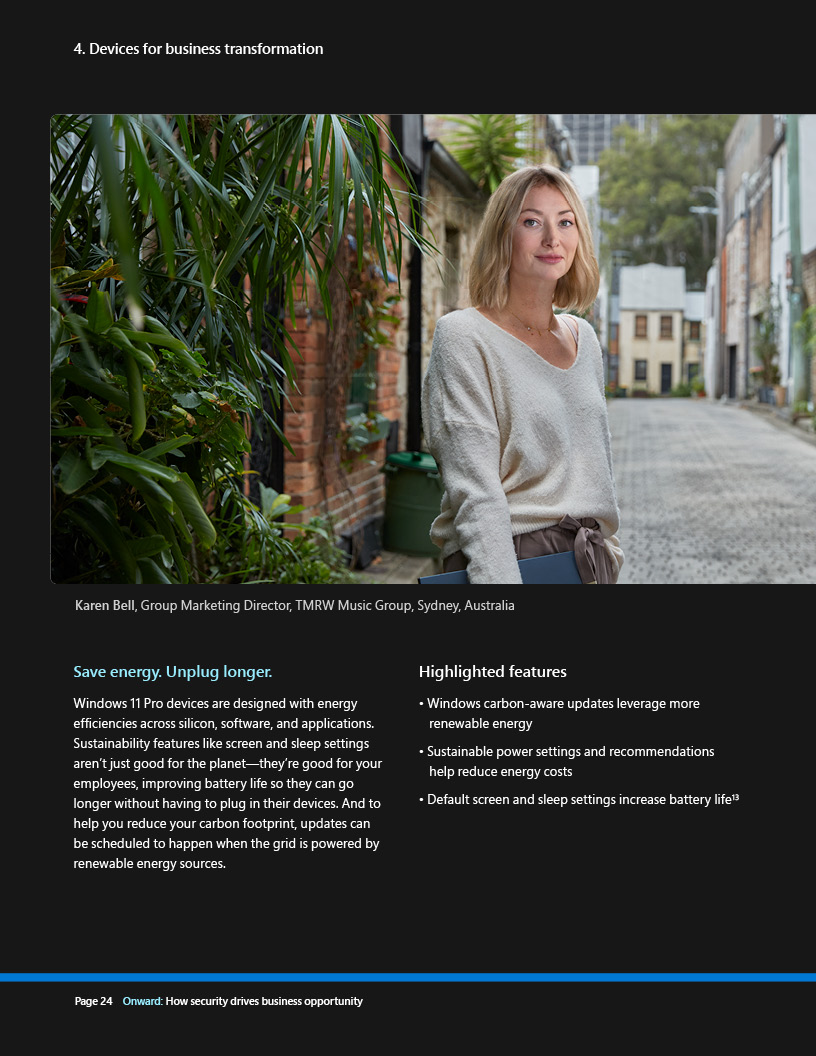 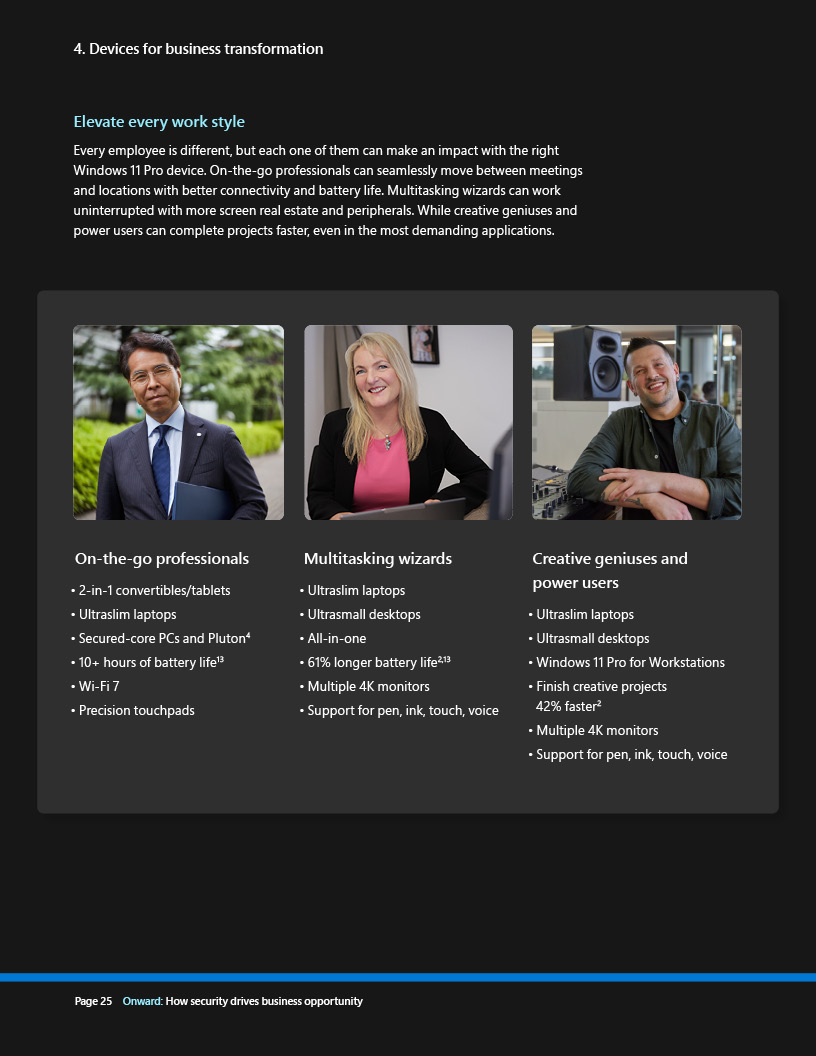 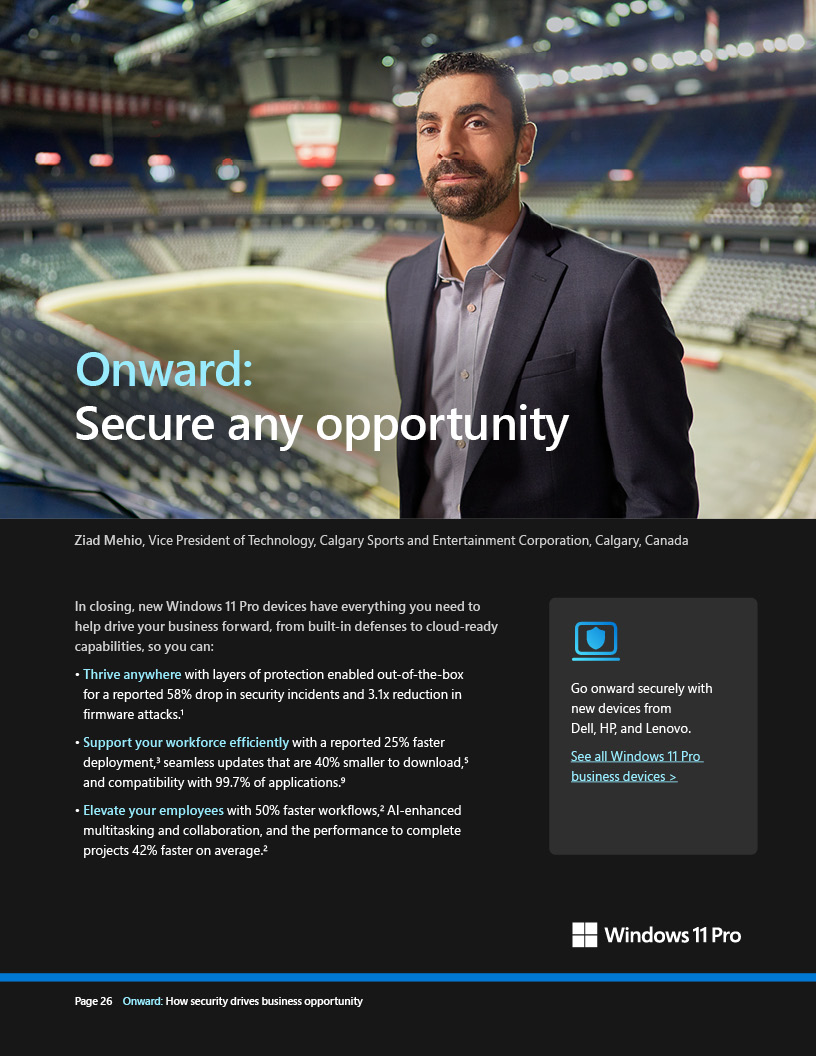 Thank you